25mx2.55m STRUCTURAL GLASS CANOPY
A. Mateo Marcos ENAR SLP. Architectural Envelopes
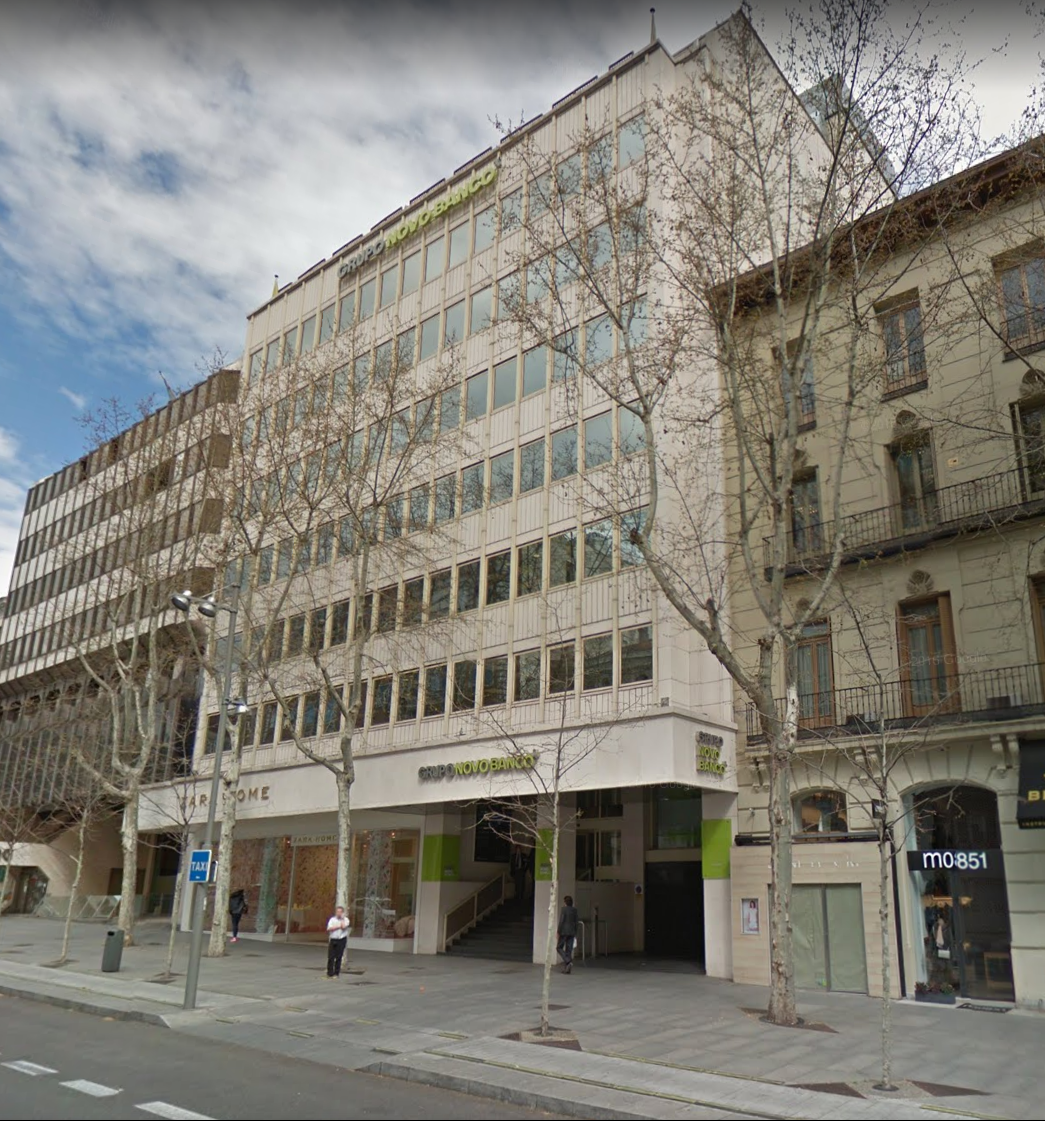 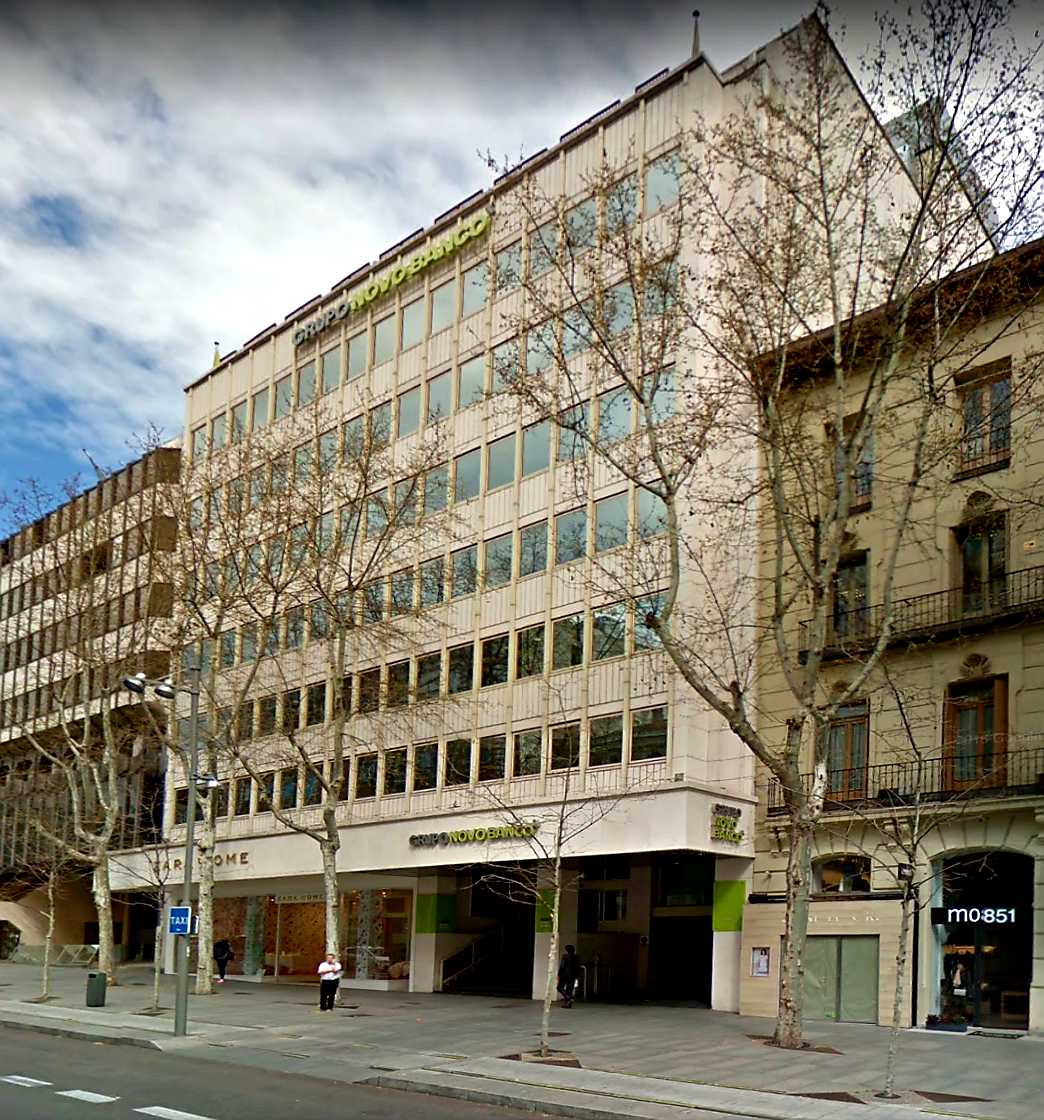 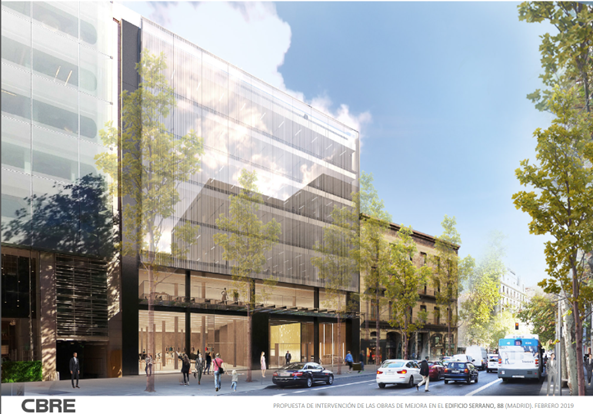 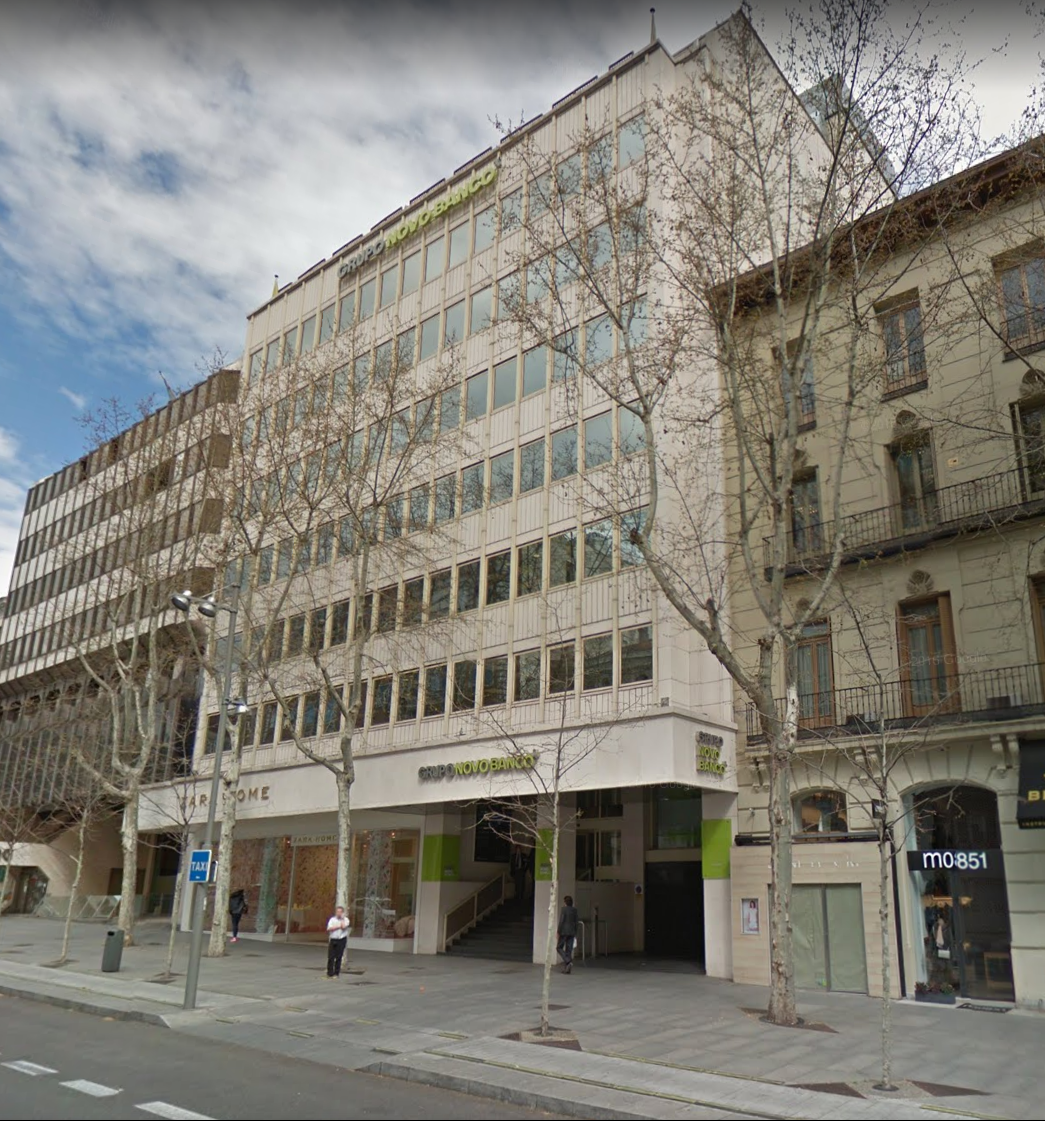 [Speaker Notes: This intervention in an existing office building aims to blur the limits between interior and exterior space, with a glass pavilion designed with curved geometries that merge with the garden creating a new fluid and hybrid landscape. The access to the building is transformed into a brand new experience in which interior and exterior melt together.]
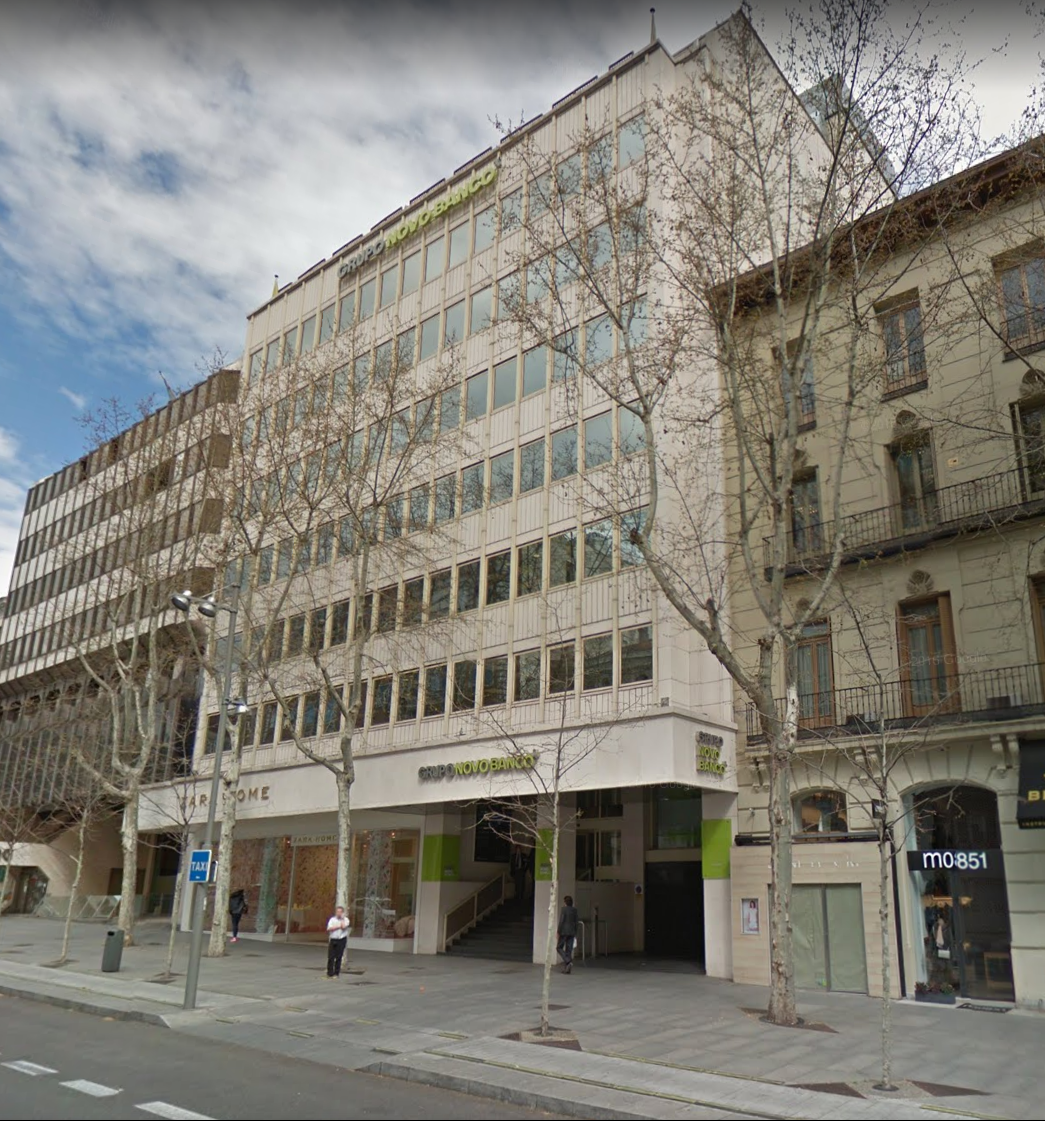 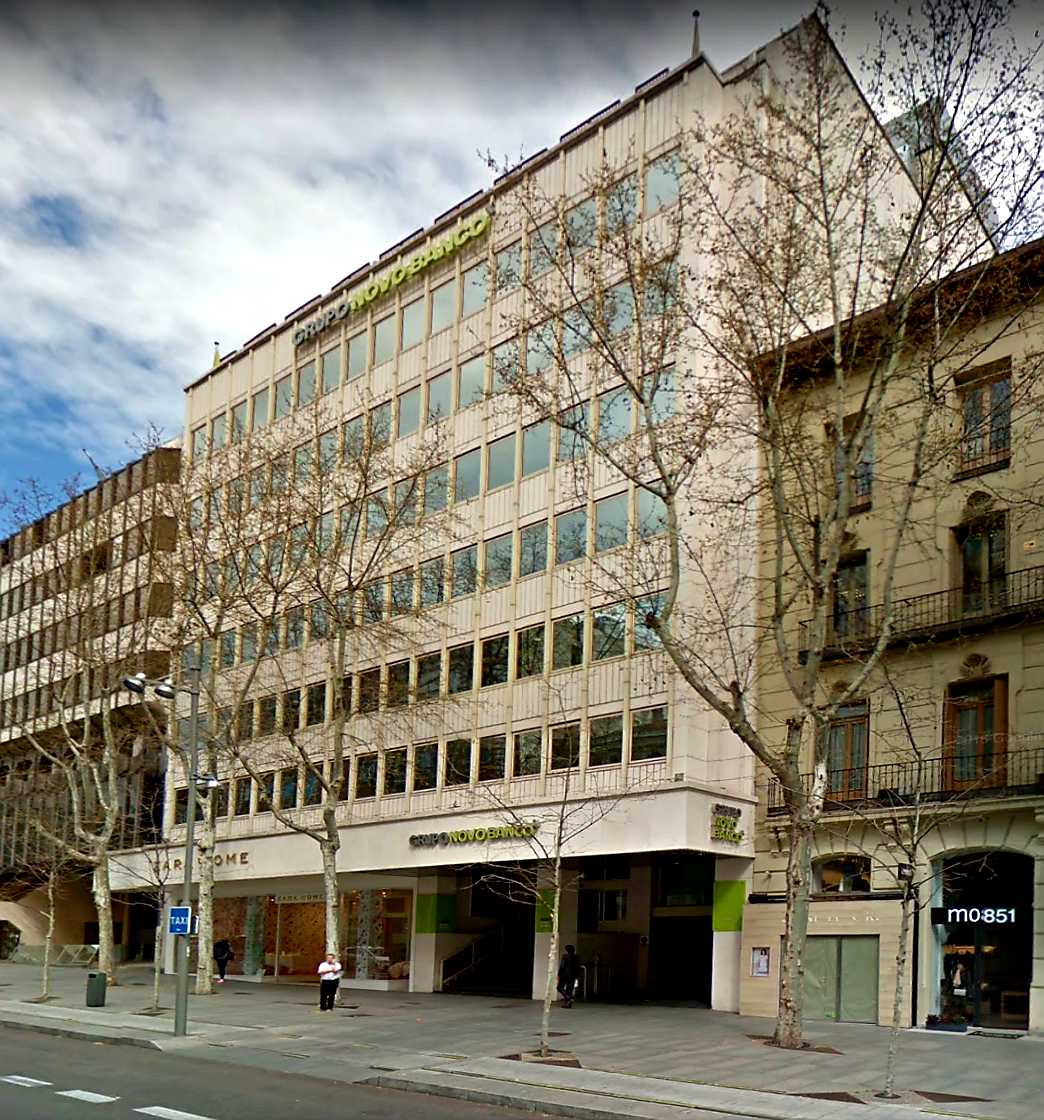 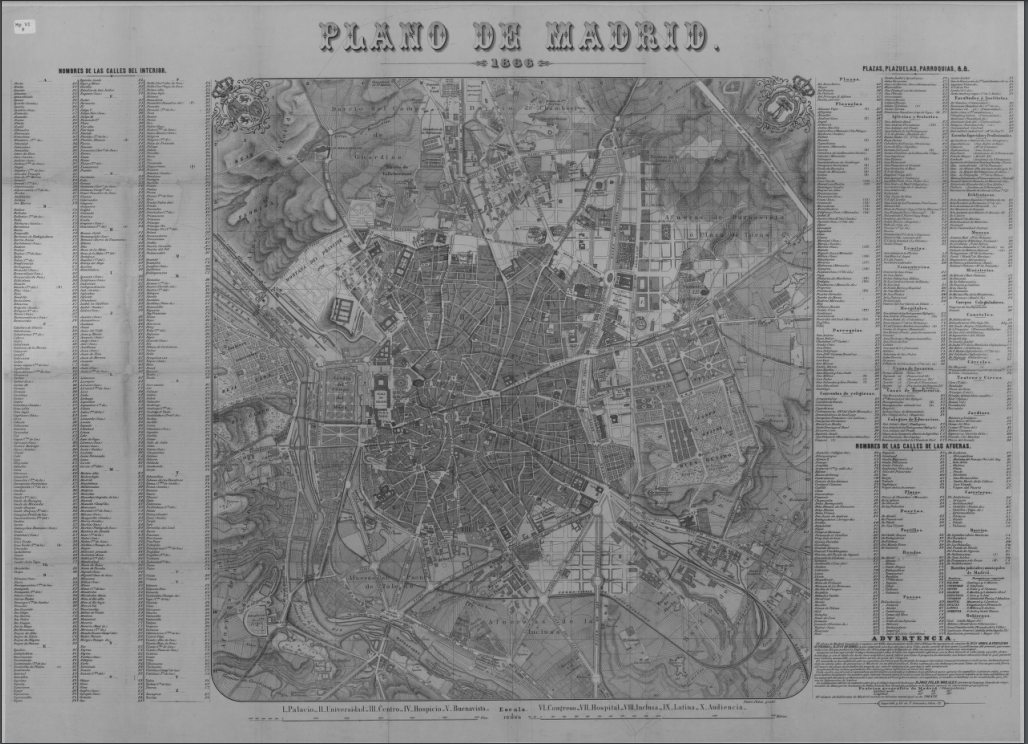 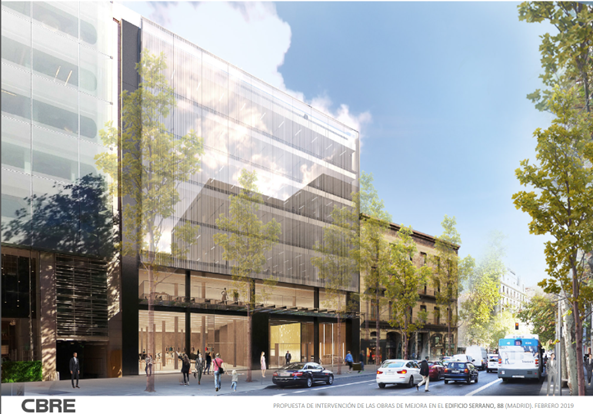 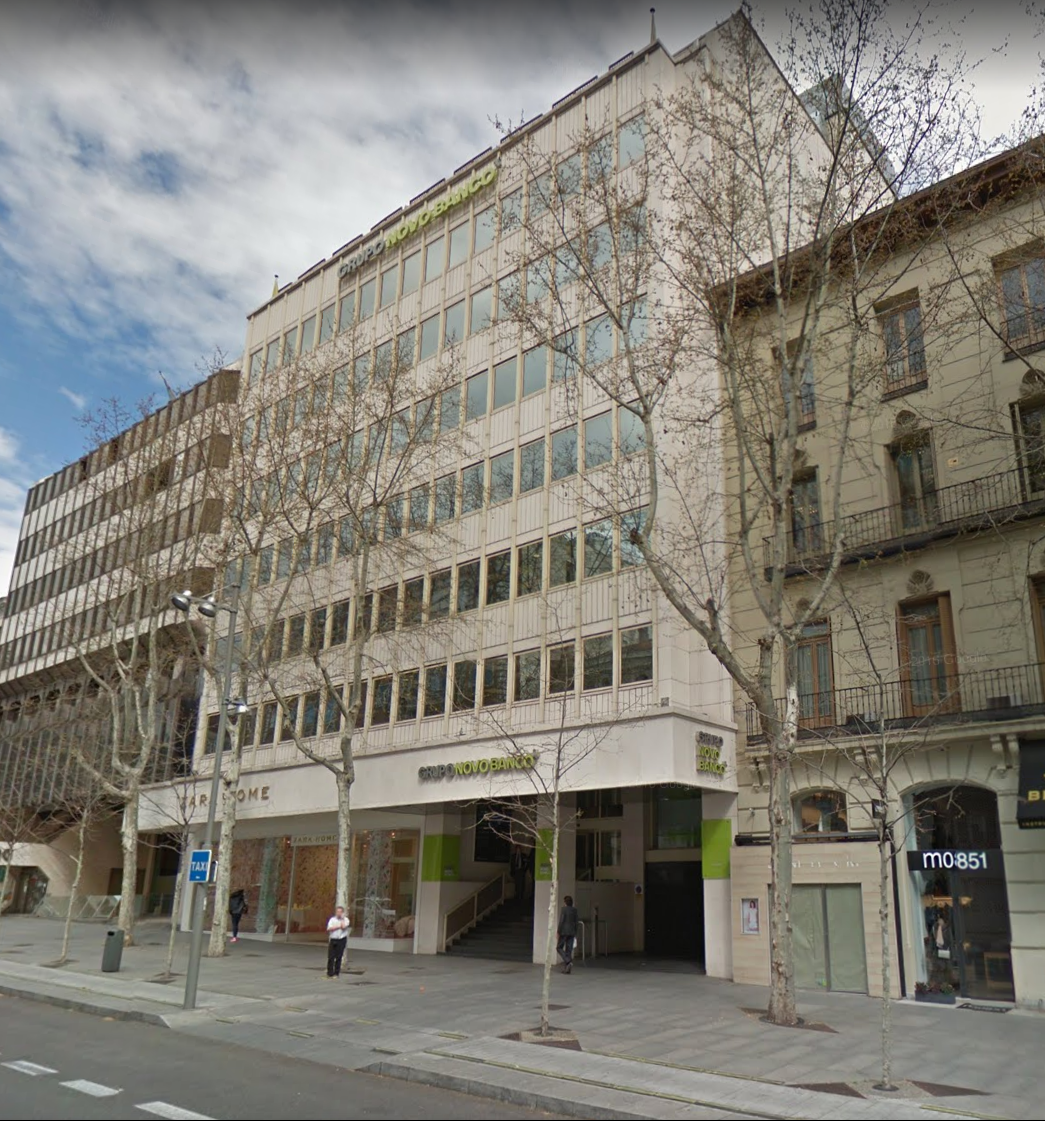 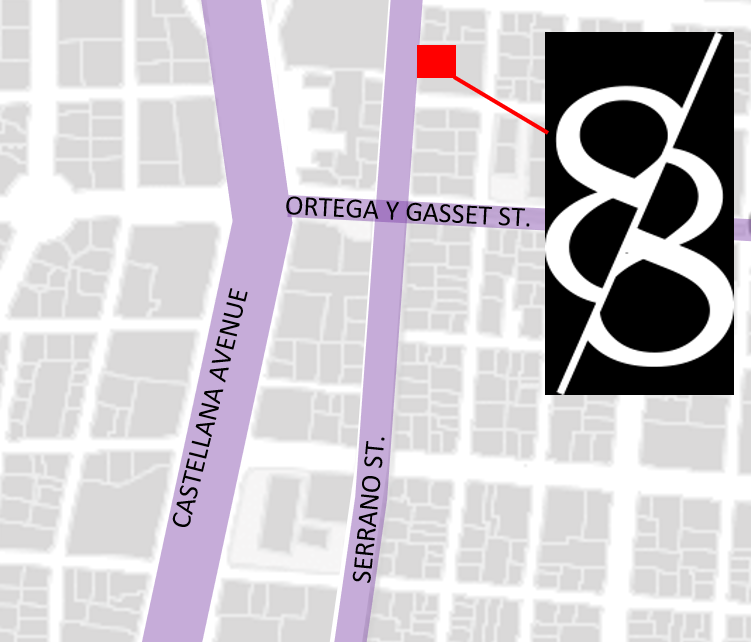 [Speaker Notes: This intervention in an existing office building aims to blur the limits between interior and exterior space, with a glass pavilion designed with curved geometries that merge with the garden creating a new fluid and hybrid landscape. The access to the building is transformed into a brand new experience in which interior and exterior melt together.]
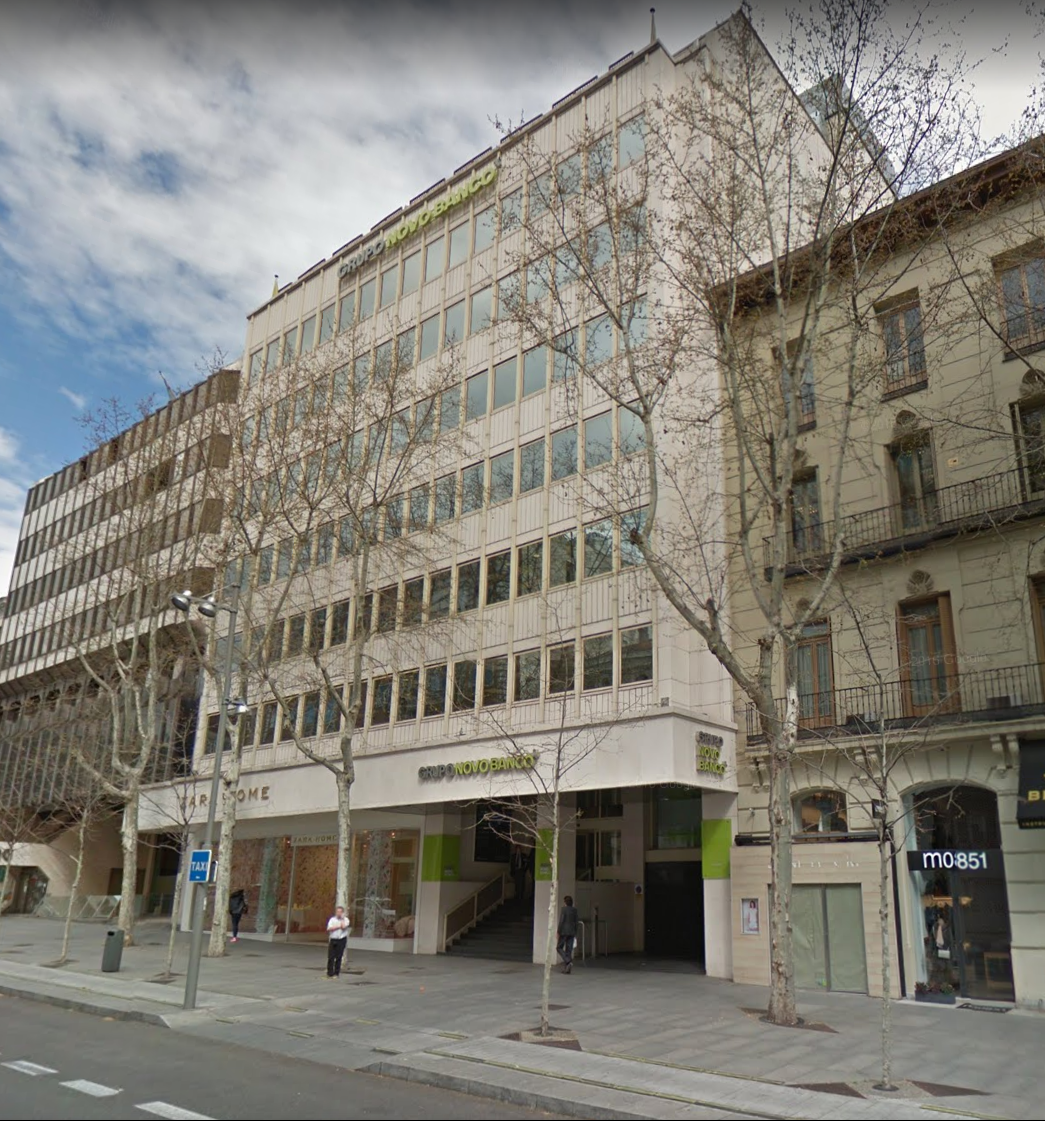 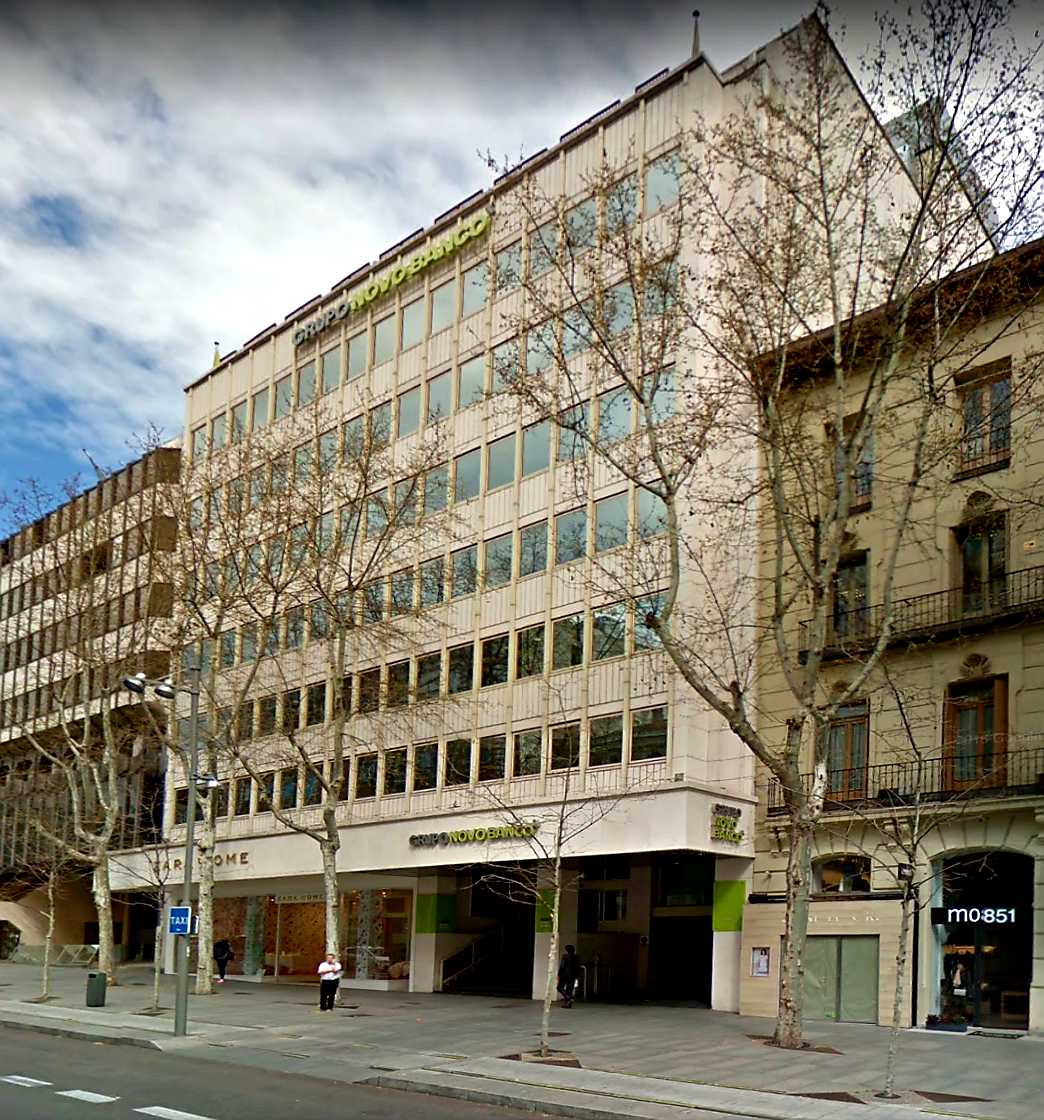 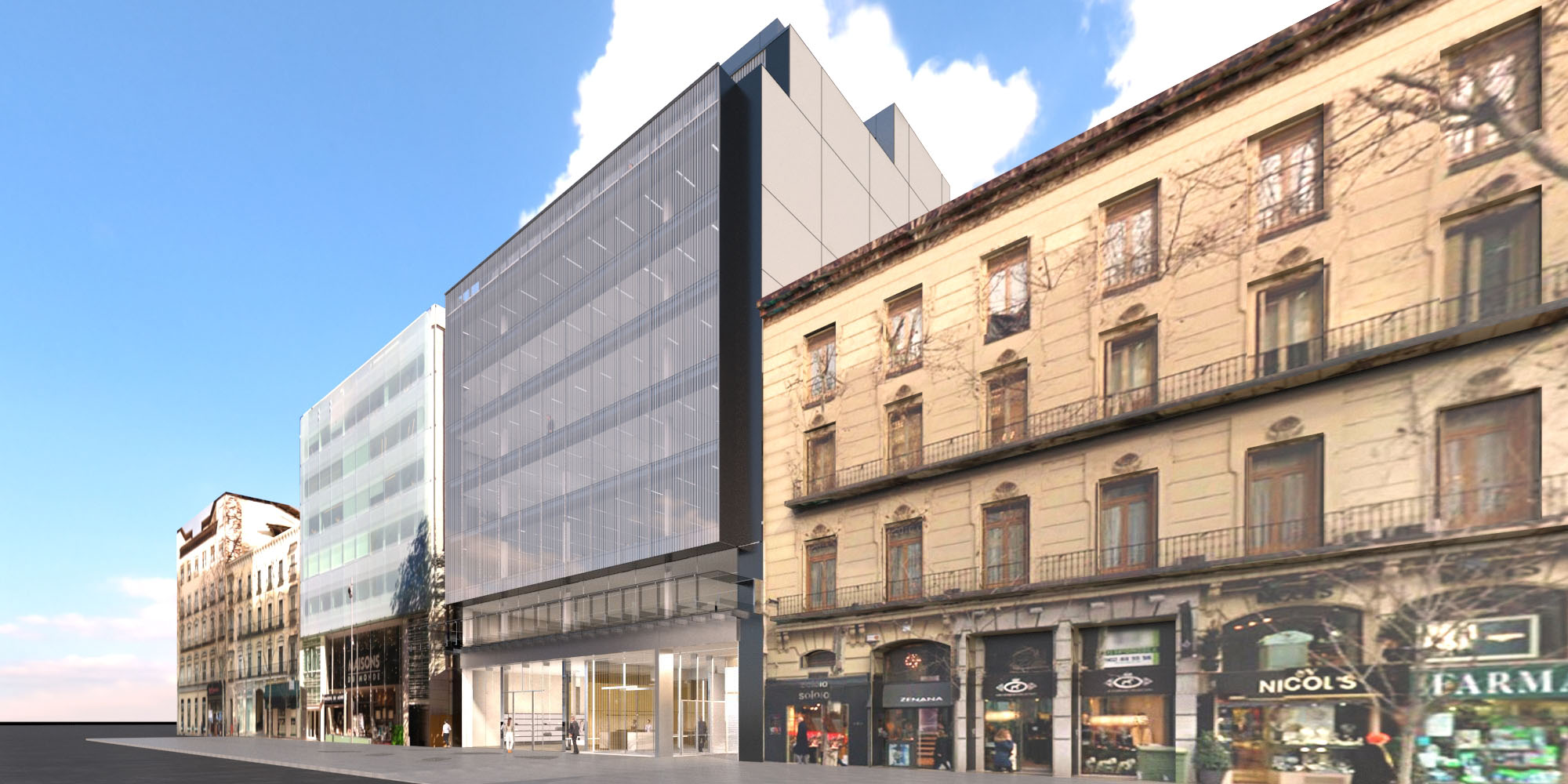 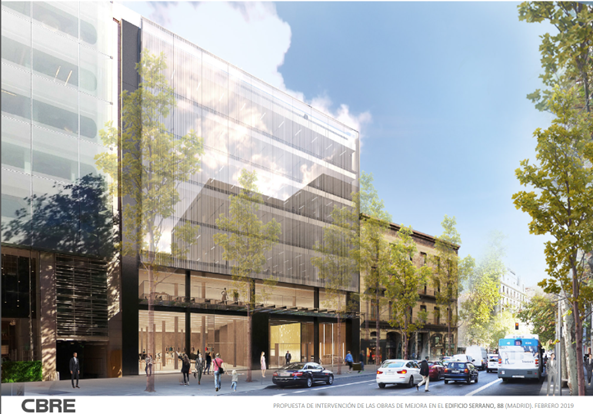 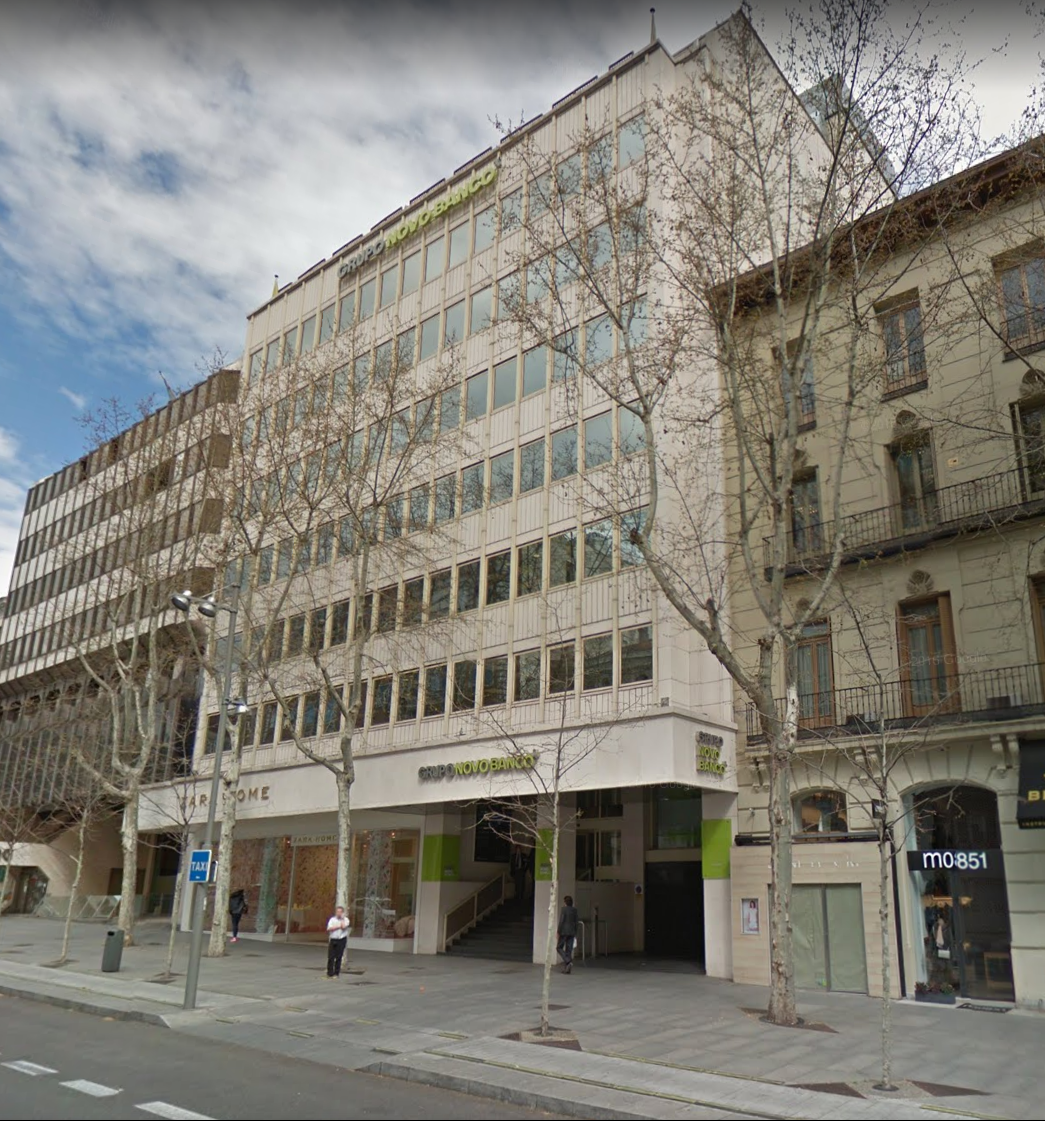 [Speaker Notes: This intervention in an existing office building aims to blur the limits between interior and exterior space, with a glass pavilion designed with curved geometries that merge with the garden creating a new fluid and hybrid landscape. The access to the building is transformed into a brand new experience in which interior and exterior melt together.]
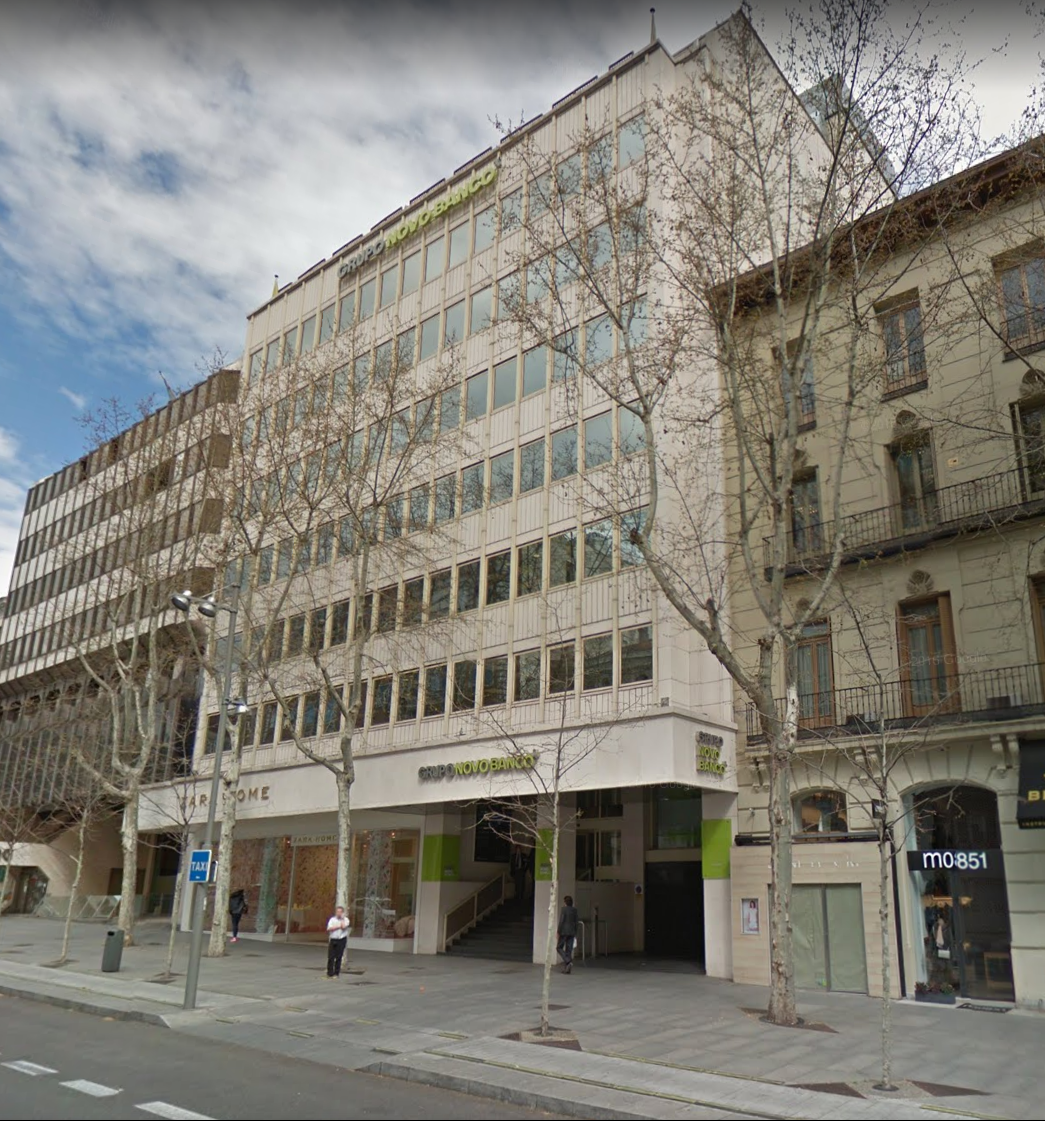 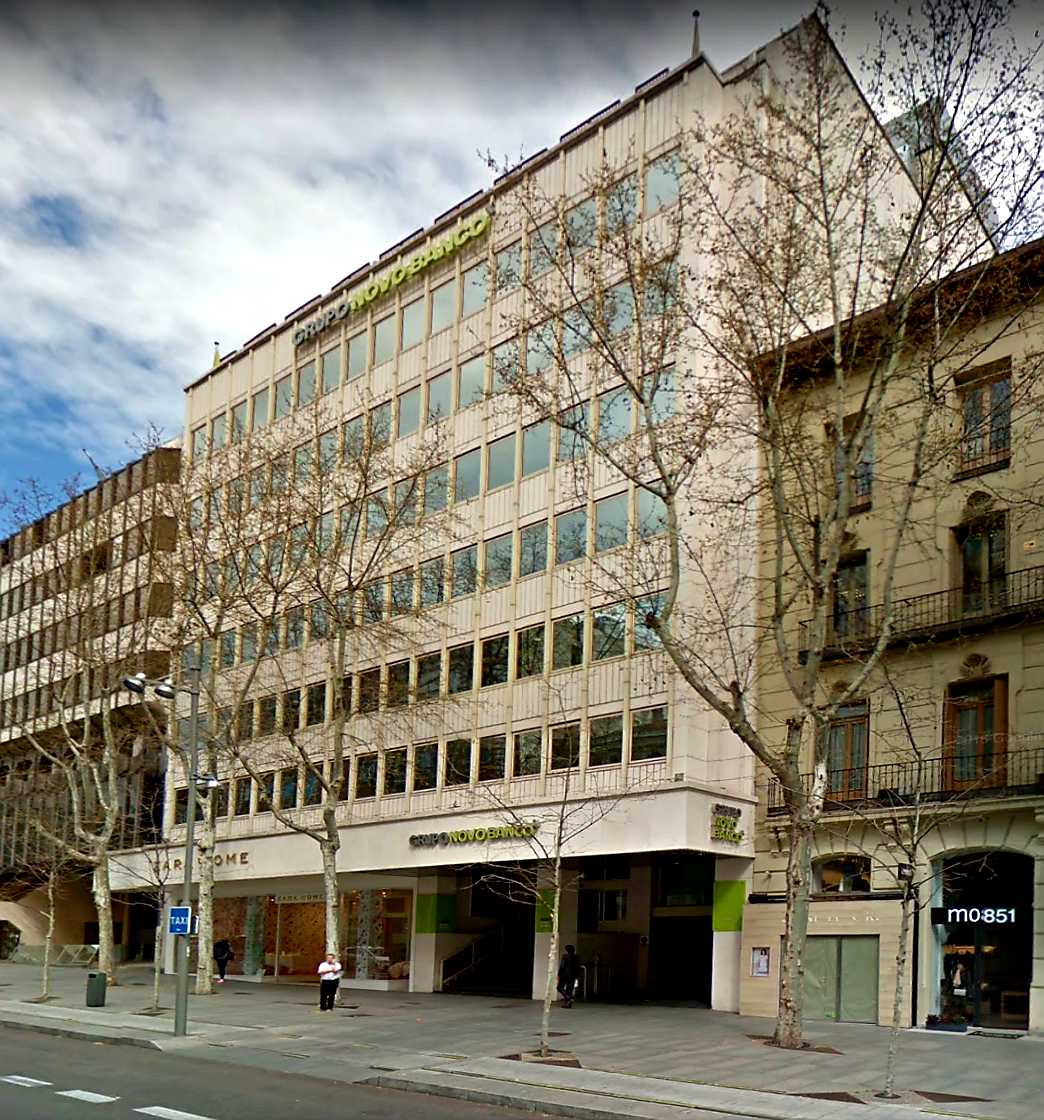 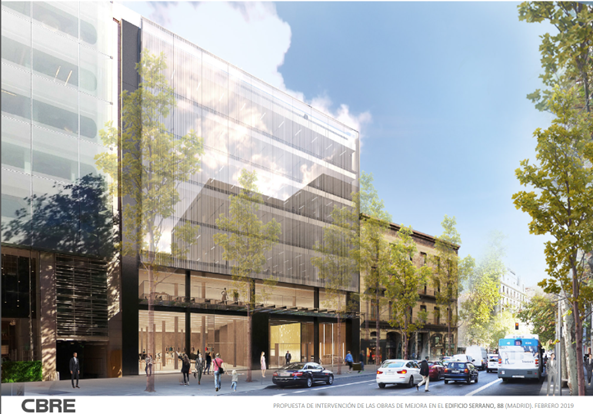 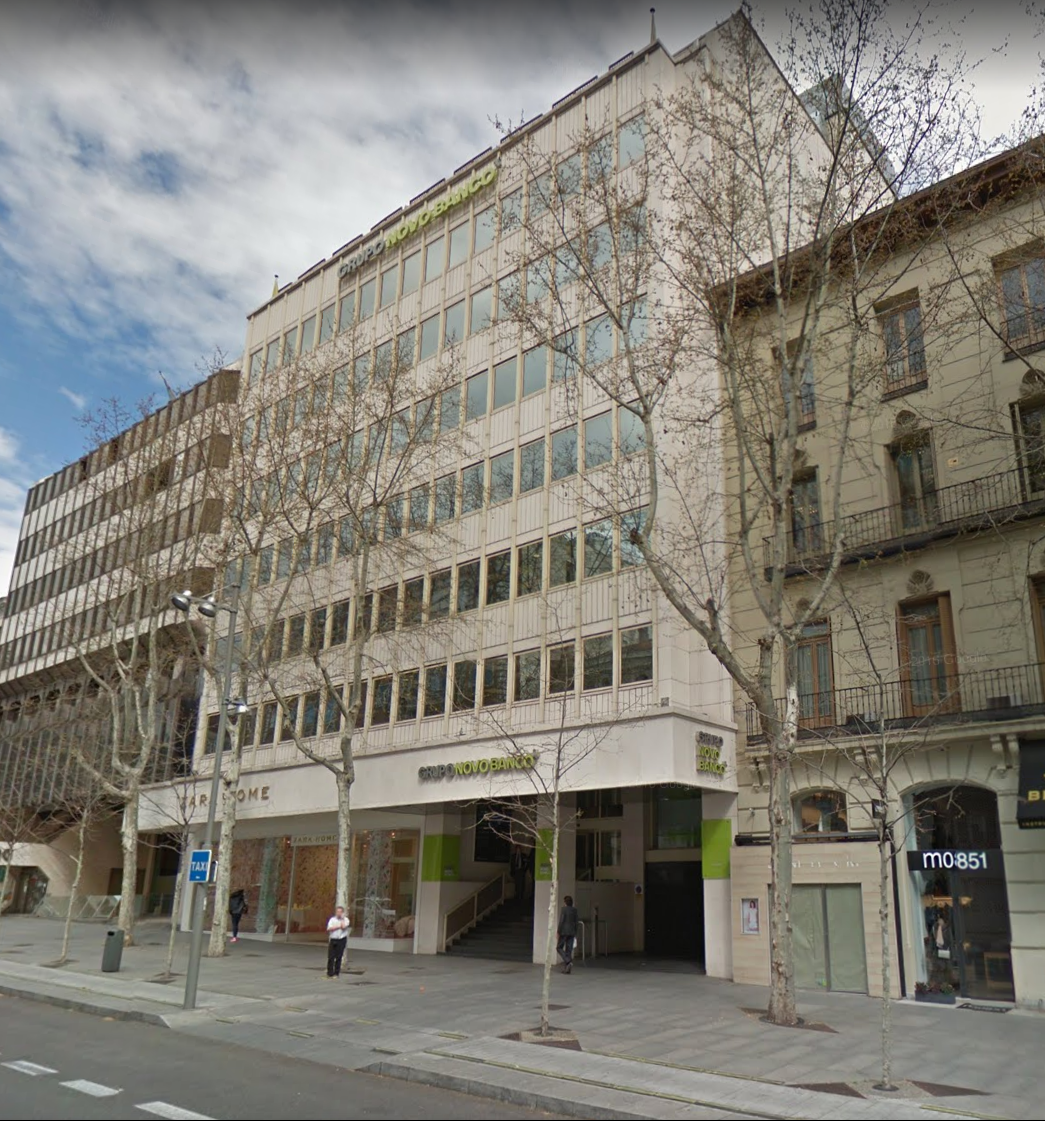 [Speaker Notes: This intervention in an existing office building aims to blur the limits between interior and exterior space, with a glass pavilion designed with curved geometries that merge with the garden creating a new fluid and hybrid landscape. The access to the building is transformed into a brand new experience in which interior and exterior melt together.]
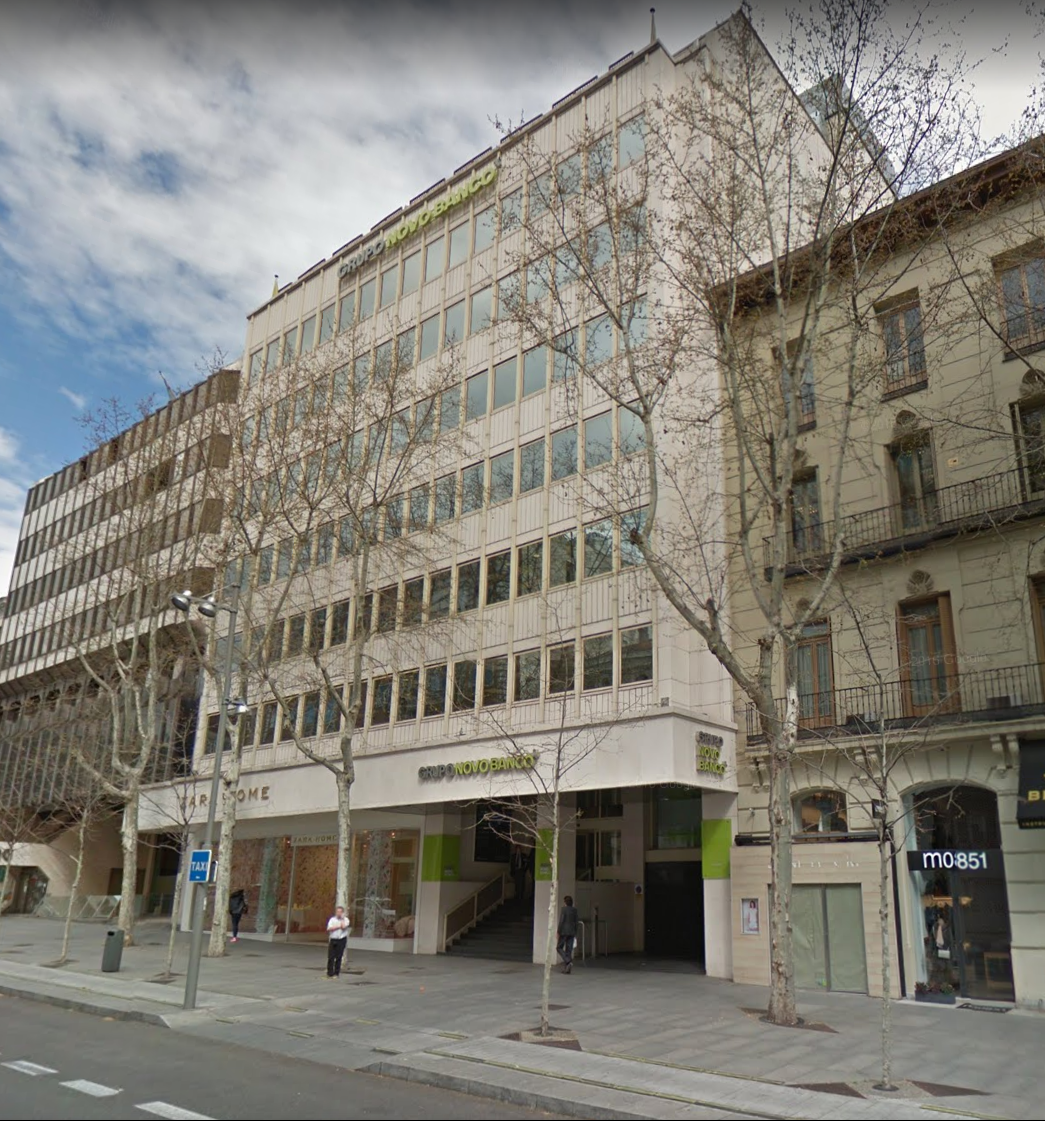 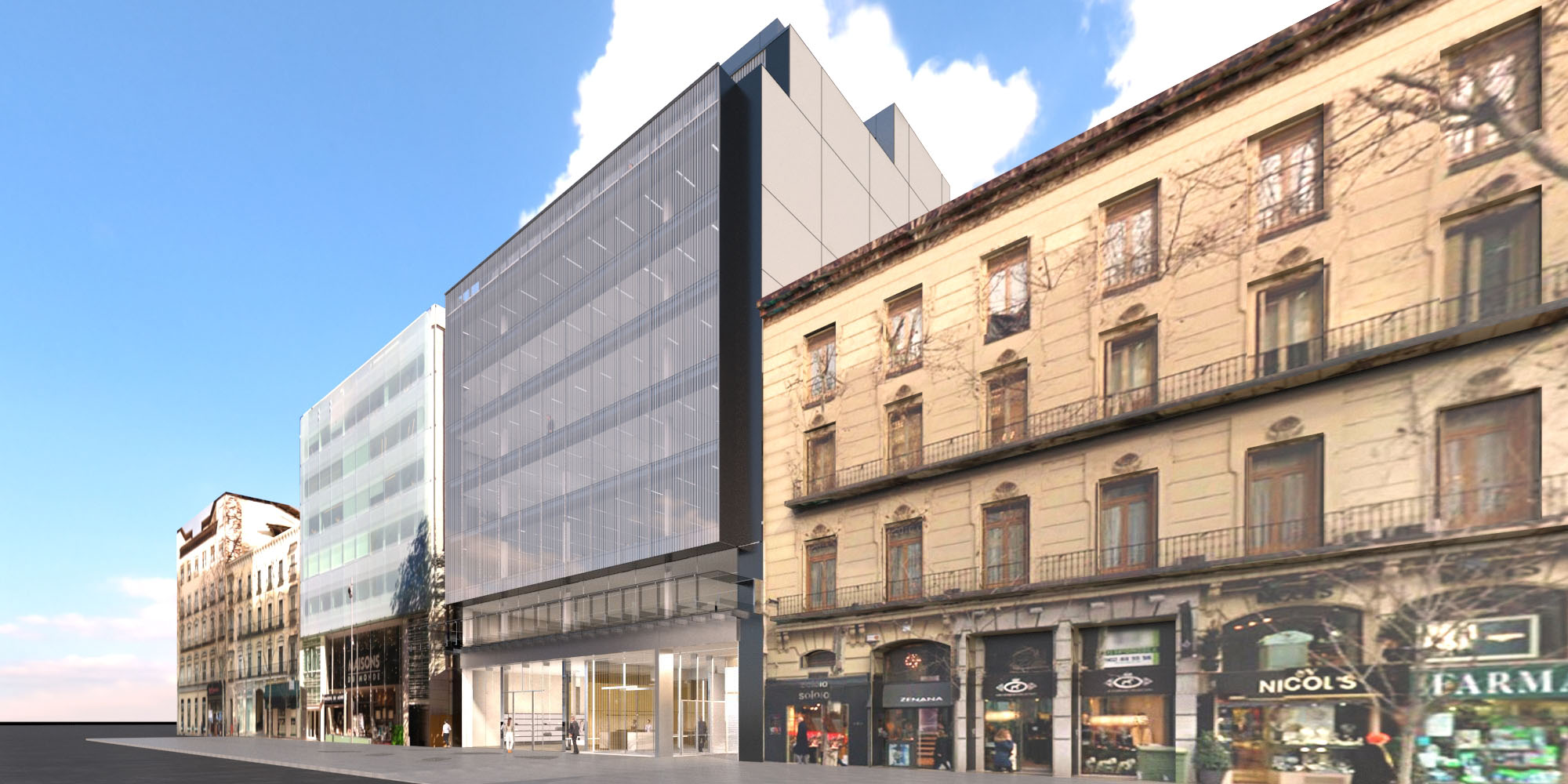 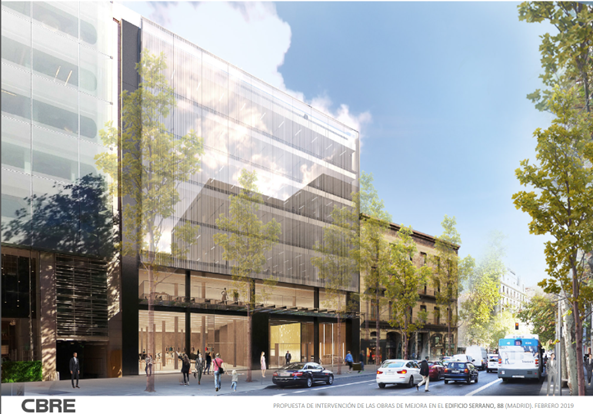 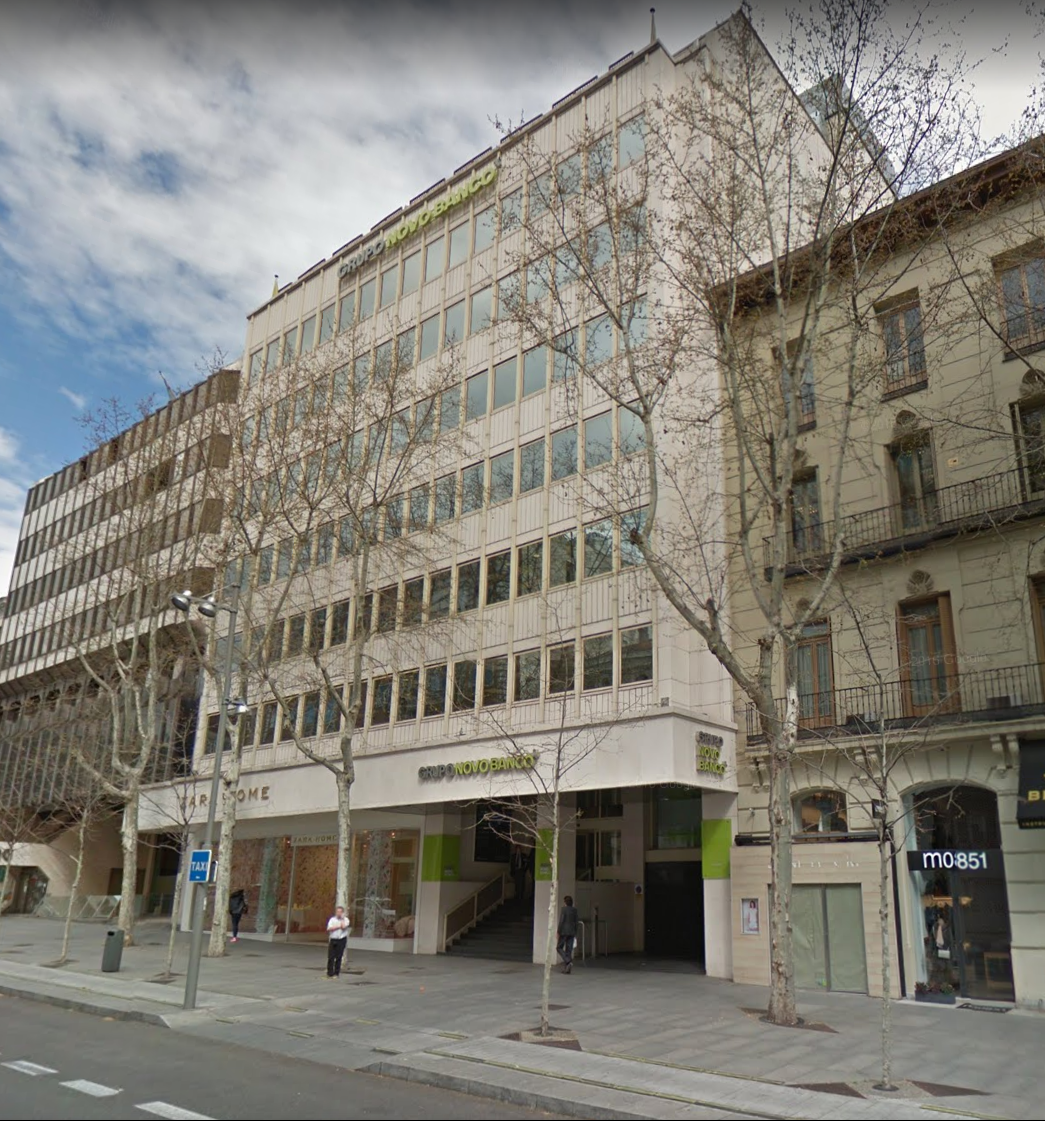 [Speaker Notes: This intervention in an existing office building aims to blur the limits between interior and exterior space, with a glass pavilion designed with curved geometries that merge with the garden creating a new fluid and hybrid landscape. The access to the building is transformed into a brand new experience in which interior and exterior melt together.]
[Speaker Notes: The proposal was the winning entry in a restricted competition with a]
[Speaker Notes: The proposal was the winning entry in a restricted competition with a]
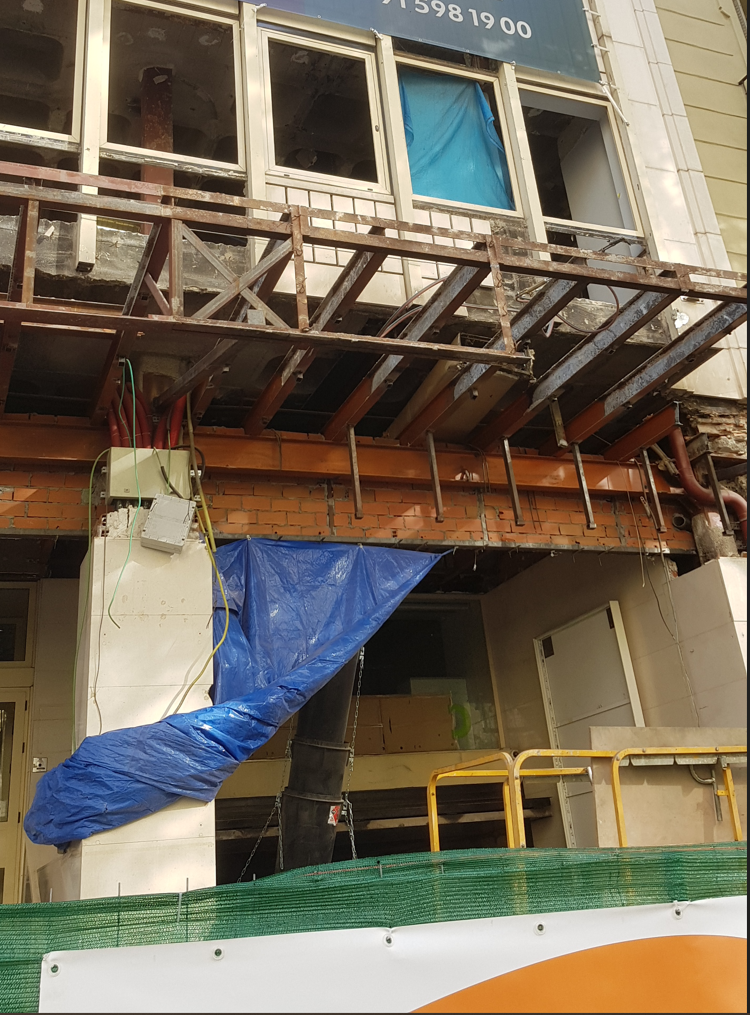 [Speaker Notes: The proposal was the winning entry in a restricted competition with a]
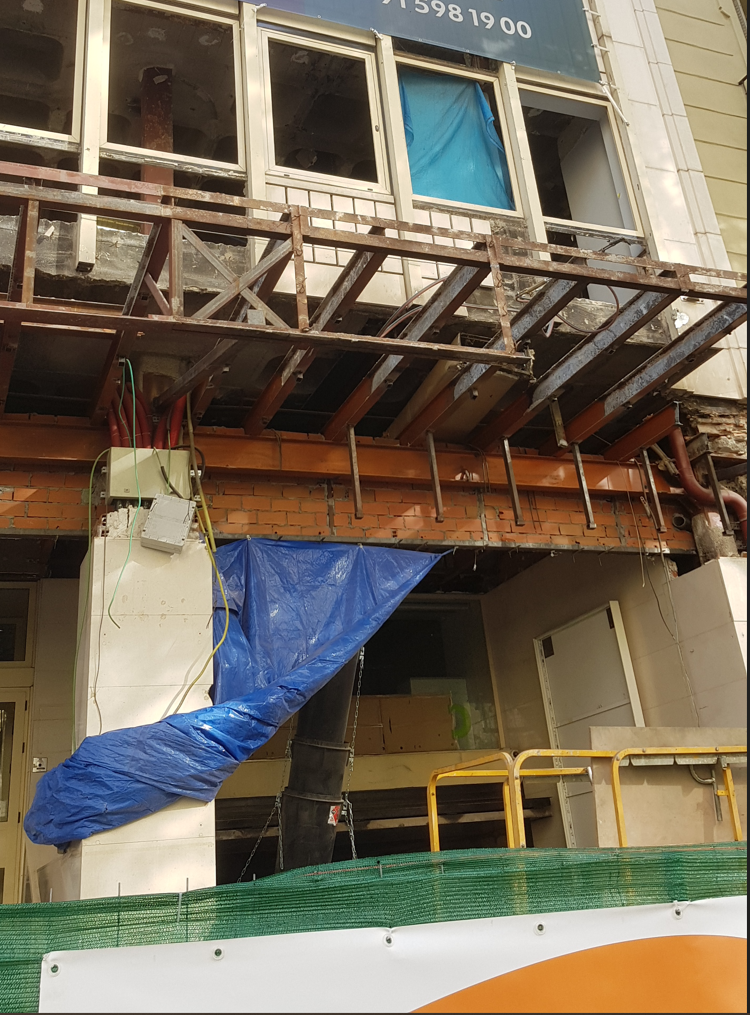 [Speaker Notes: The proposal was the winning entry in a restricted competition with a]
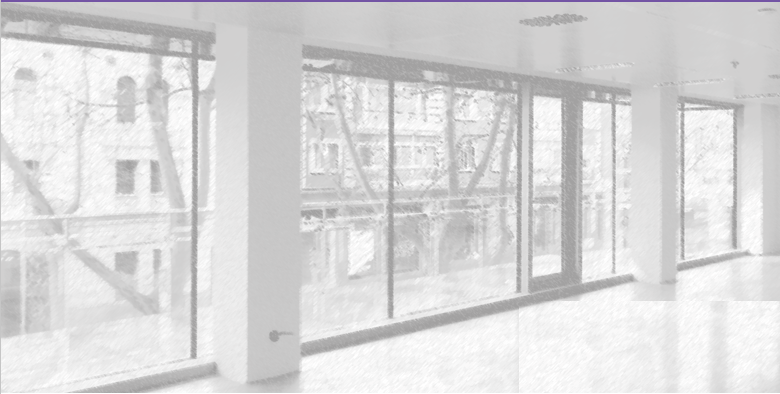 [Speaker Notes: The proposal was the winning entry in a restricted competition with a]
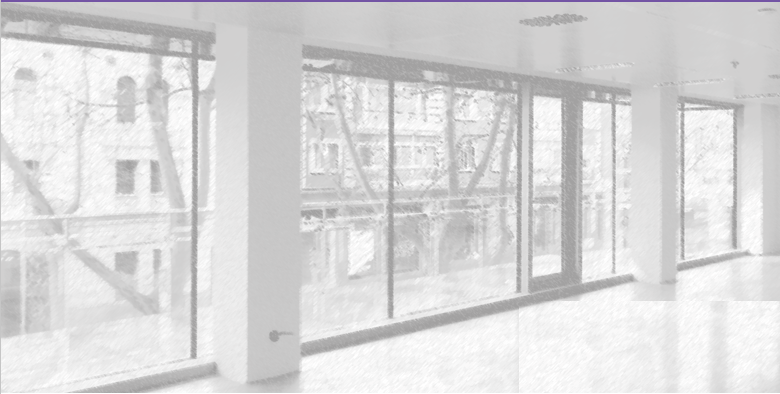 [Speaker Notes: The proposal was the winning entry in a restricted competition with a]
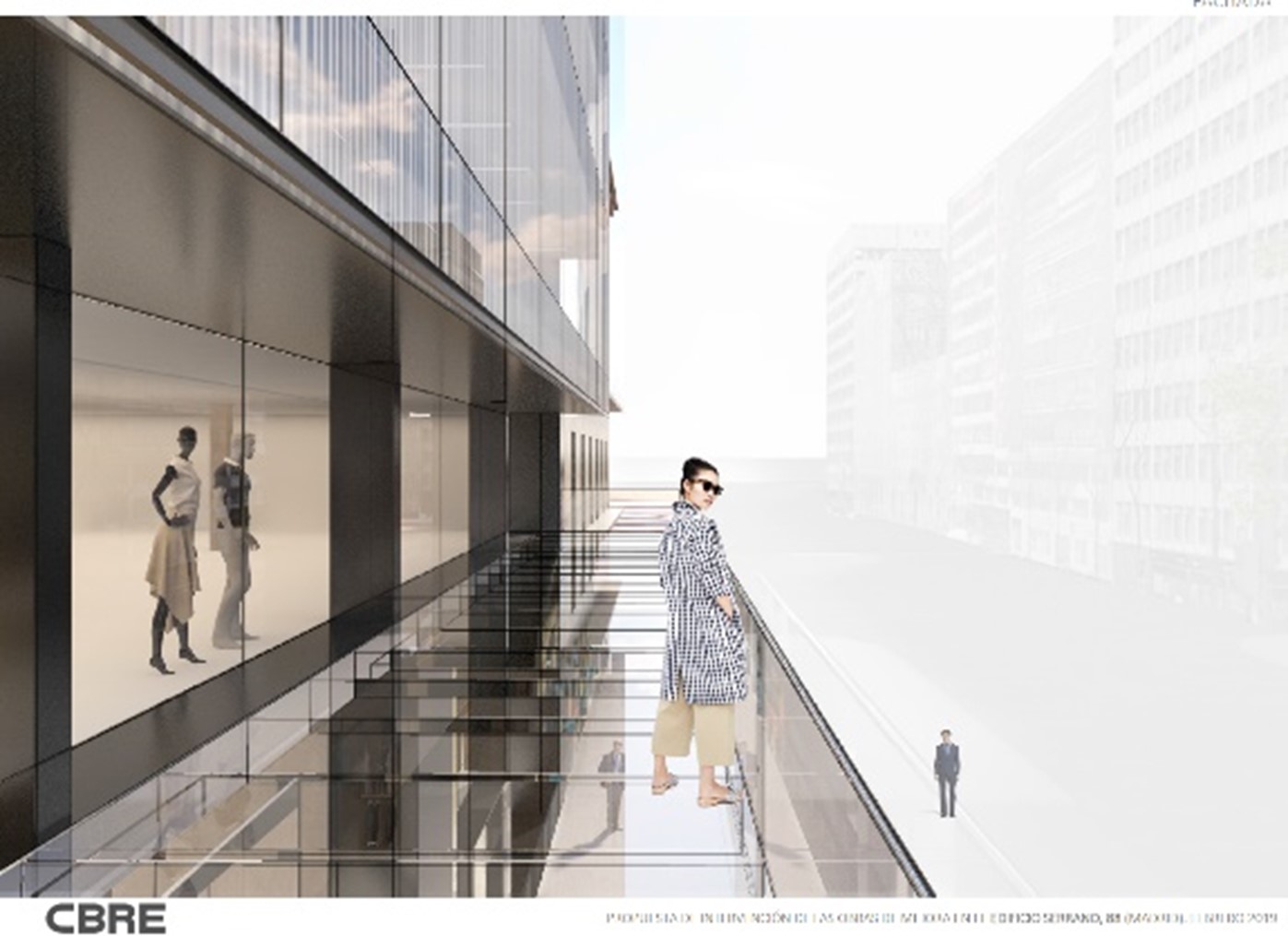 [Speaker Notes: The proposal was the winning entry in a restricted competition with a]
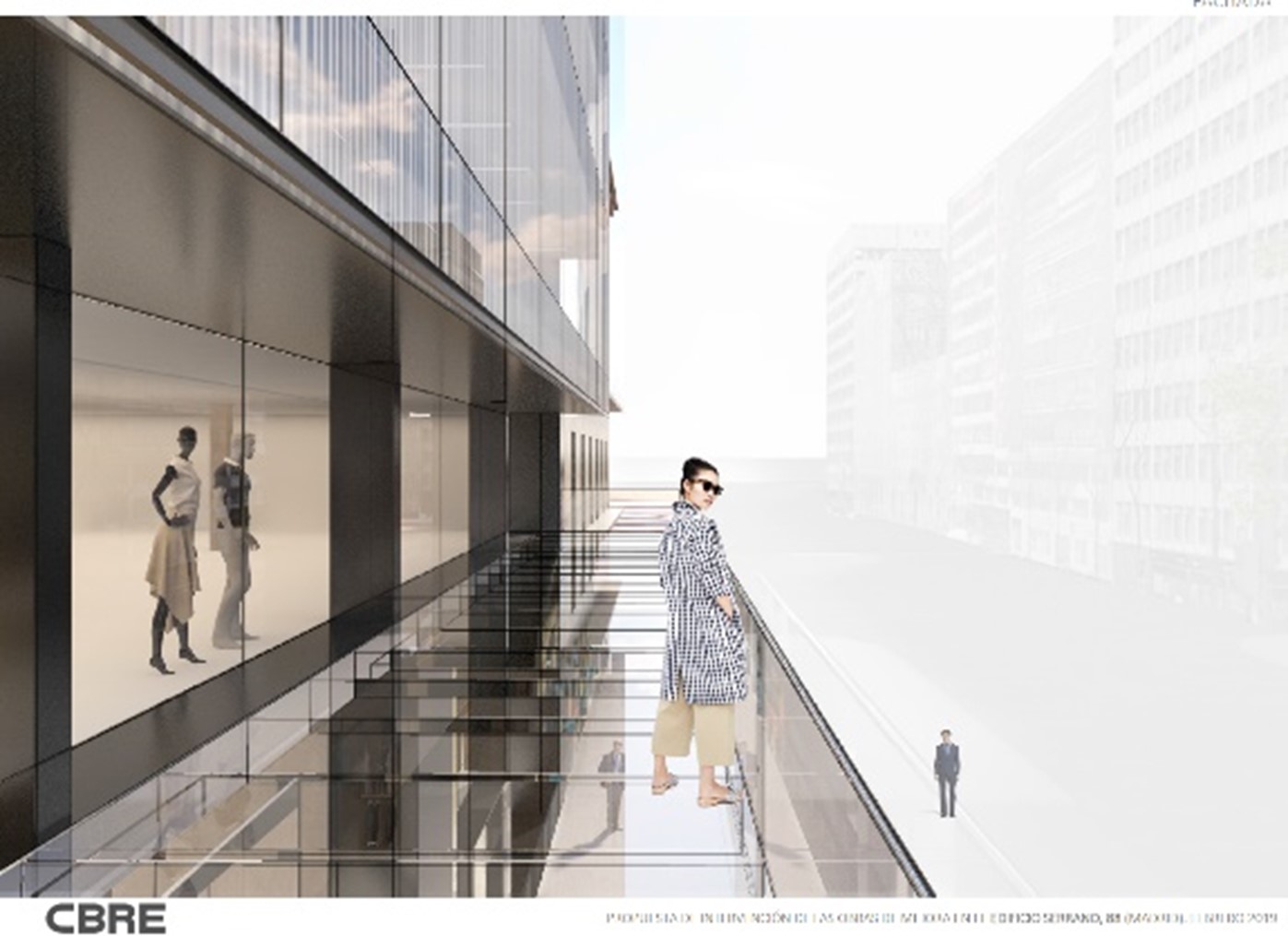 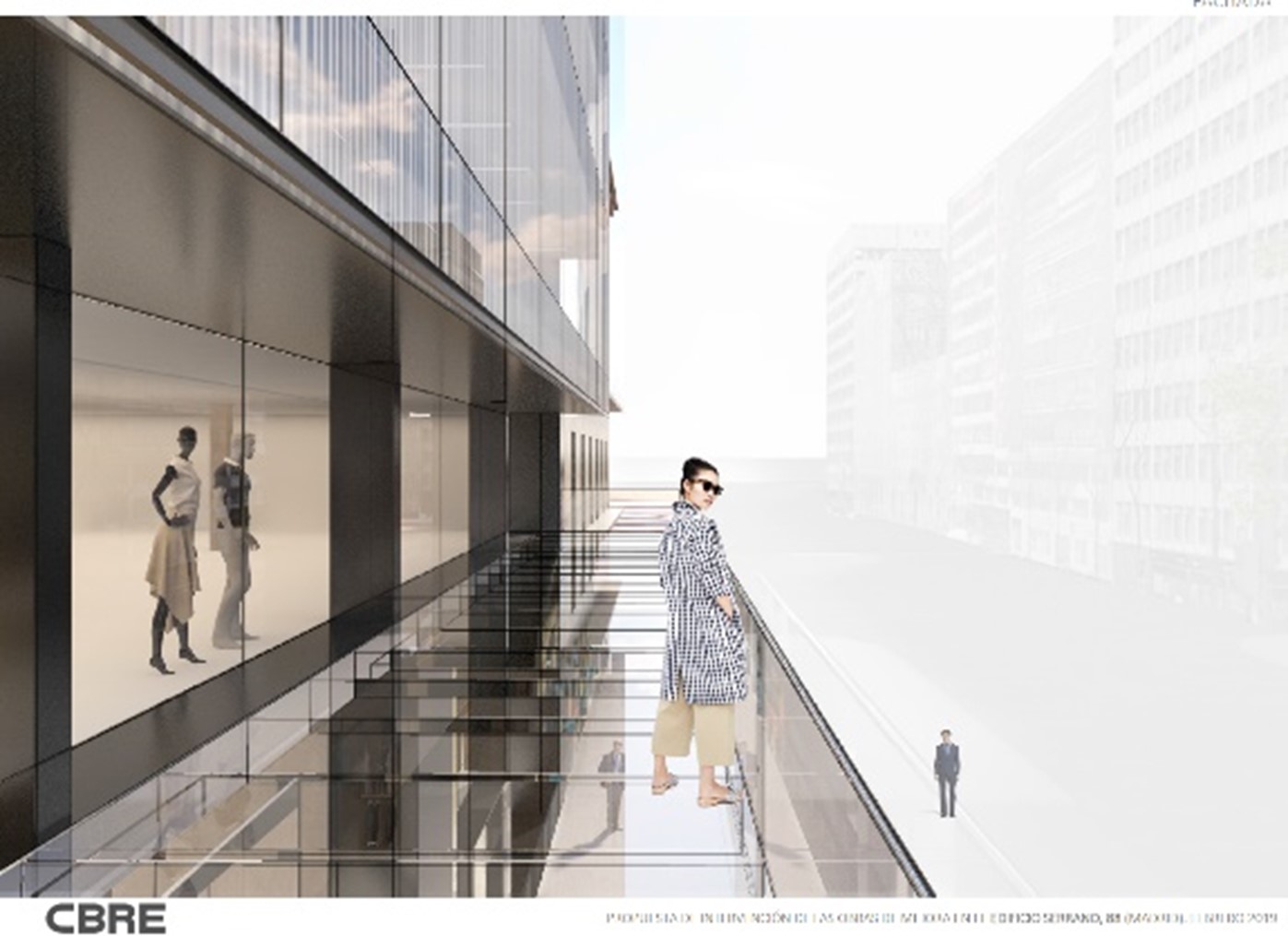 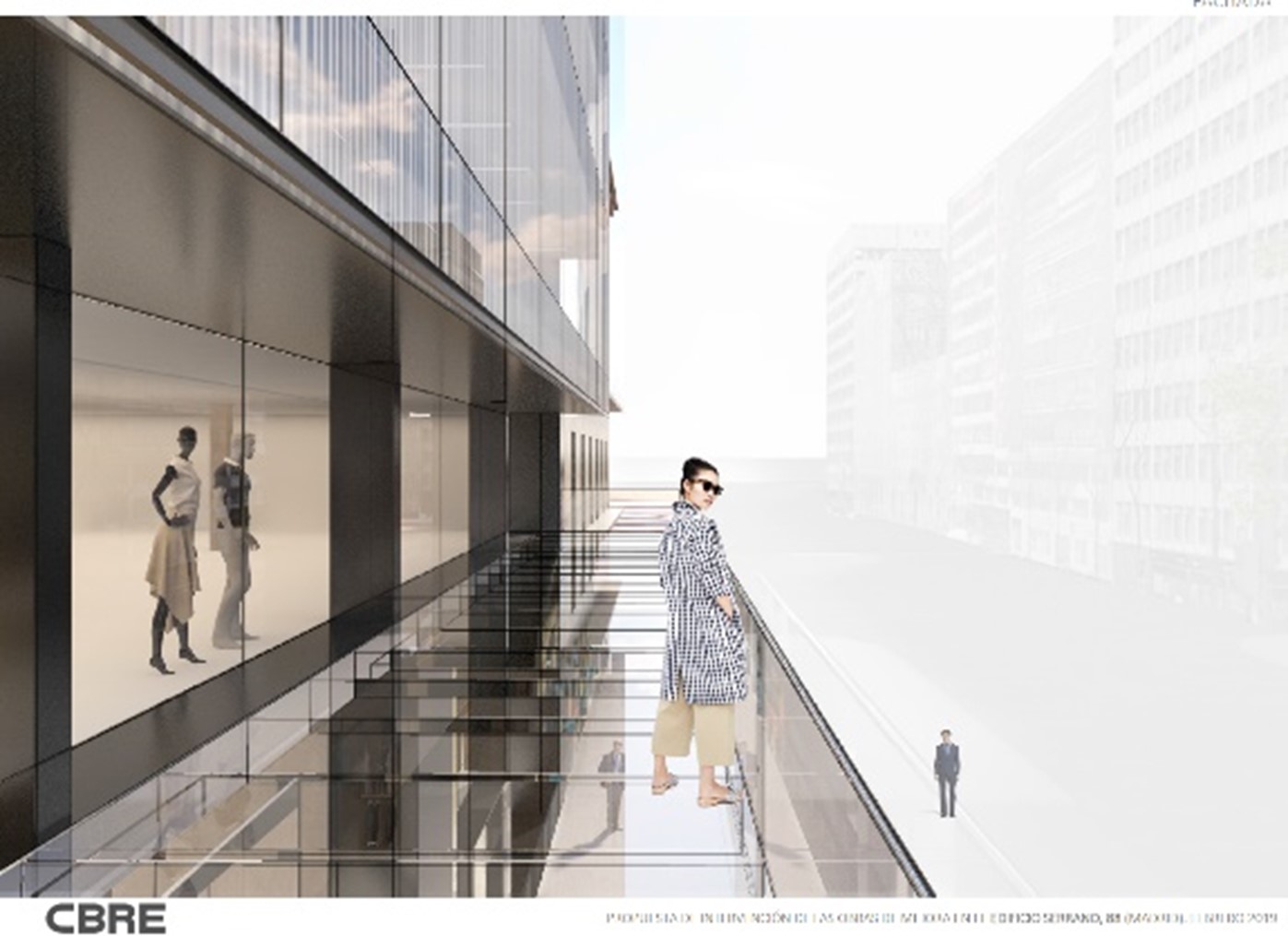 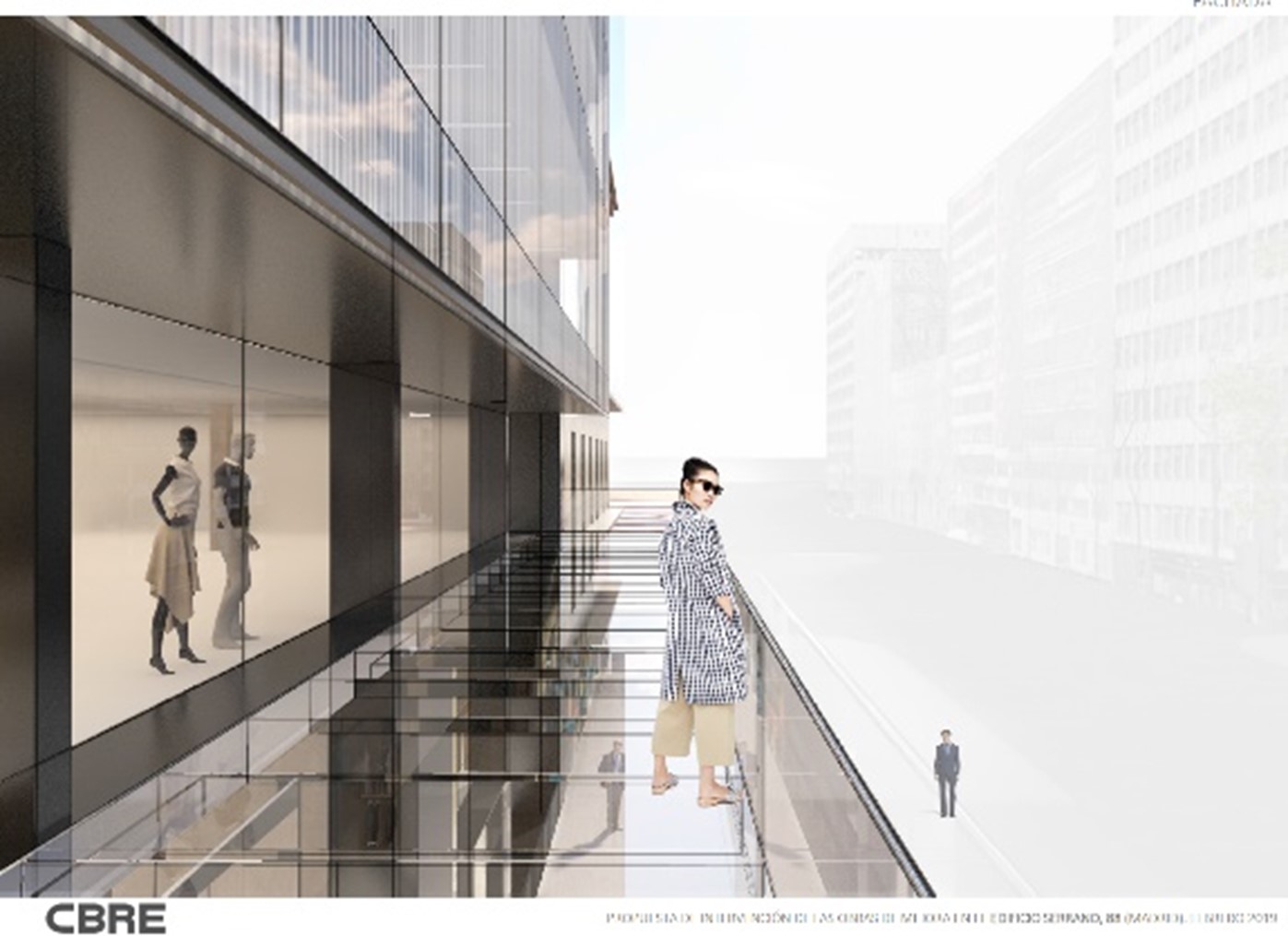 [Speaker Notes: The proposal was the winning entry in a restricted competition with a]
1,10m
[Speaker Notes: The proposal was the winning entry in a restricted competition with a]
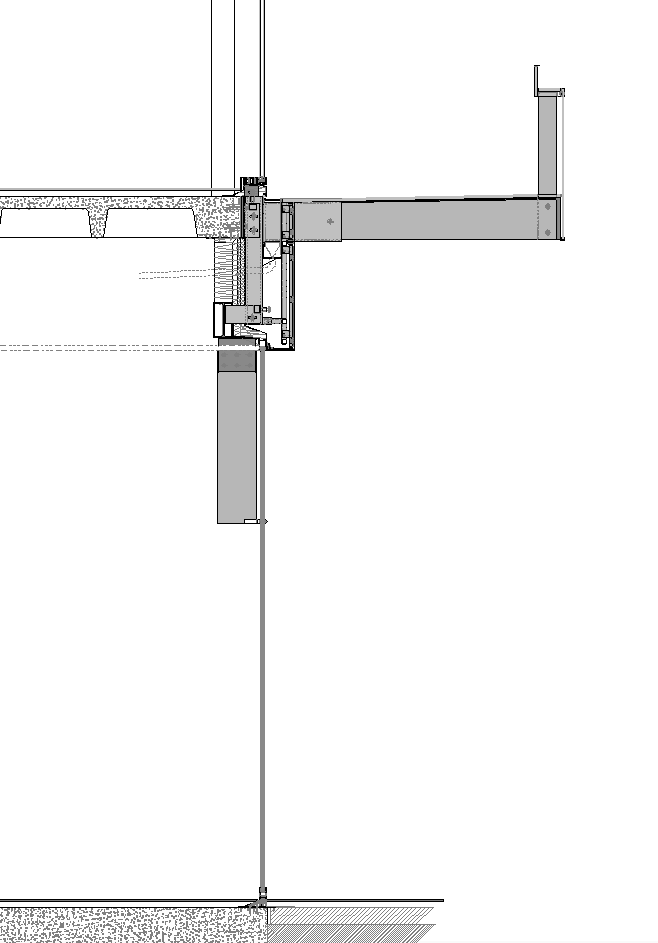 5,60m
[Speaker Notes: The proposal was the winning entry in a restricted competition with a]
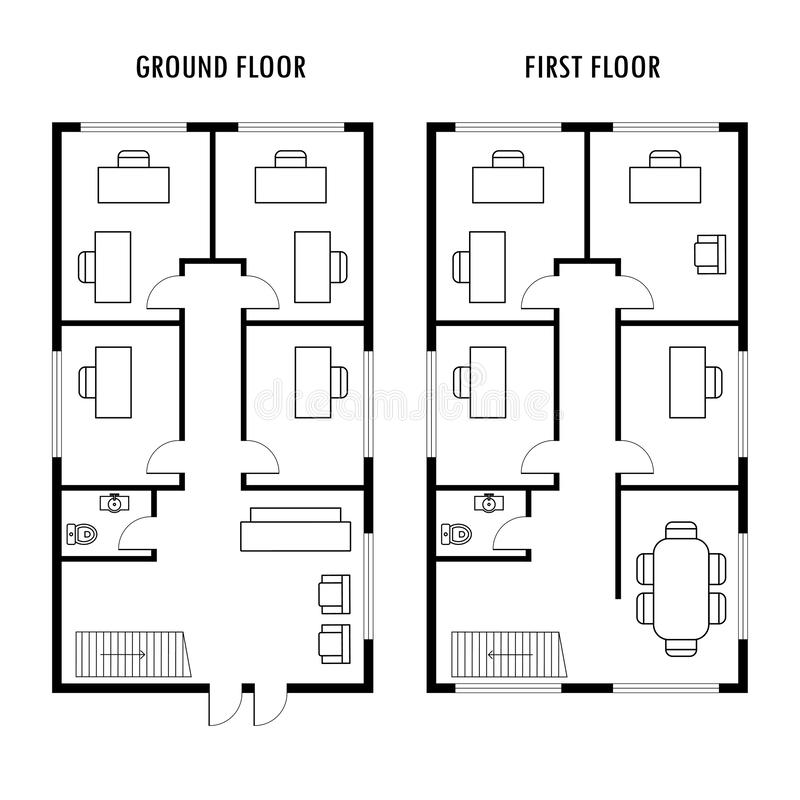 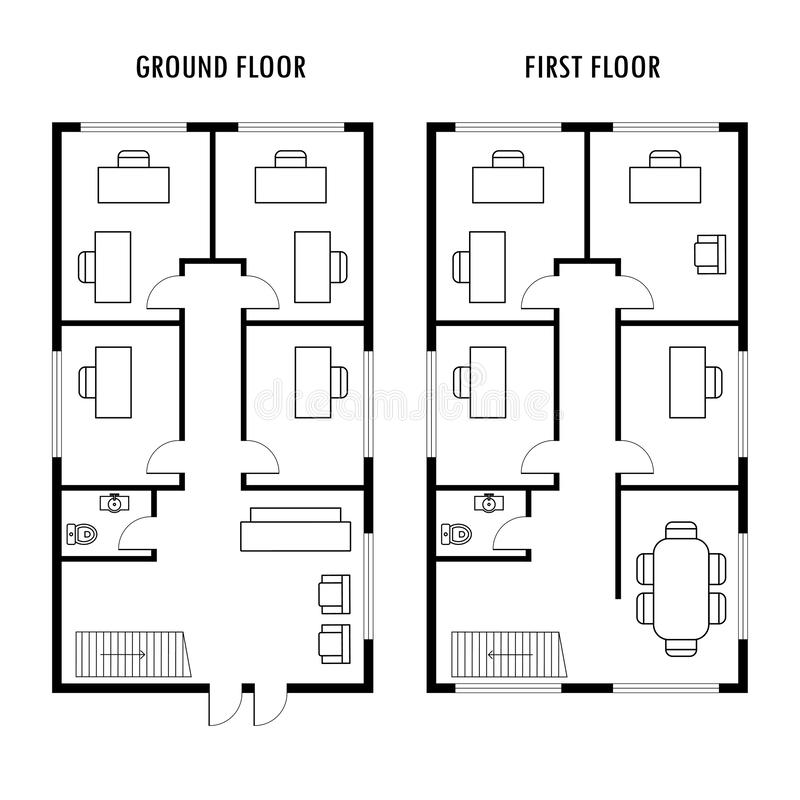 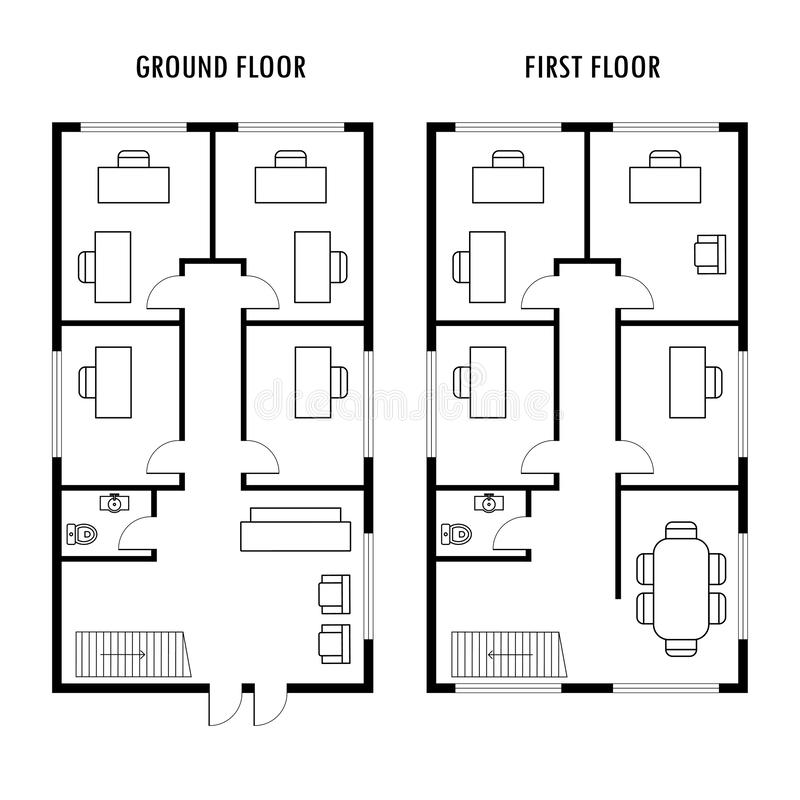 25m
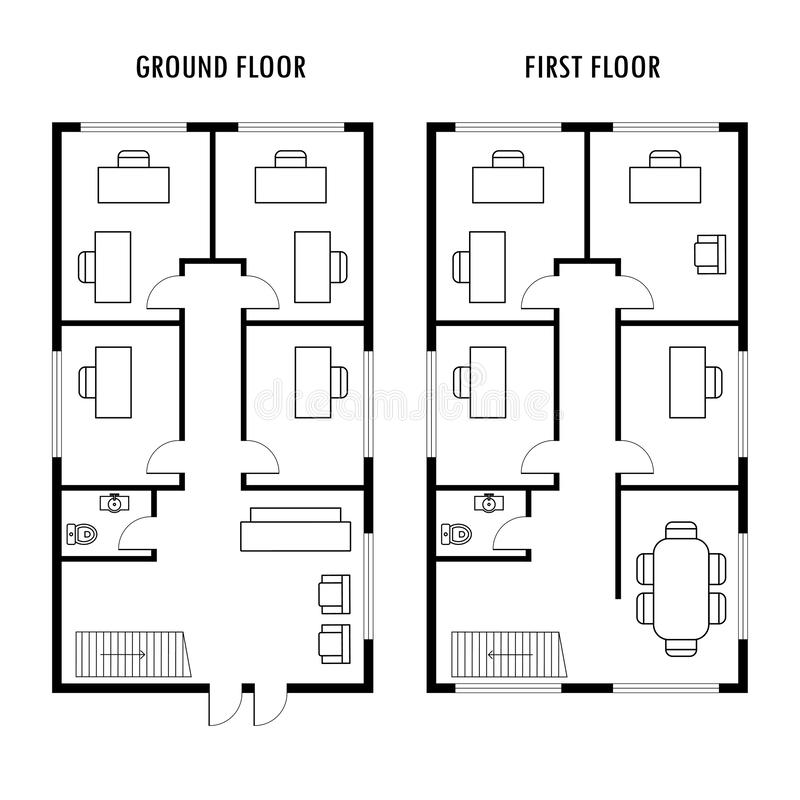 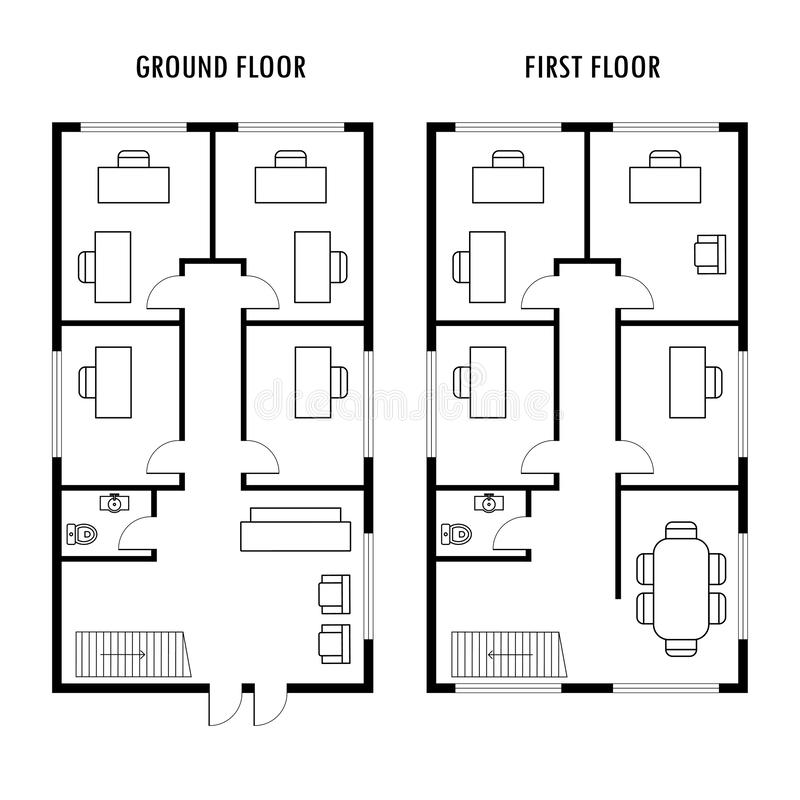 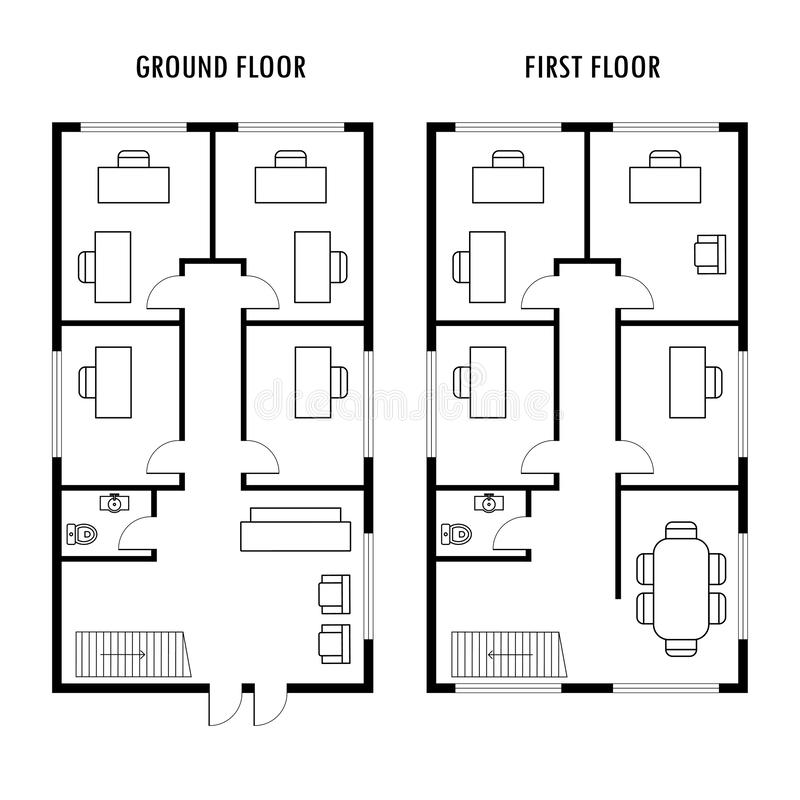 25m
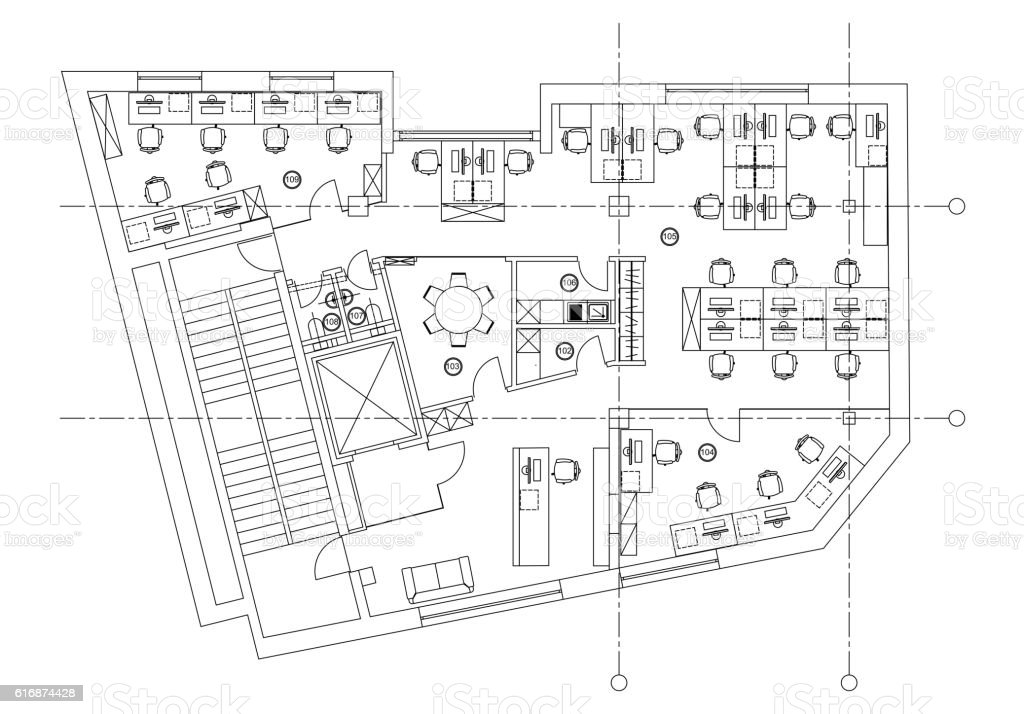 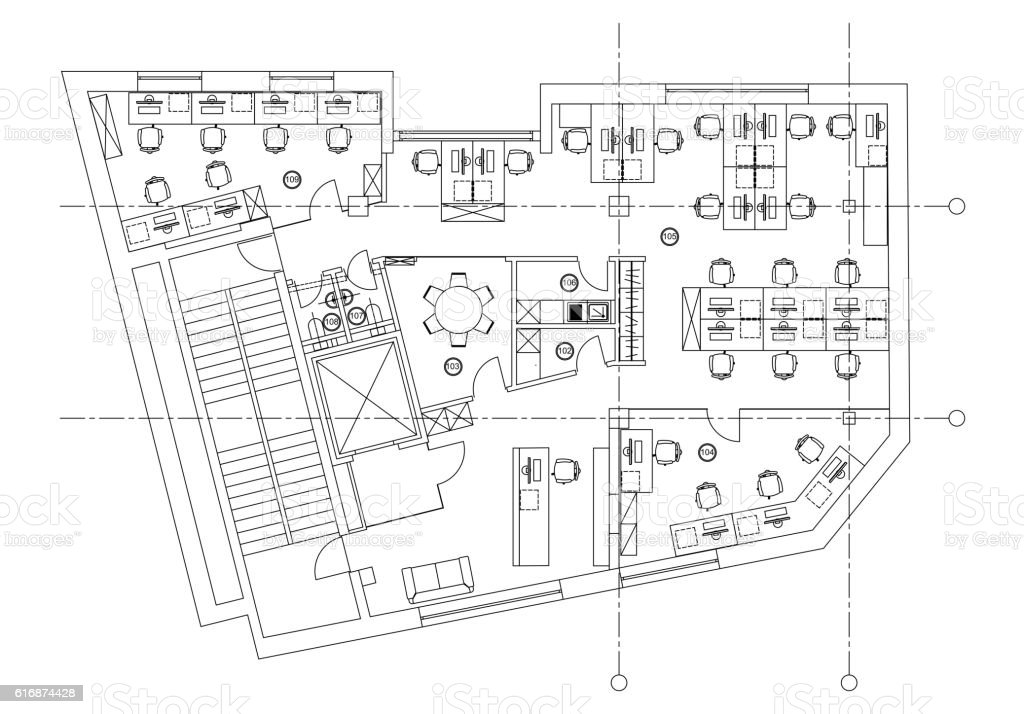 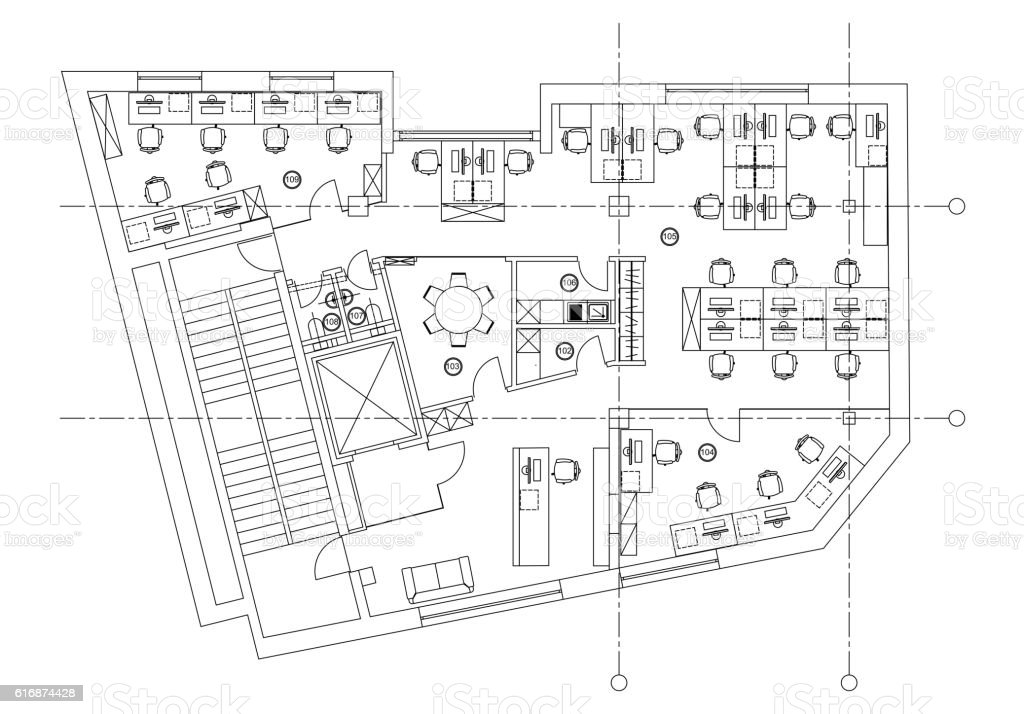 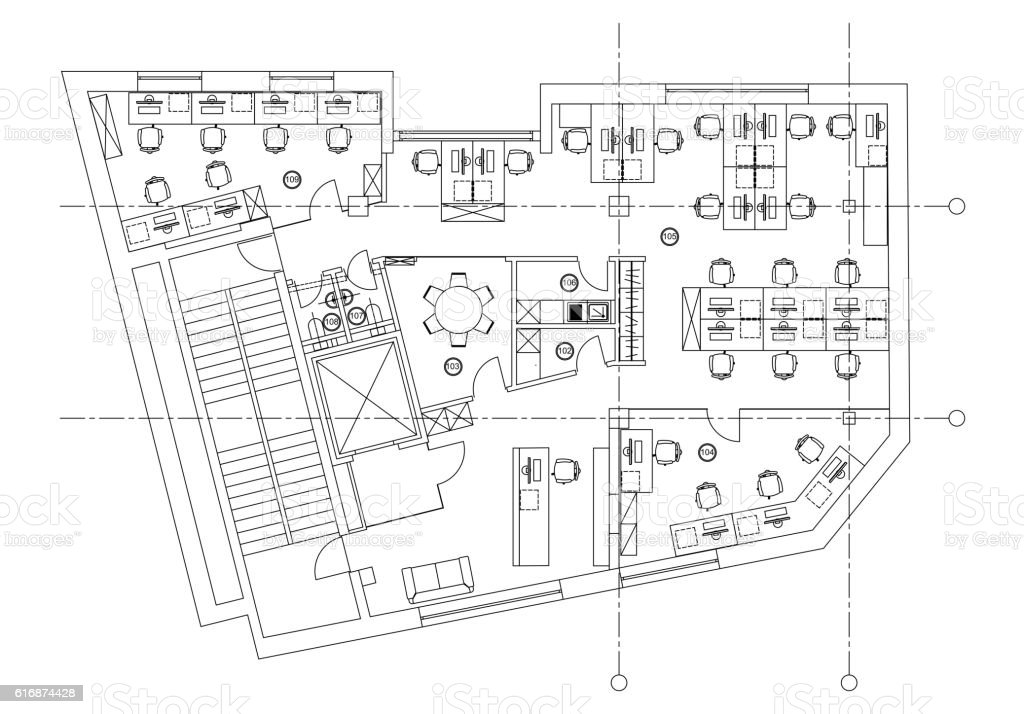 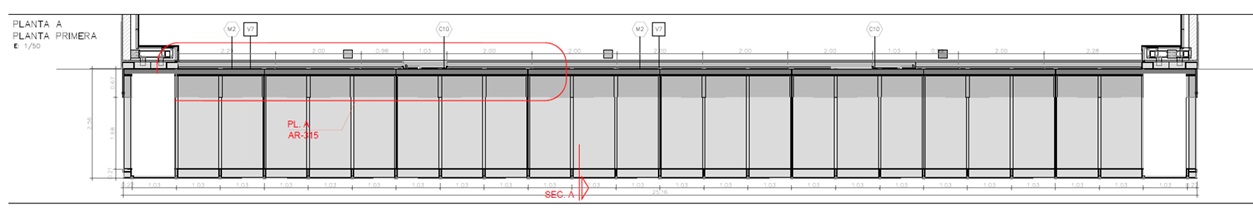 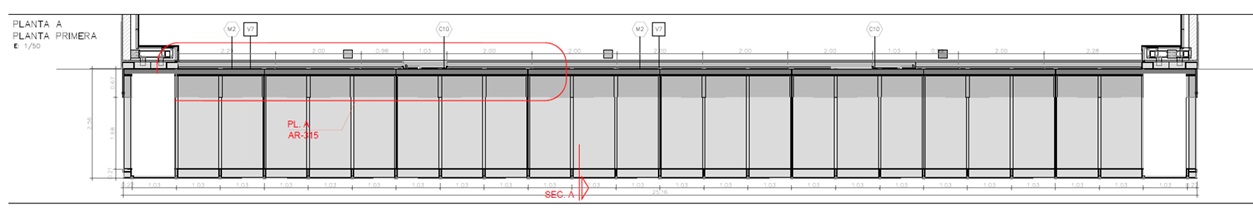 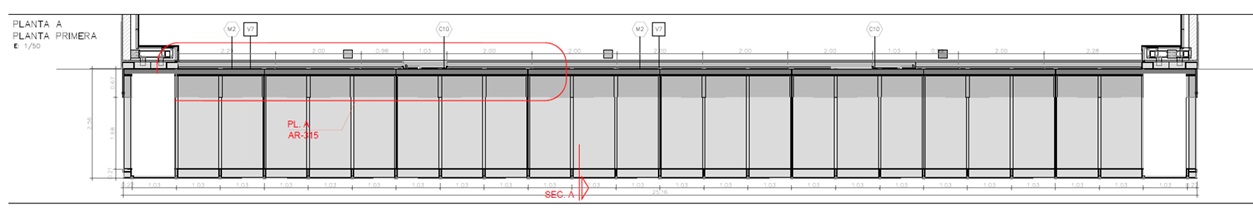 25m
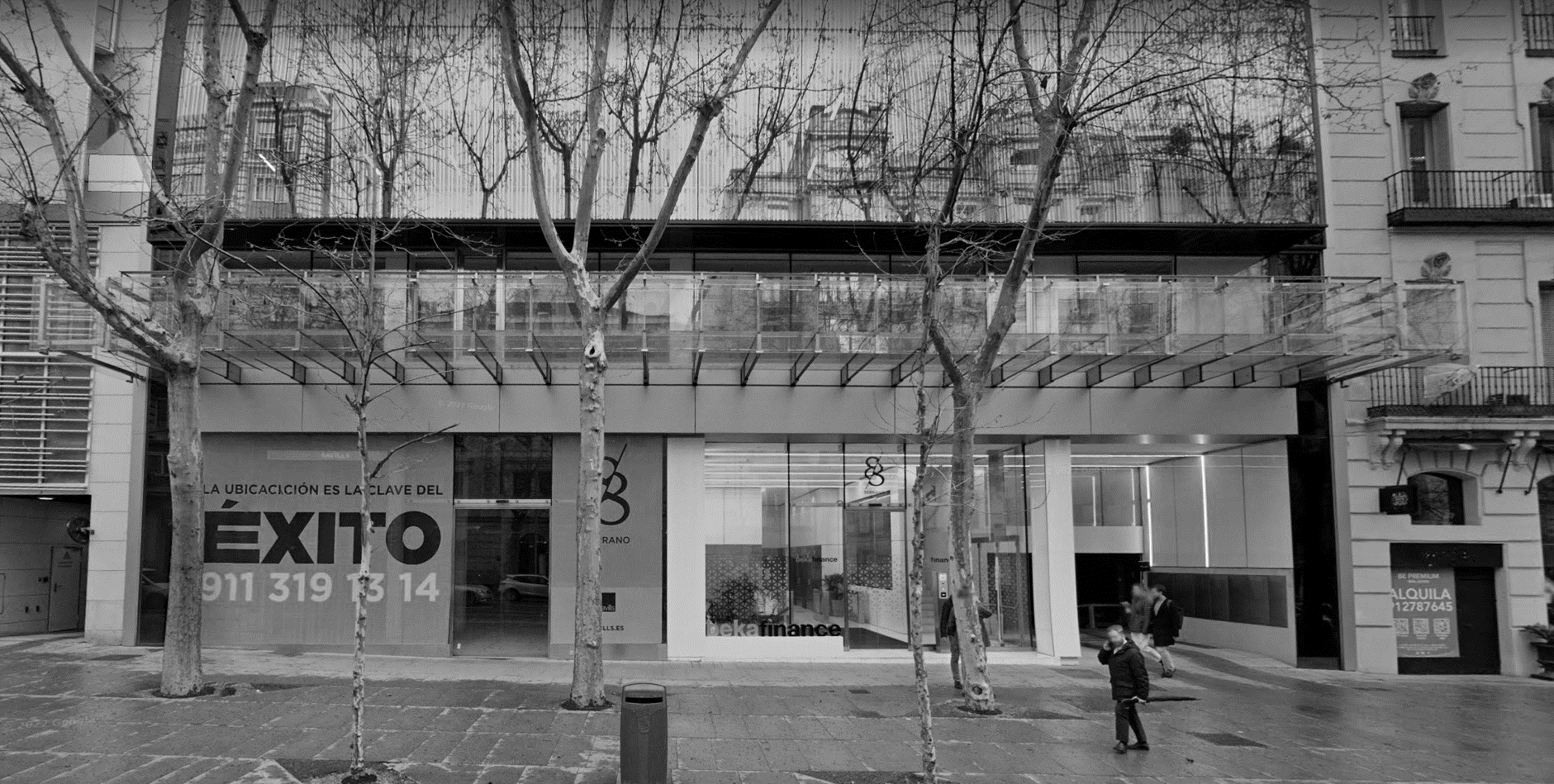 References and Structural criteria
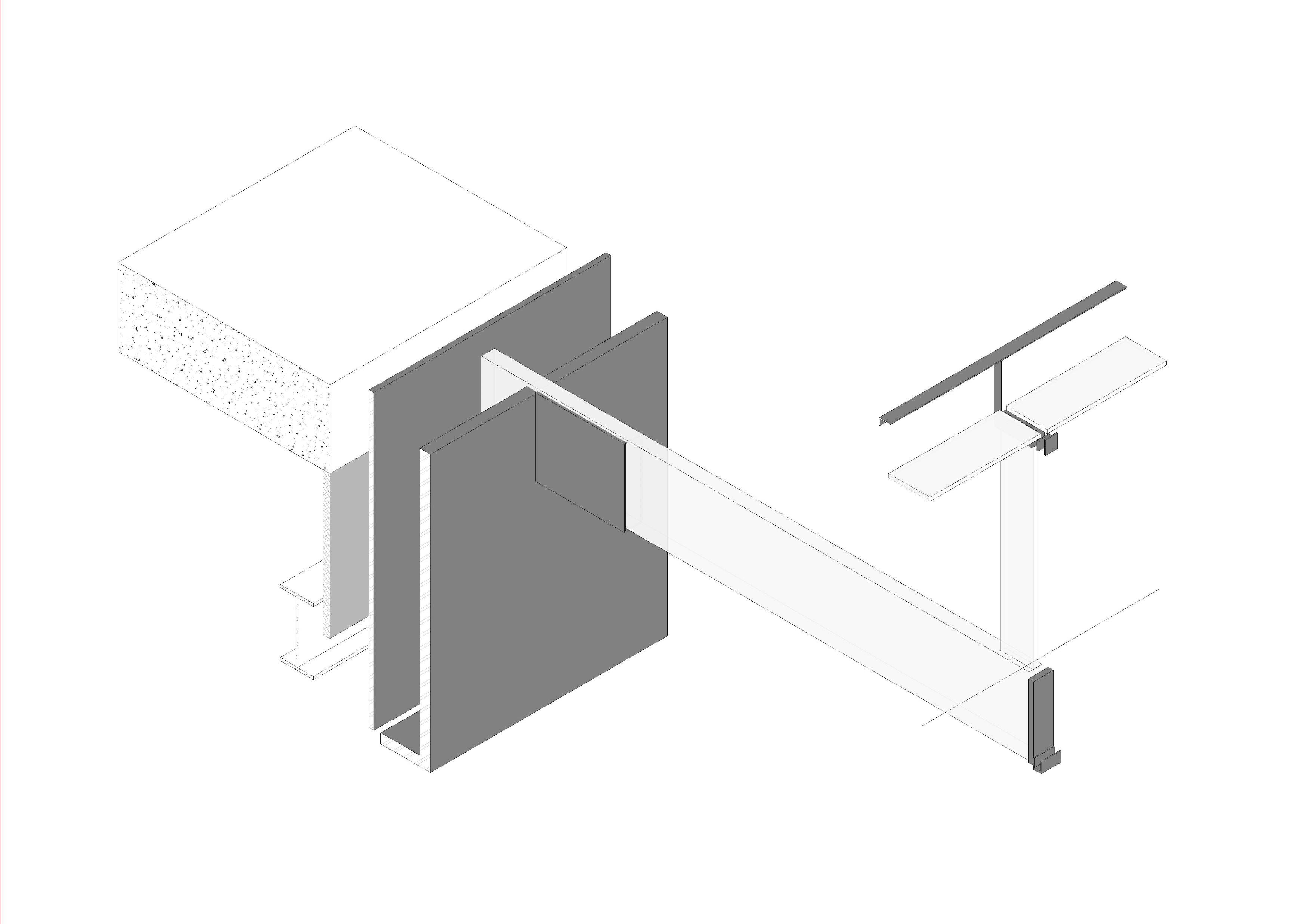 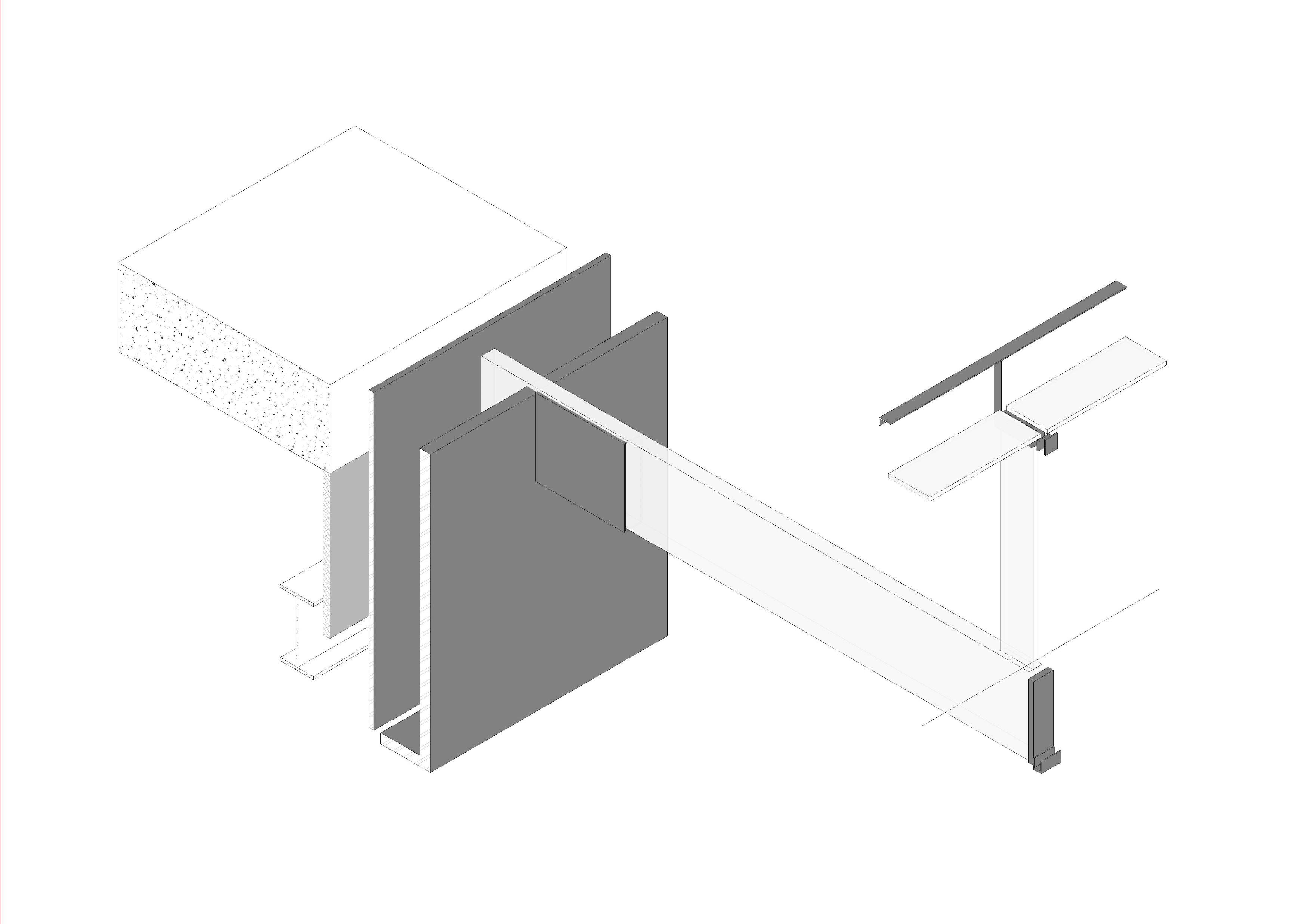 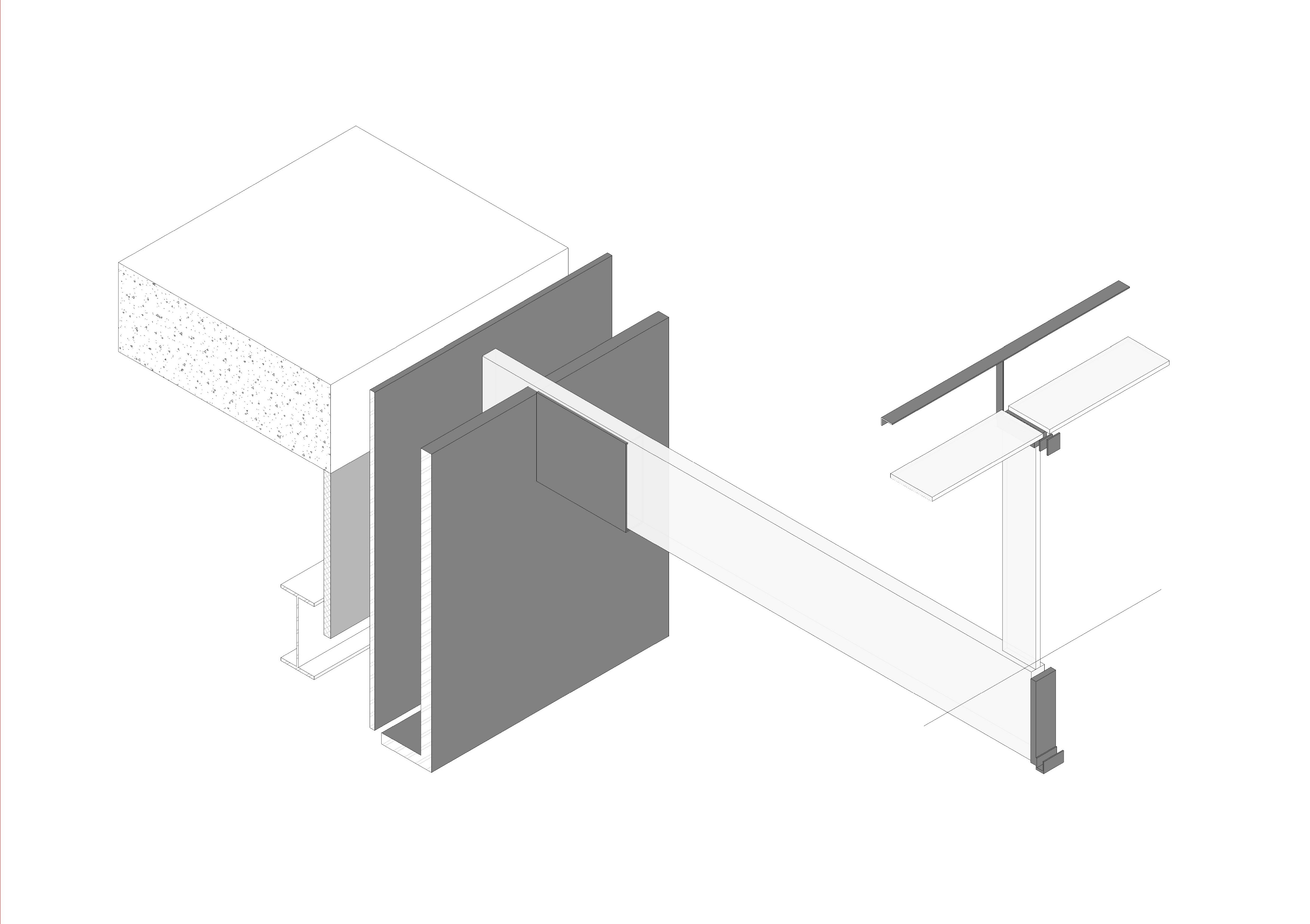 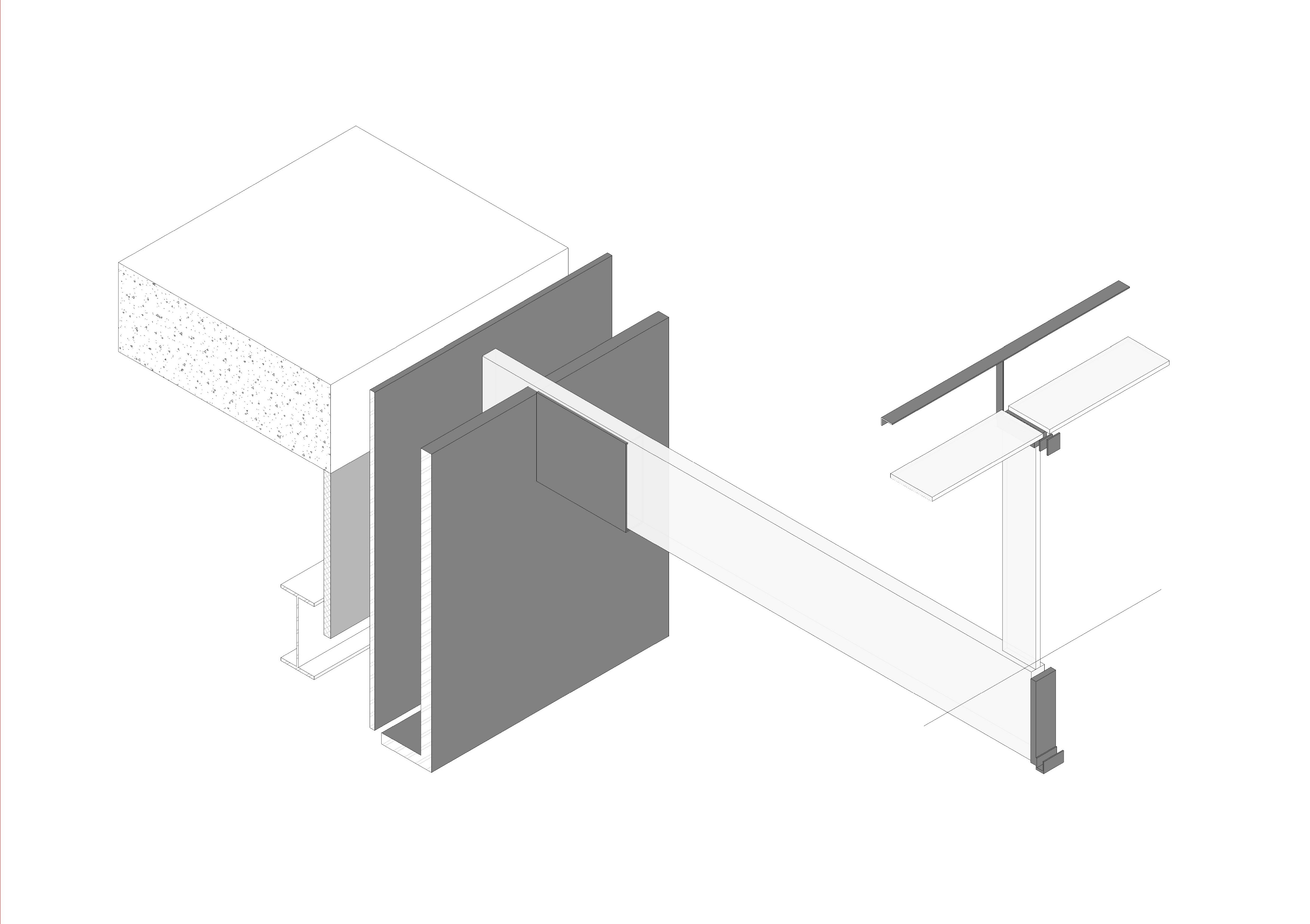 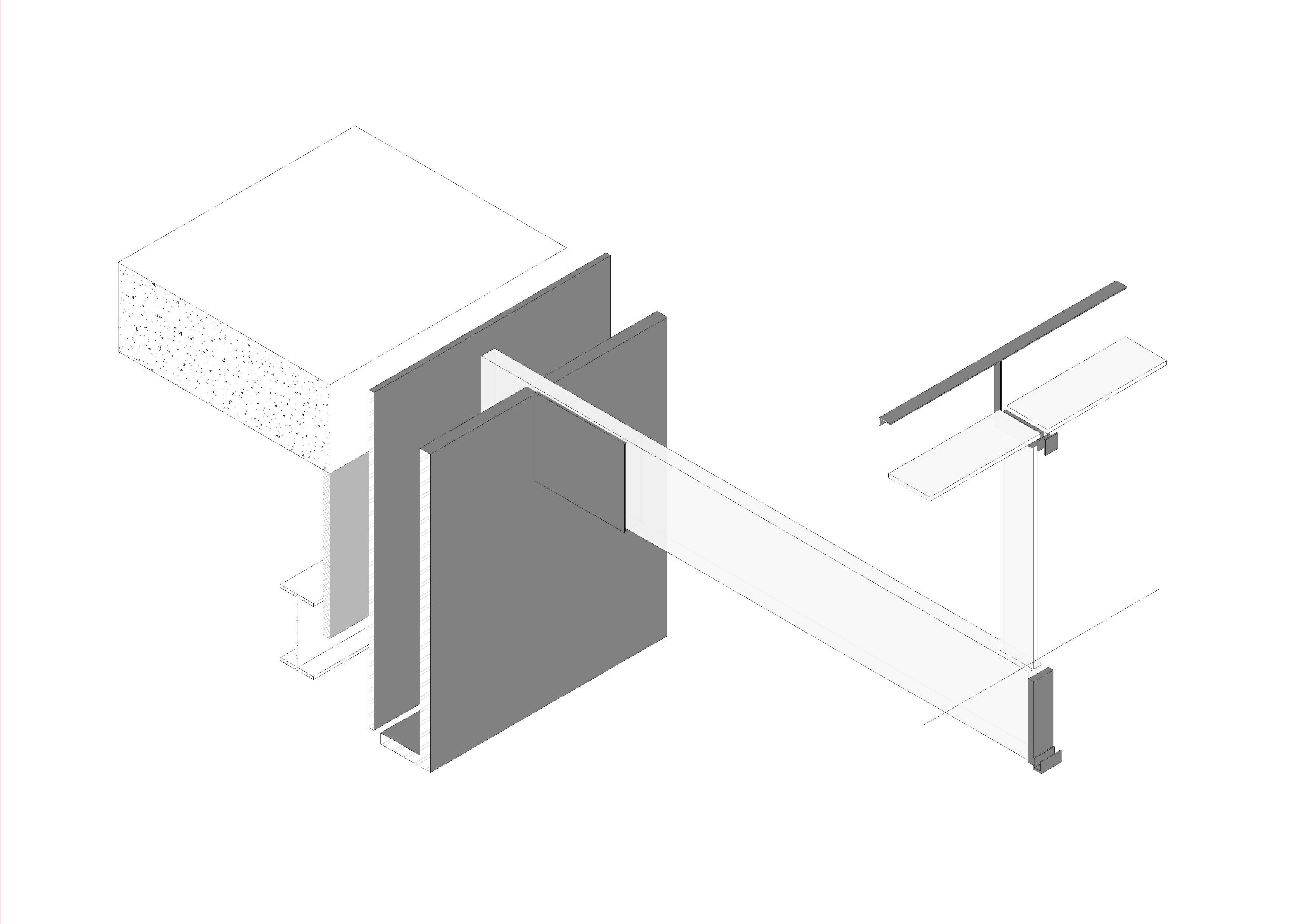 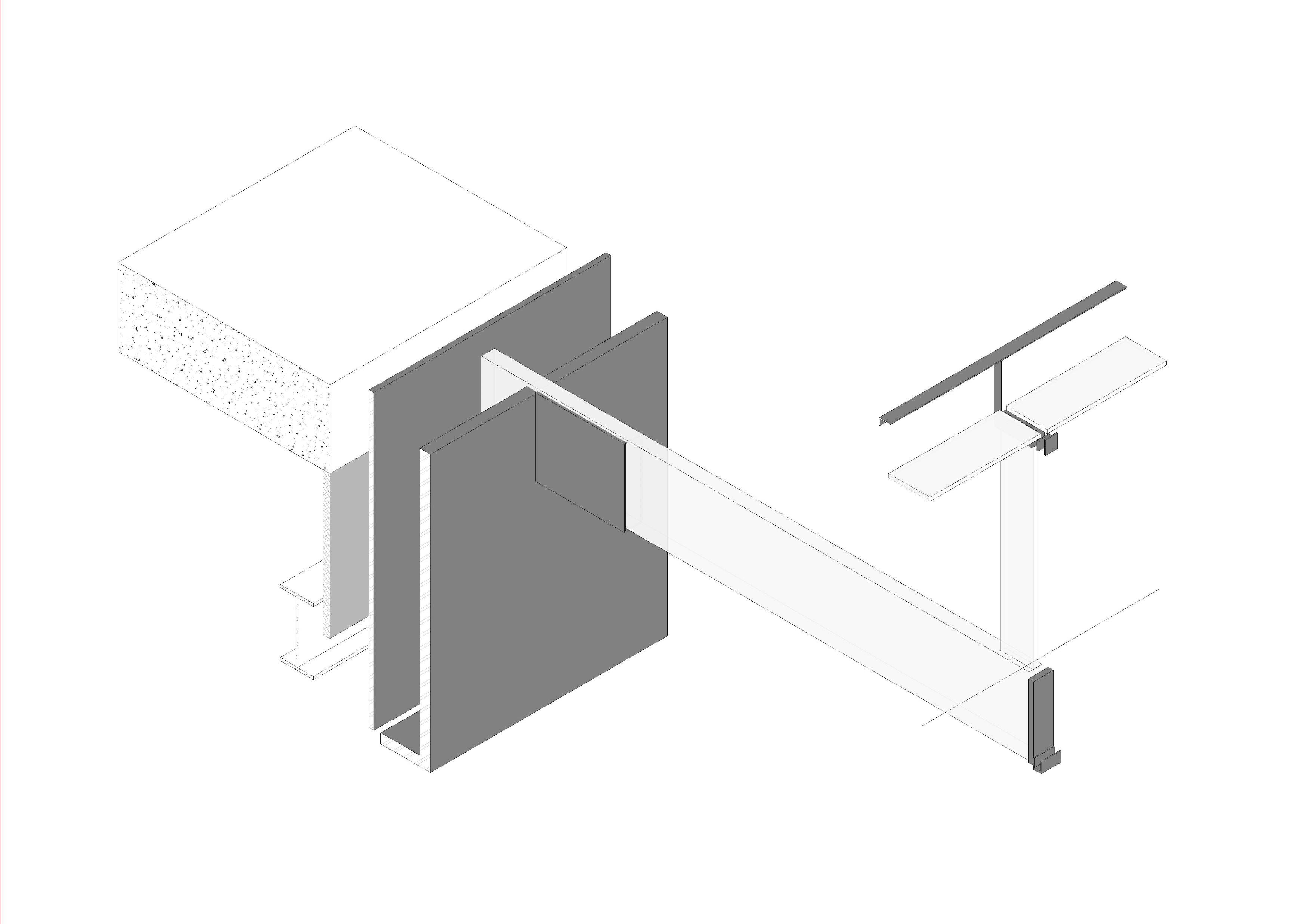 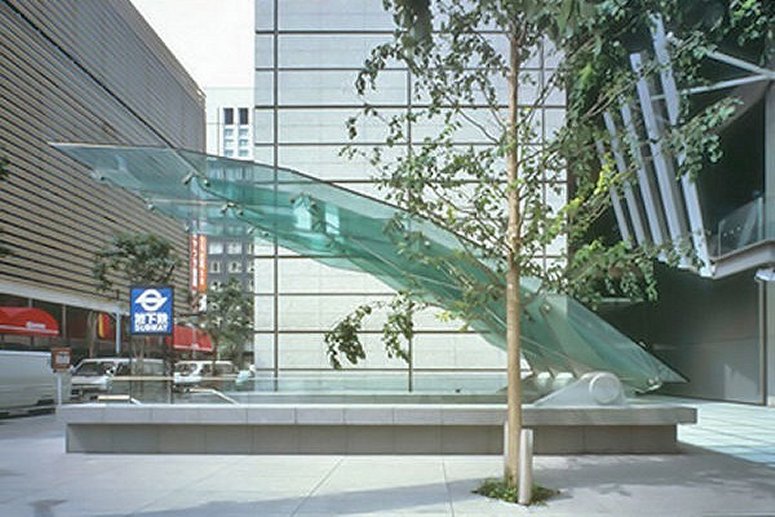 Yurakucho Canopy Tokyo, 1996
Rafael Vinoly Architects
Dewhurst MacFarlane and Partners
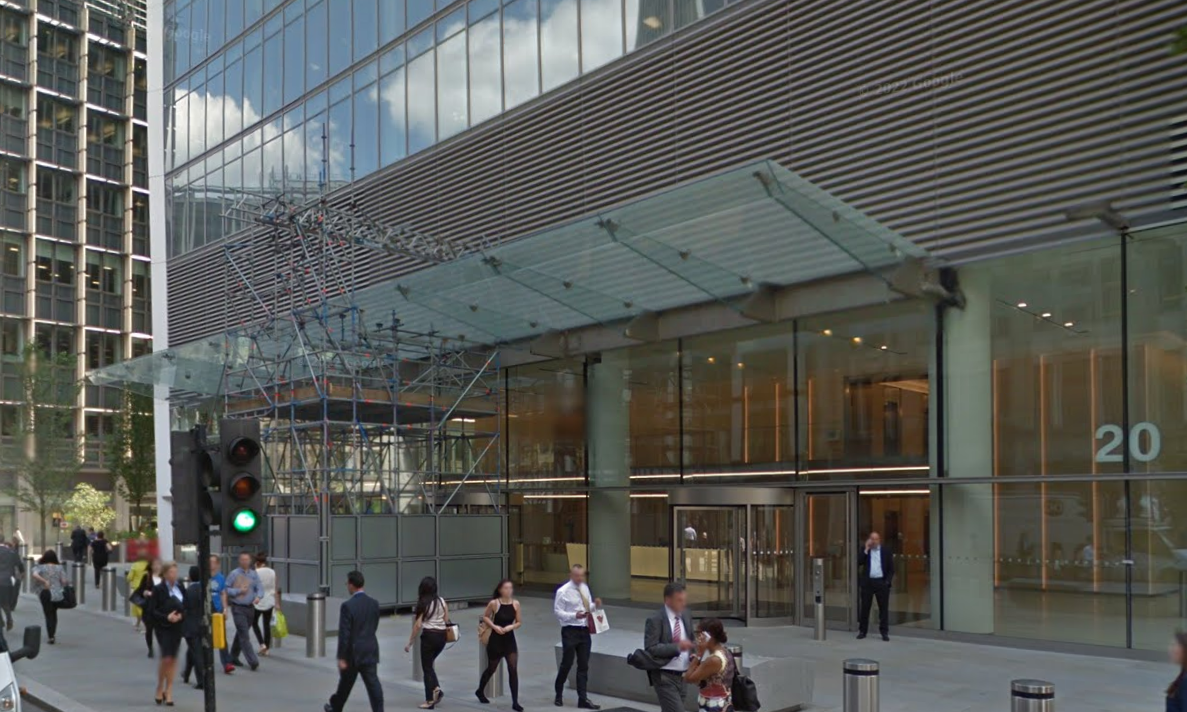 The Canopy - 20 Fenchurch Street in London. 2014
Rafael Vinoly Architects 
Josef Gartner GmbH
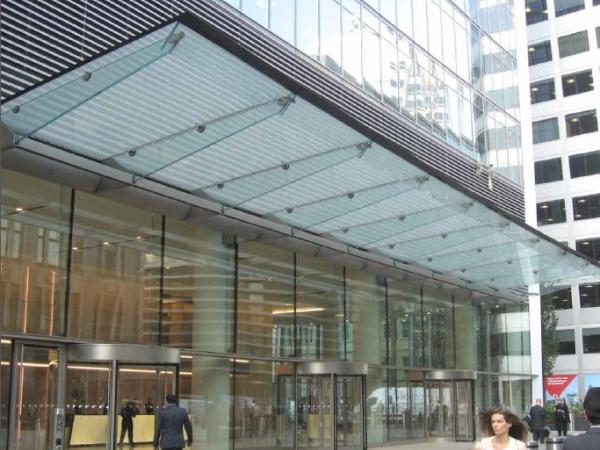 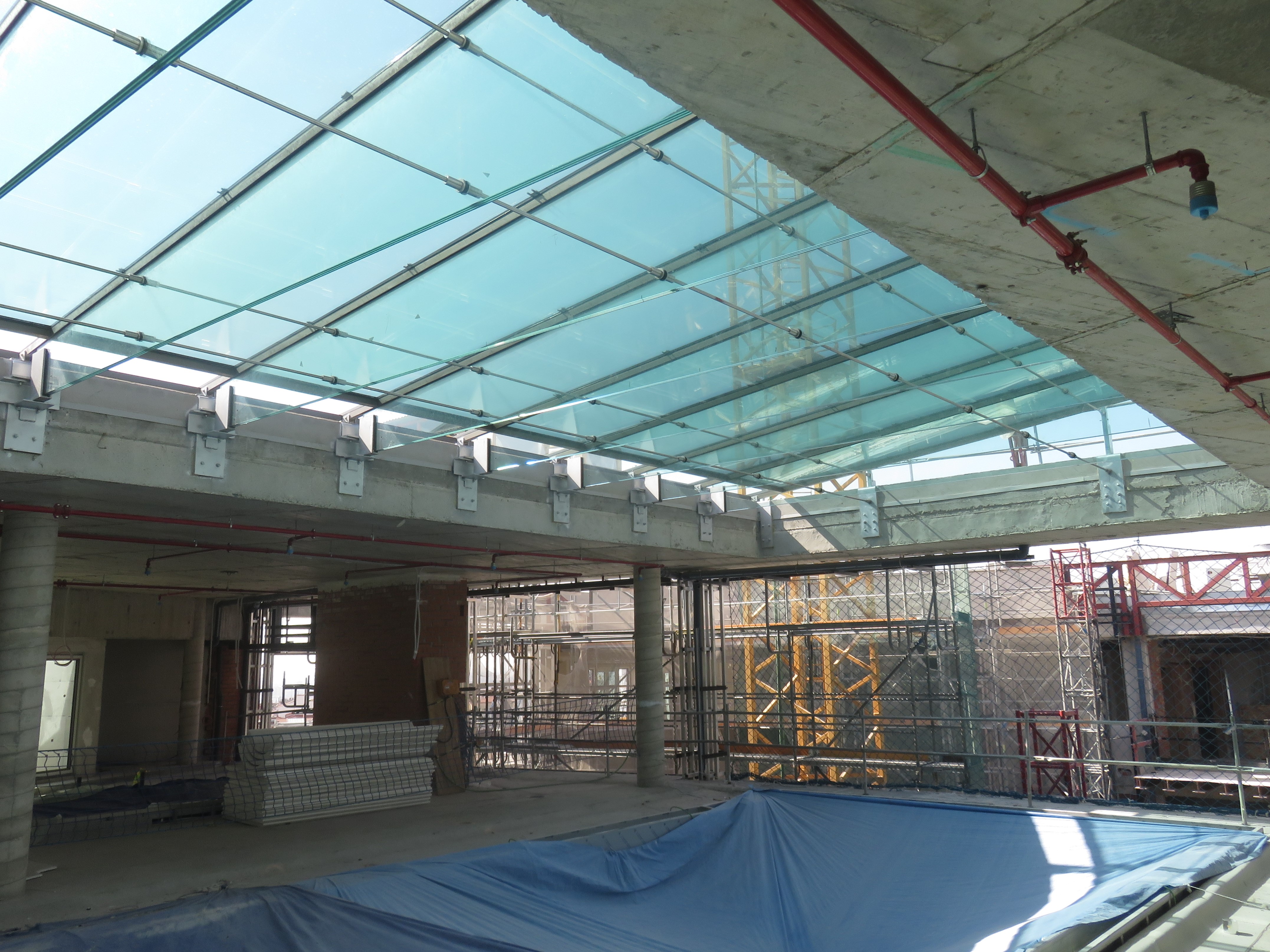 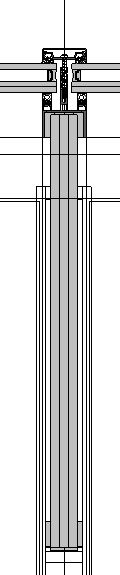 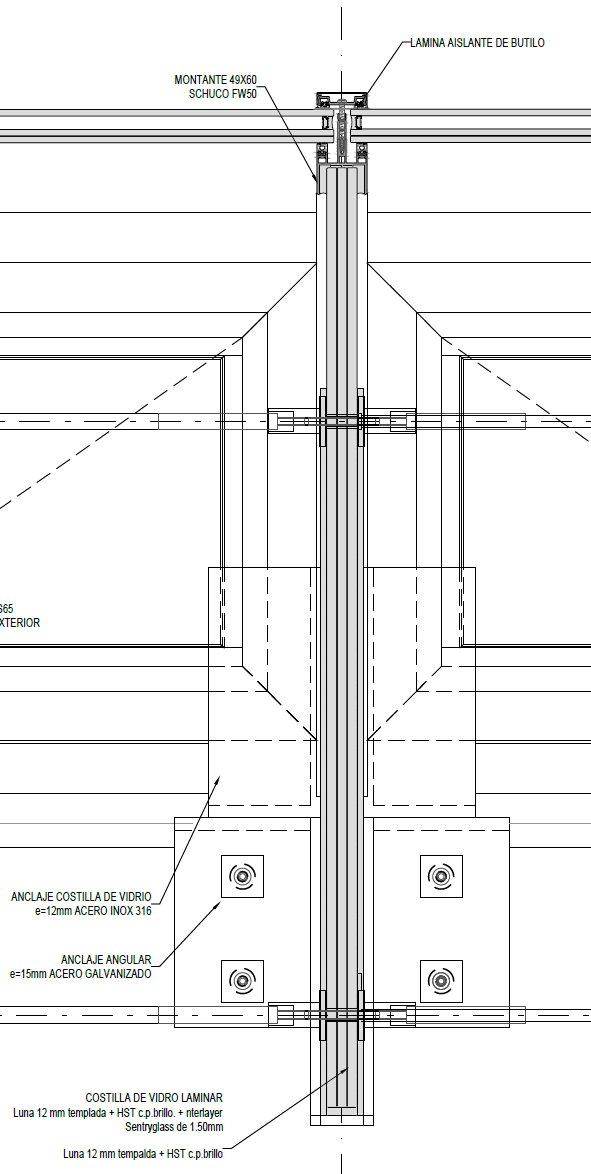 Canalejas Madrid Center Refurbishment. Madrid 2018
Estudio Lamela+ENAR SPL
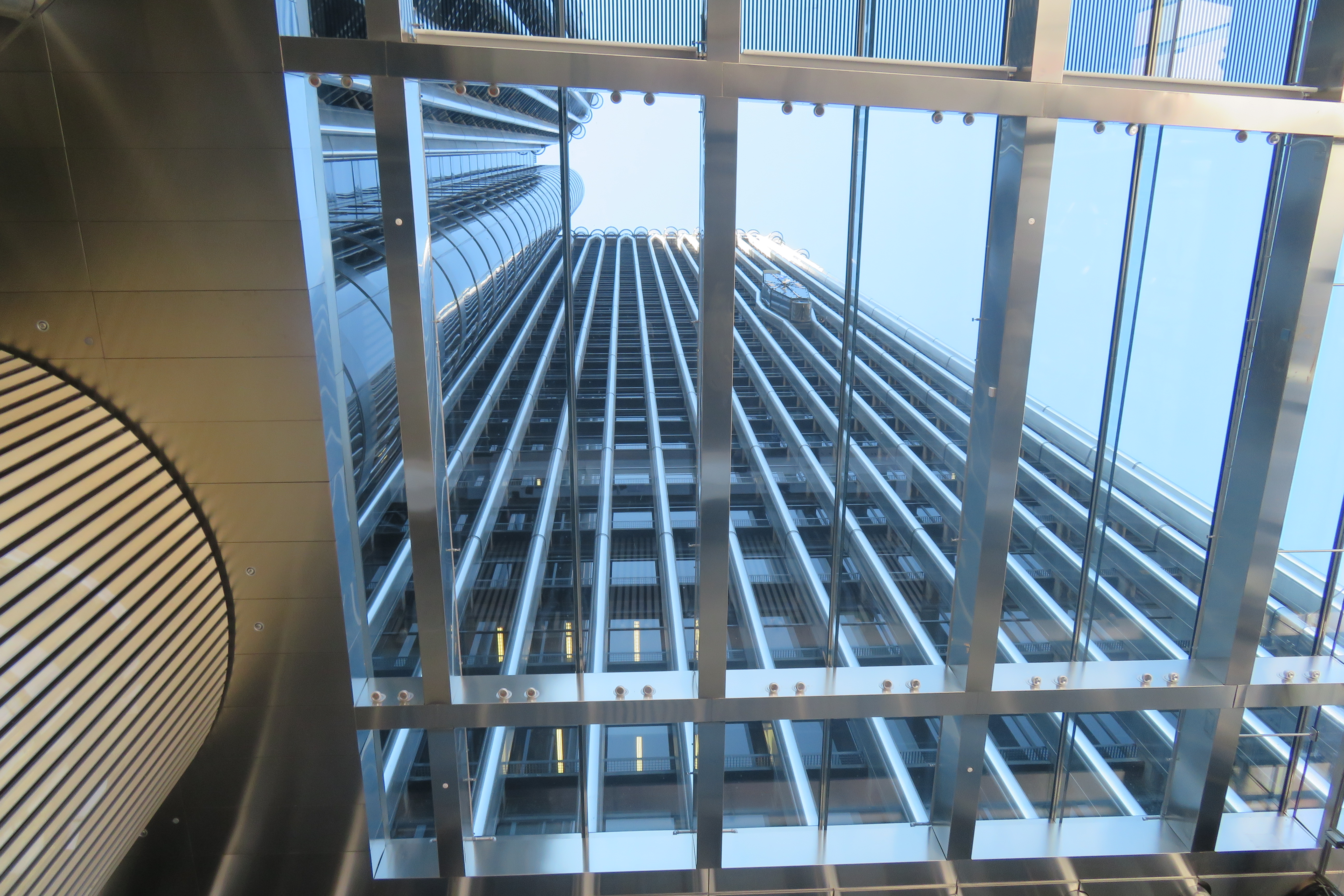 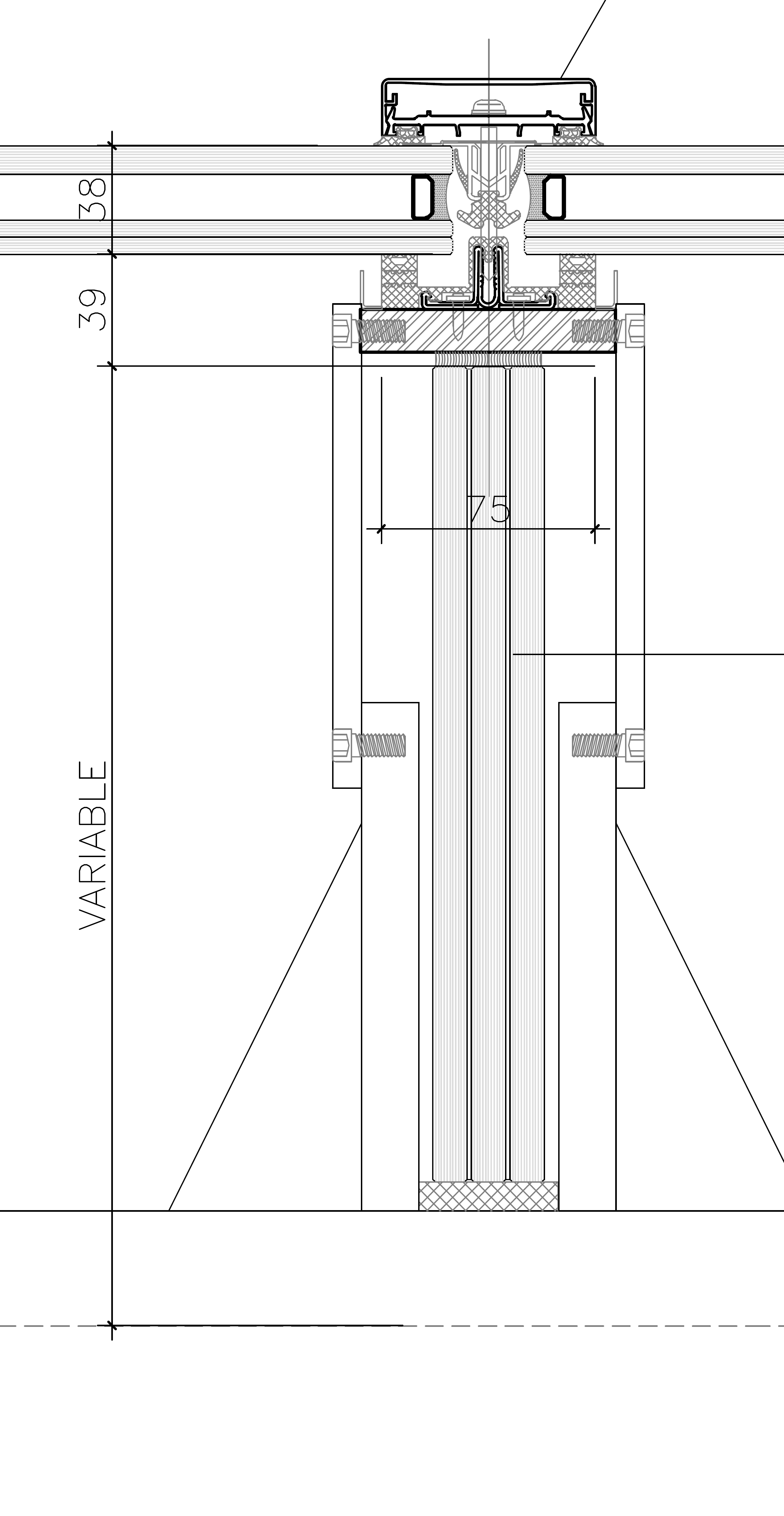 Torre Europa Office Refurbishment. Madrid 2017 CallisonRTKL+ ENAR SPL
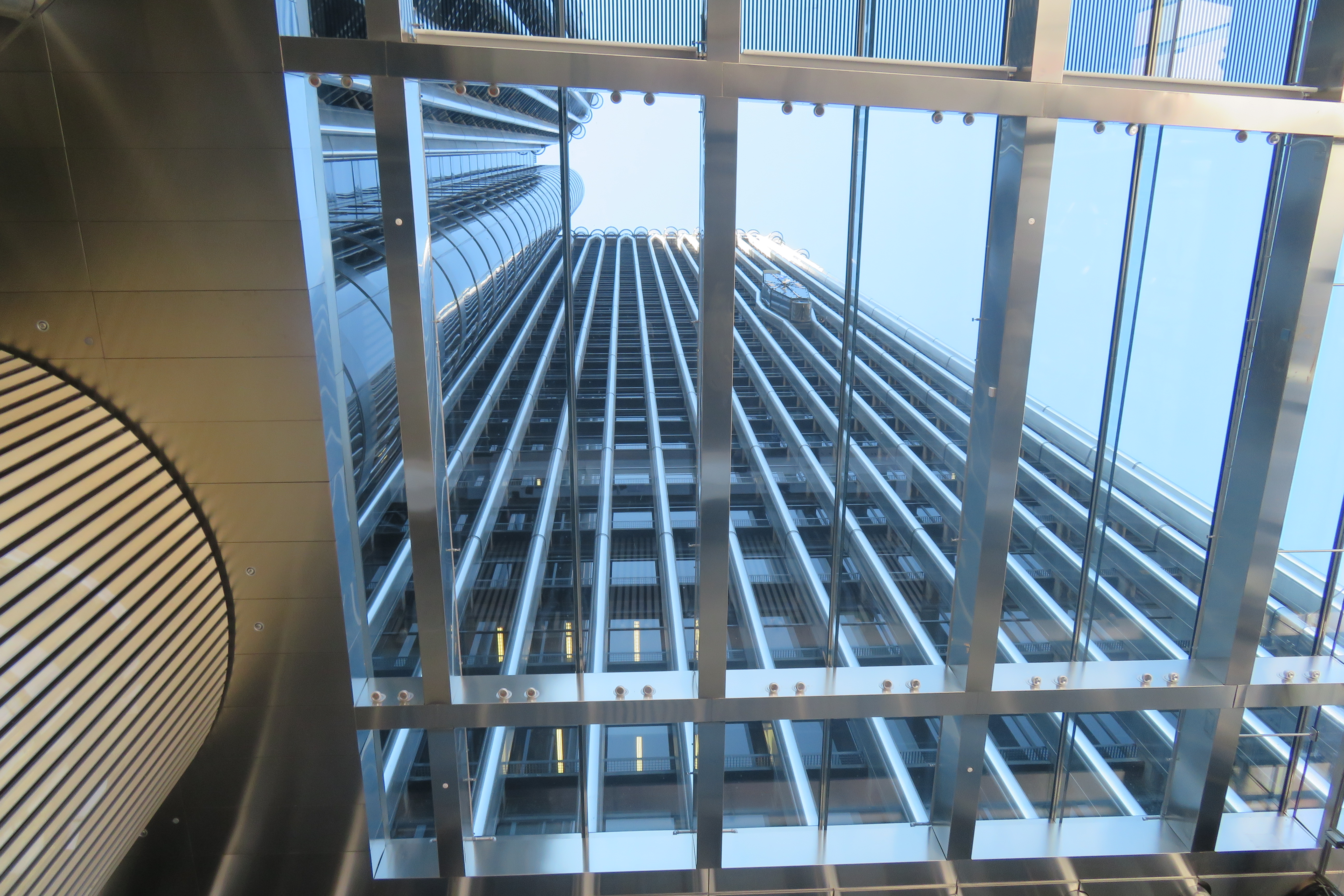 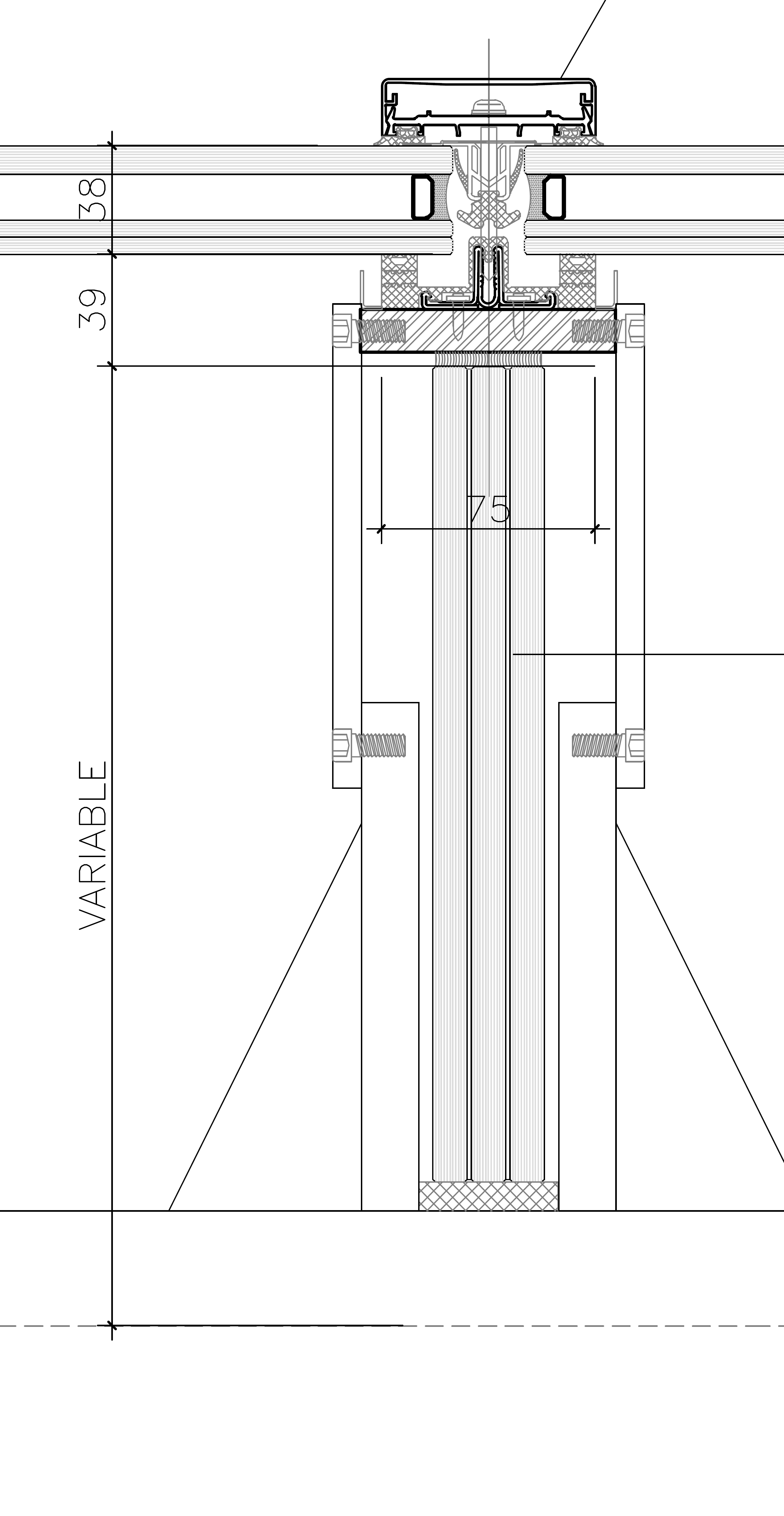 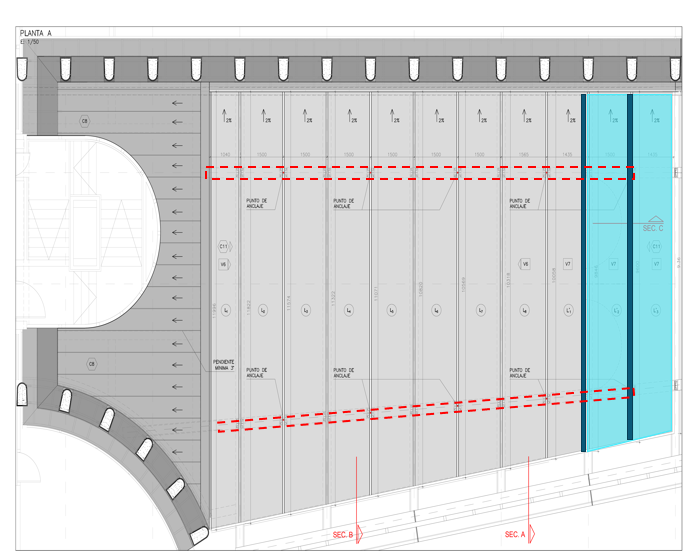 Torre Europa Office Refurbishment. Madrid 2017 CallisonRTKL+ ENAR SPL
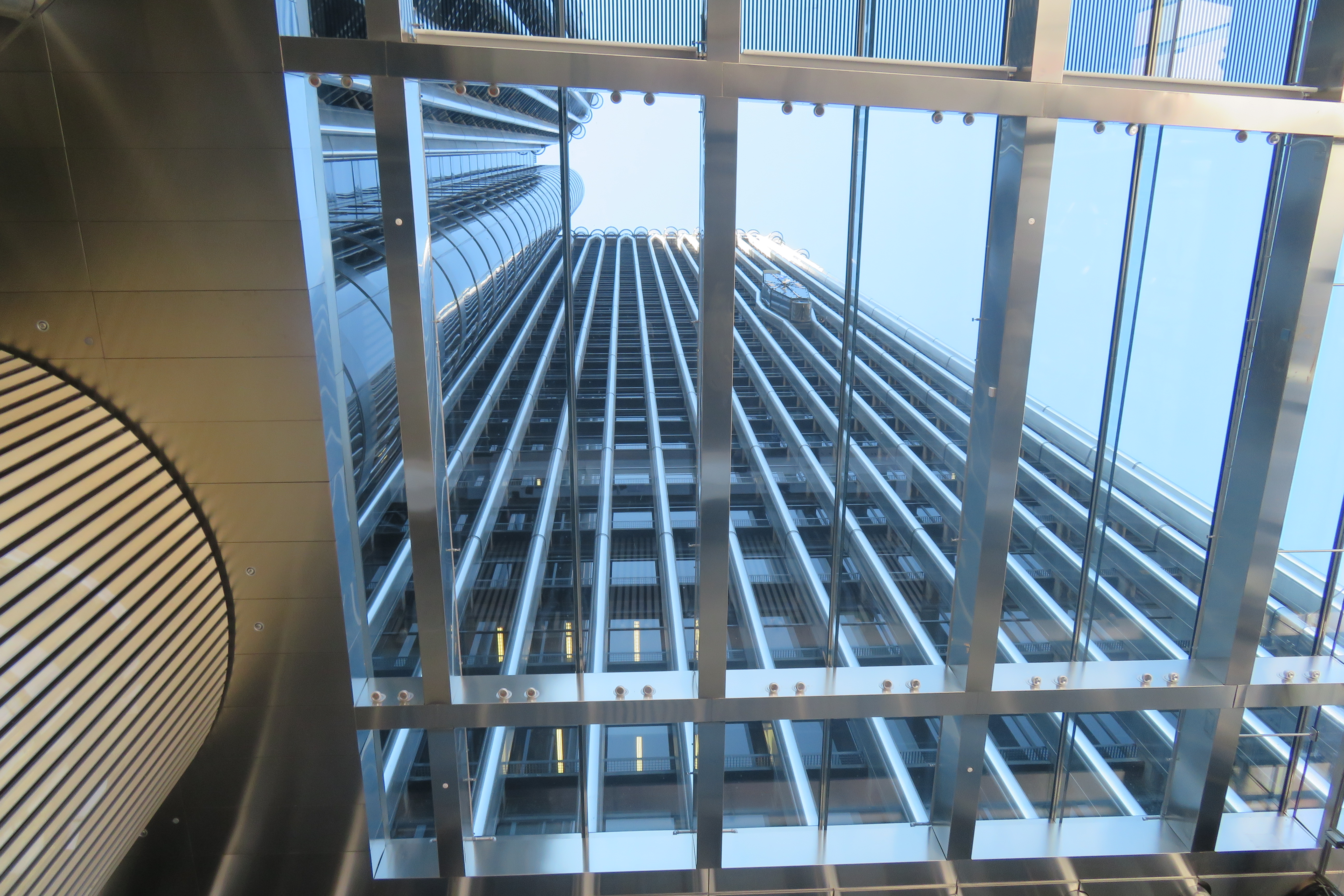 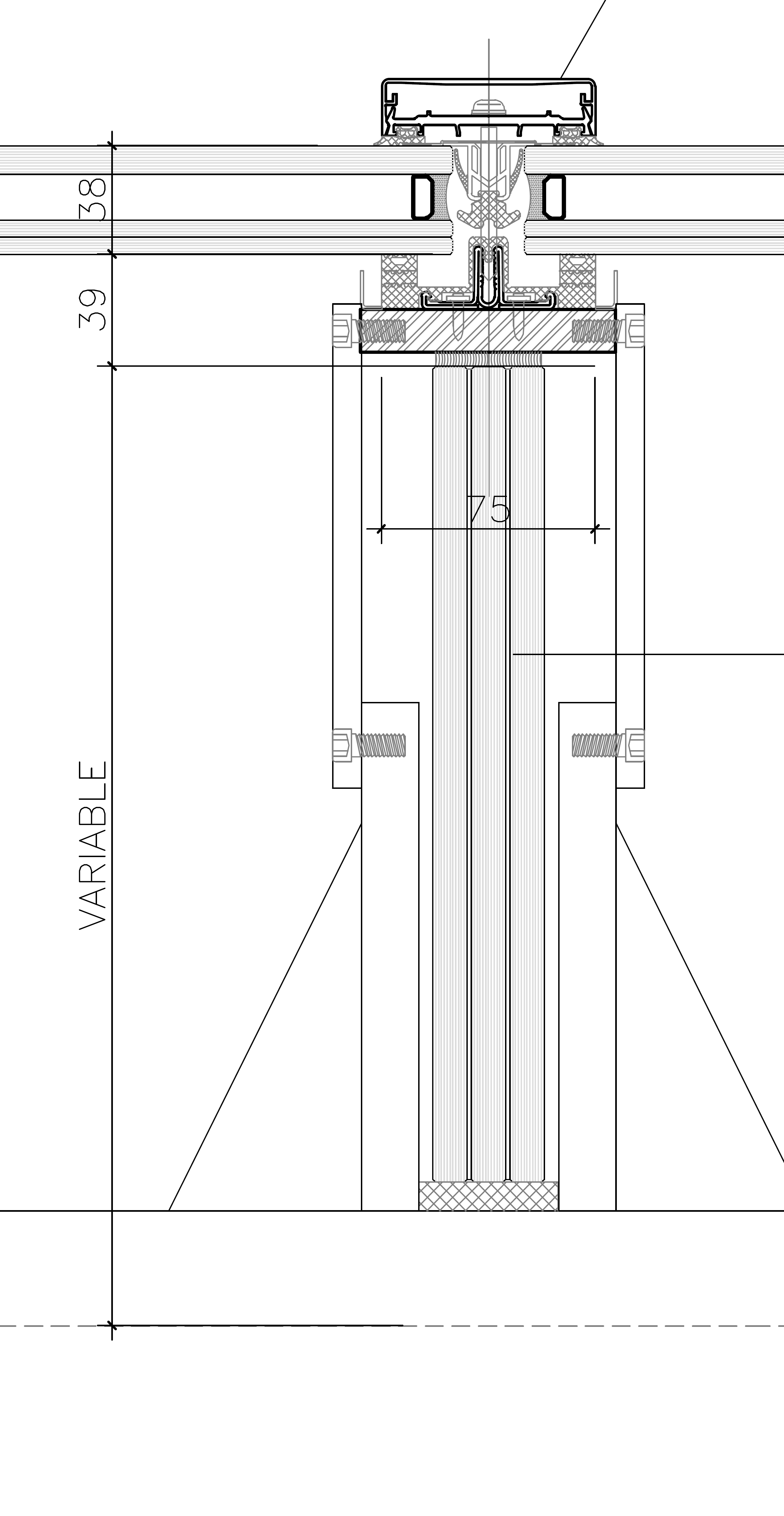 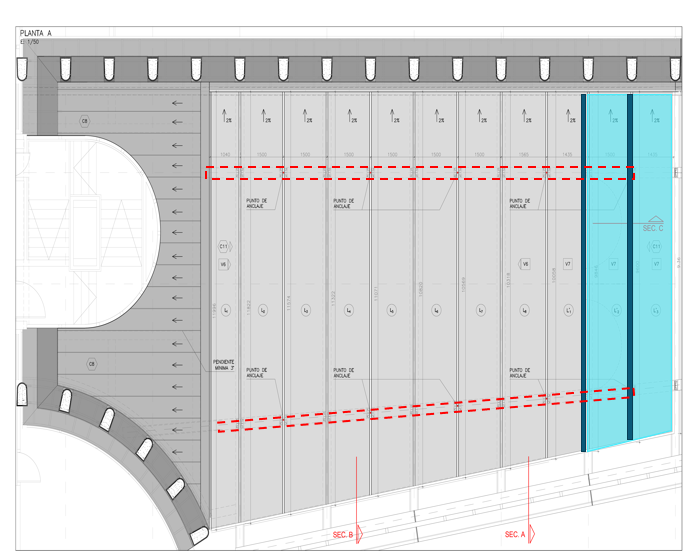 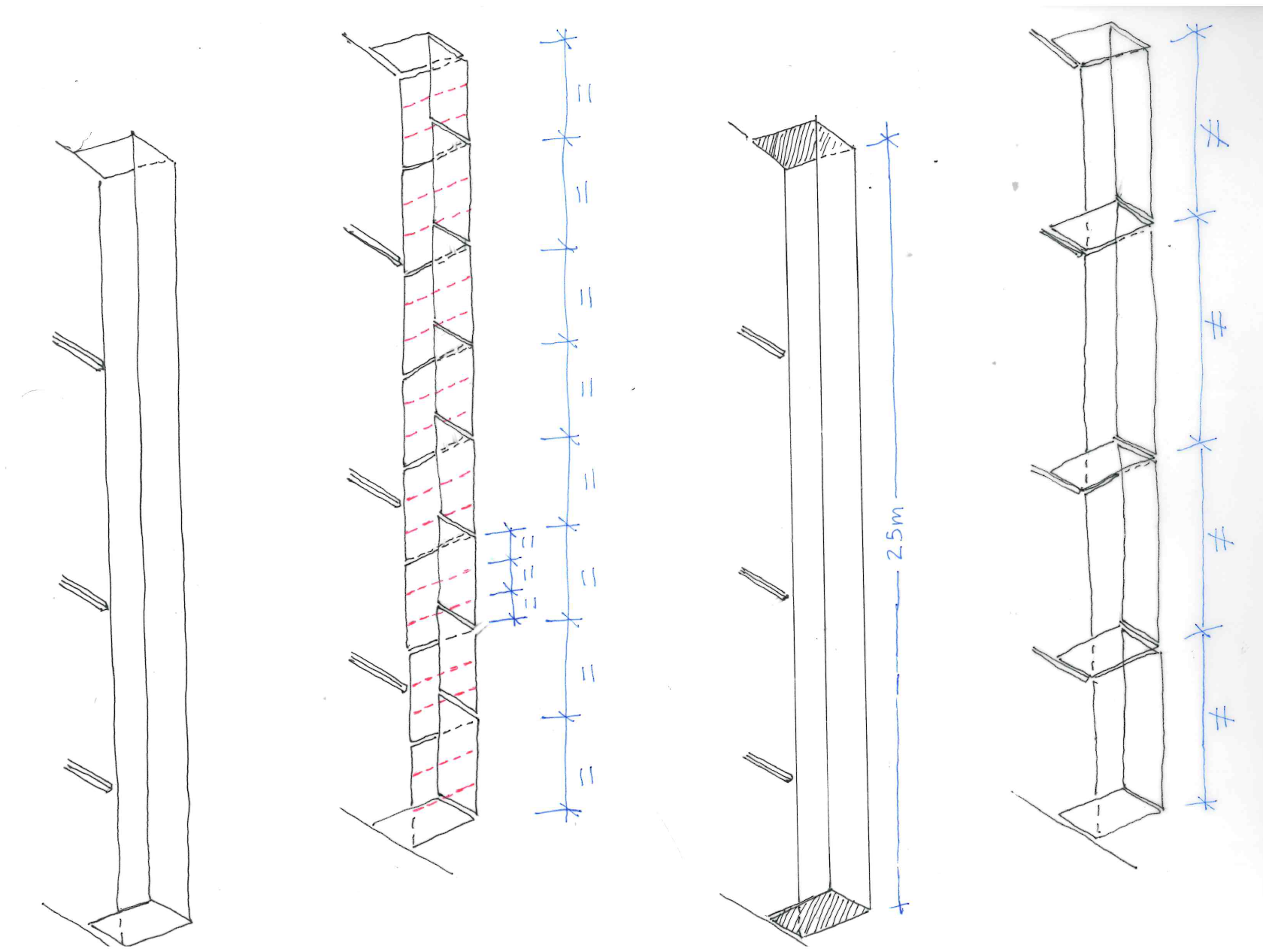 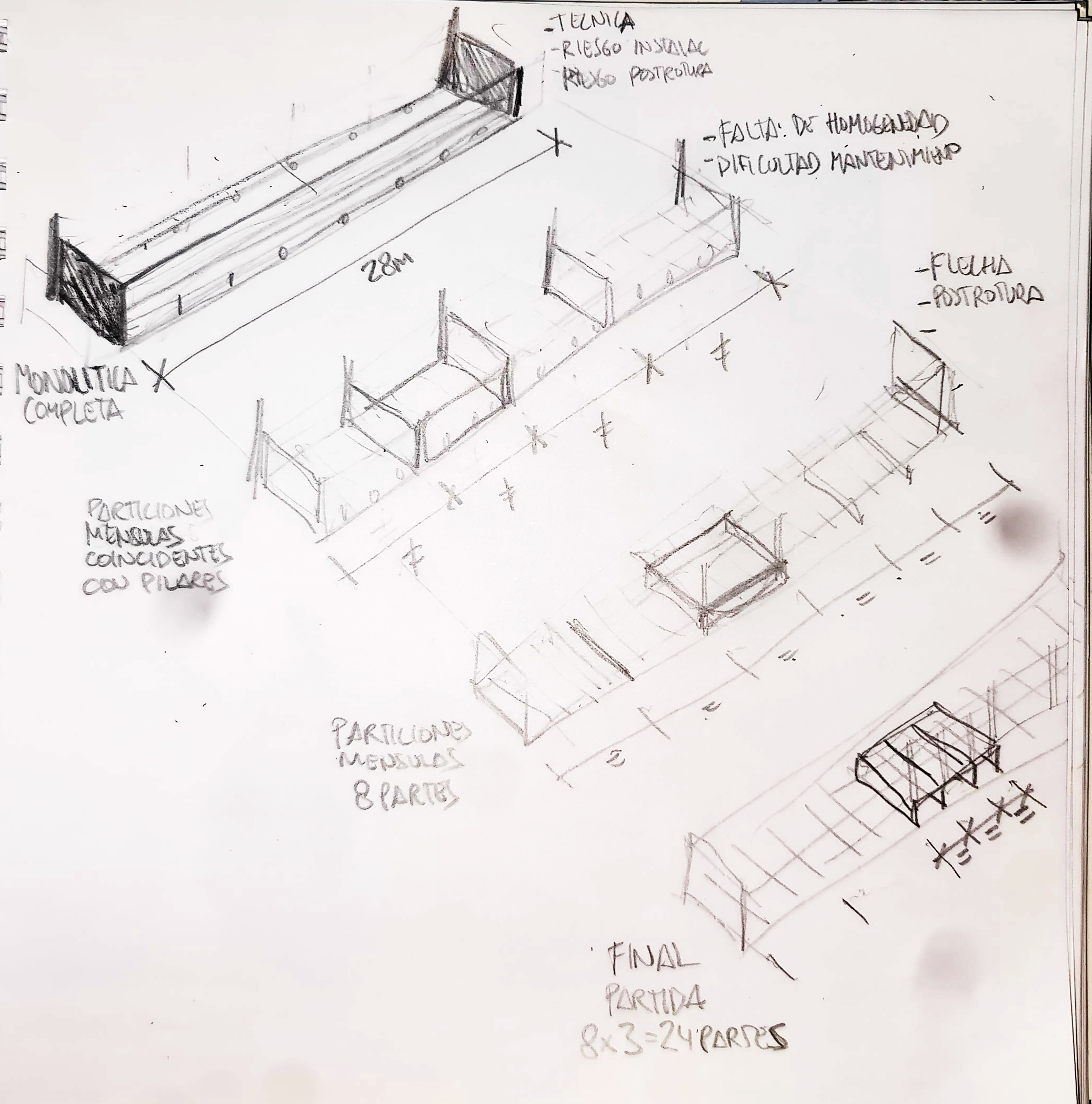 Option 1 Monolithic
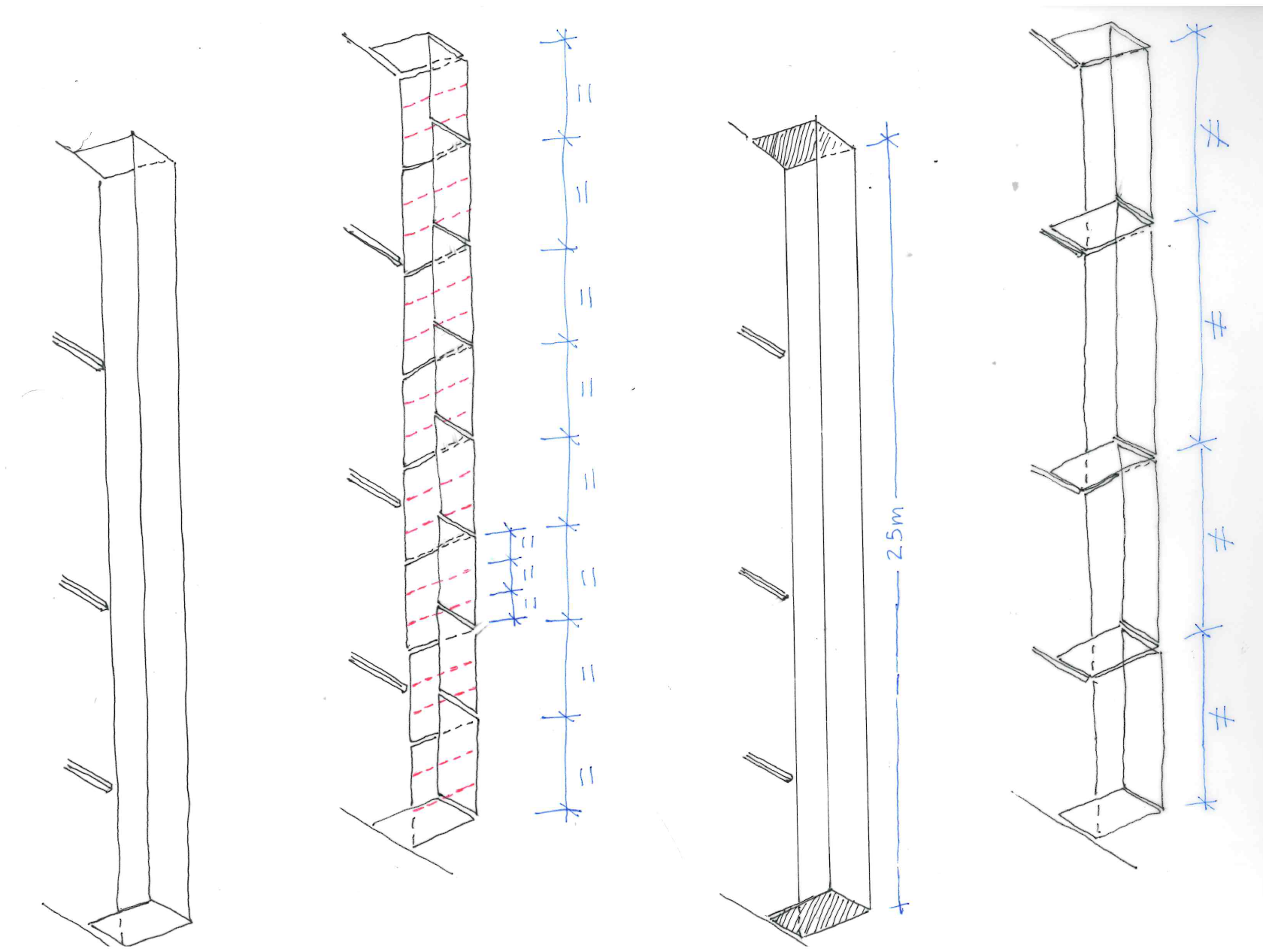 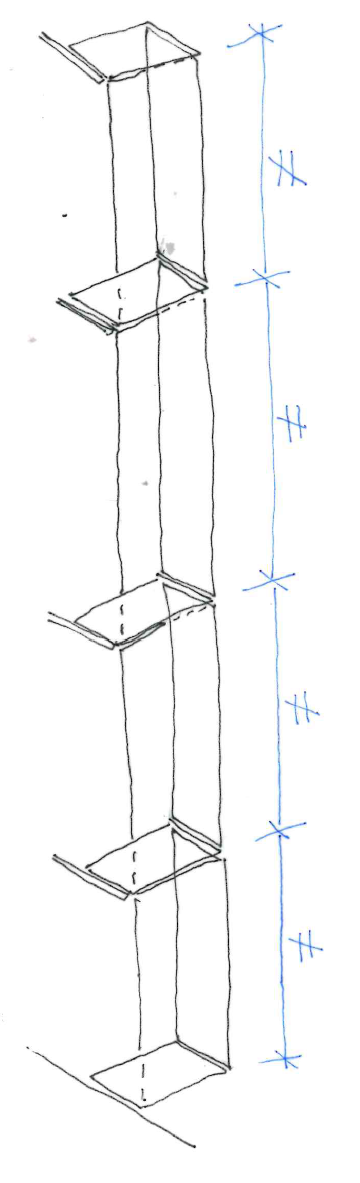 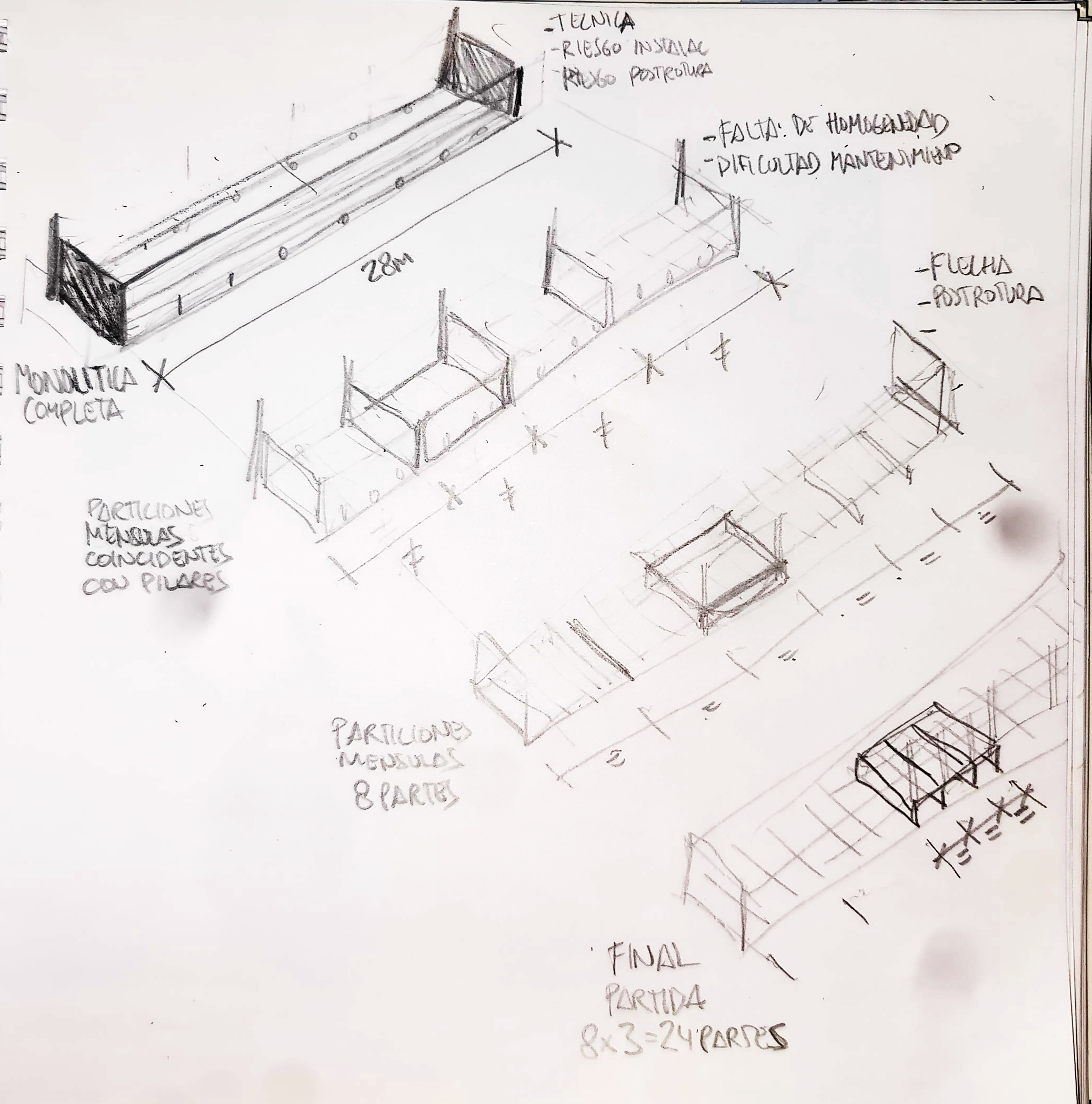 Option 2 Irregular (columns)
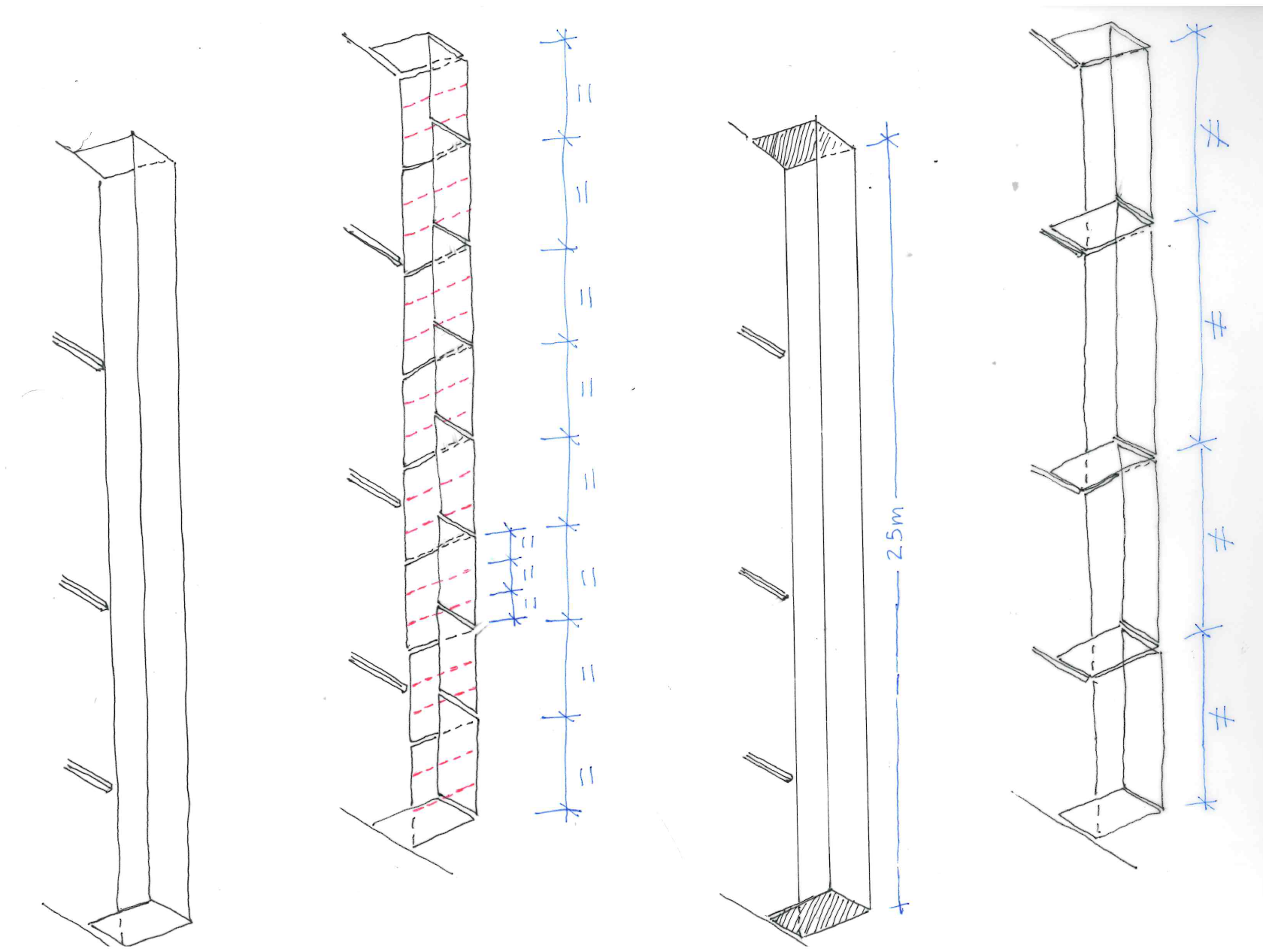 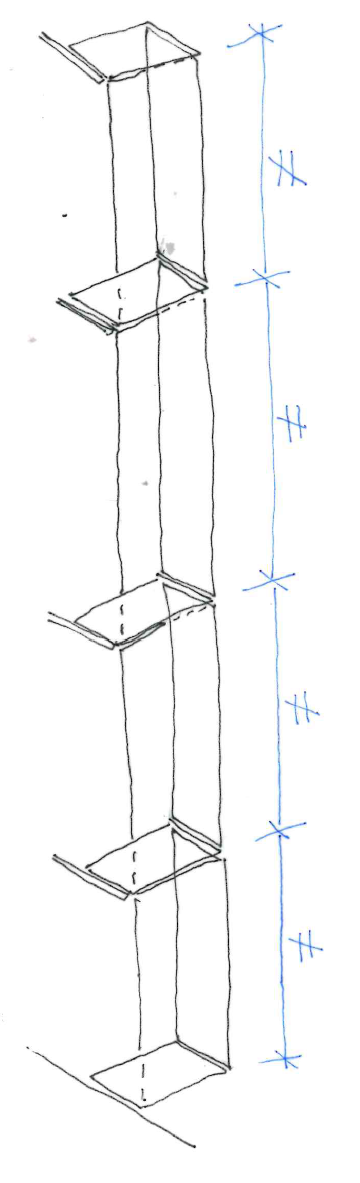 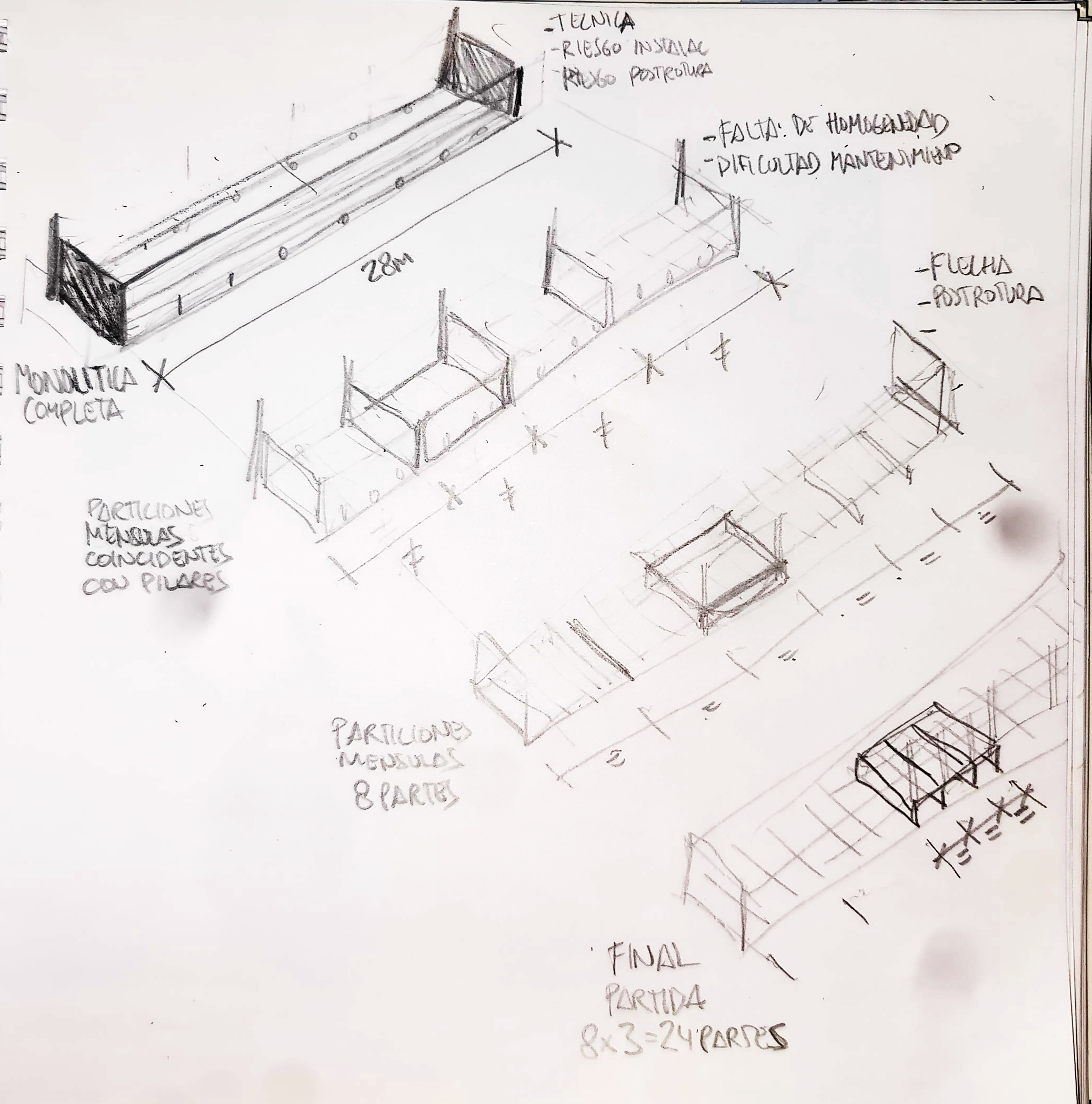 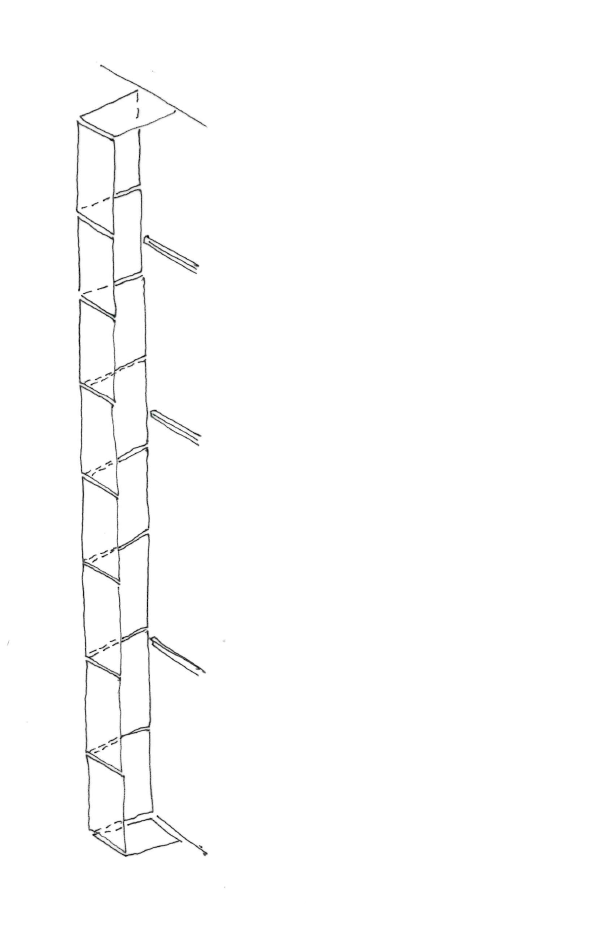 Option 3 Regular (cantilevers below of the glass floor)
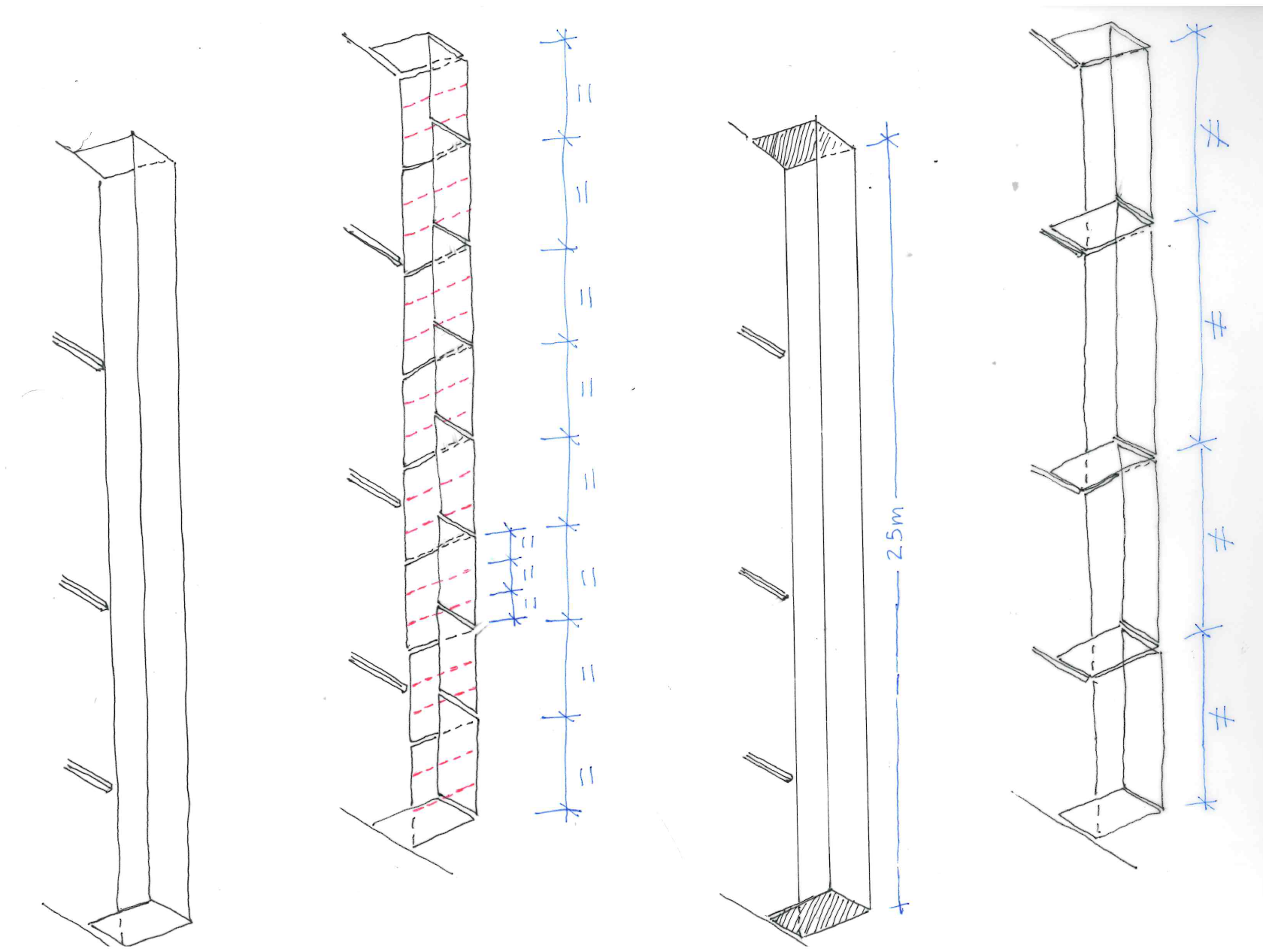 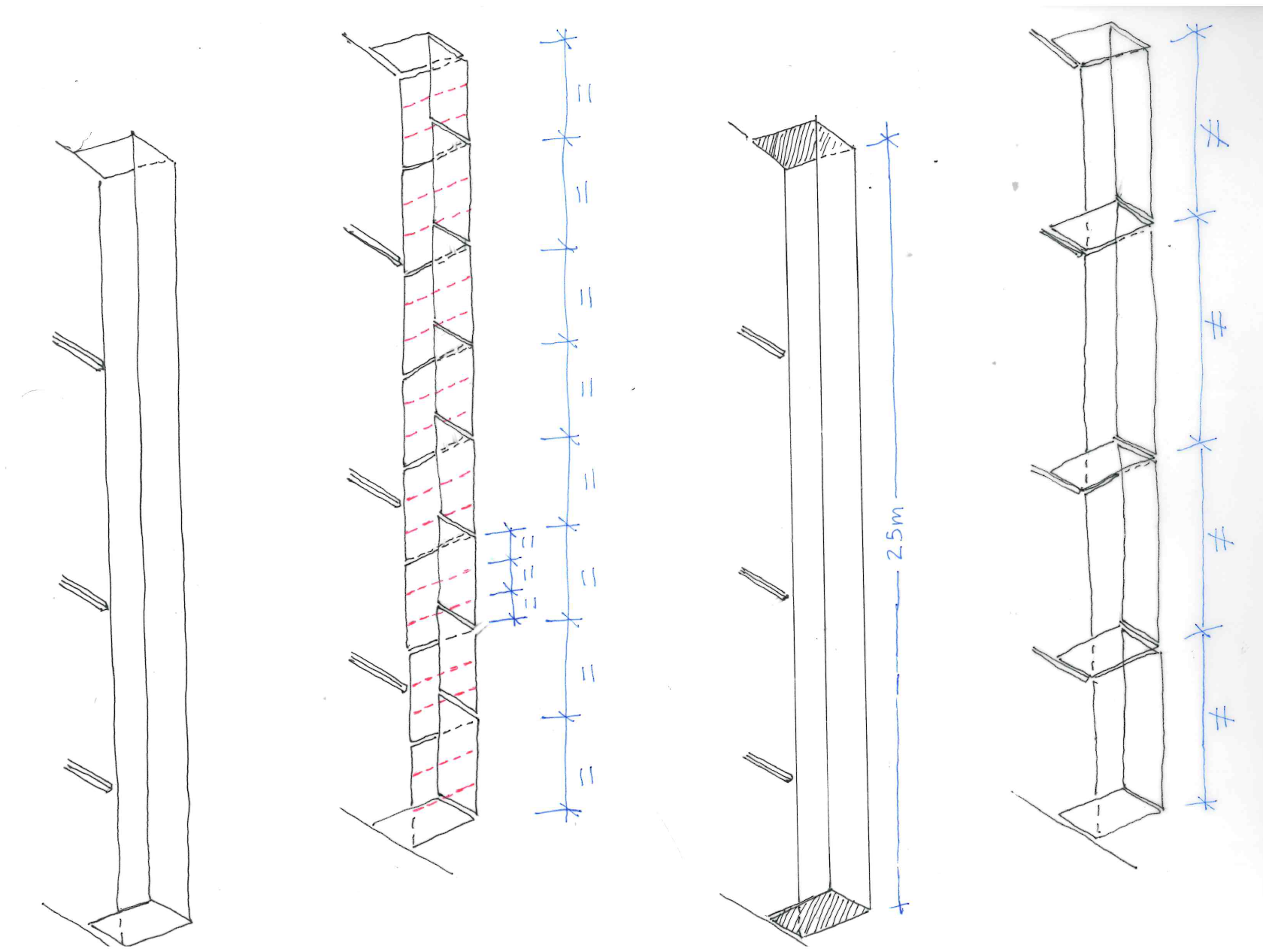 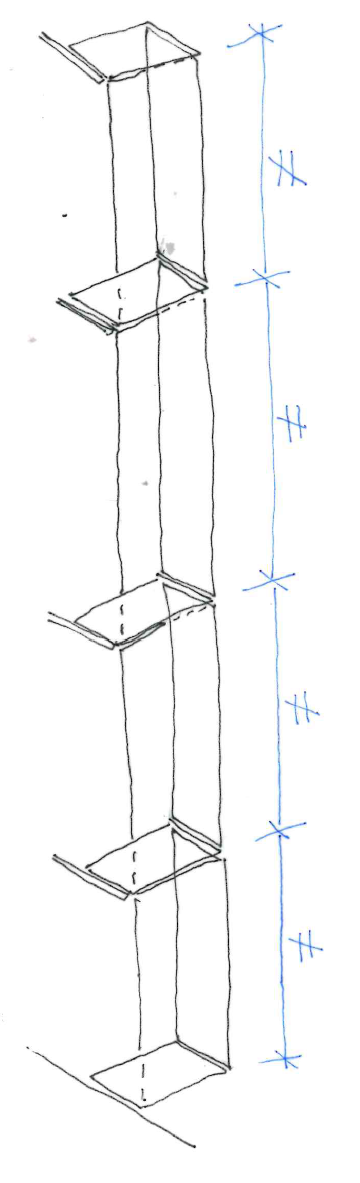 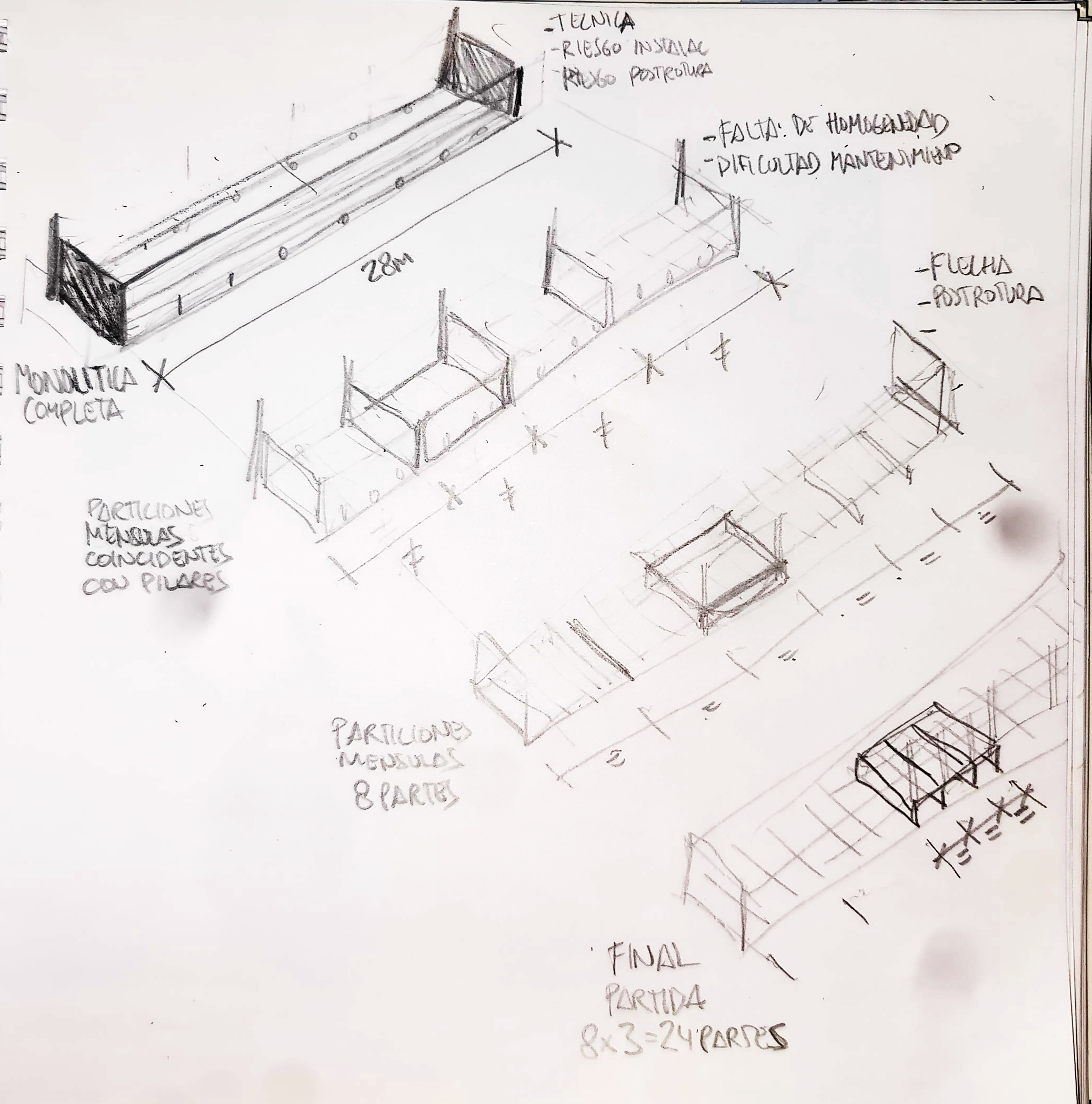 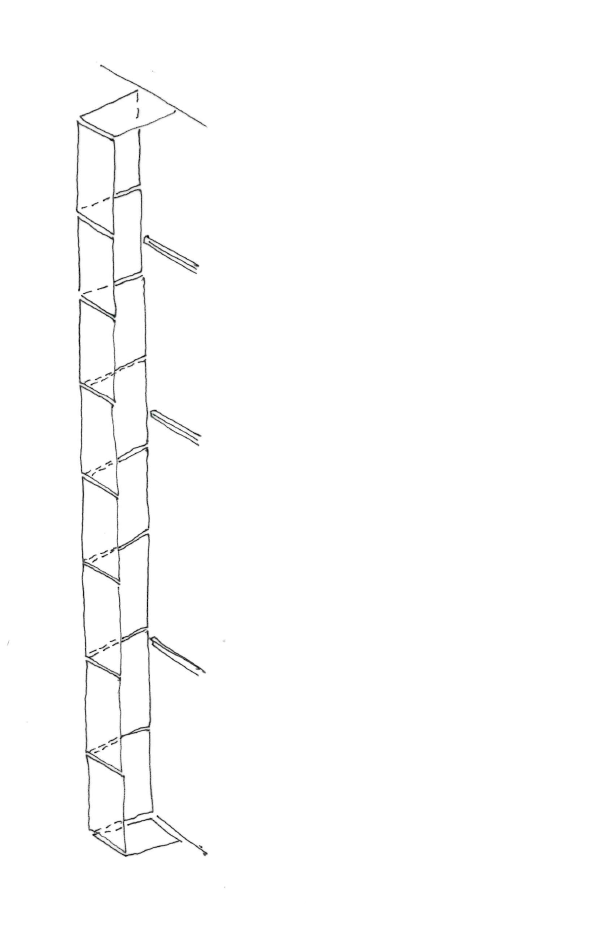 Option 4 Regular (3x8 Cantilevers below of the glass floor)
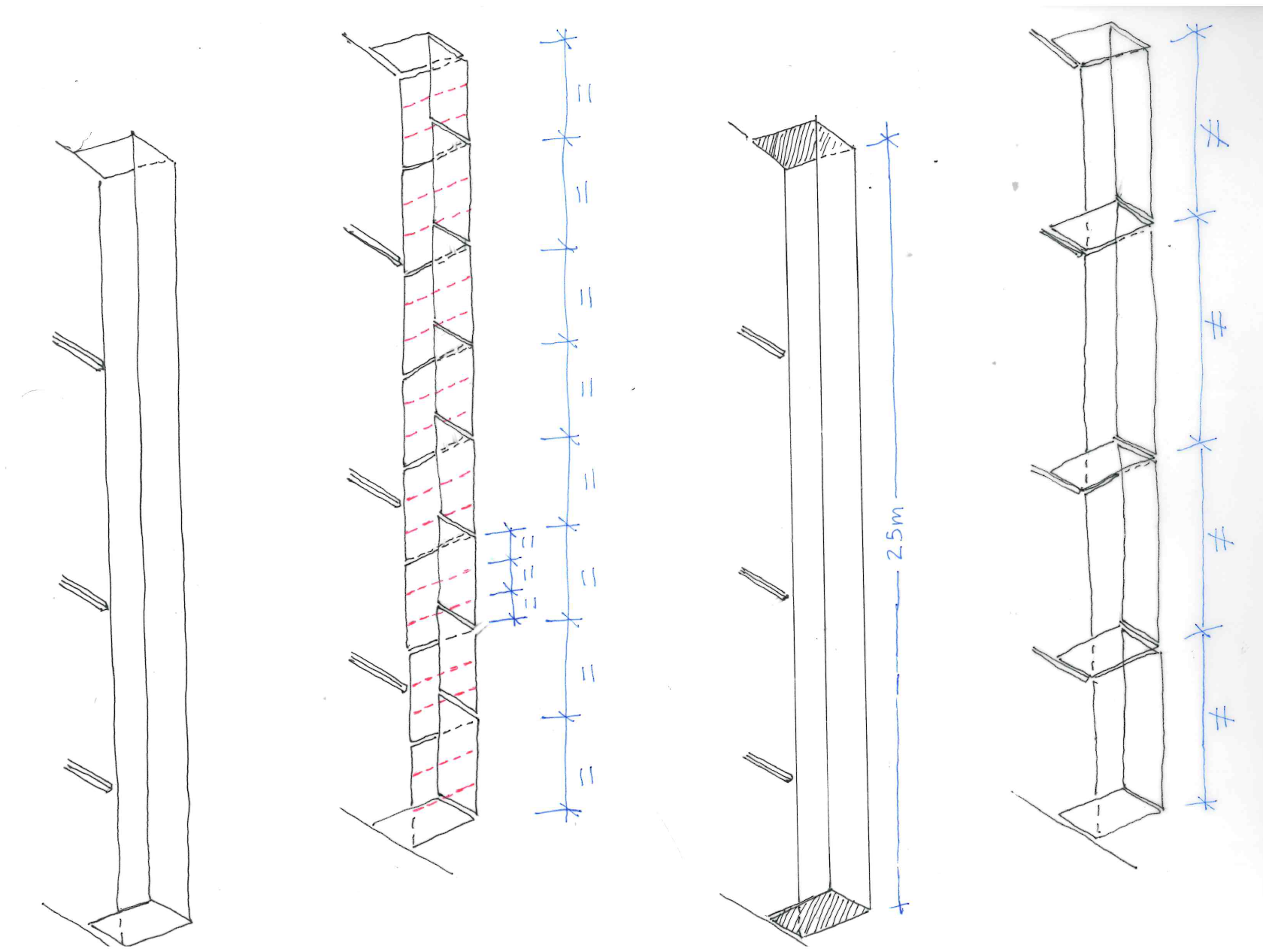 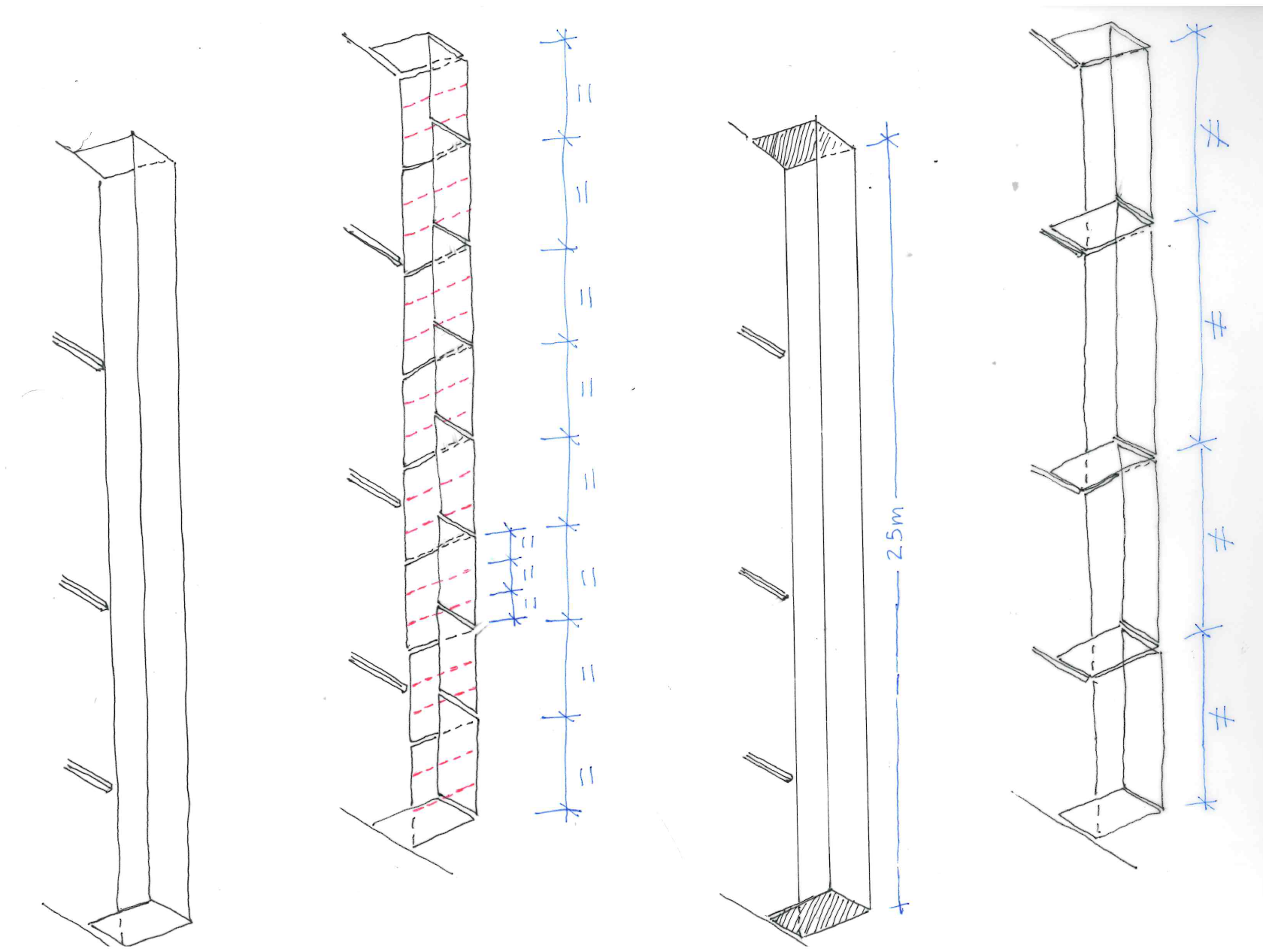 Main loads
Vertical Wind Load (Pressure) 1350 N/m2
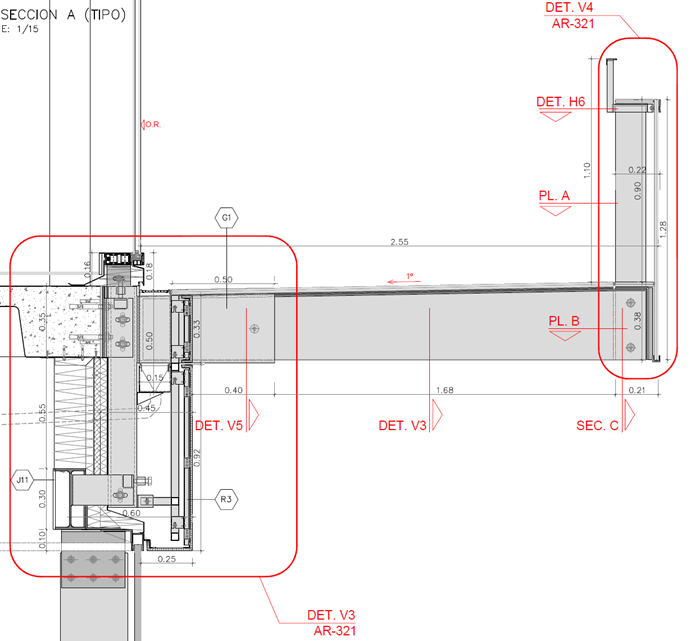 Vertical Wind Load (Pressure) 1110 N/m2
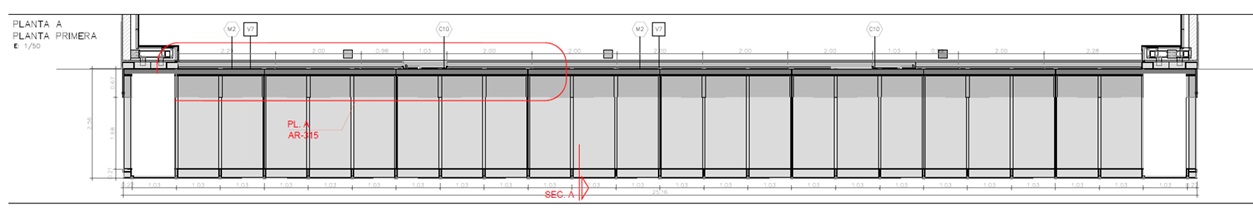 Live Loads 800 N/m
Occupant Loads           5 kN/m
Main loads
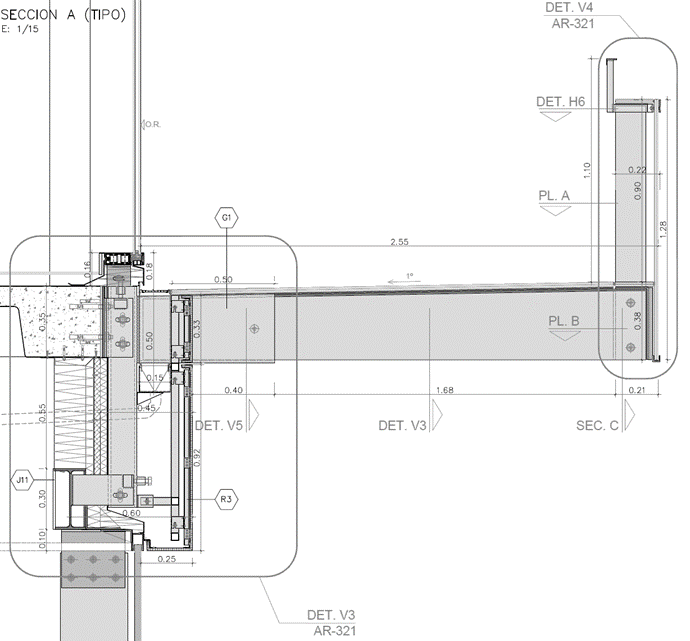 Horizontal glass 60N
Vertical Wind Load (Pressure) 1350 N/m2
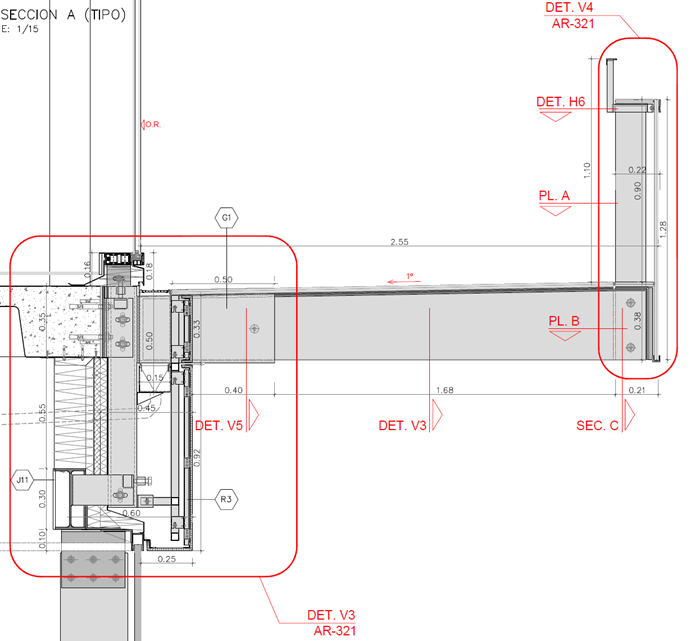 Vertical Wind Load (Pressure) 1110 N/m2
Vertical Cantilevered glass beam glass 87N
Horizontal glass 60N
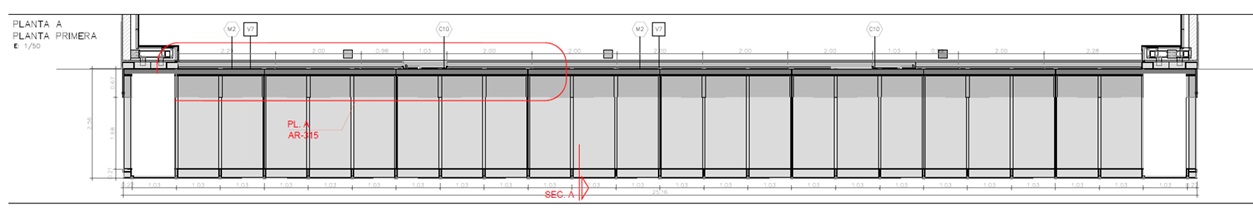 Vertical glass barrier 793N
Cantilevered glass beam 1125N
Live Loads 800 N/m
Occupant Loads           5 kN/m
*Loads each 1.03m
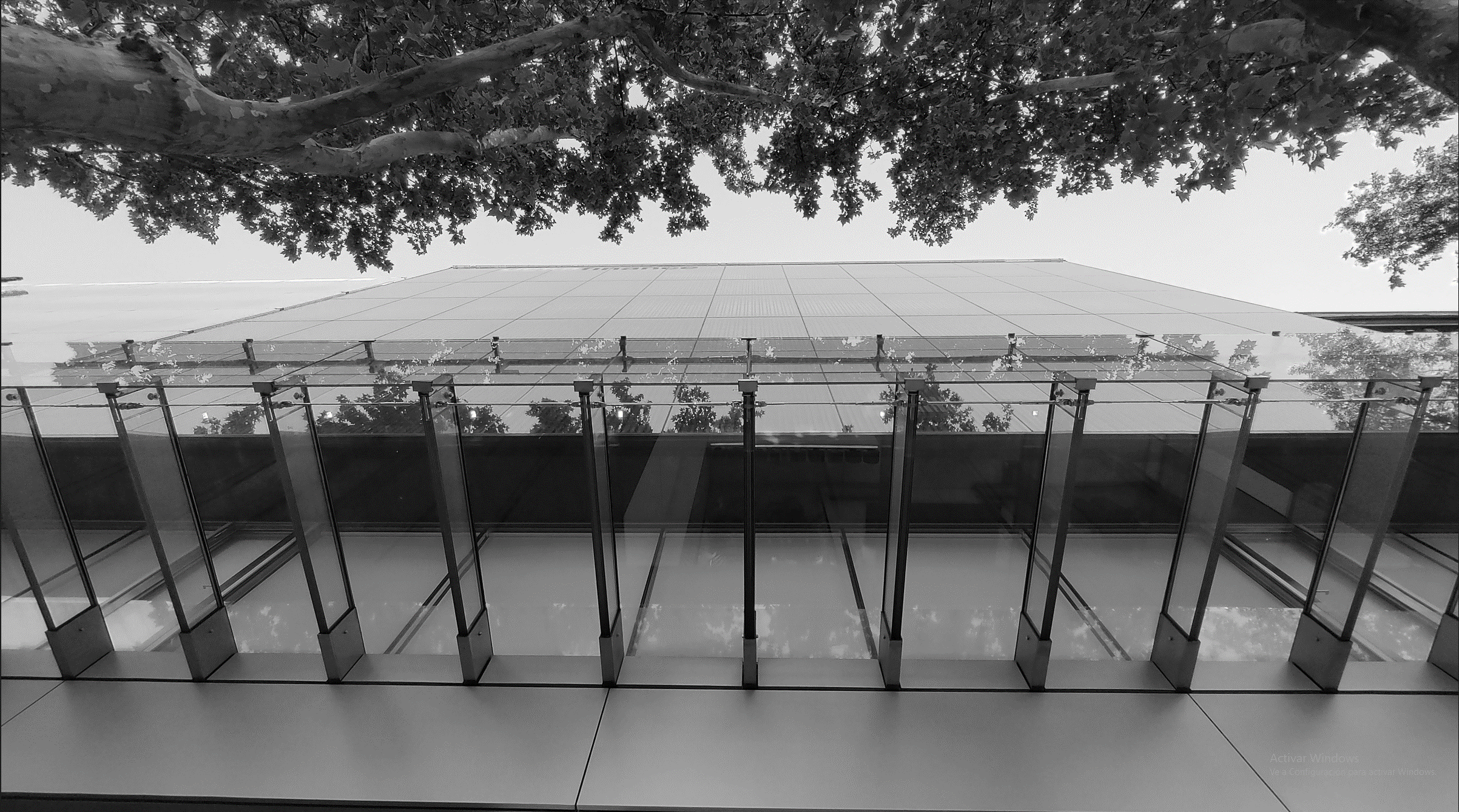 Develop of the details
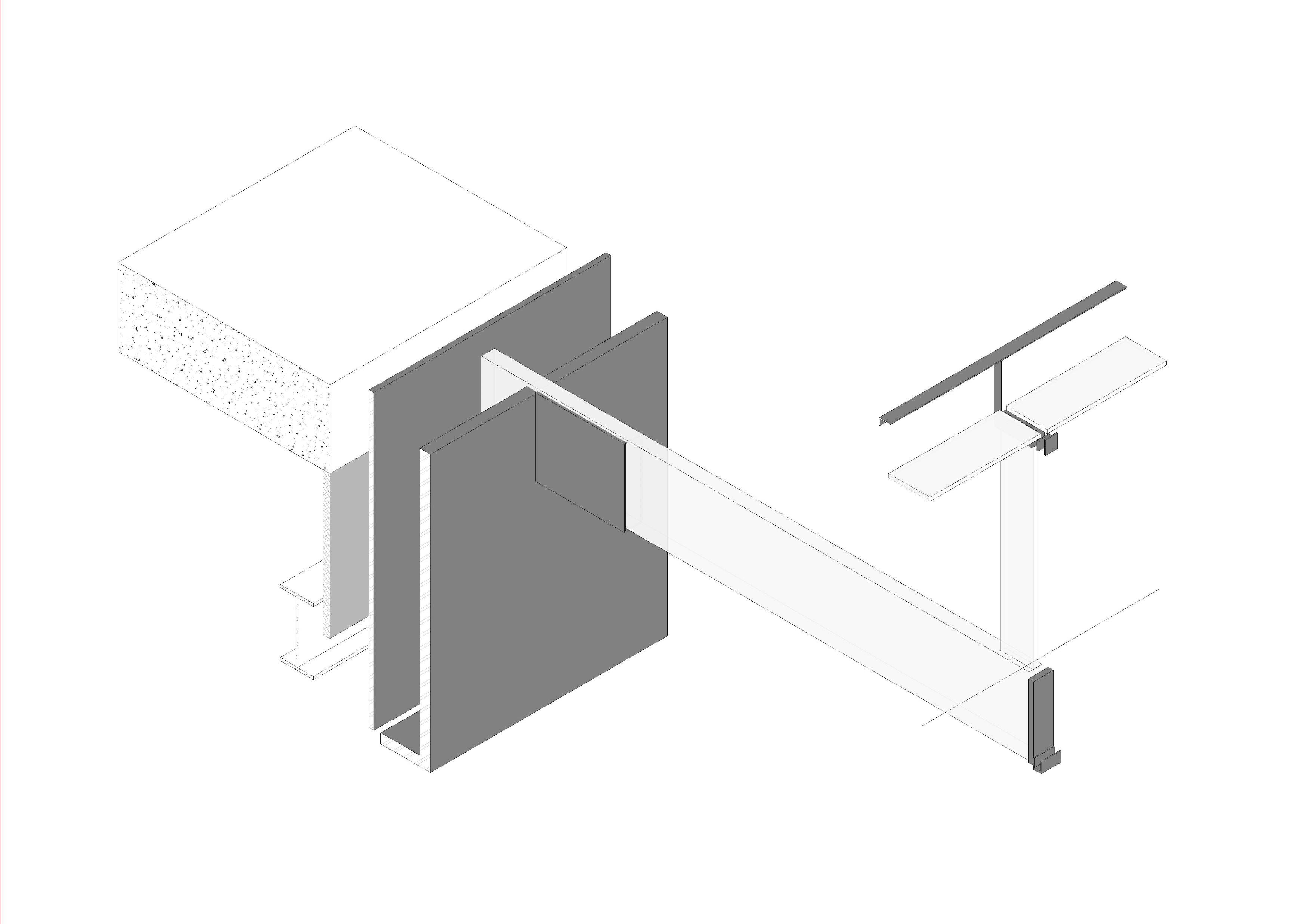 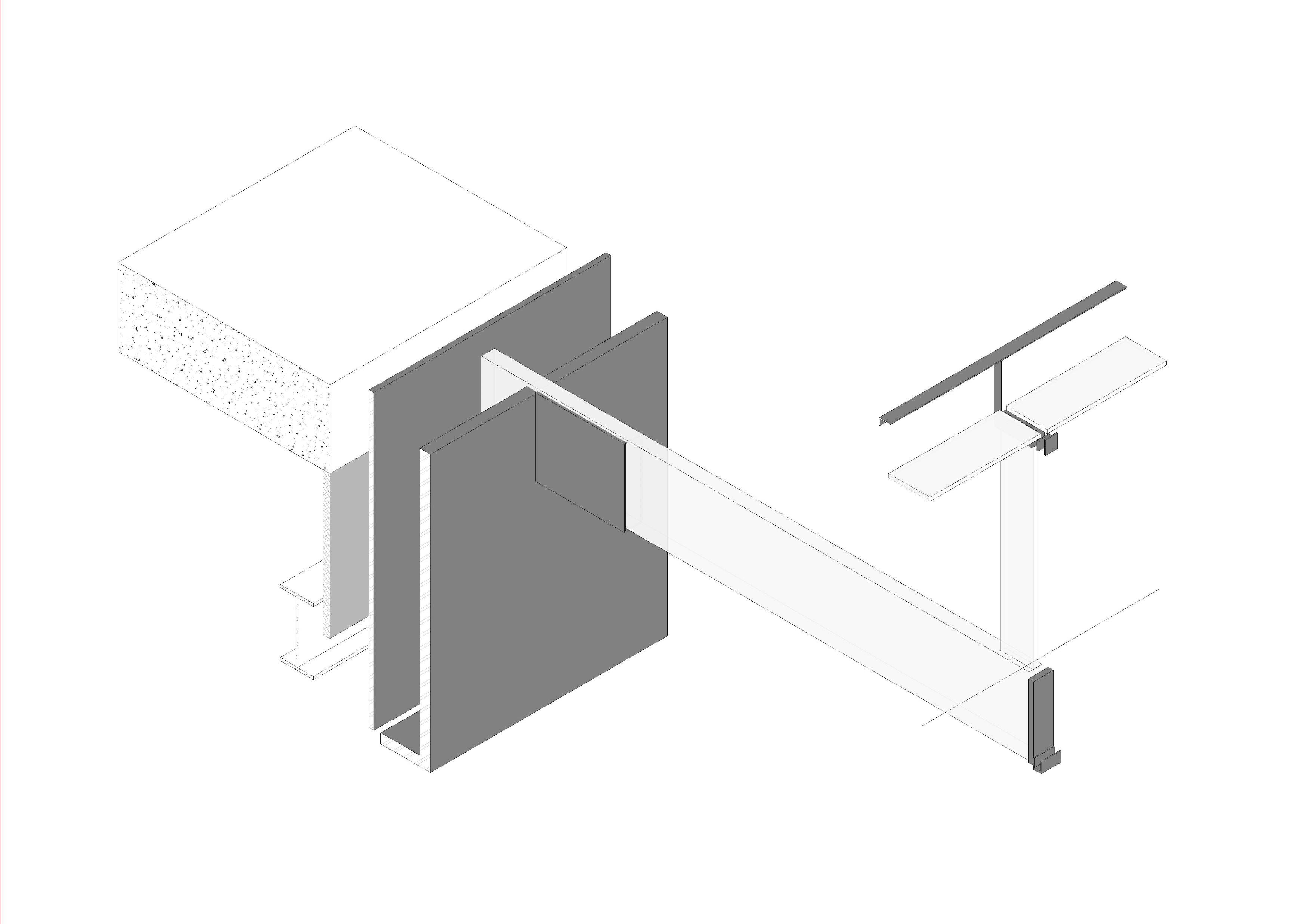 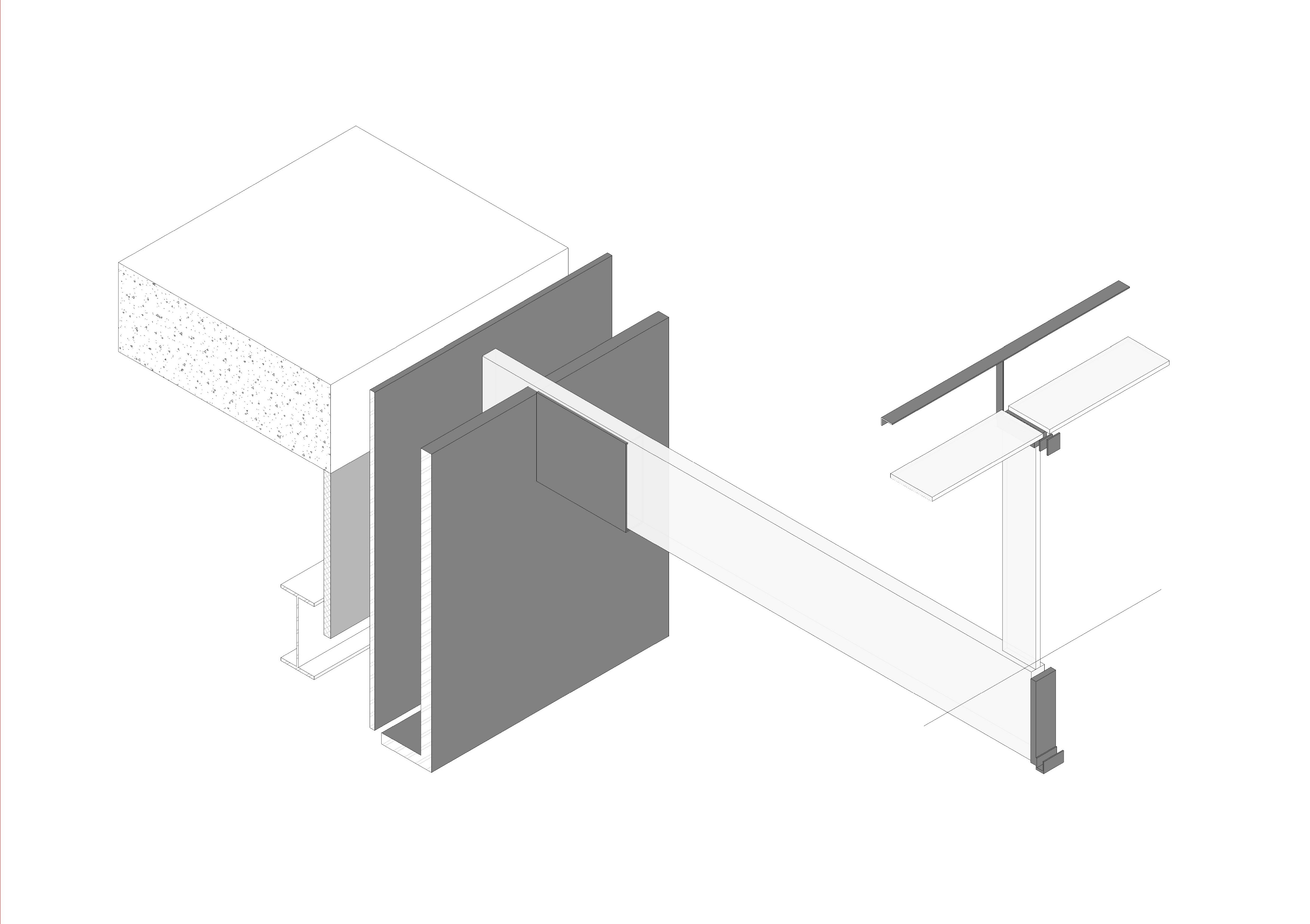 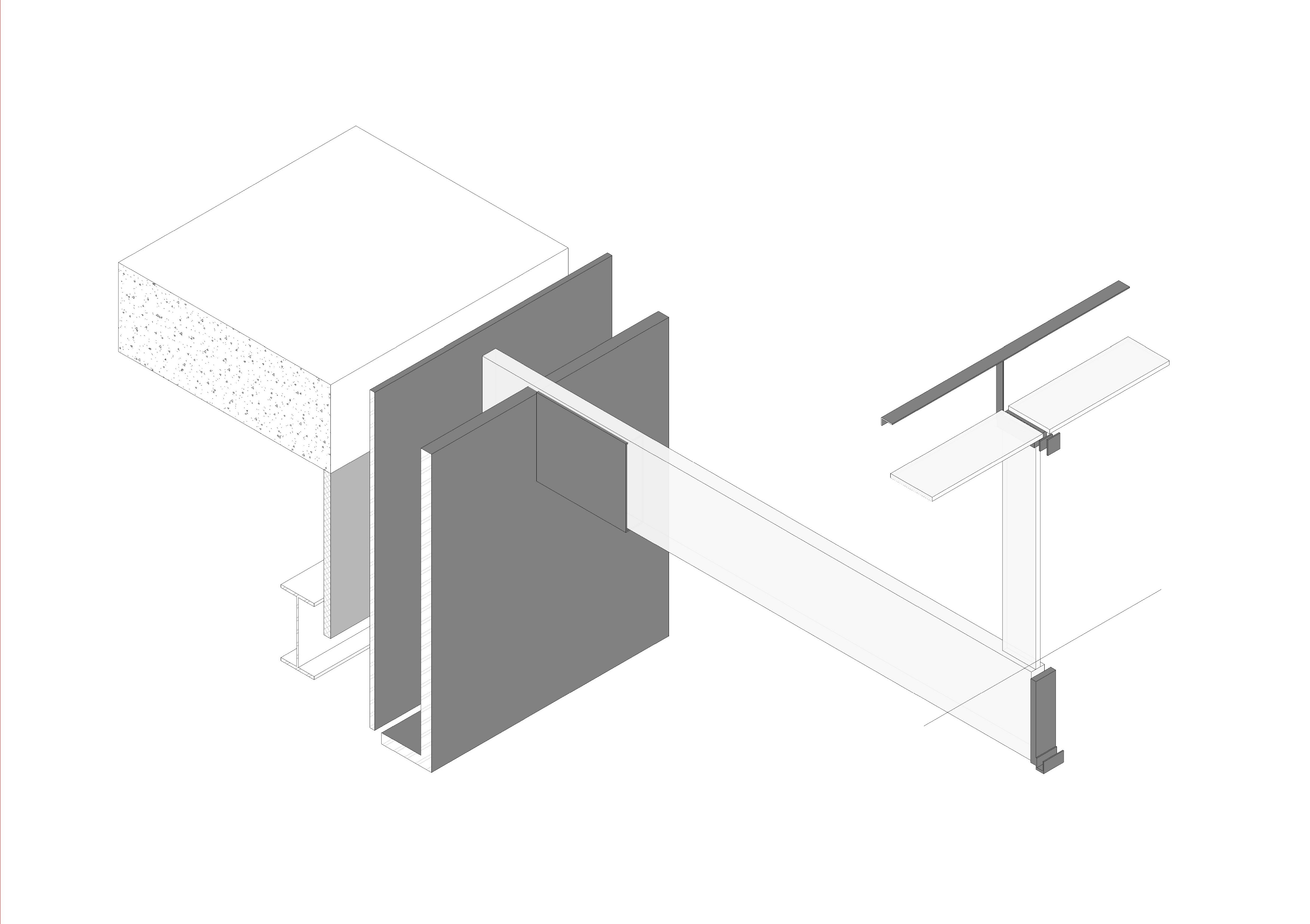 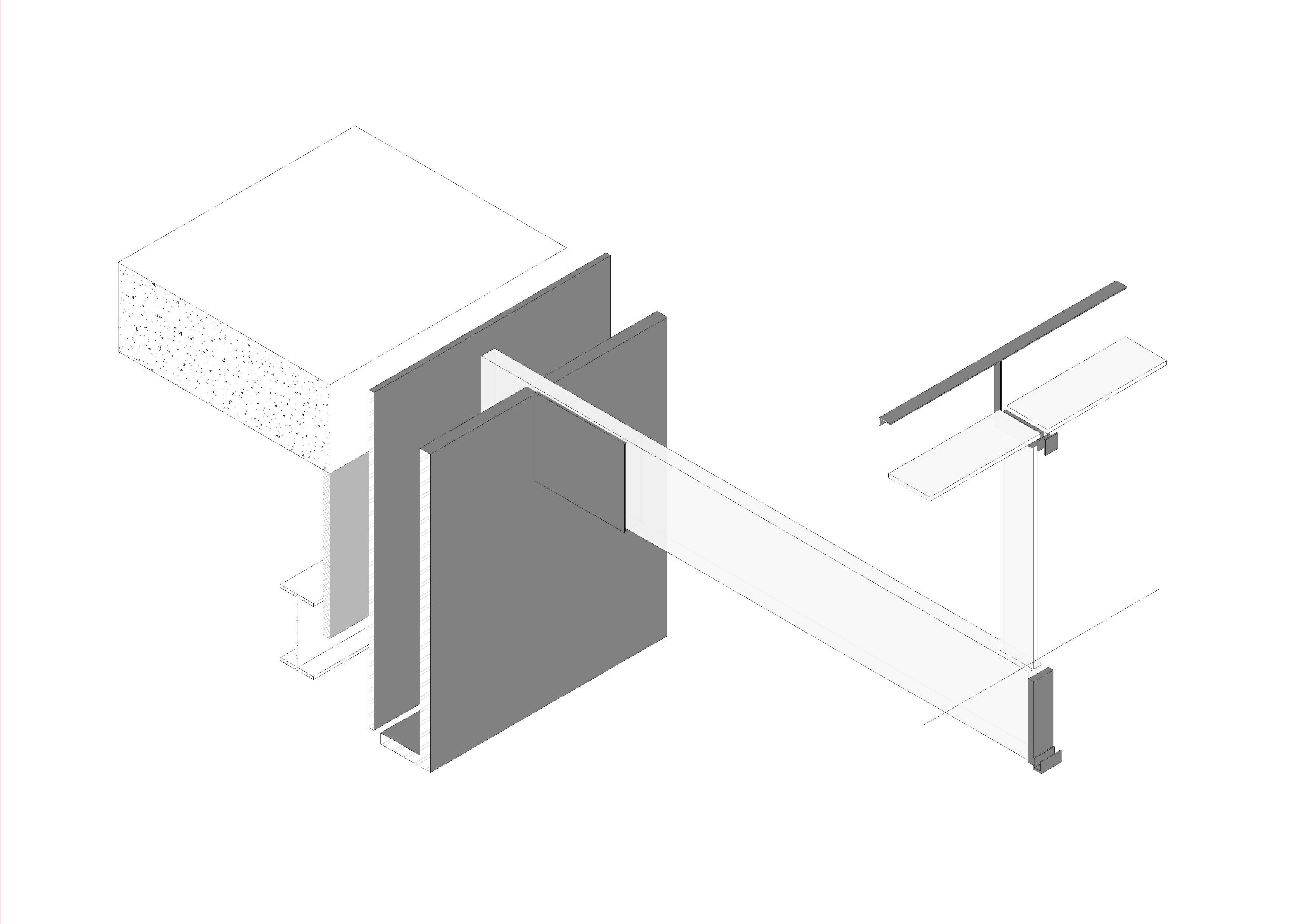 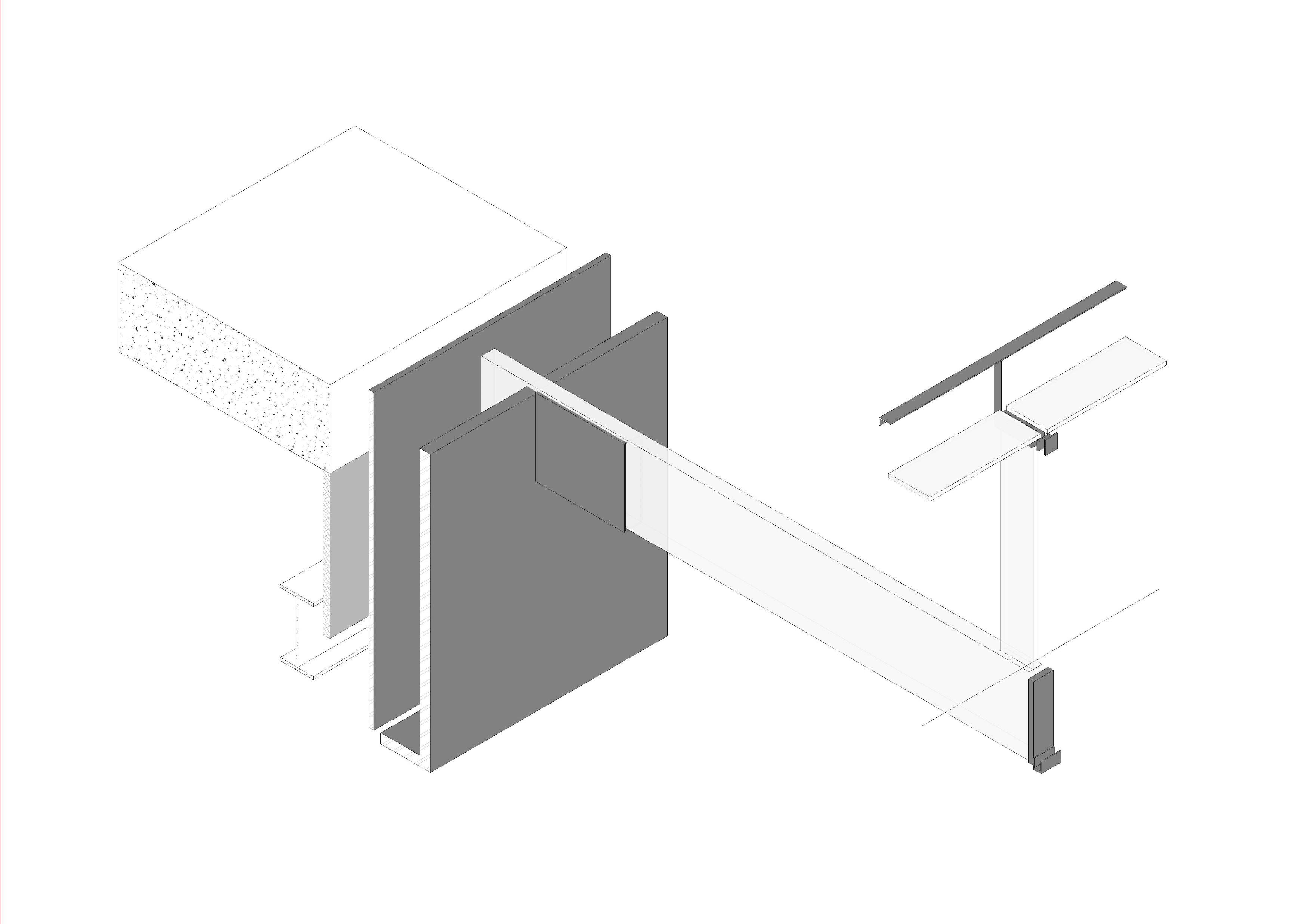 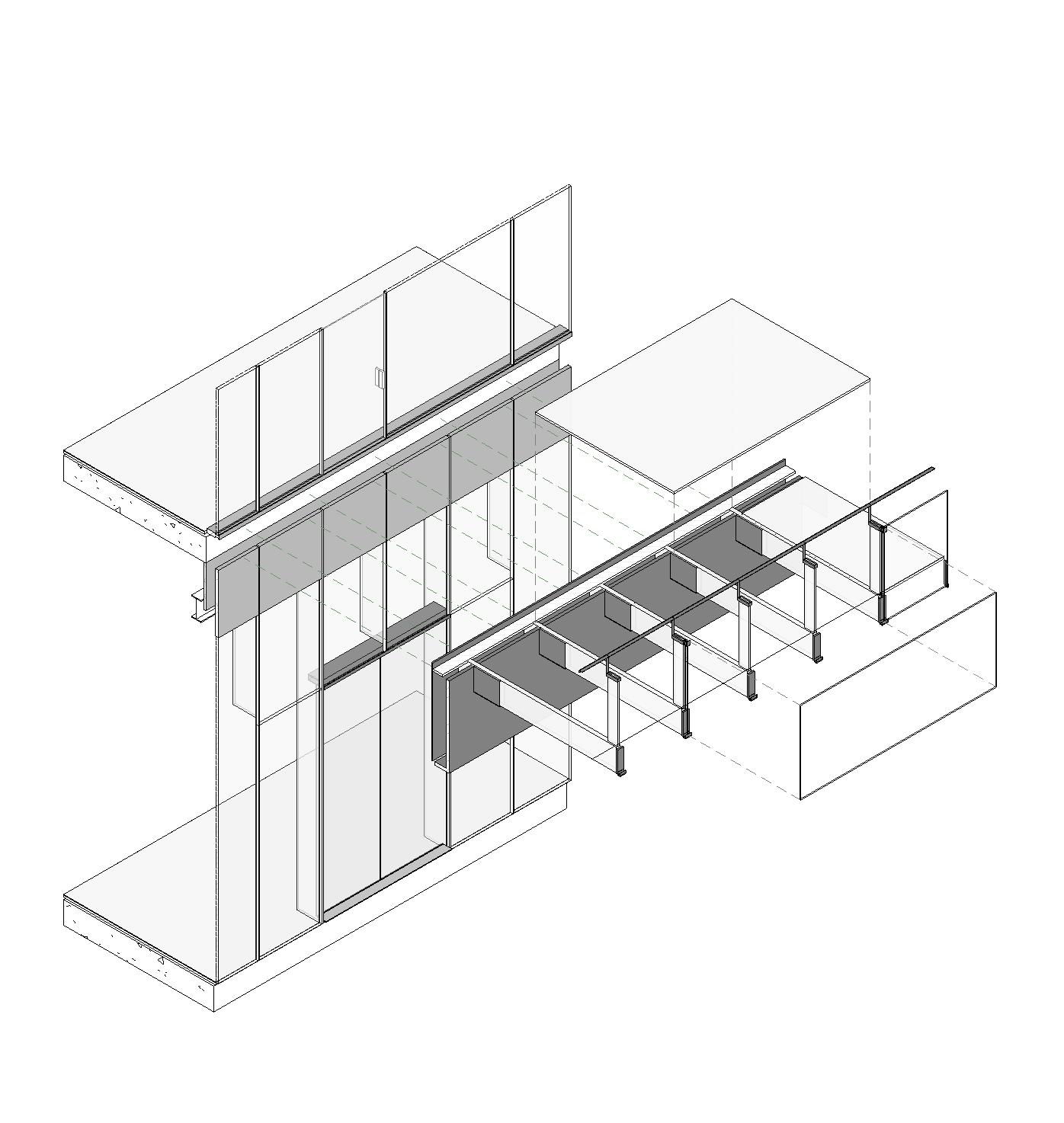 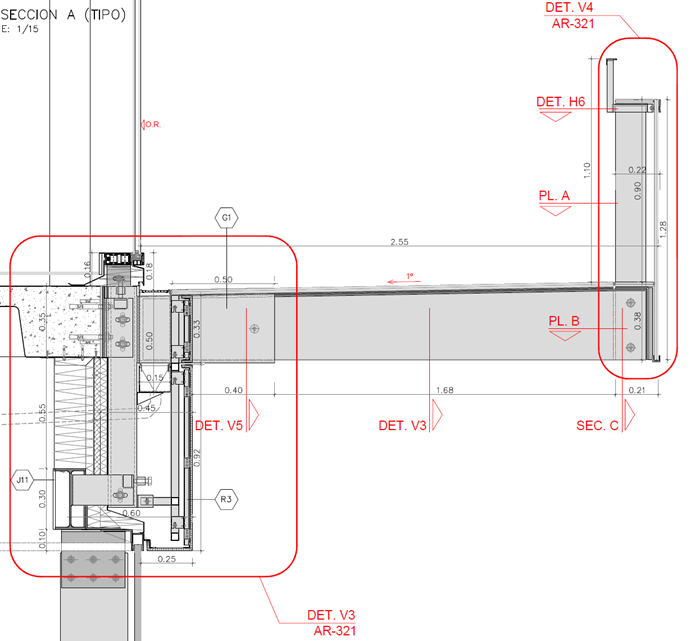 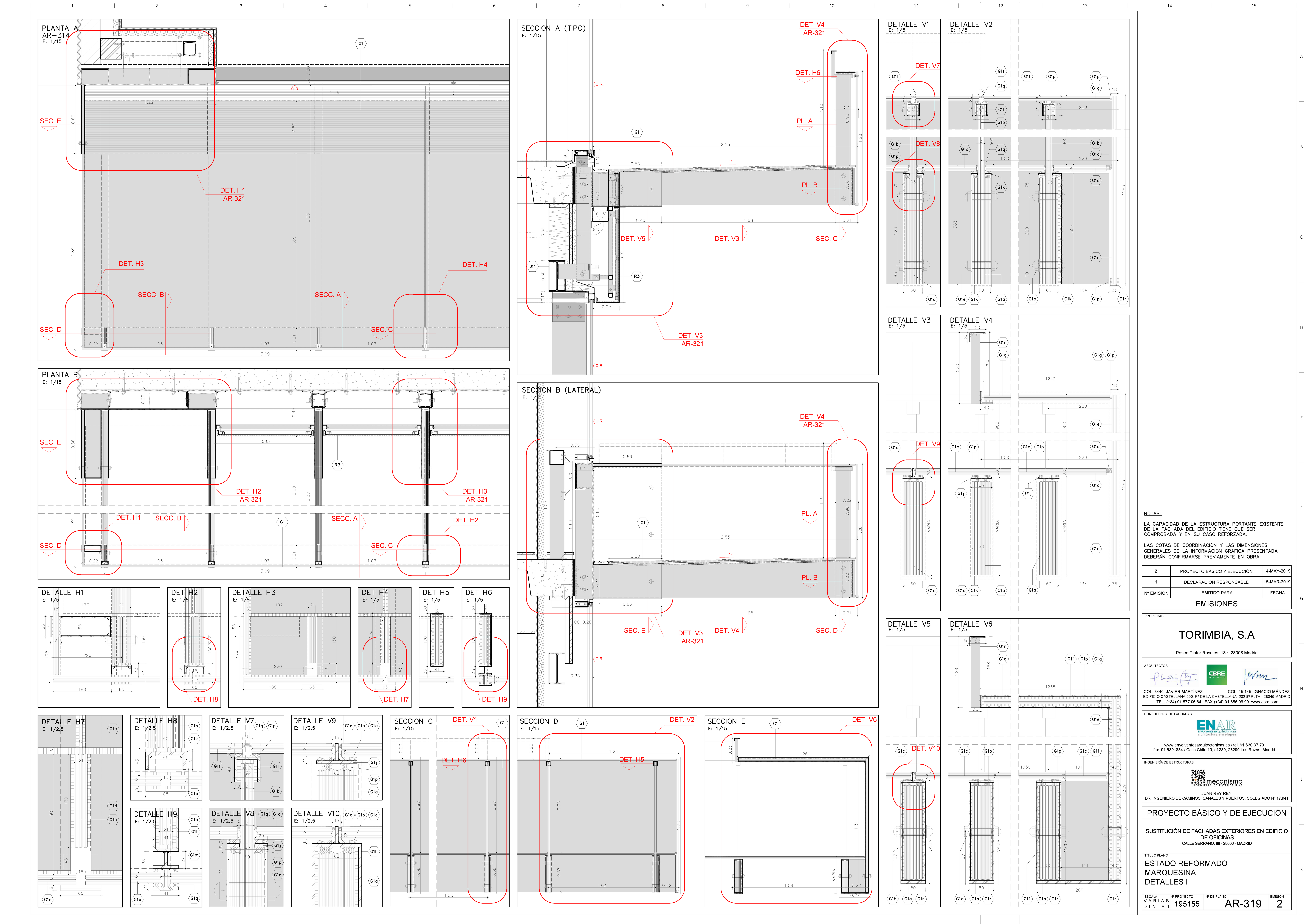 10T + 1.52SGP + 10T+ 1.52SGP + 10T +1.52SGP + 10T + 1.52SGP + 10T + 1.52SGP + 10T
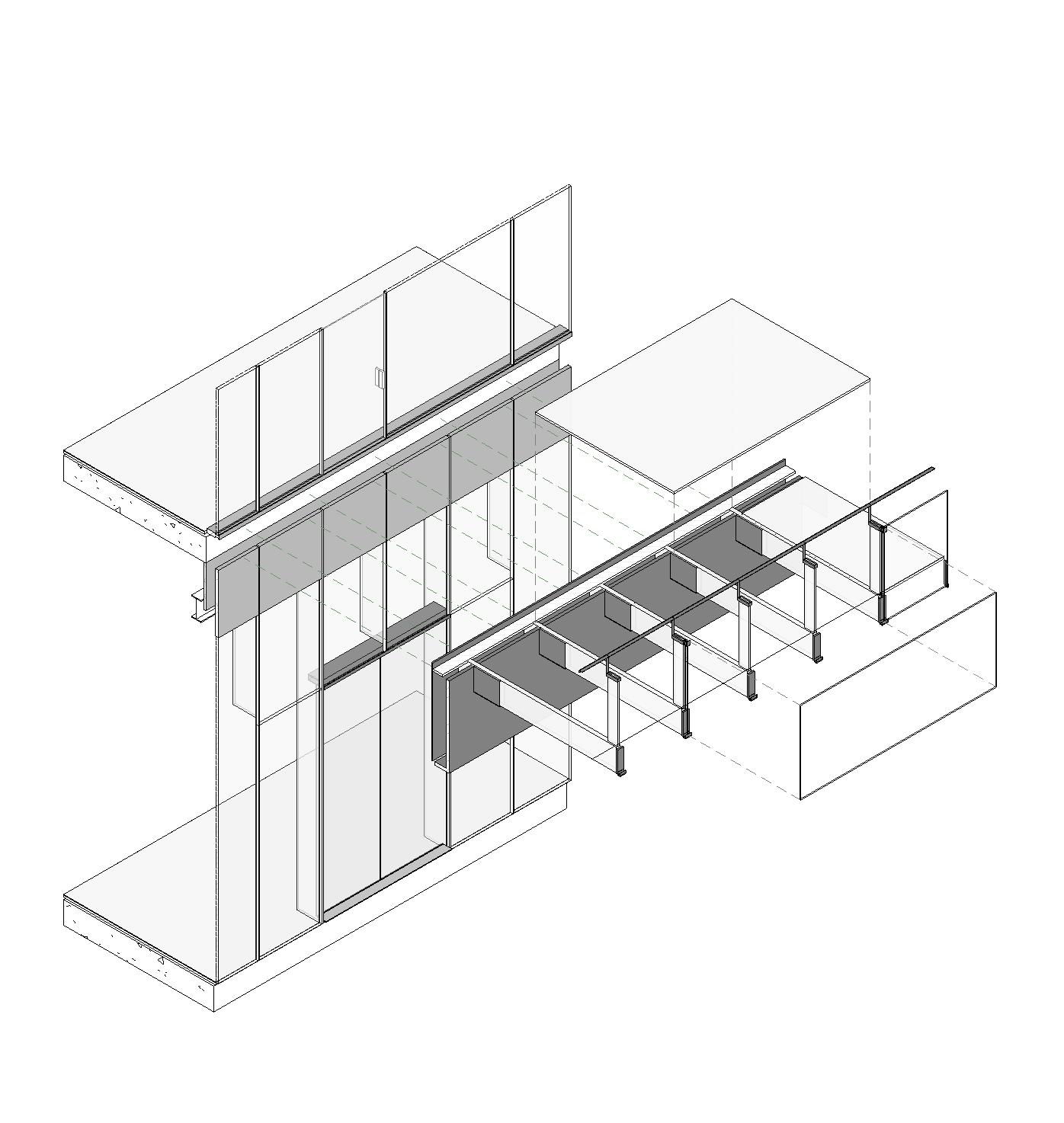 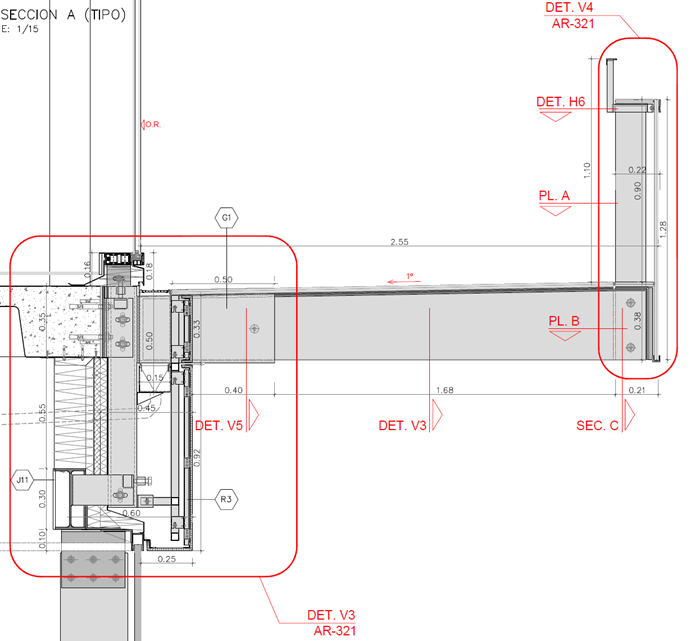 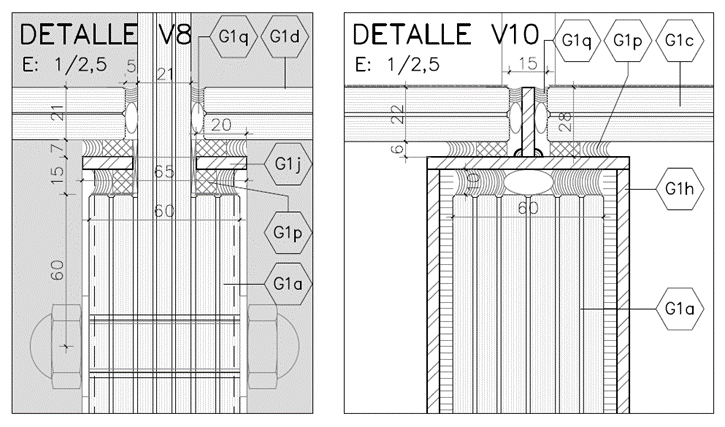 6T + 1.52SGP + 10HS + 1.52SGP + 10HS
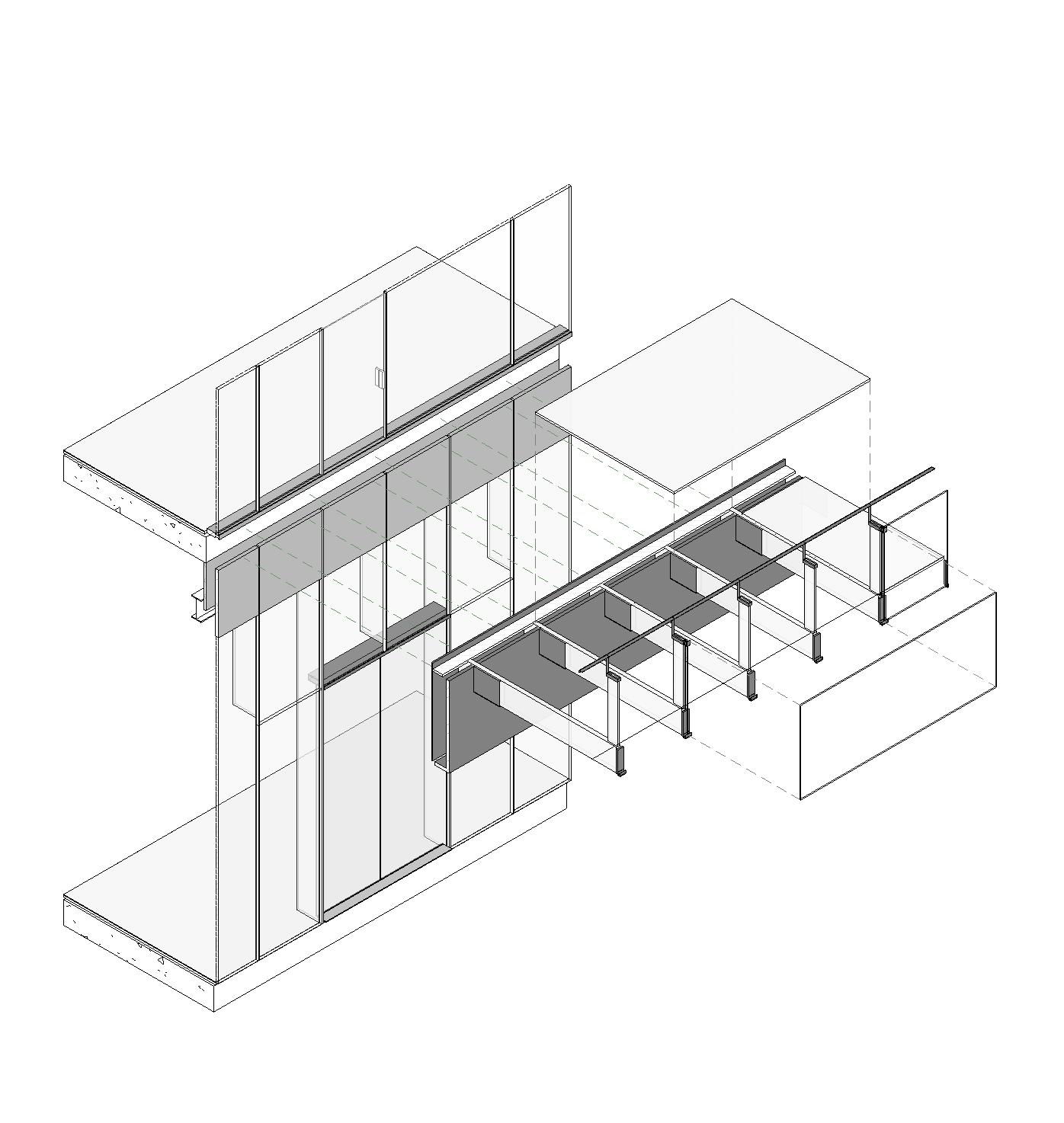 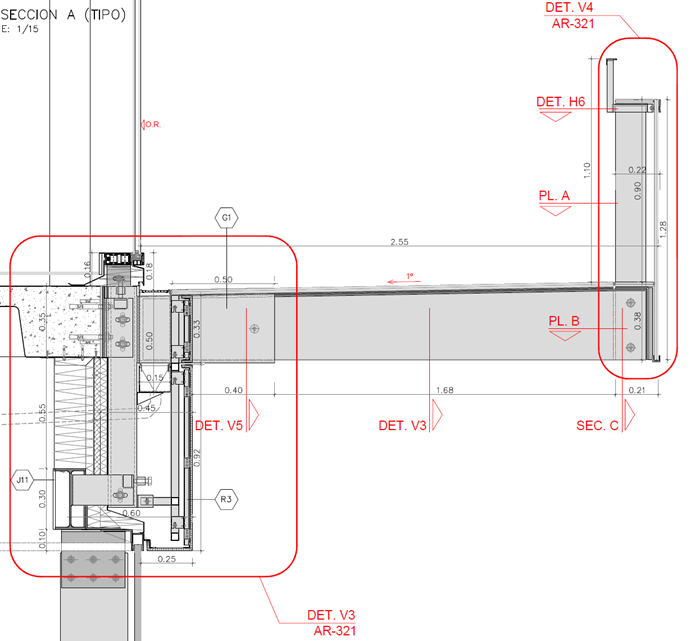 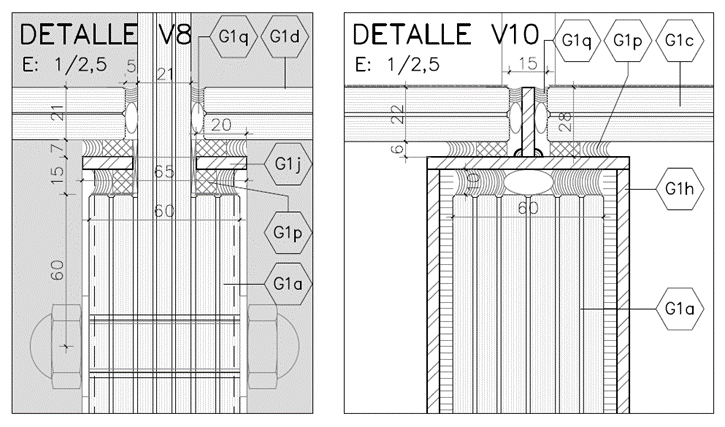 6T + 1.52SGP + 6T + 1.52SGP + 6T
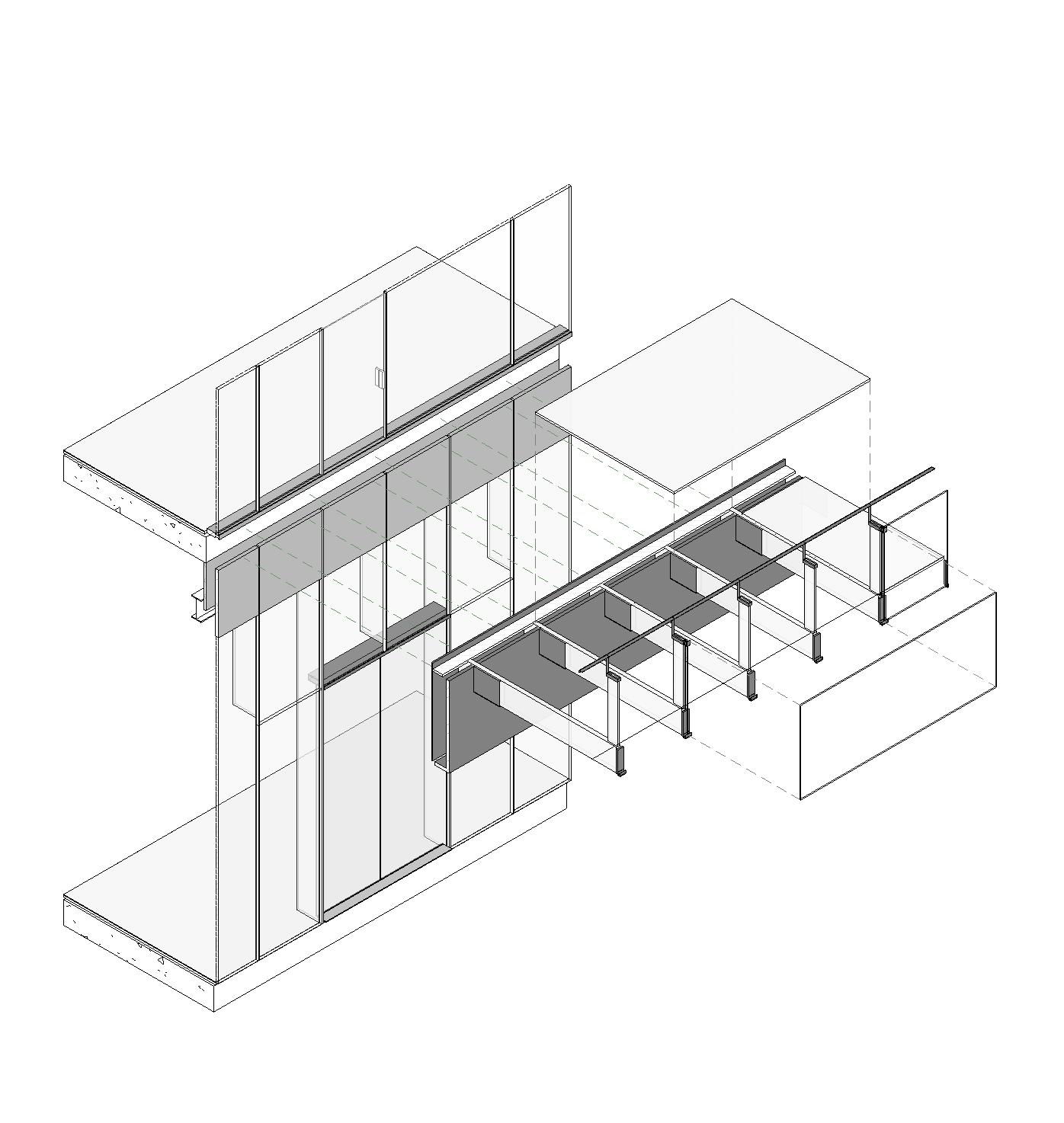 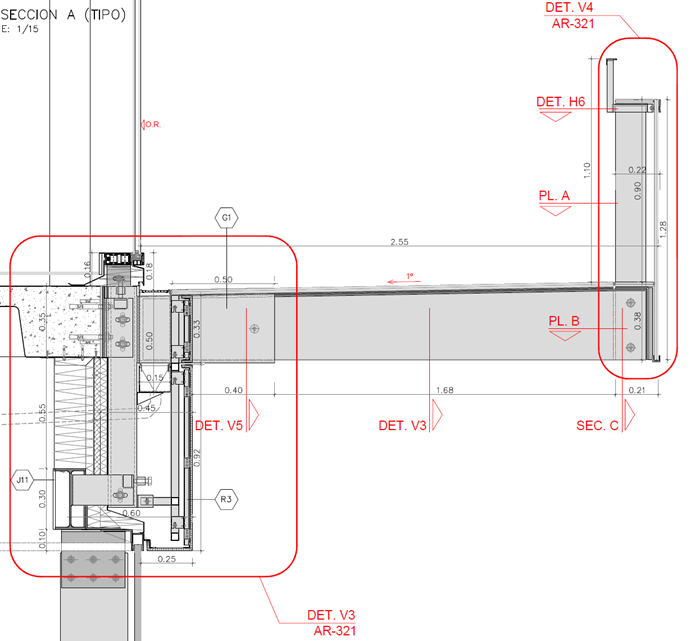 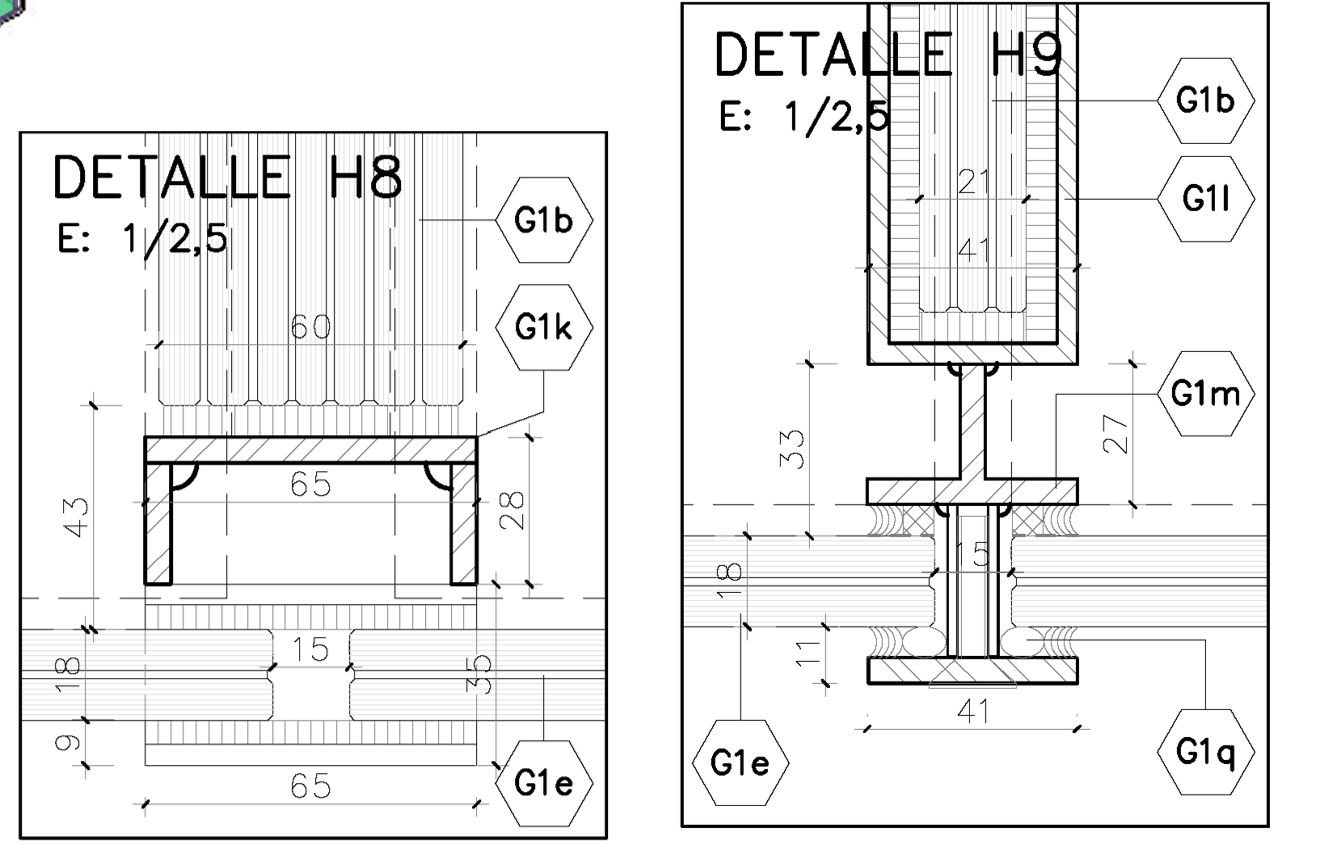 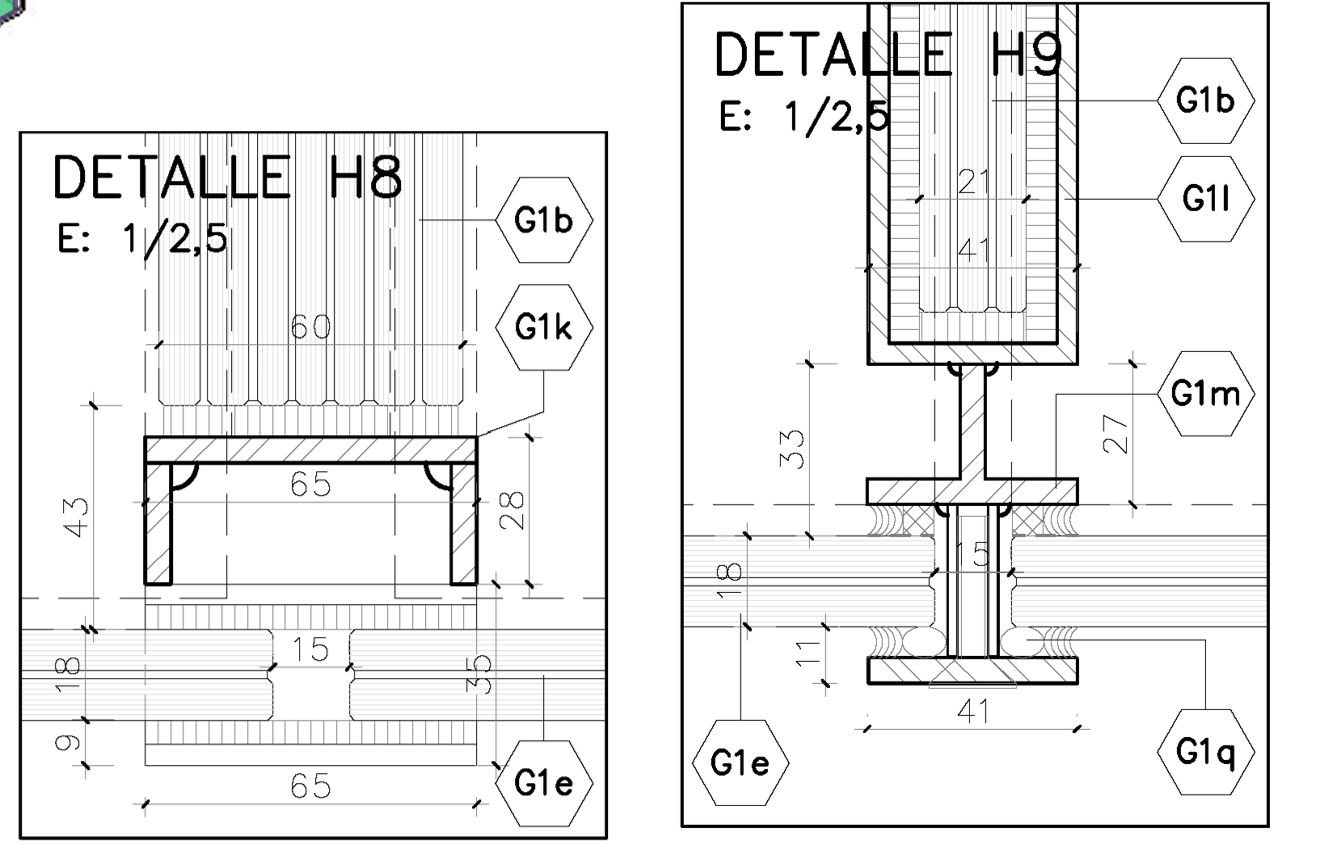 8HS + 1.52SGP + 8HS
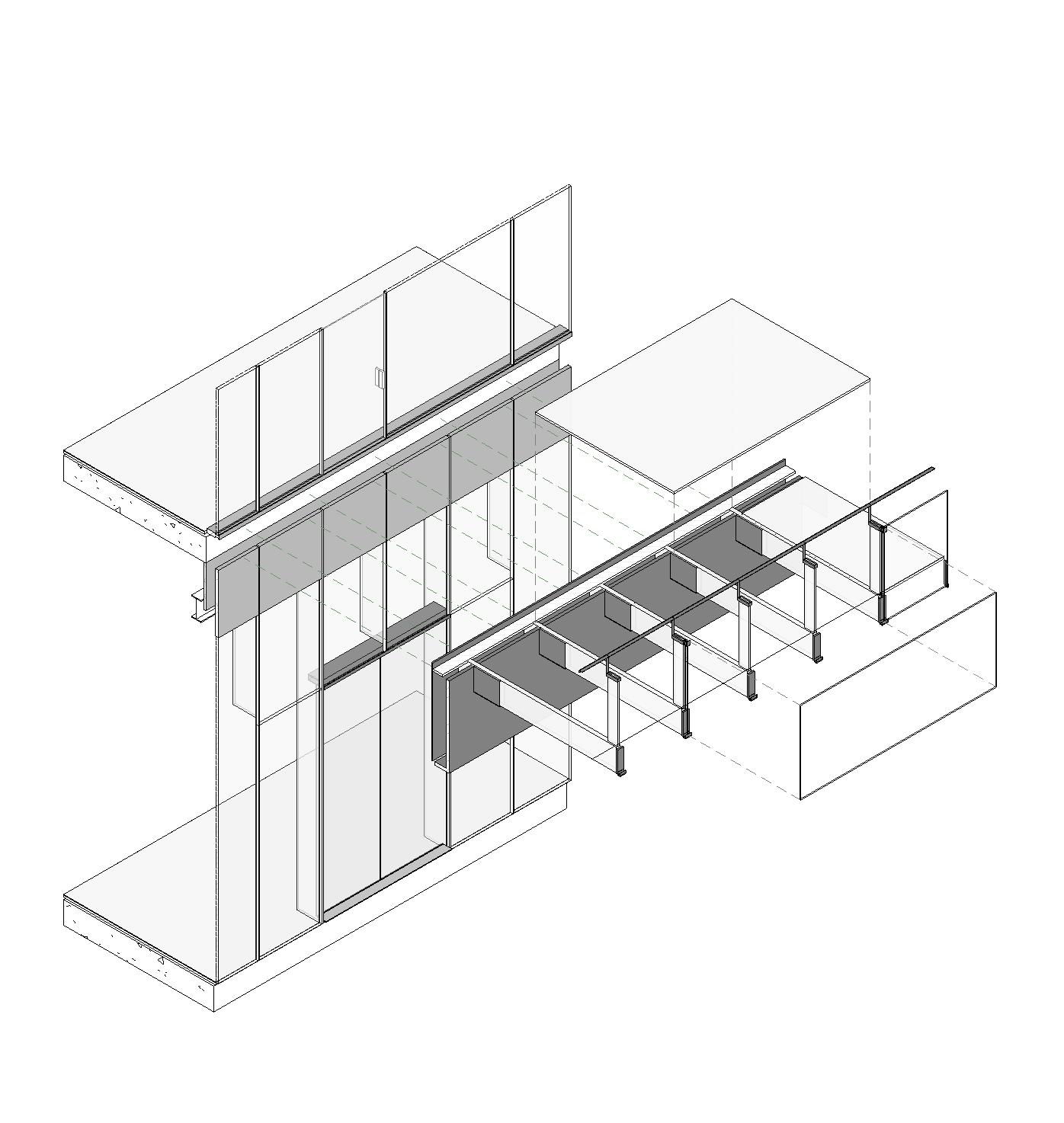 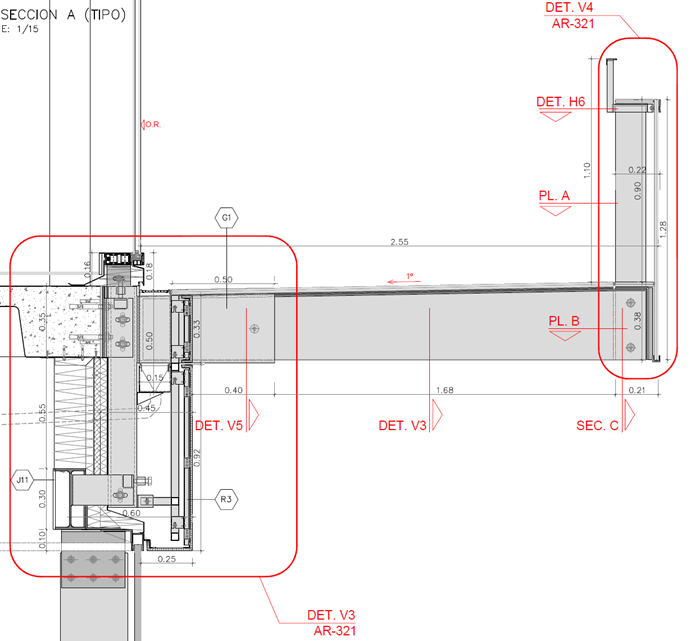 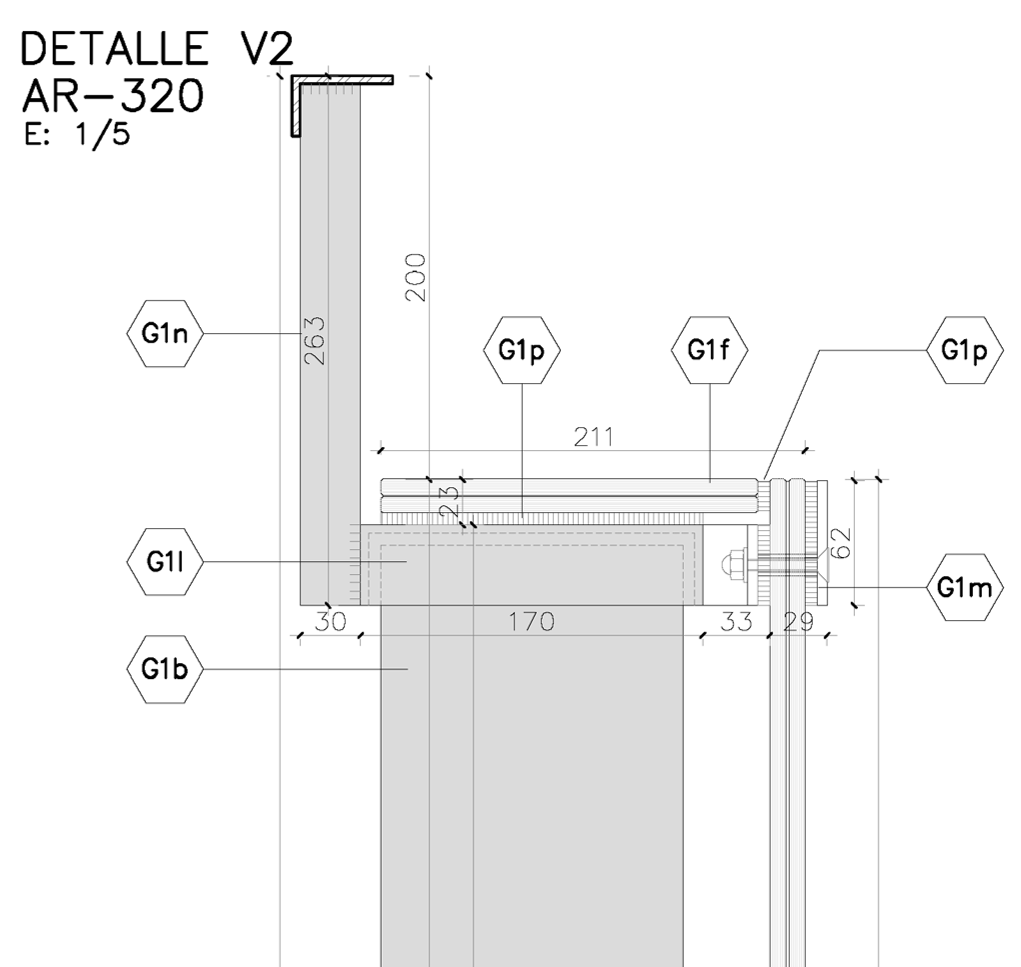 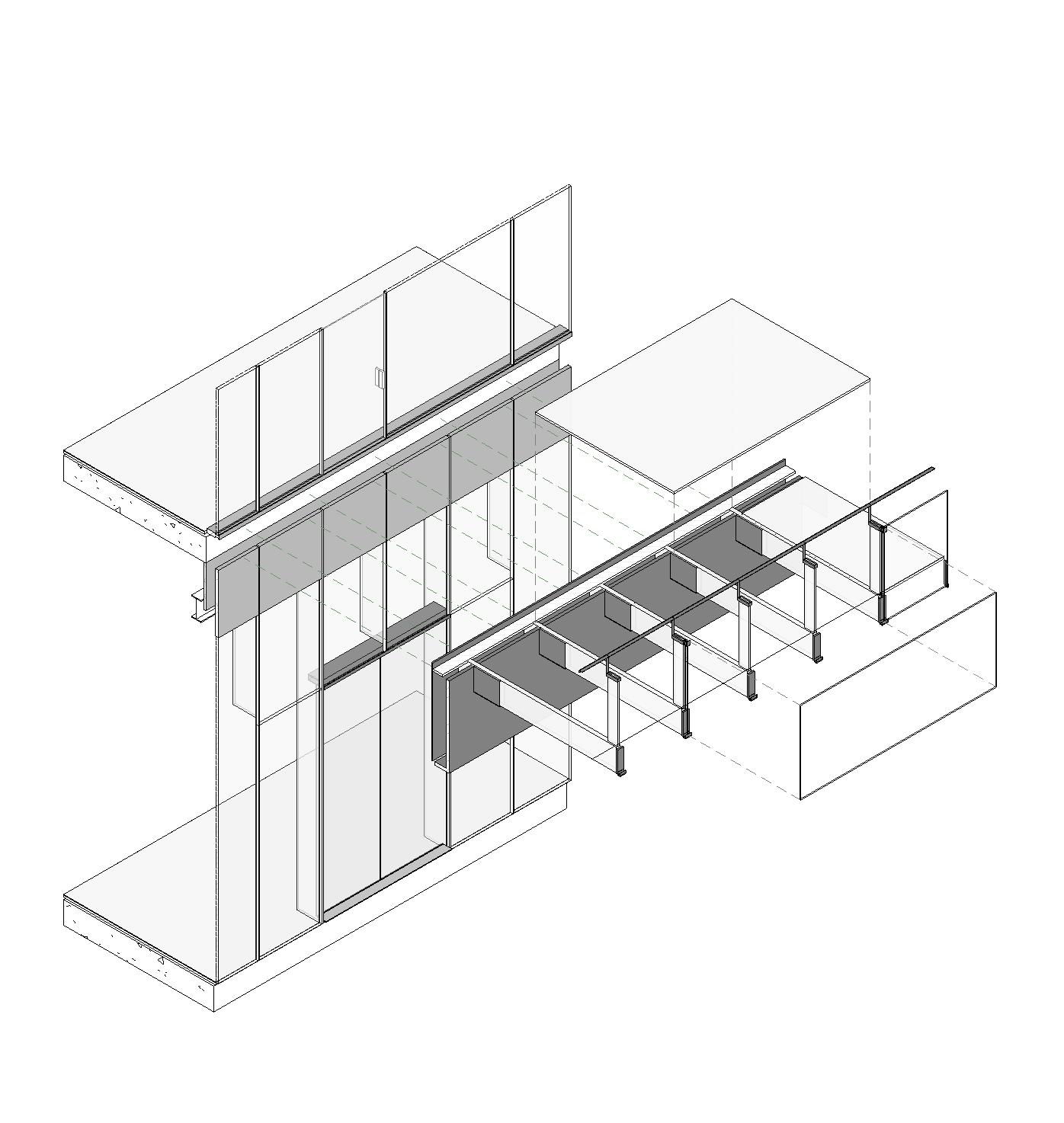 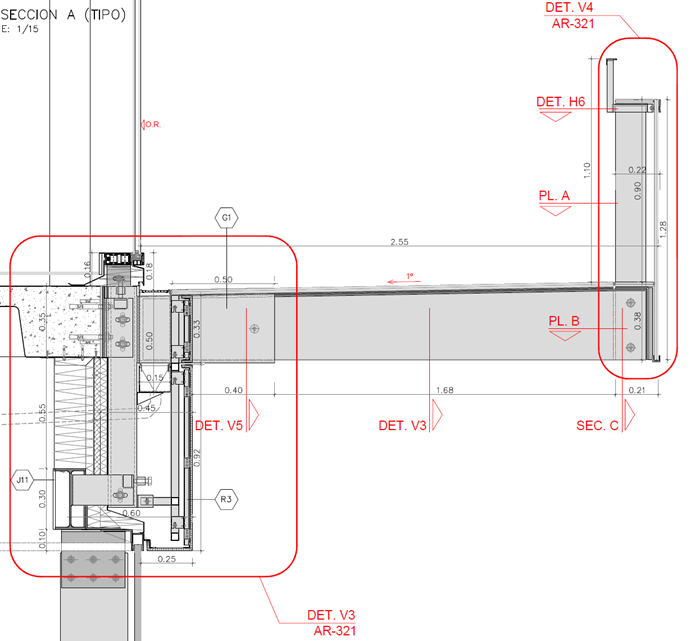 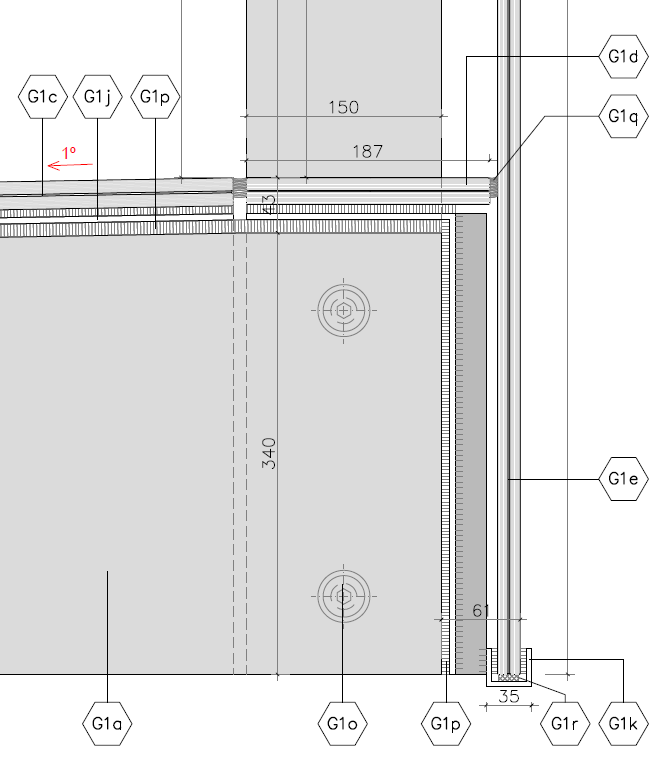 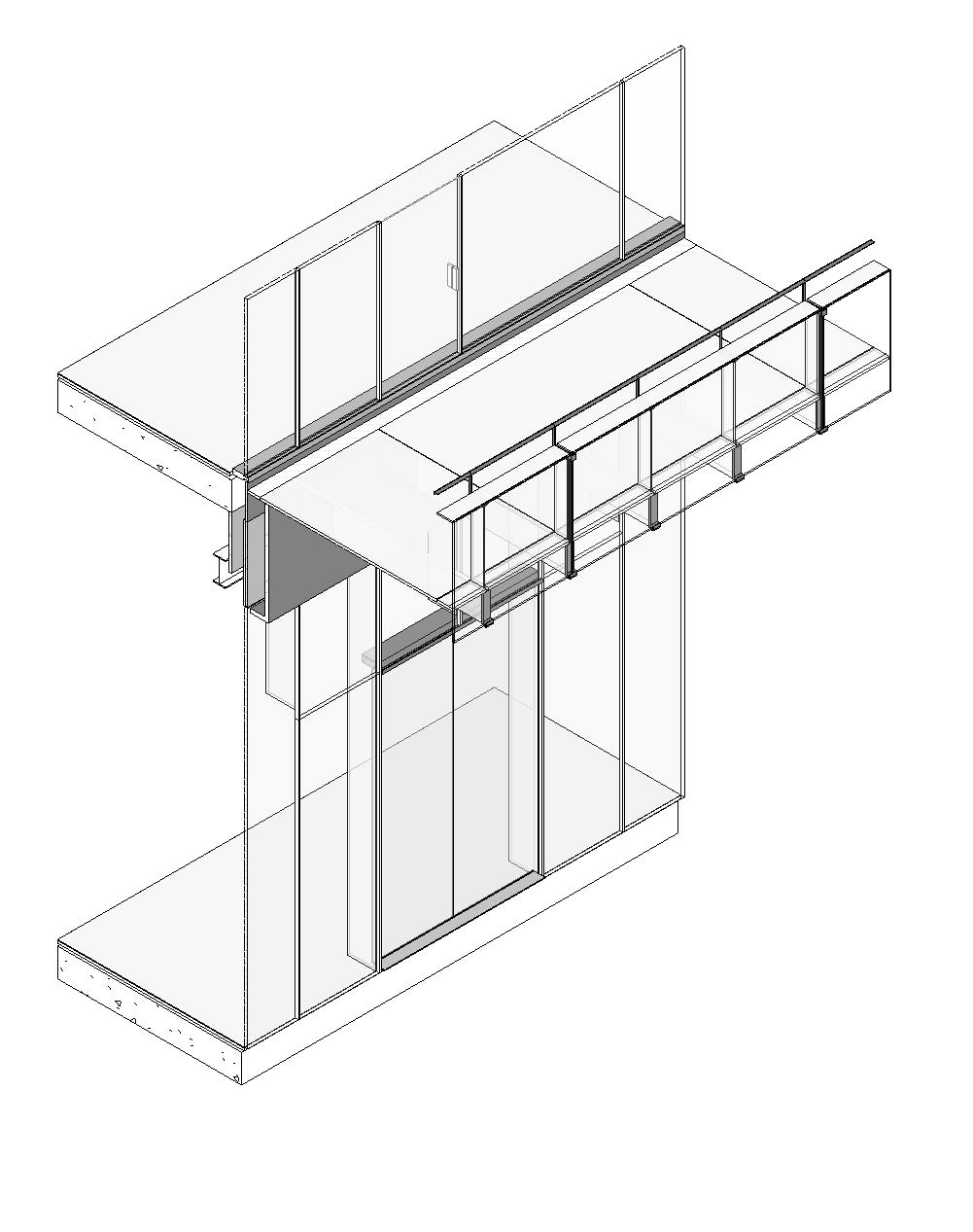 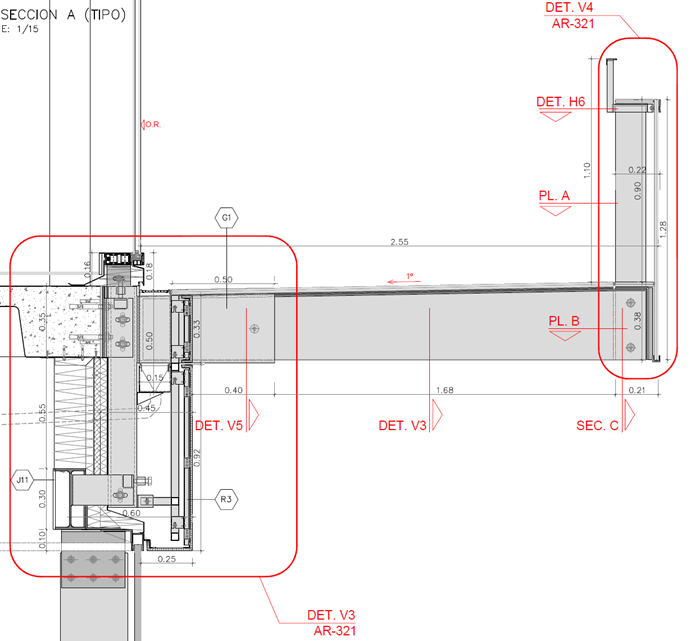 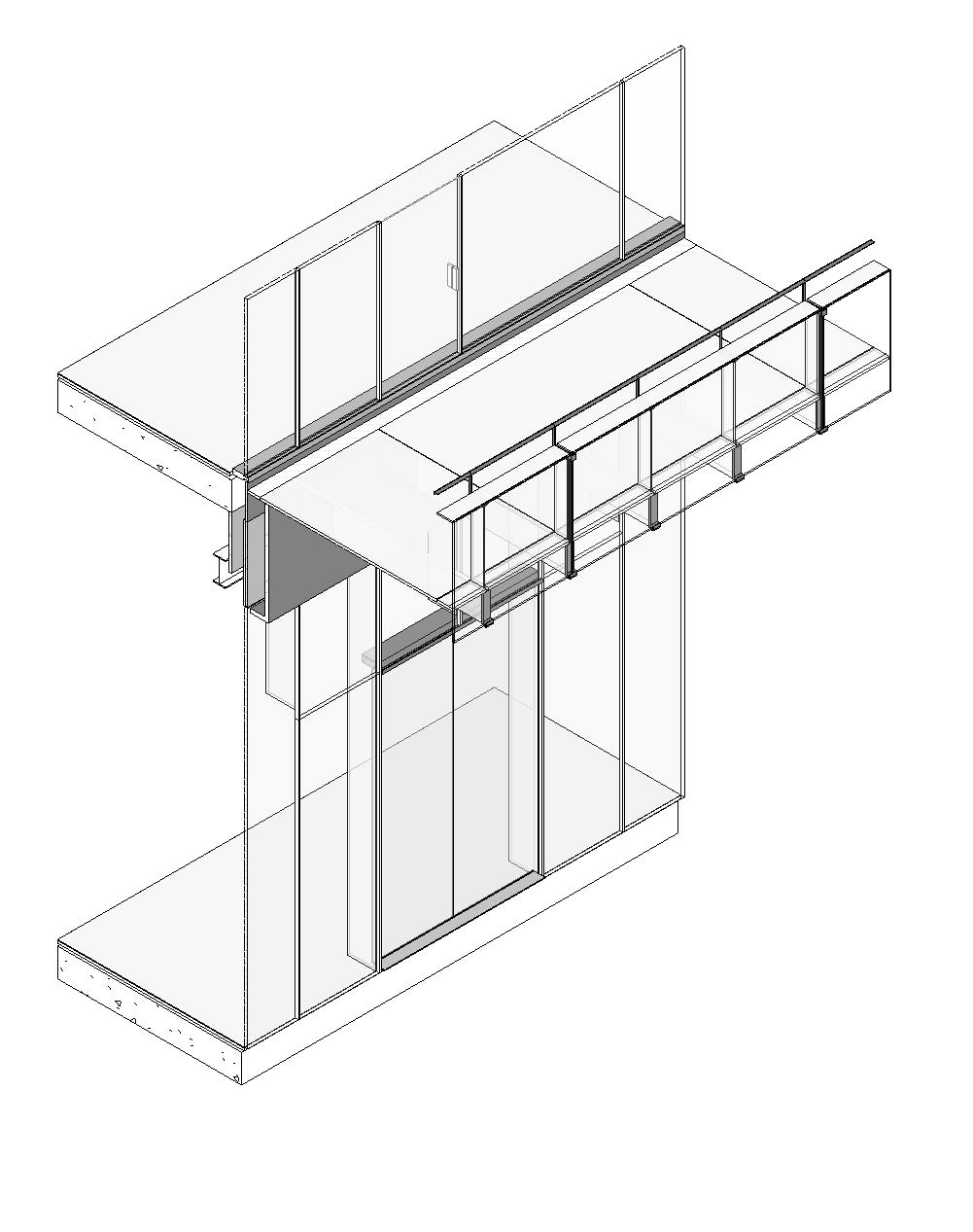 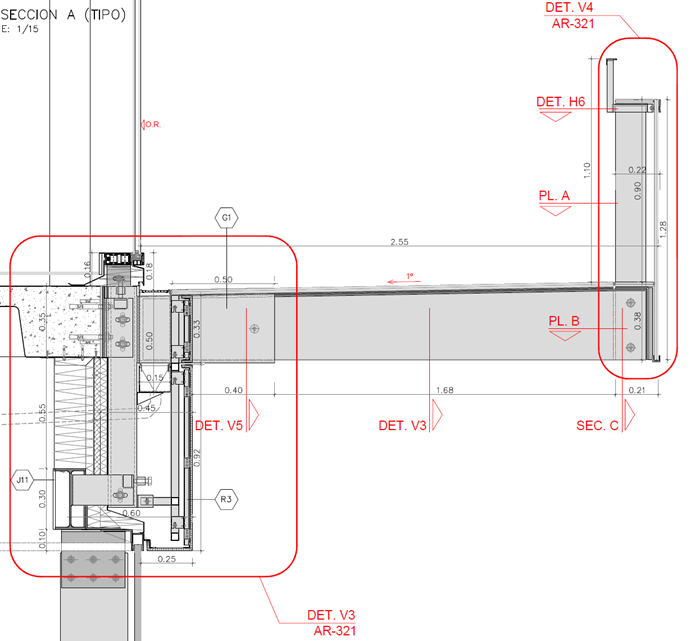 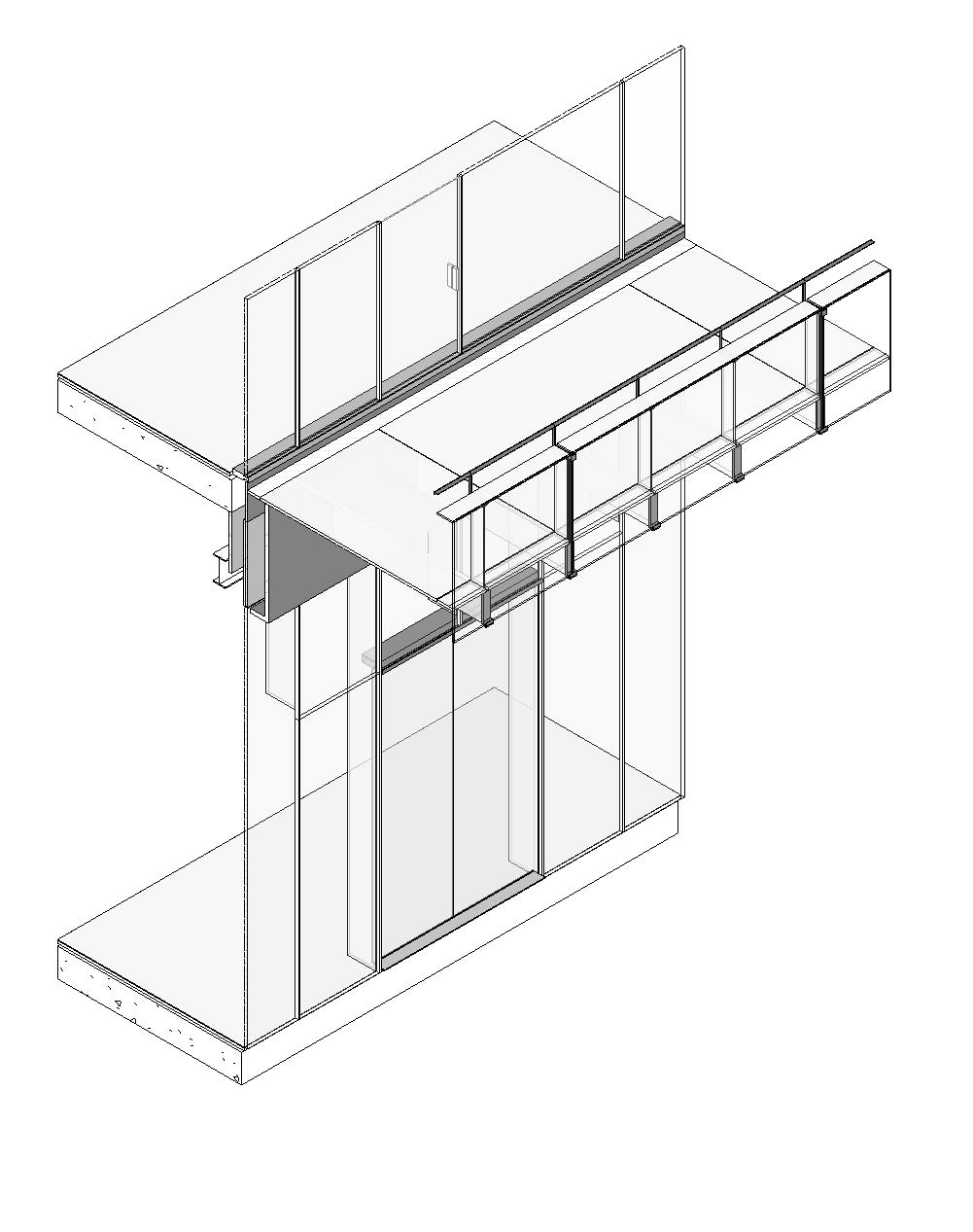 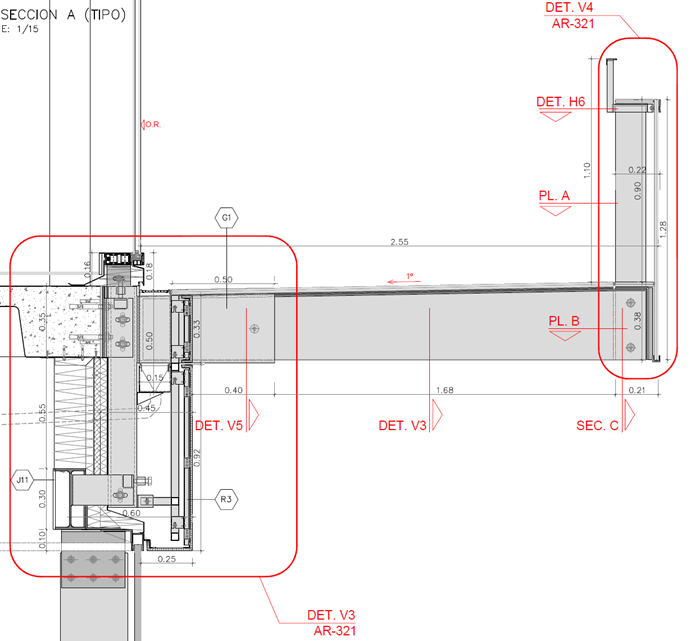 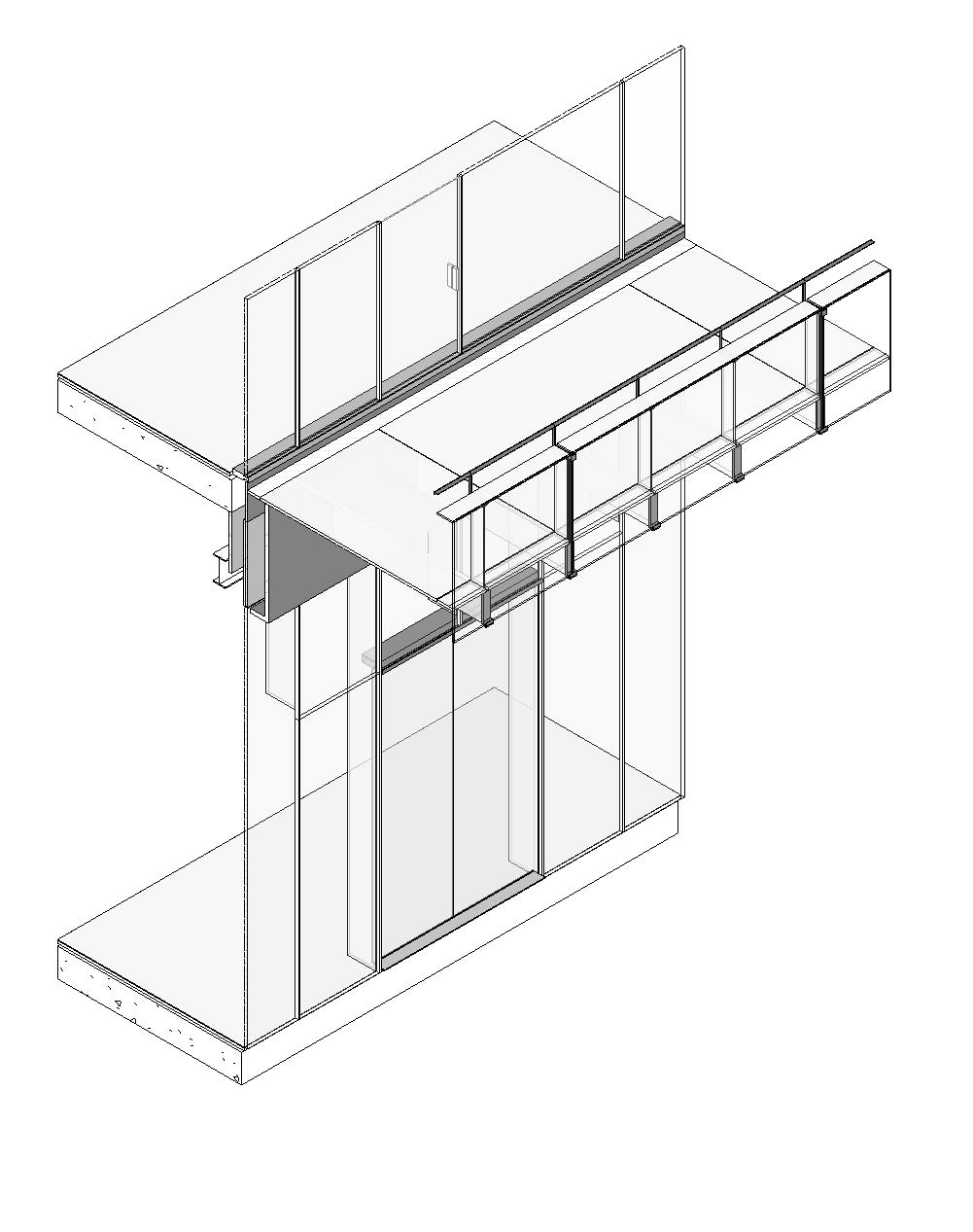 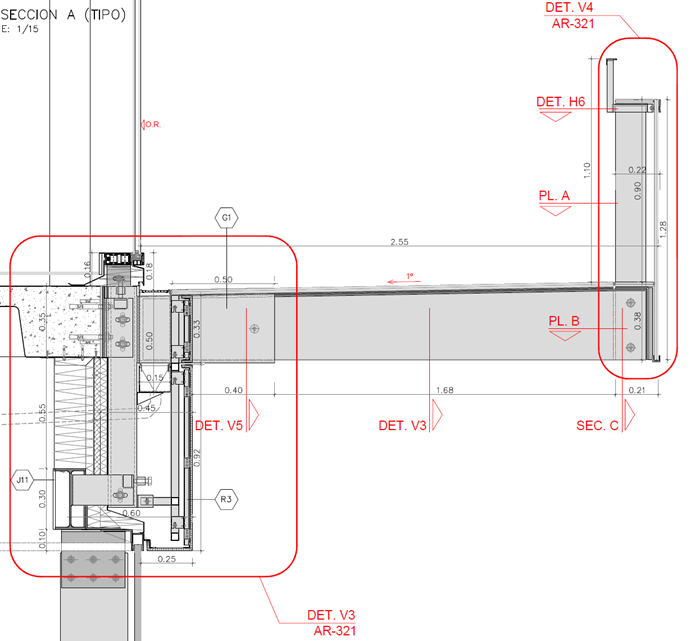 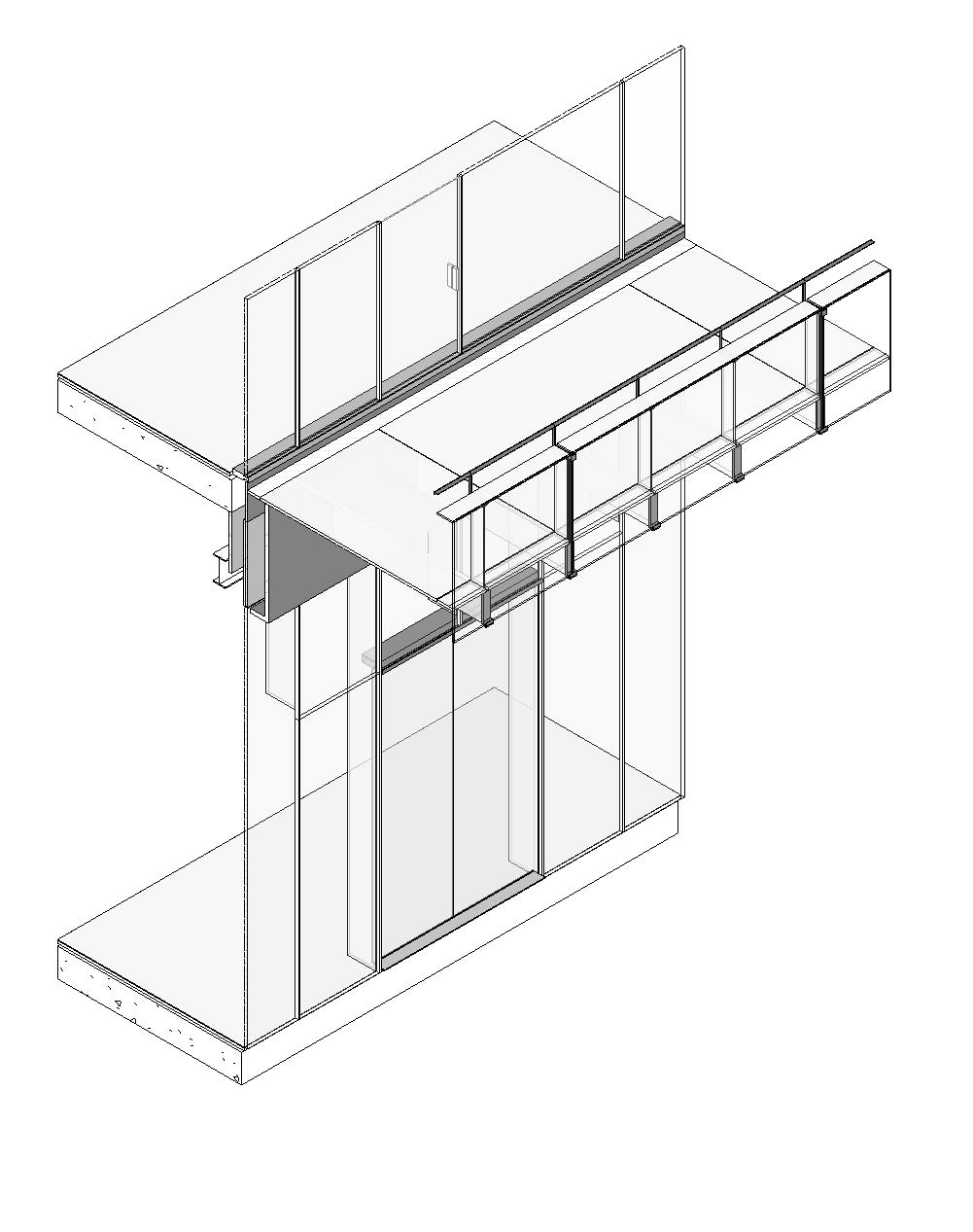 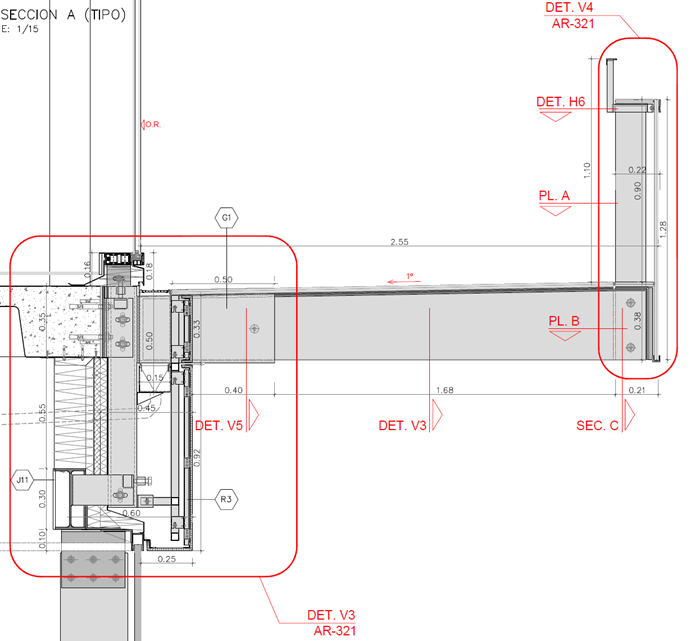 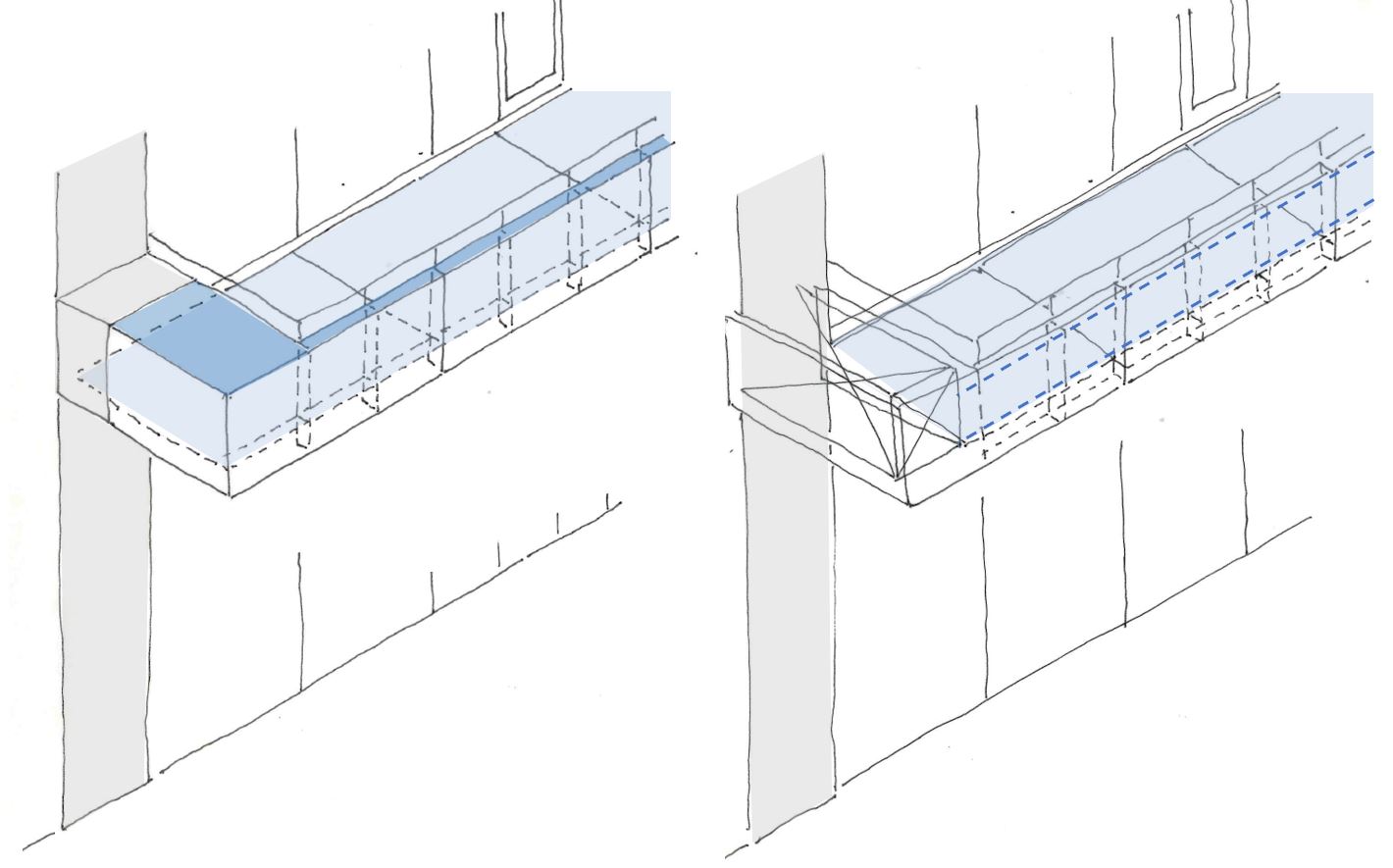 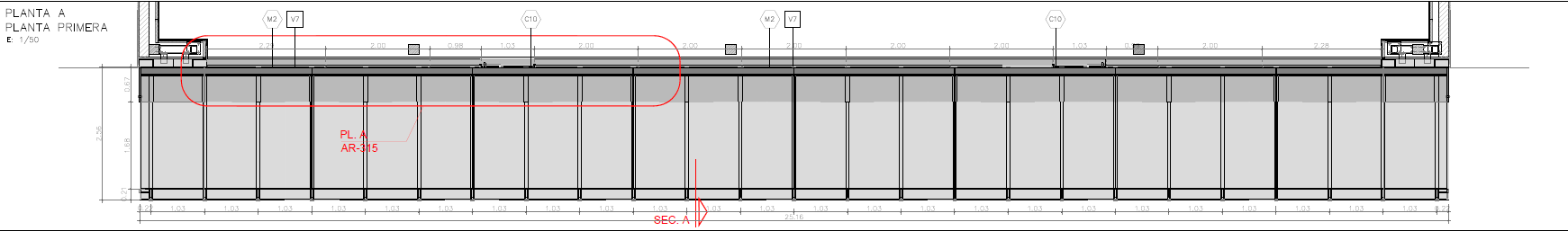 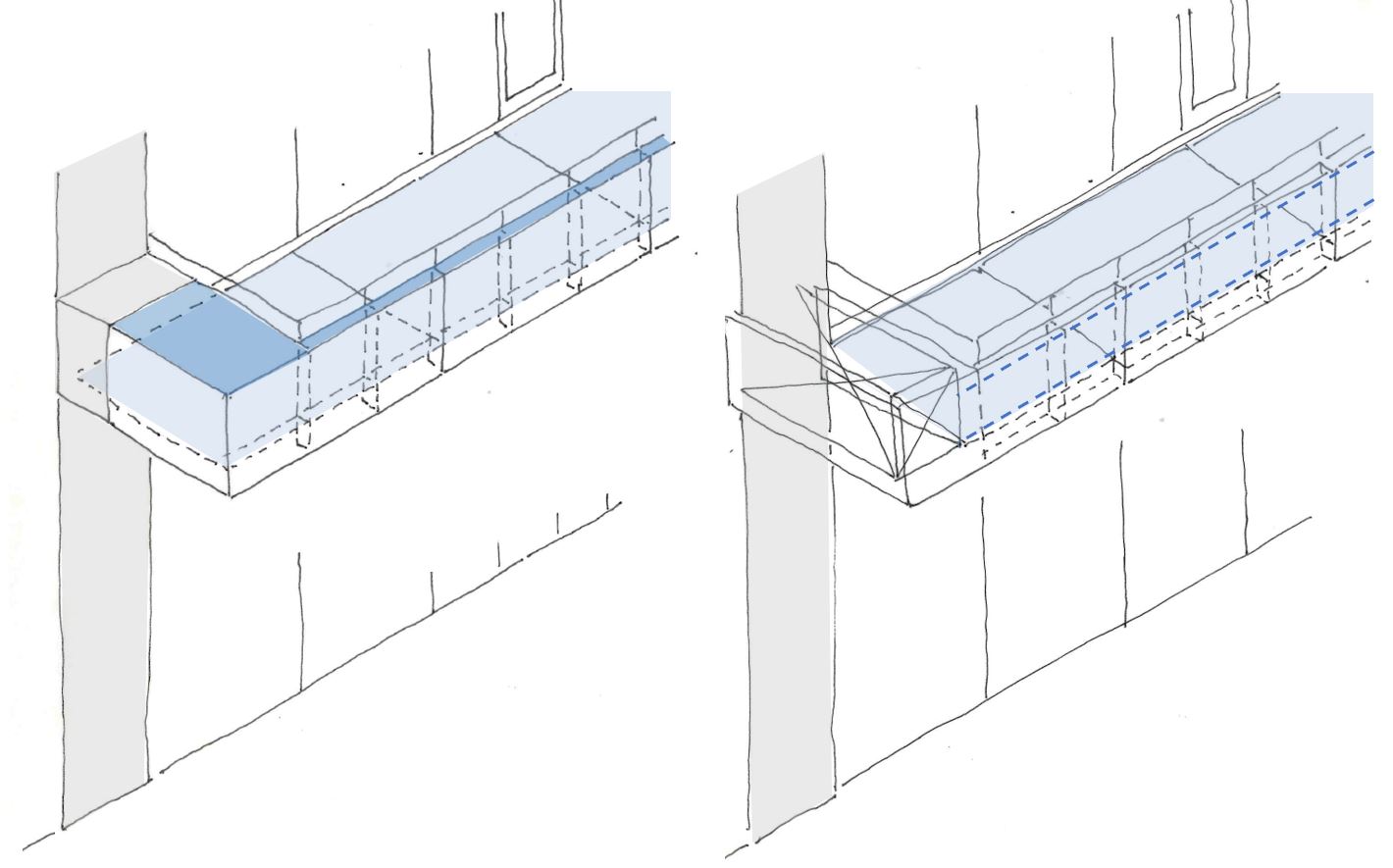 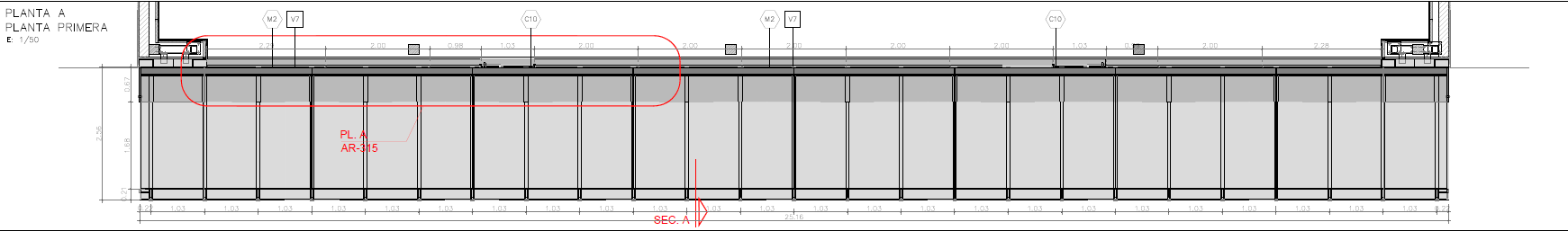 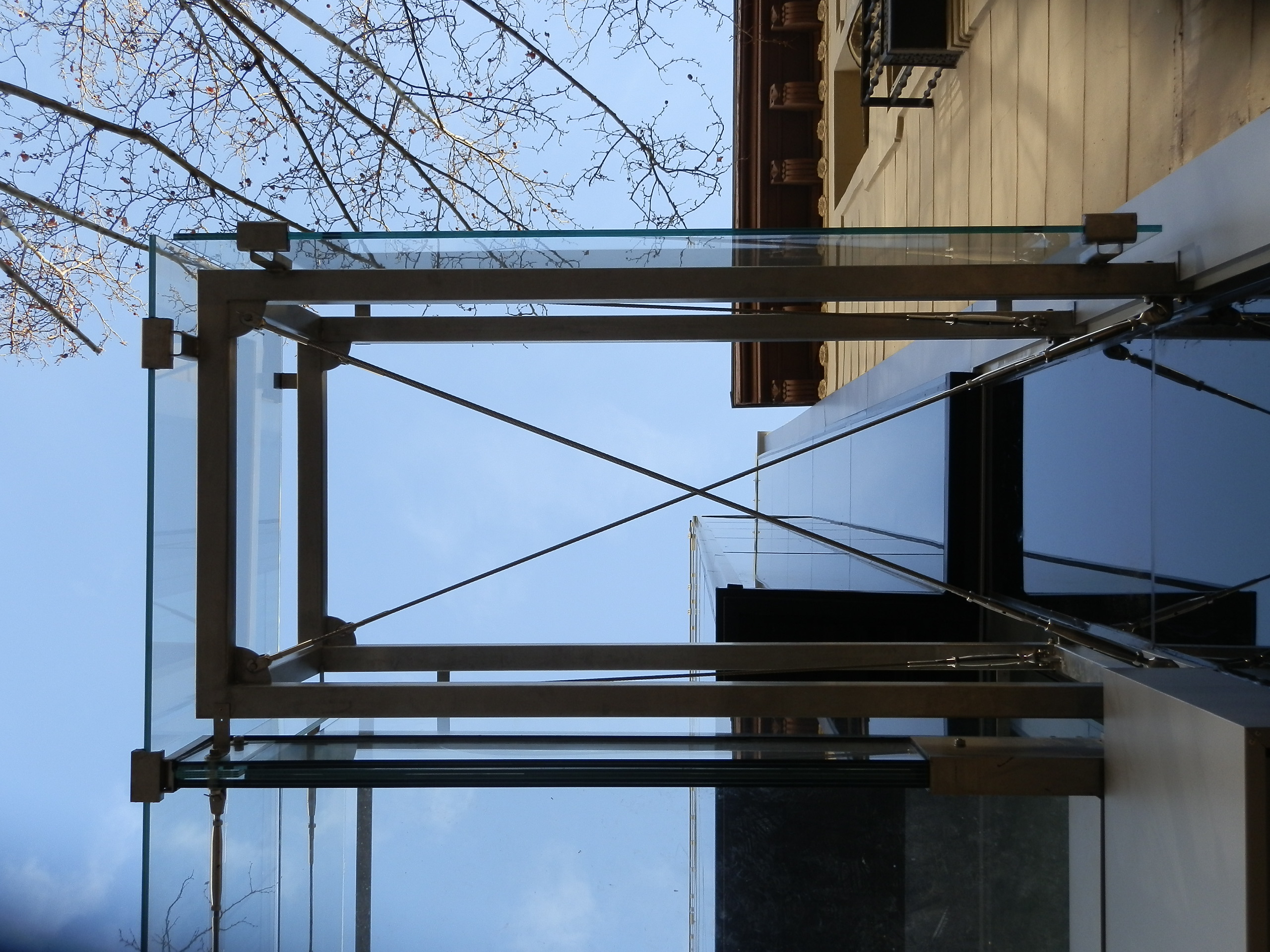 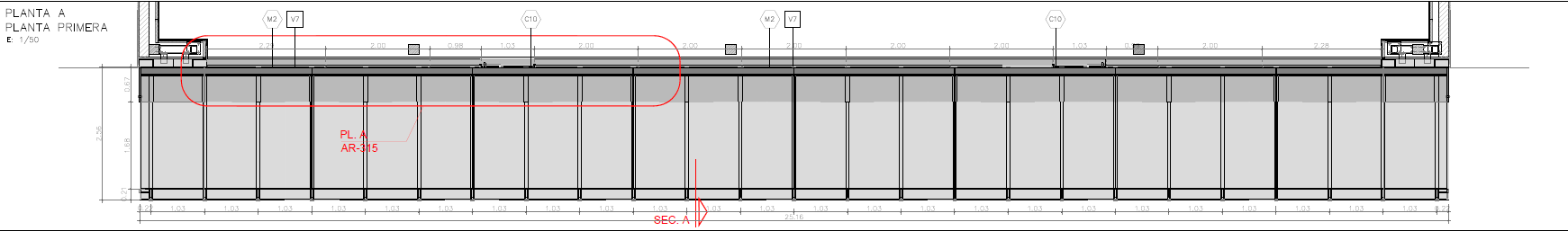 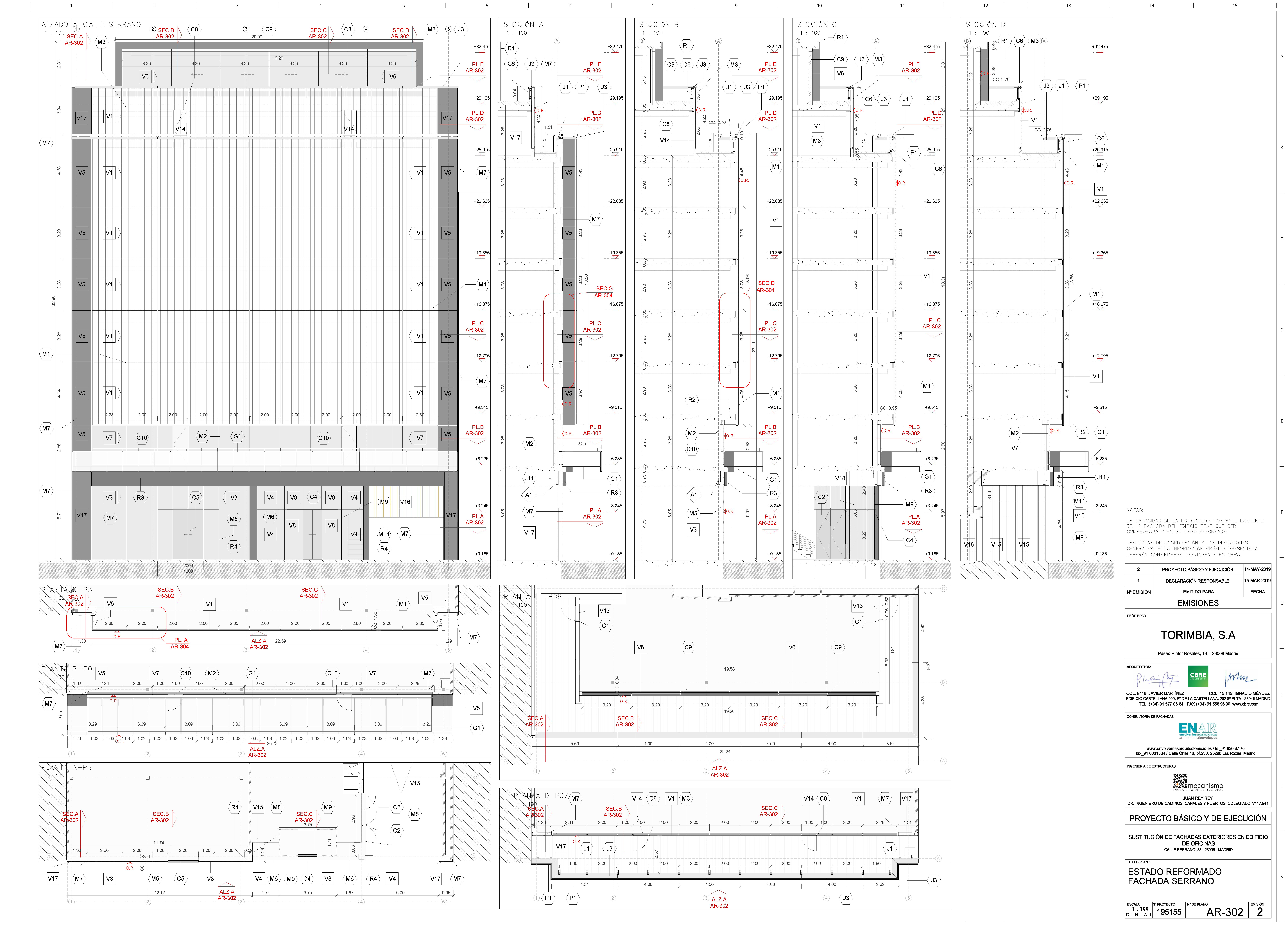 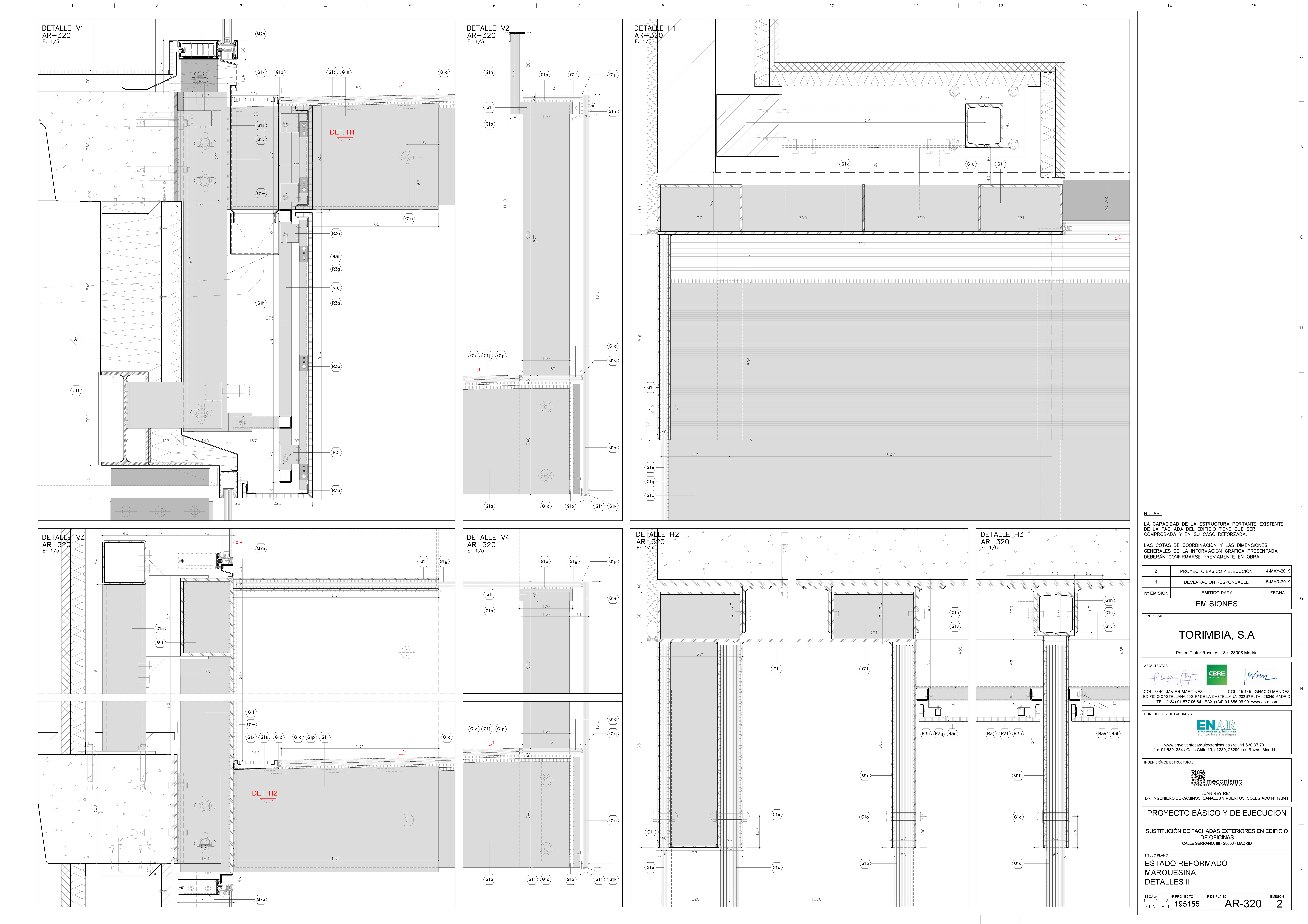 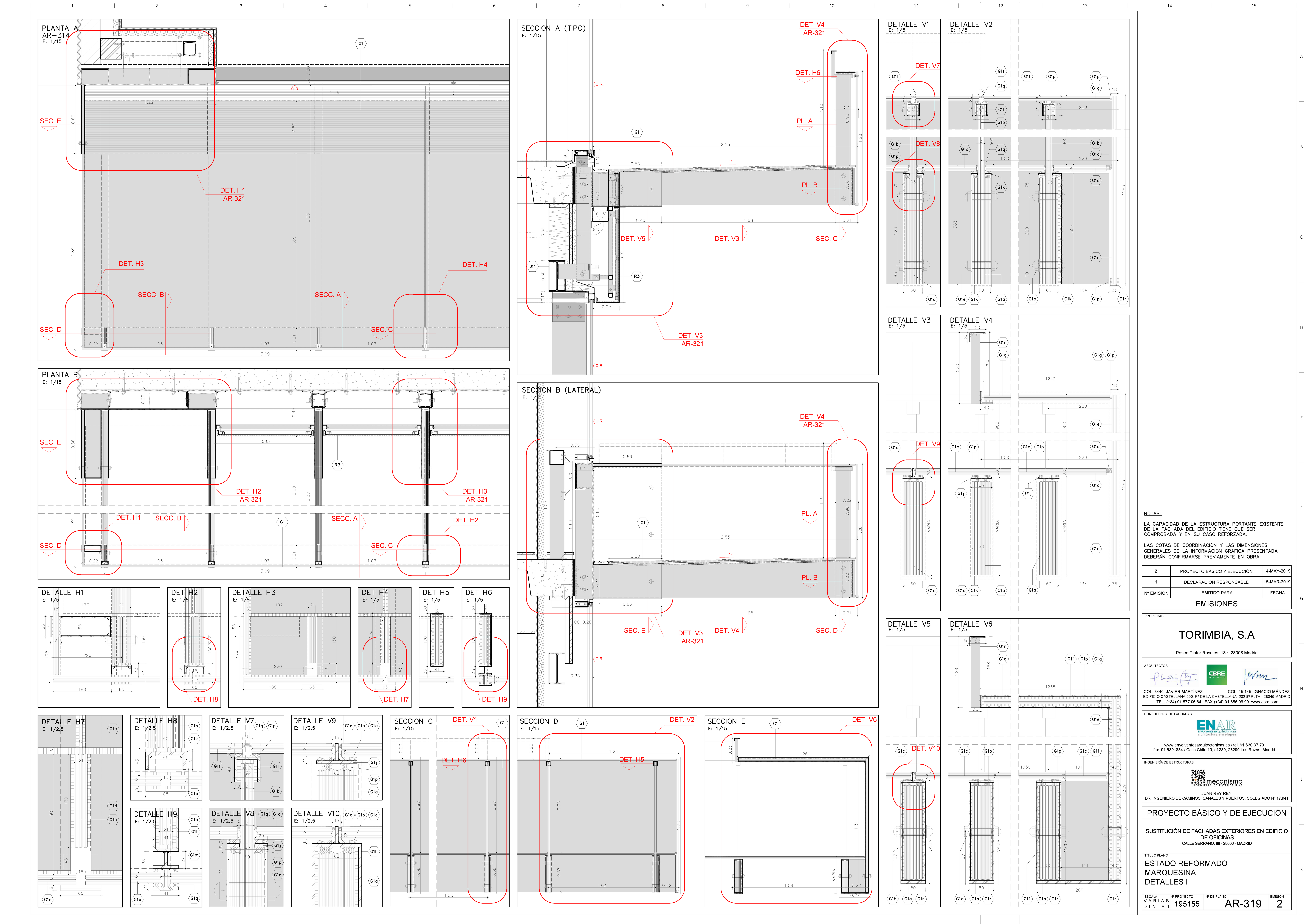 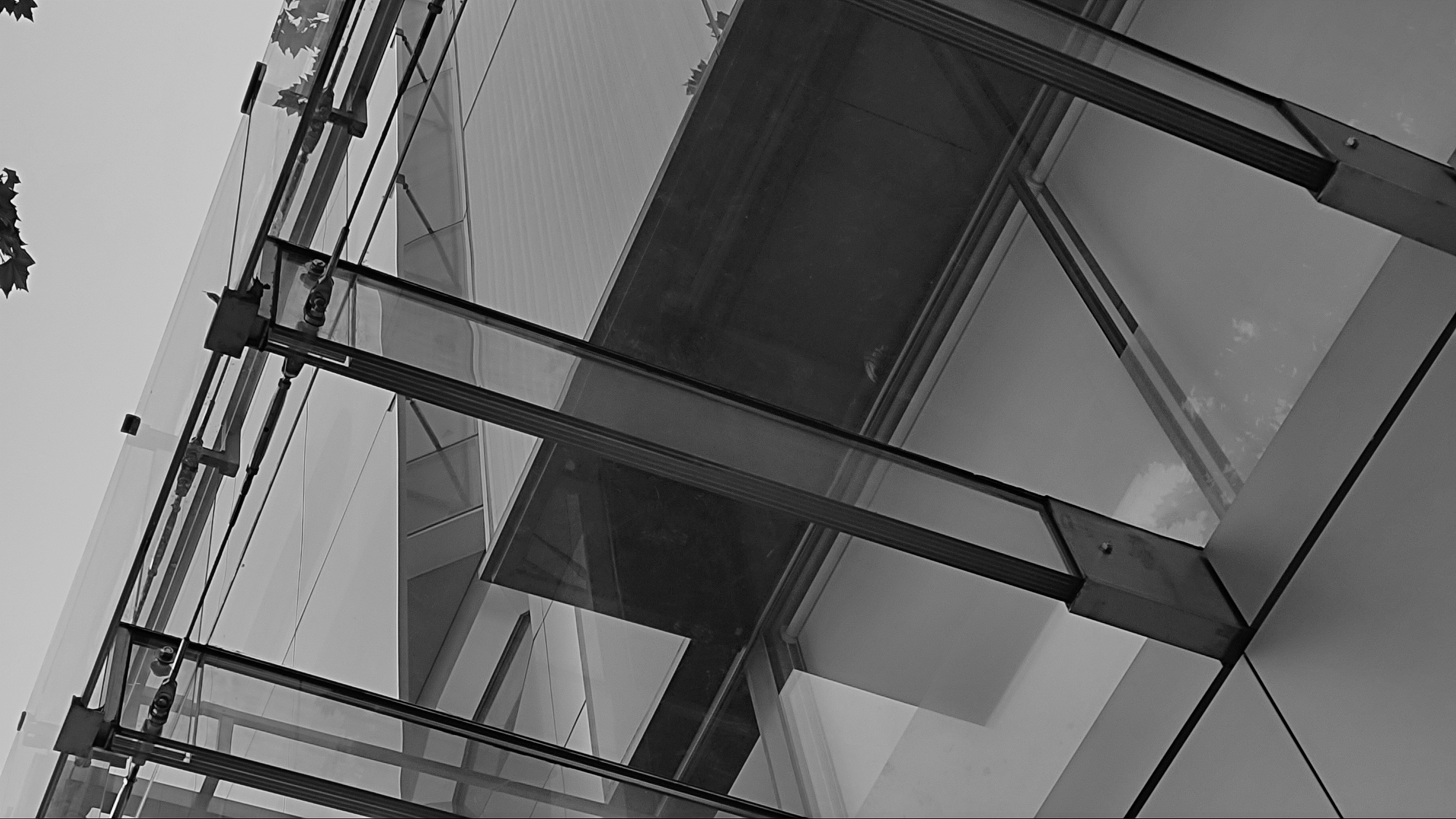 Photos of the elements
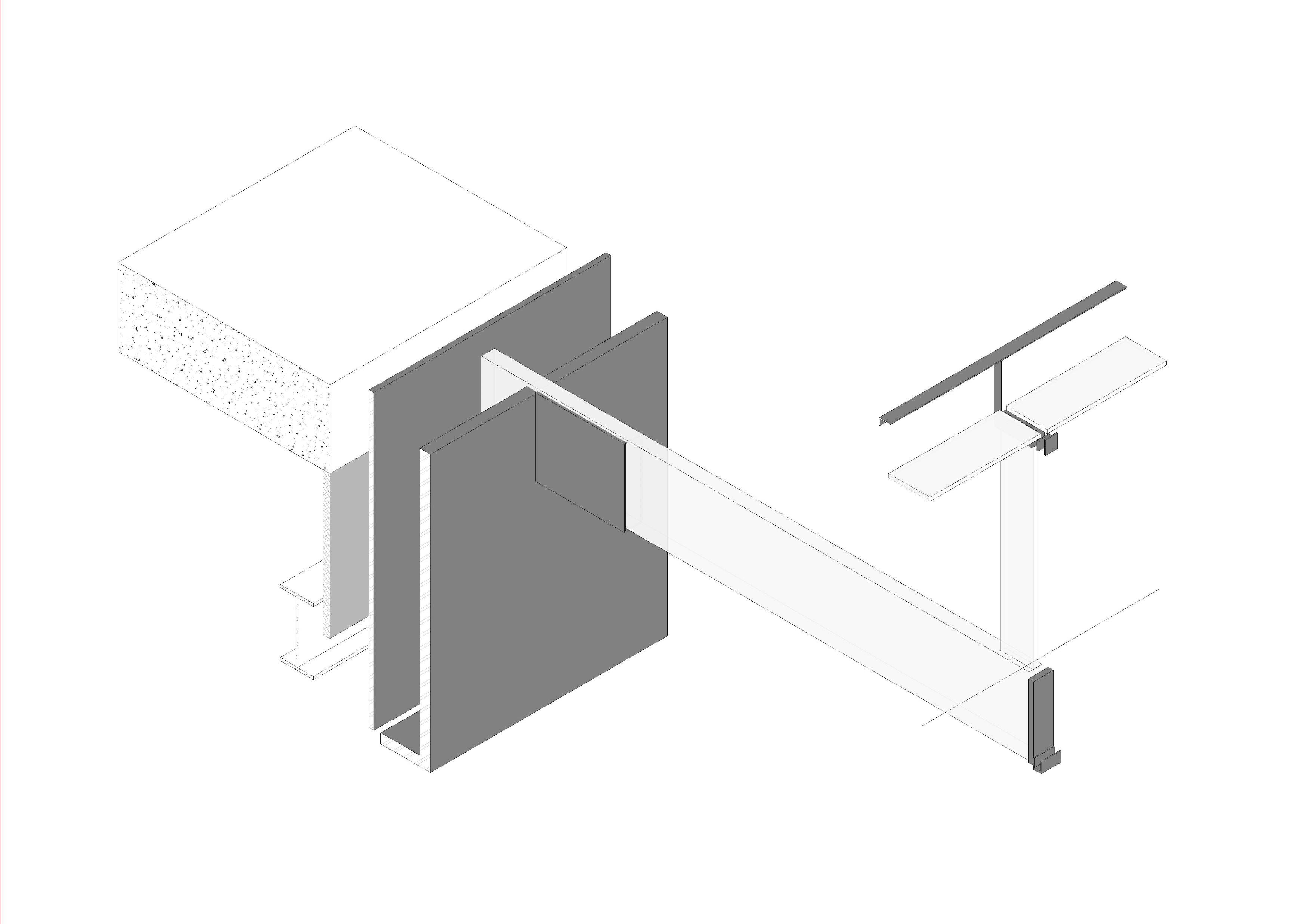 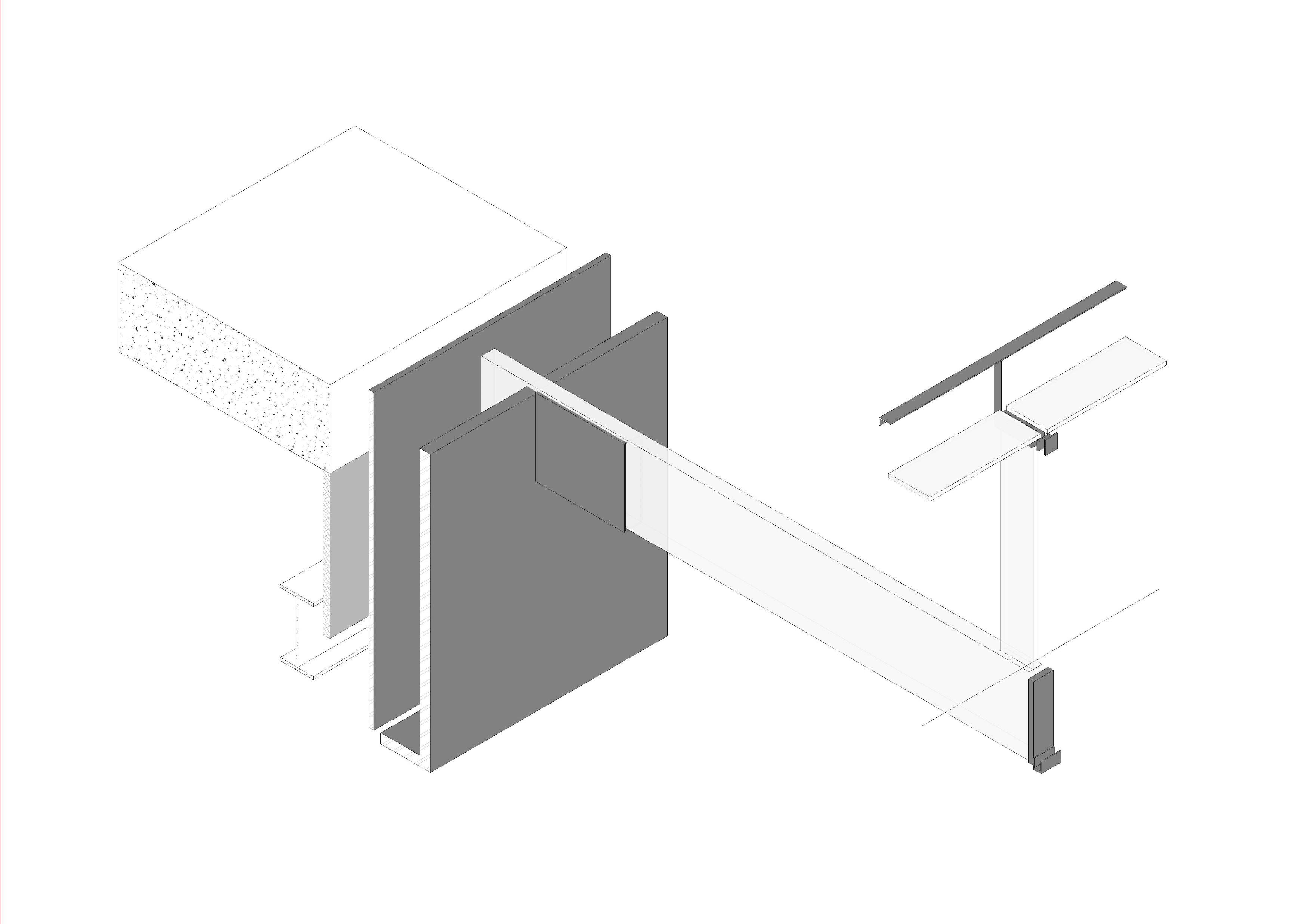 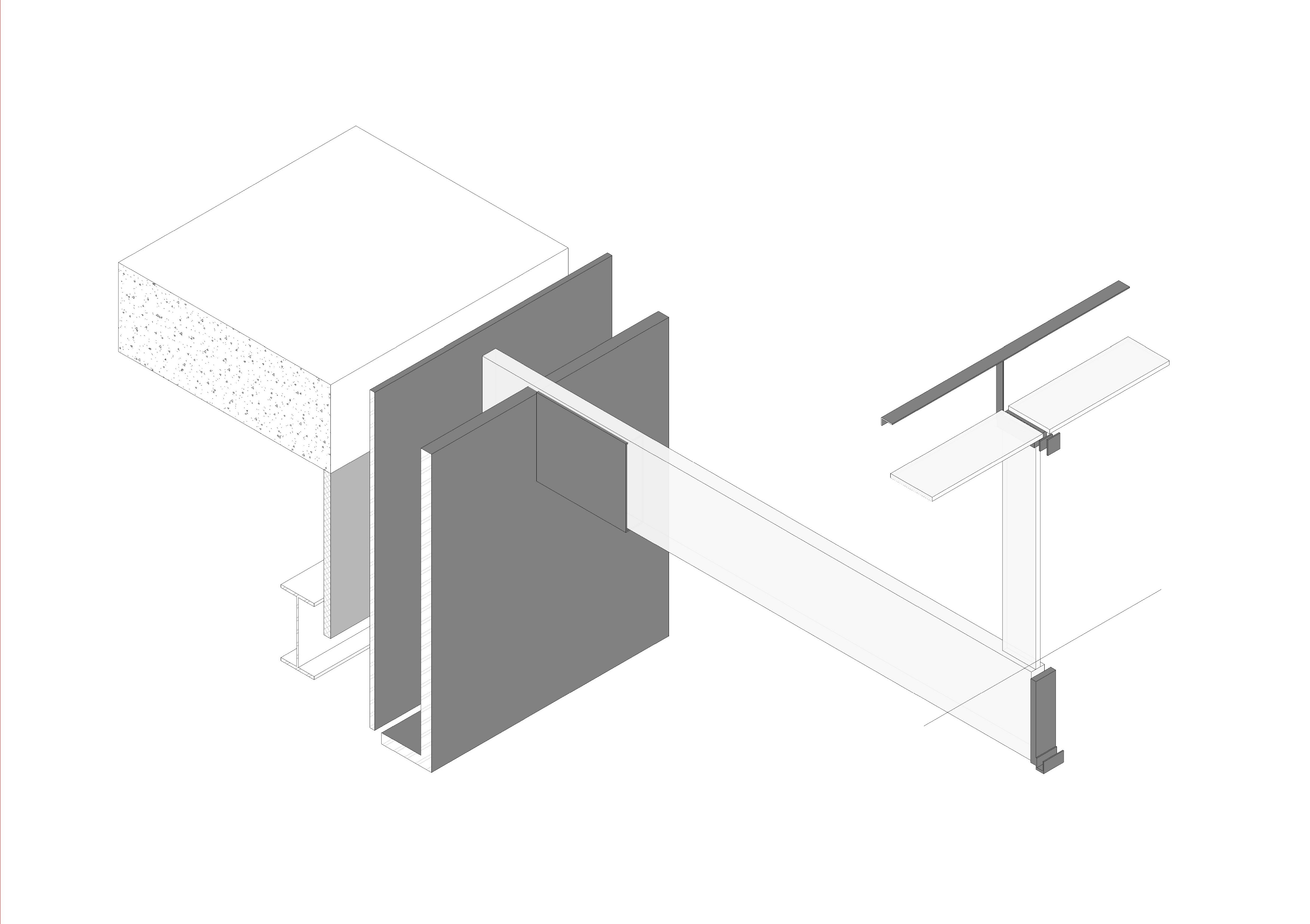 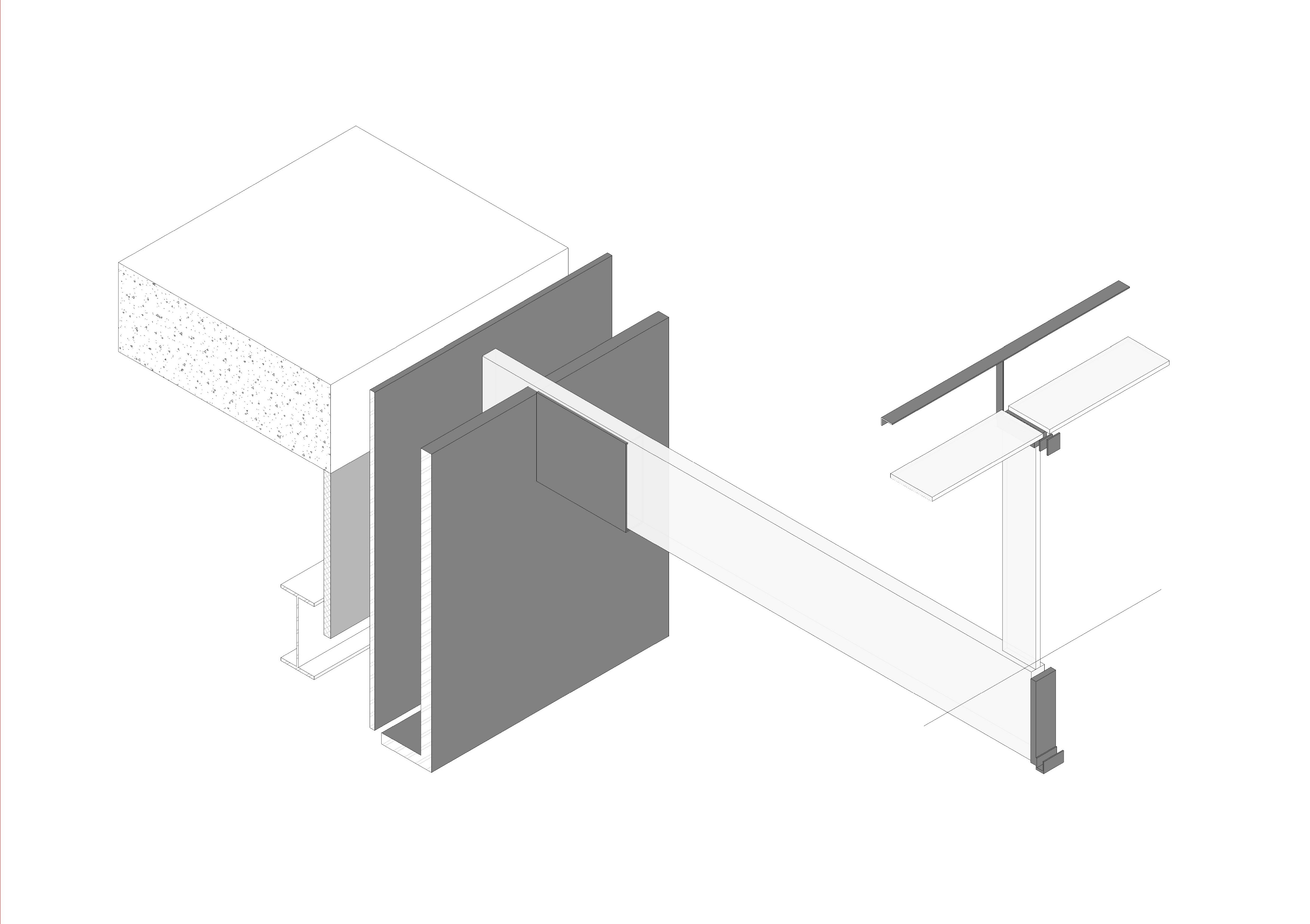 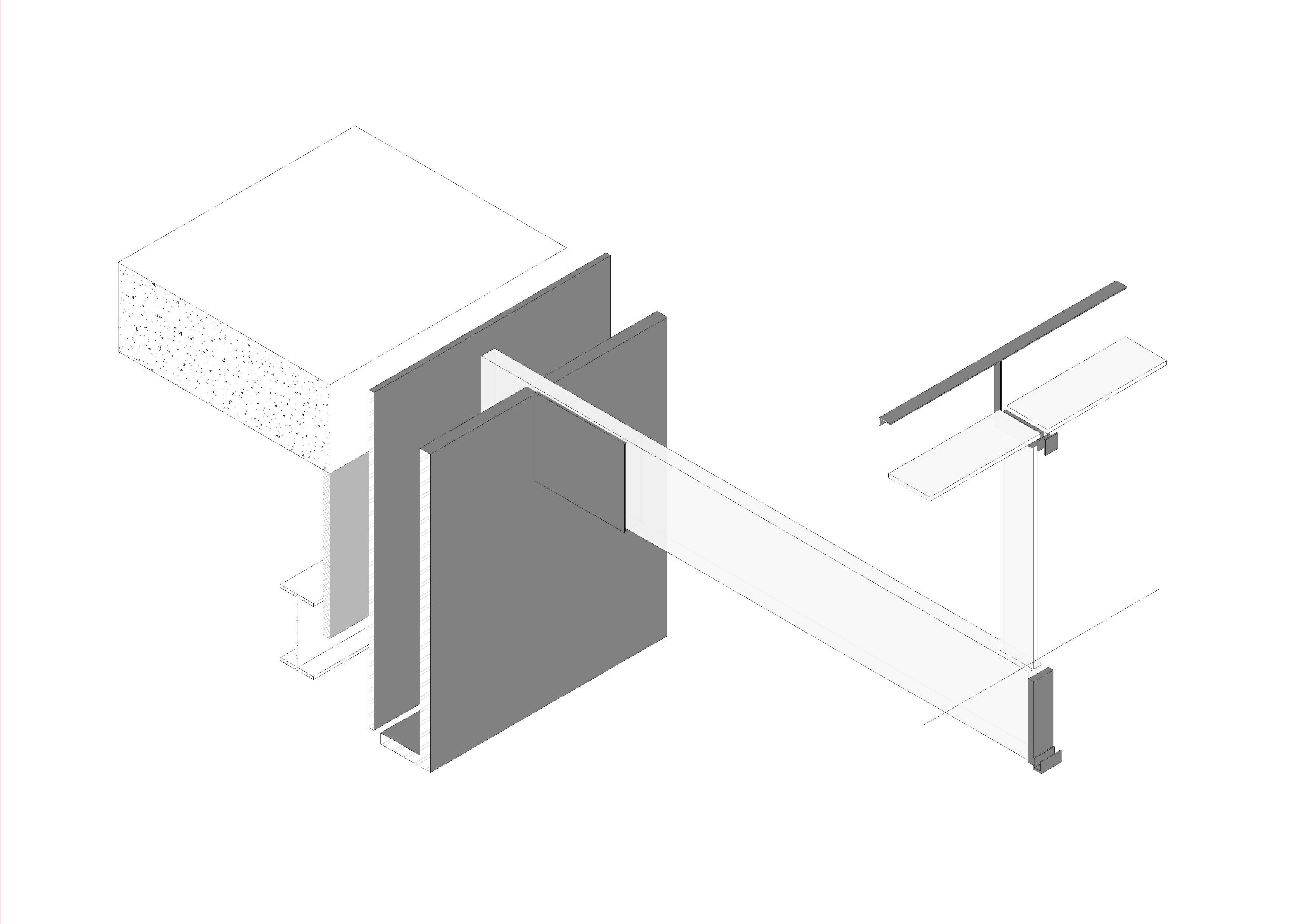 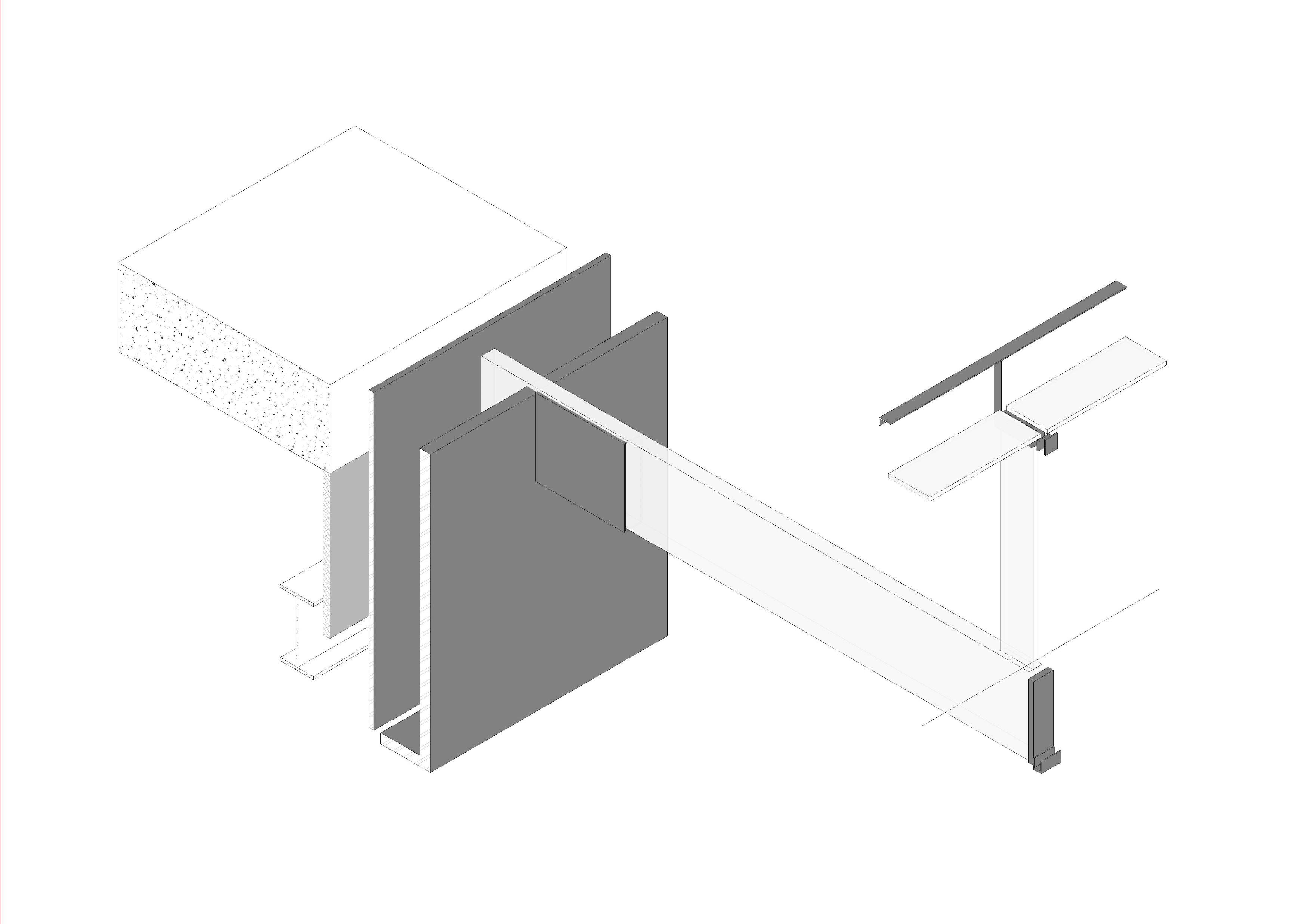 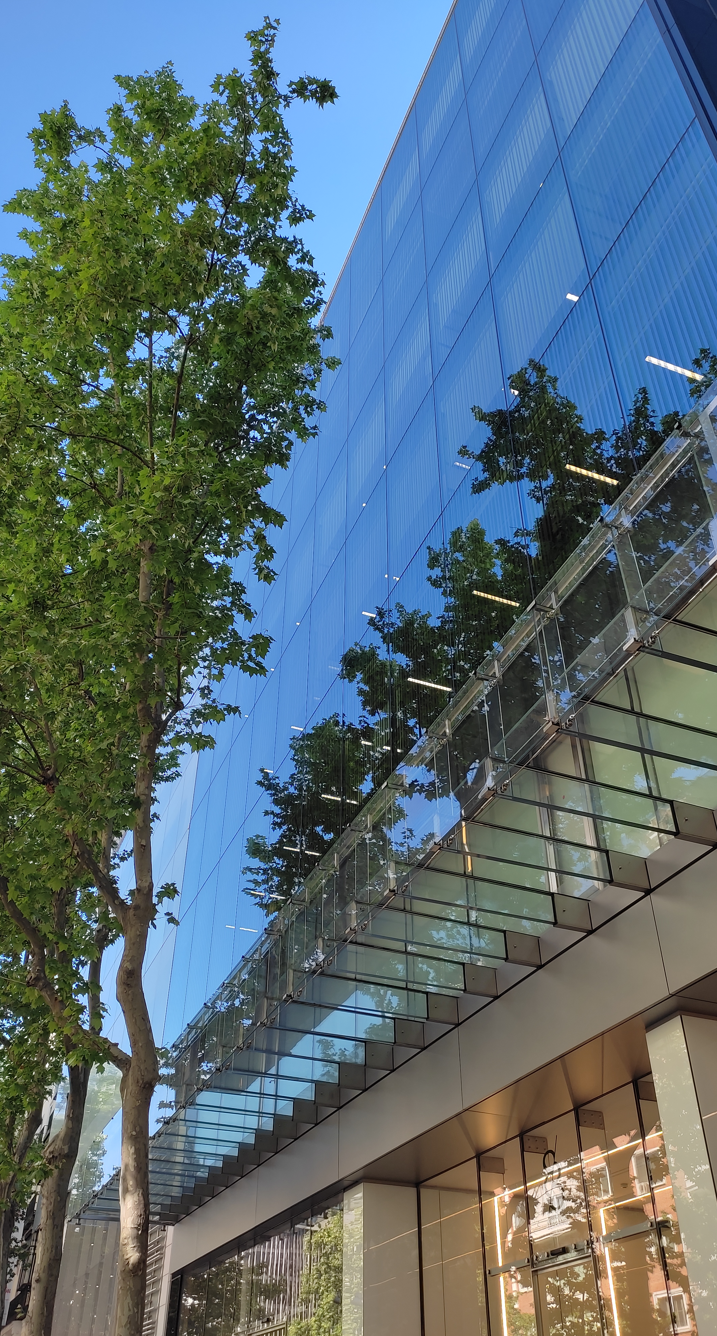 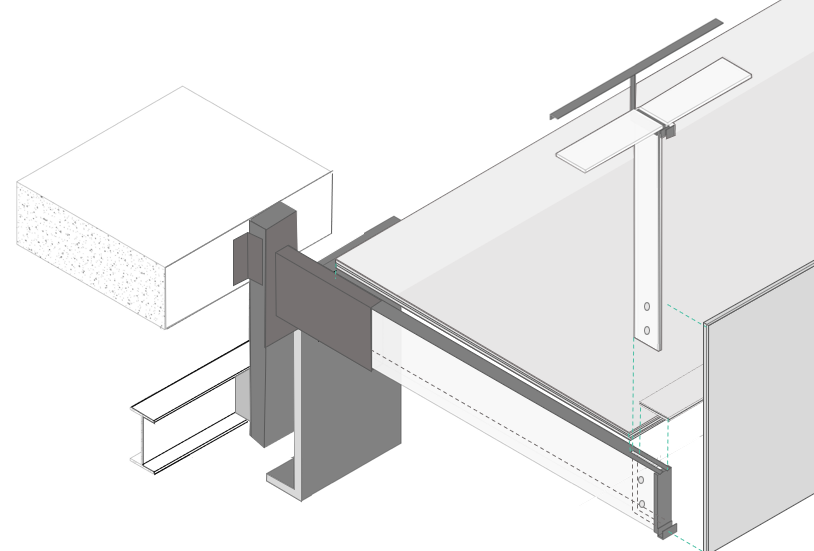 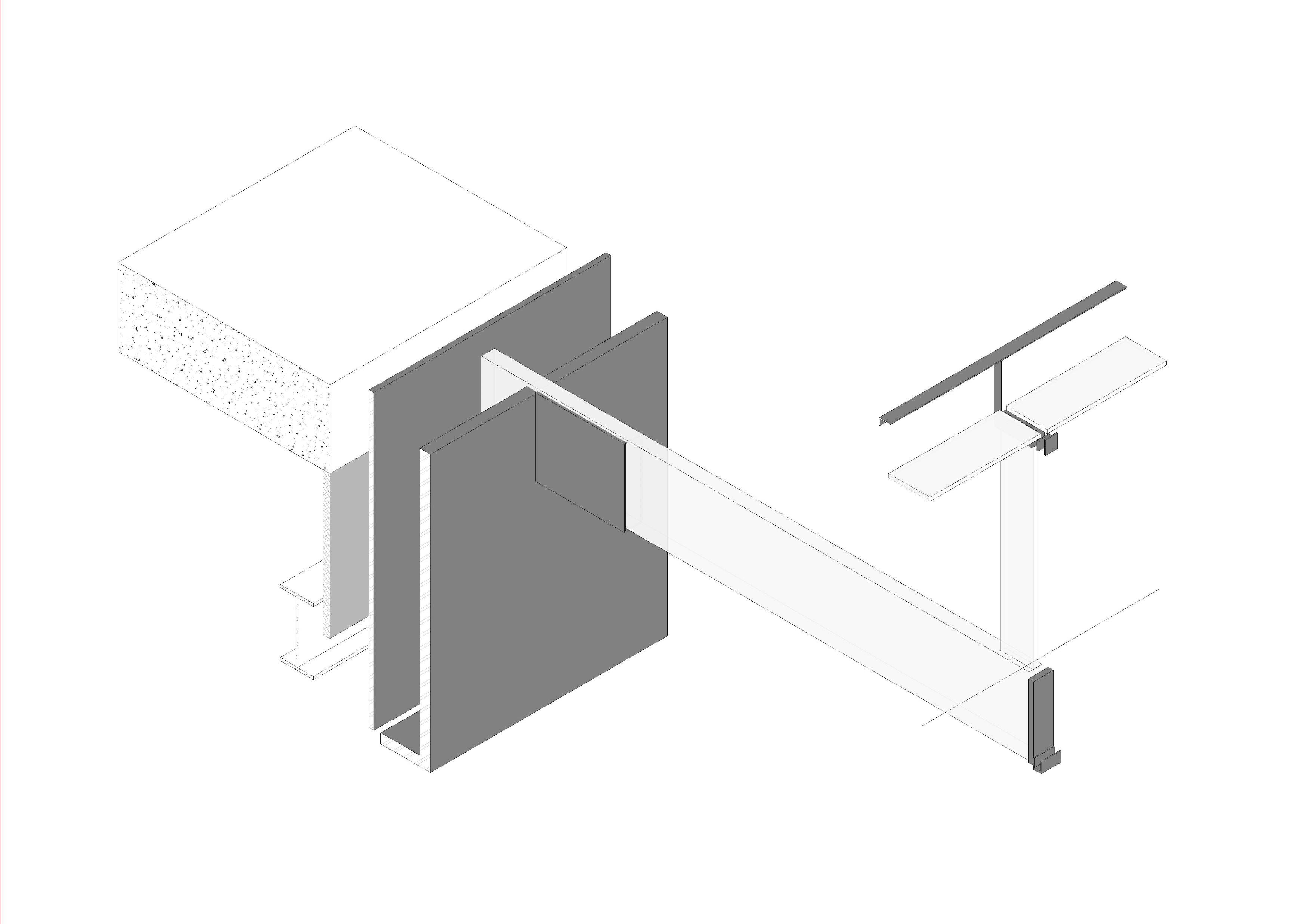 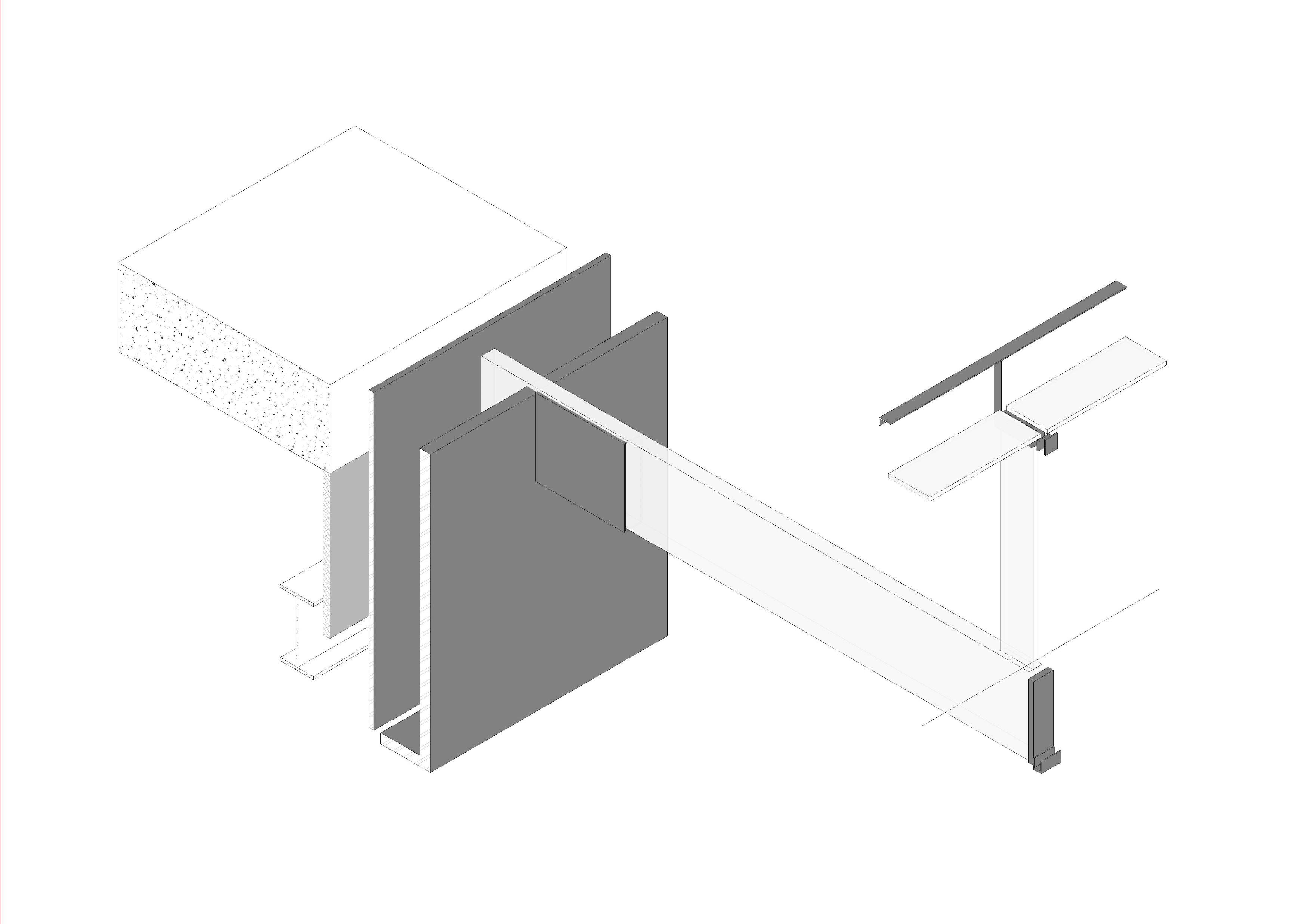 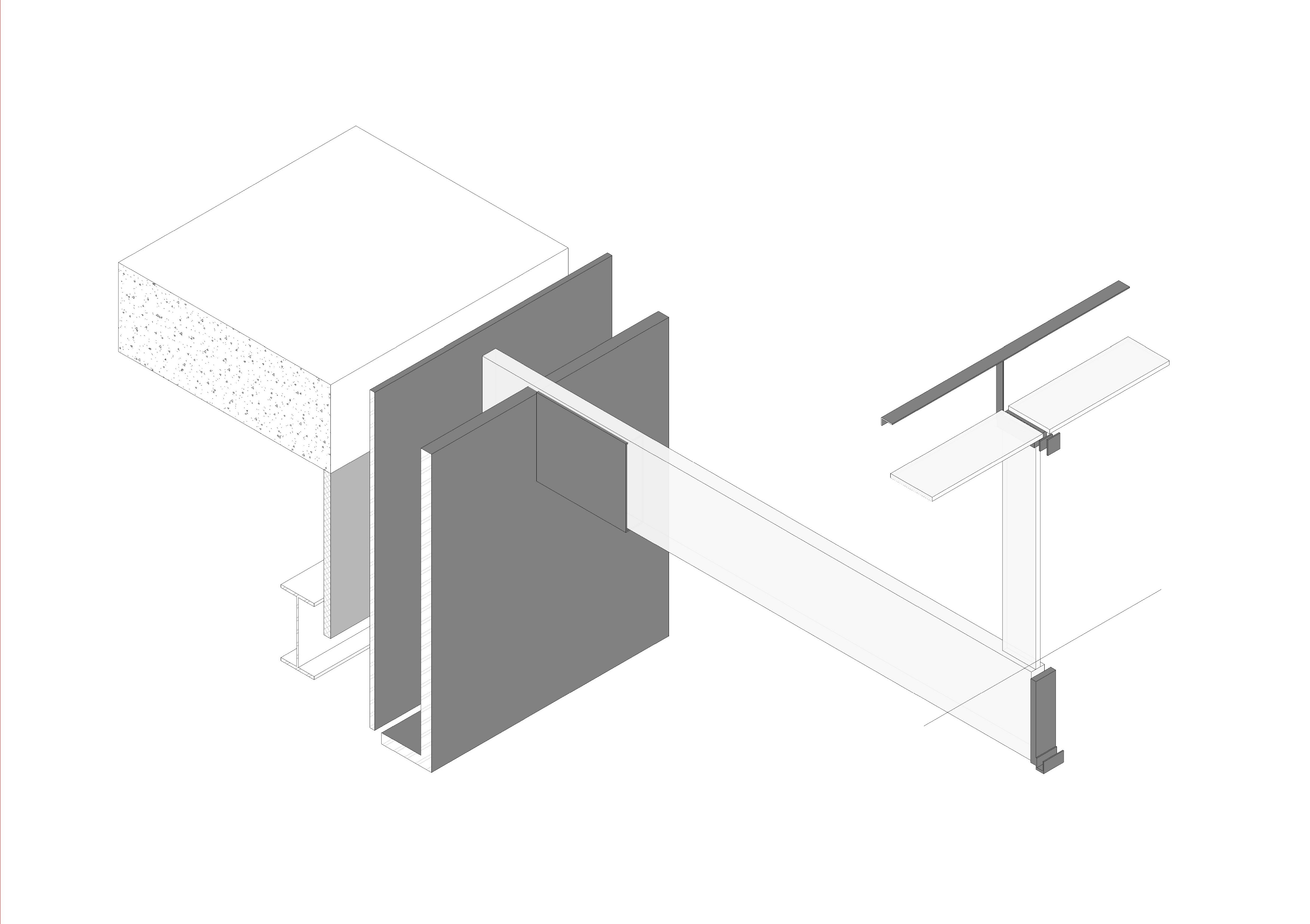 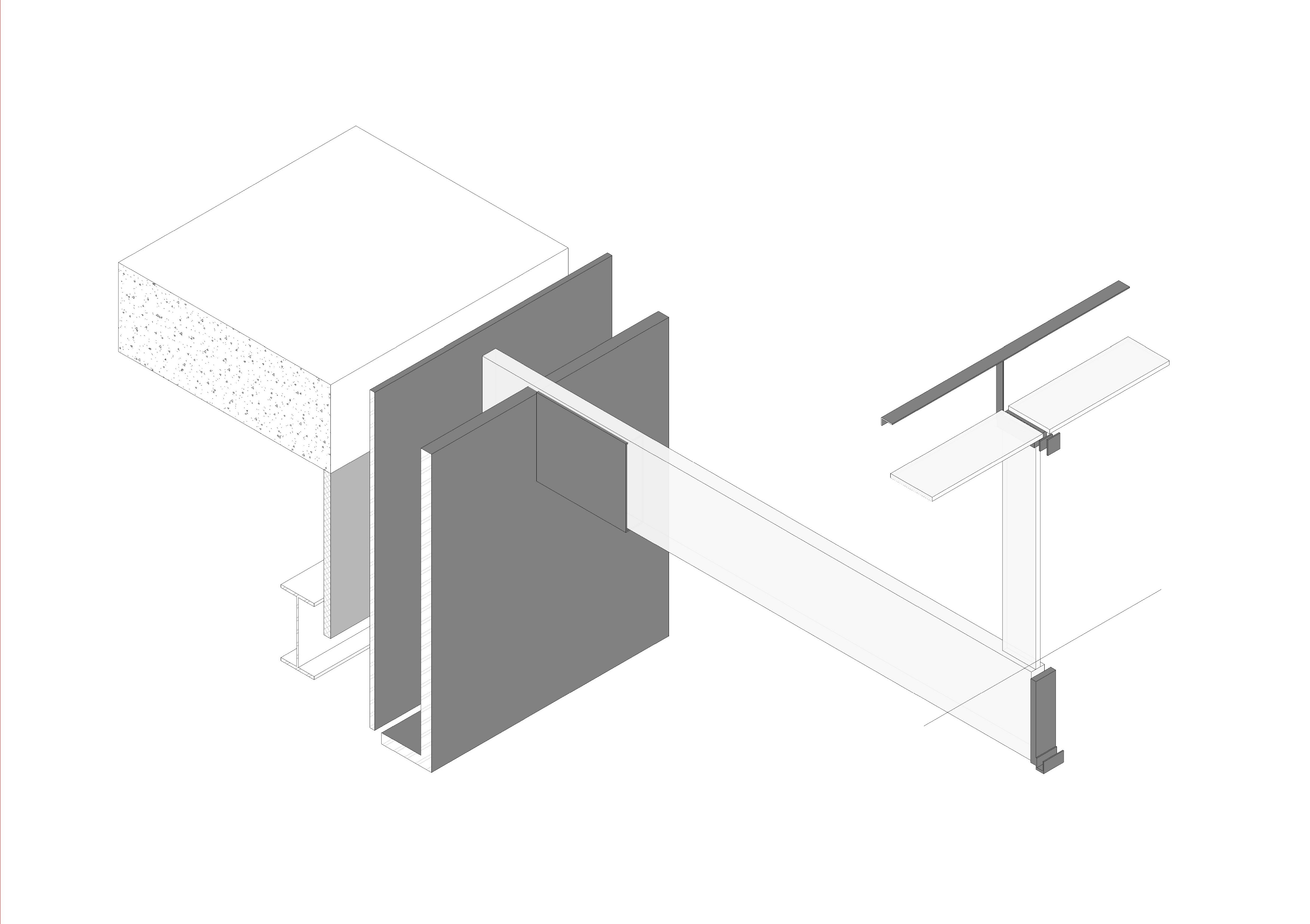 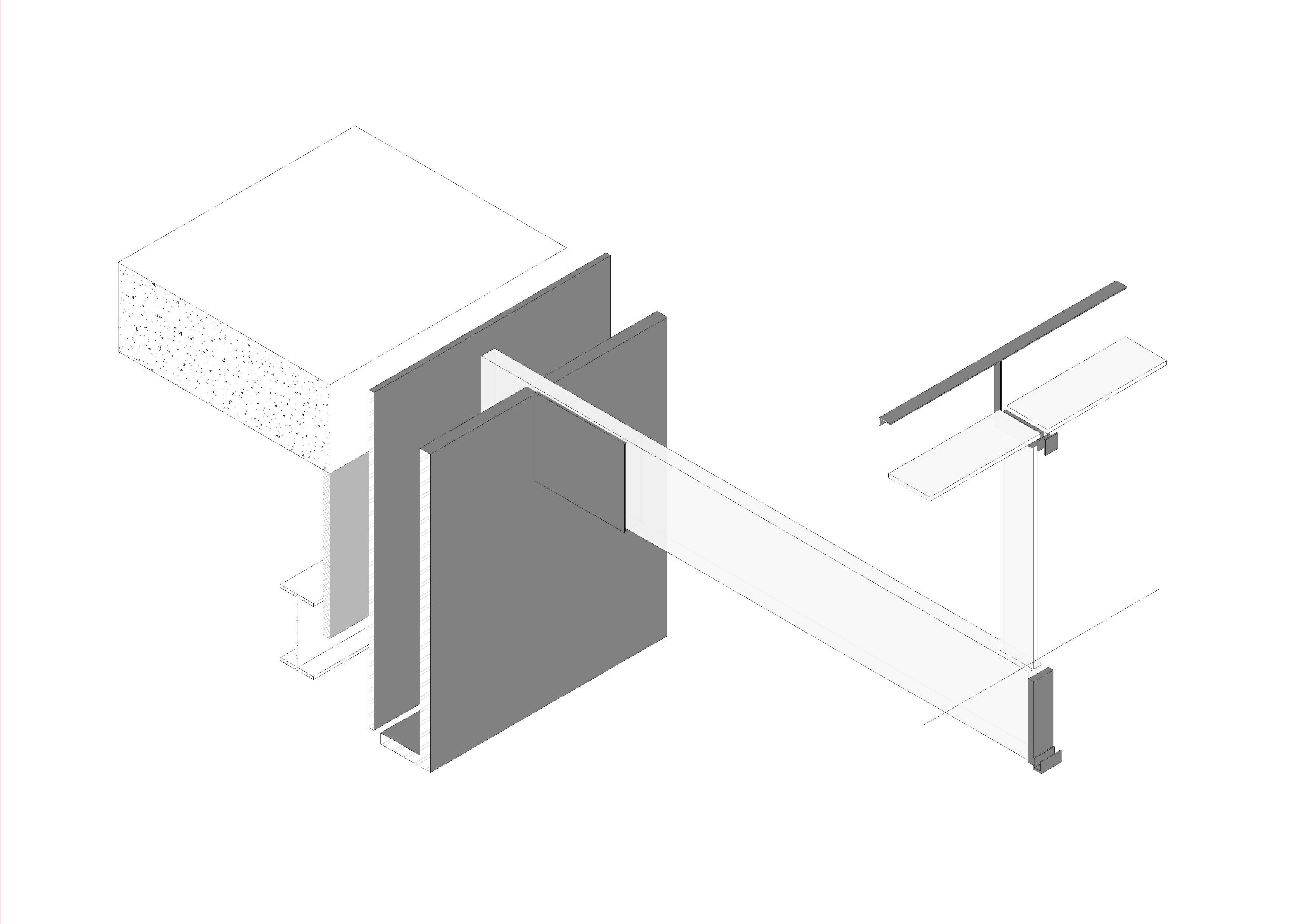 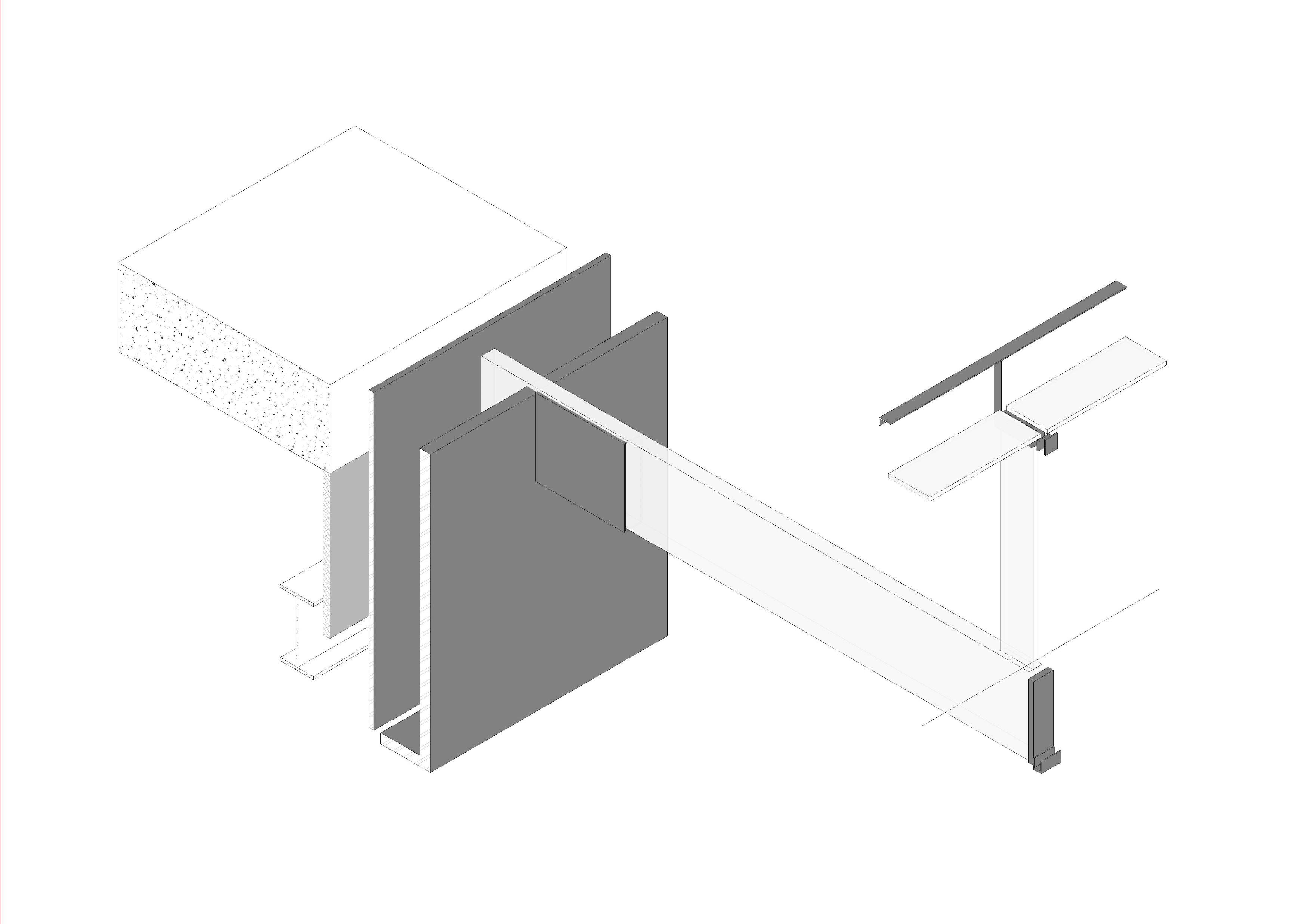 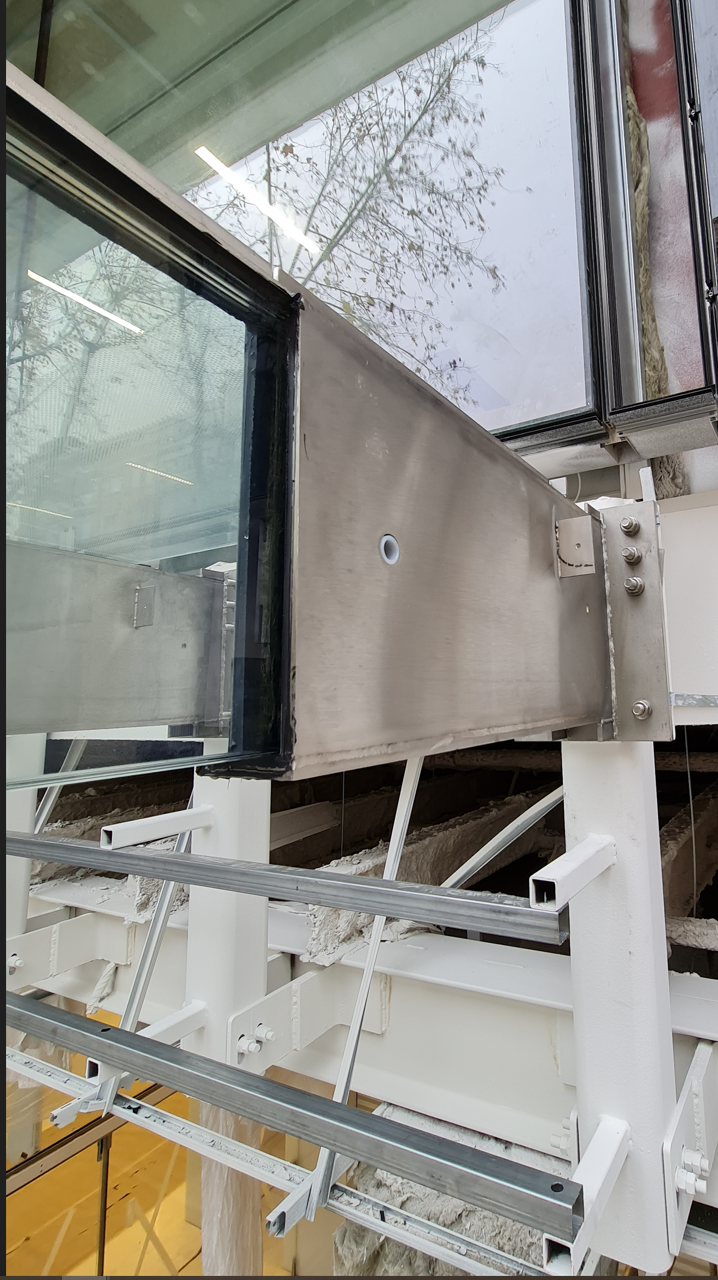 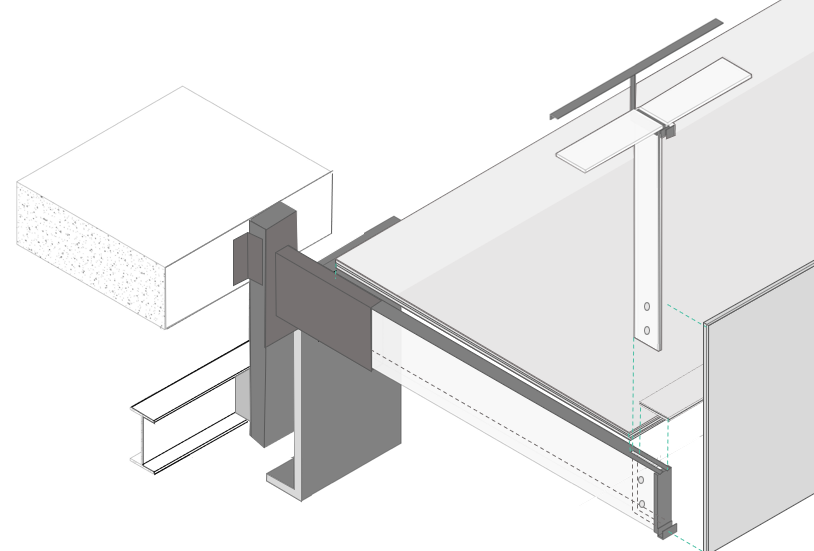 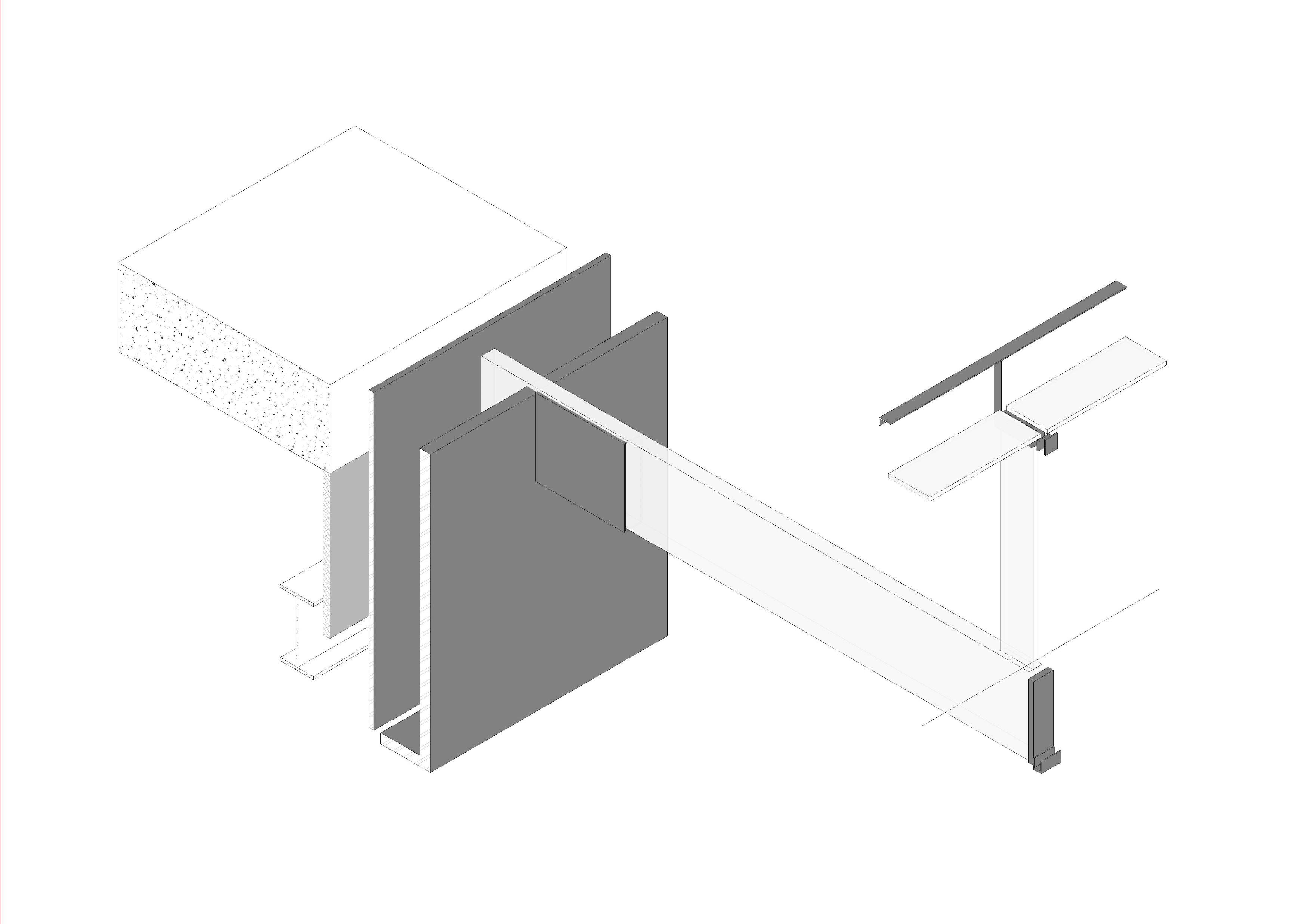 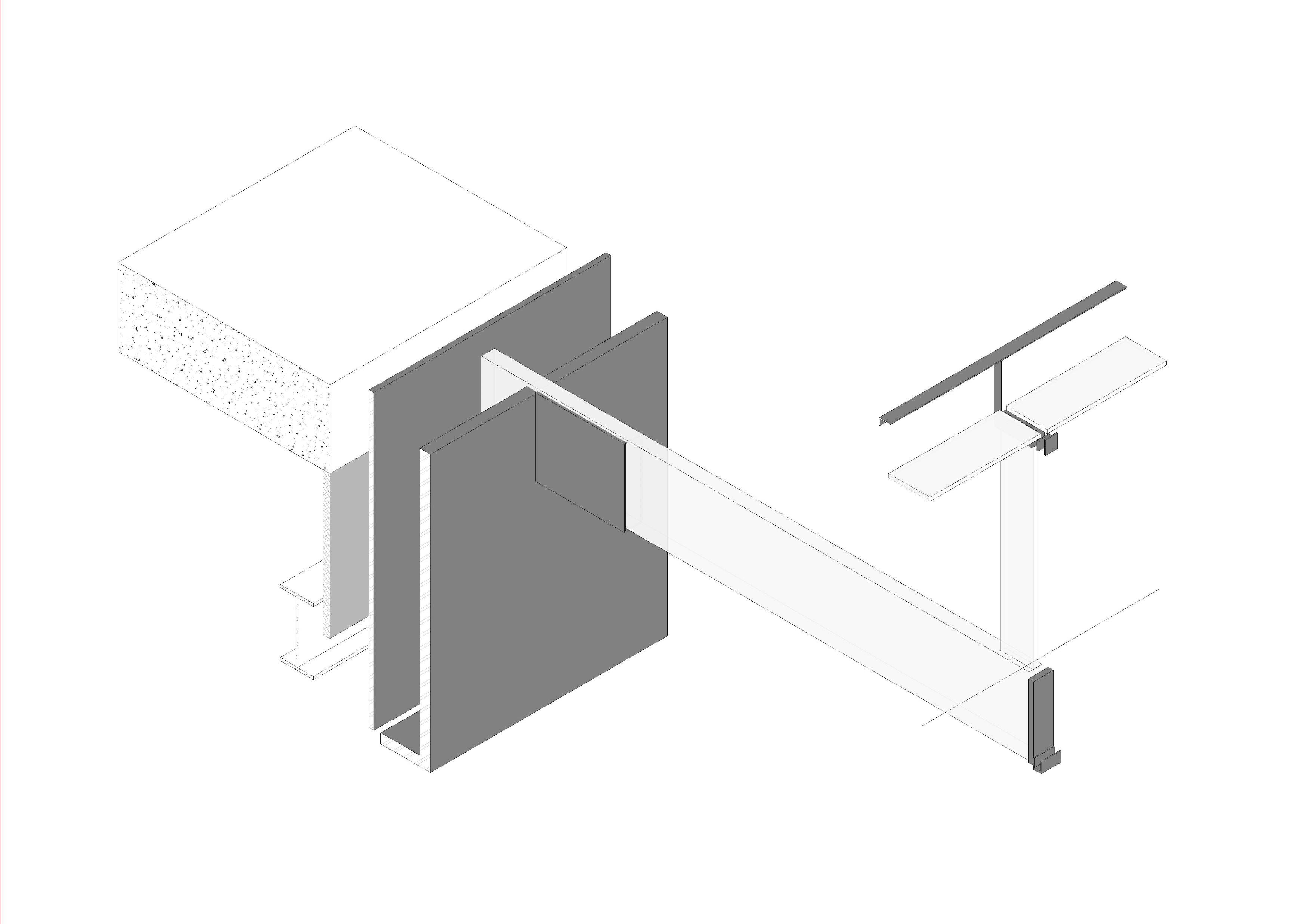 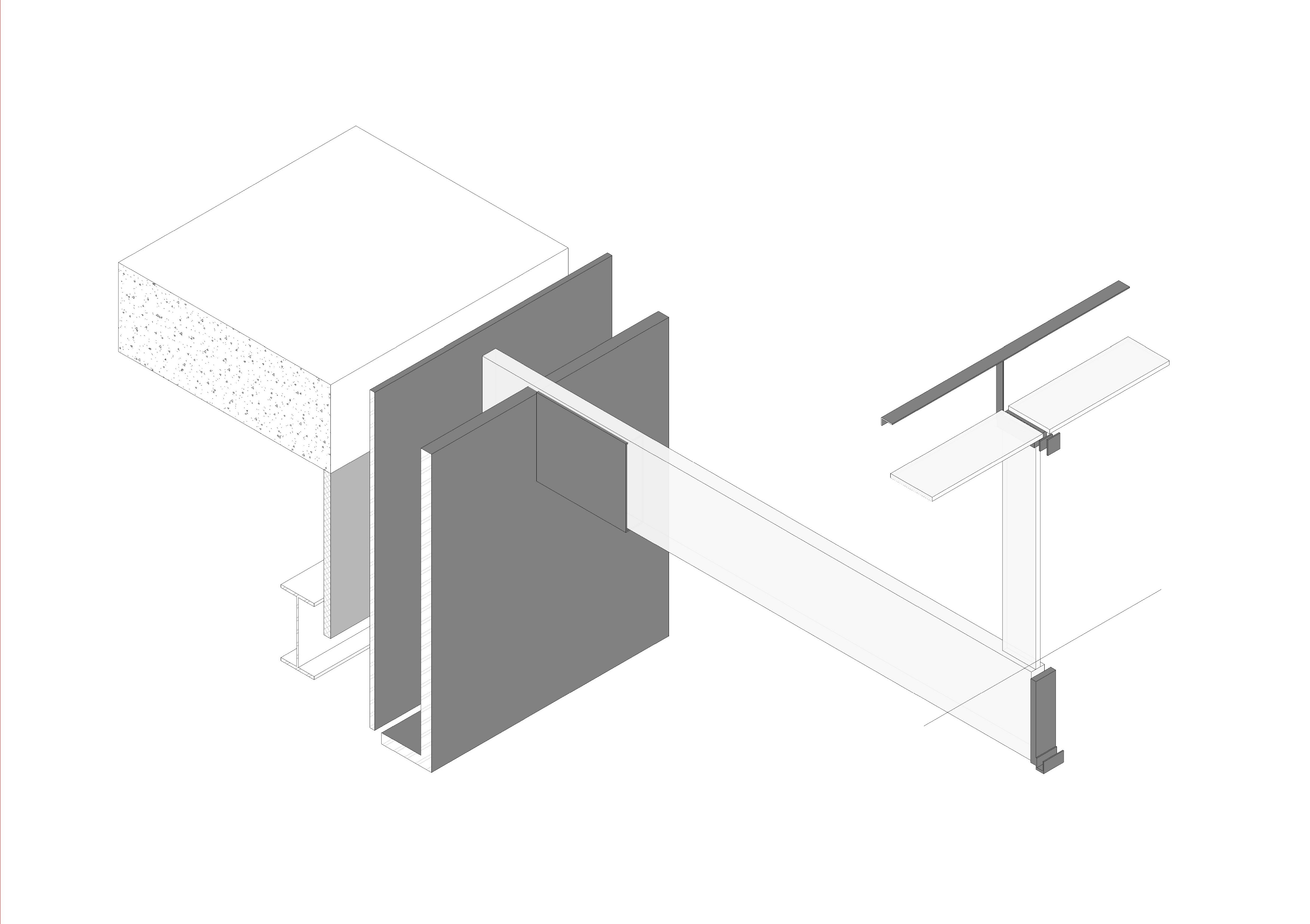 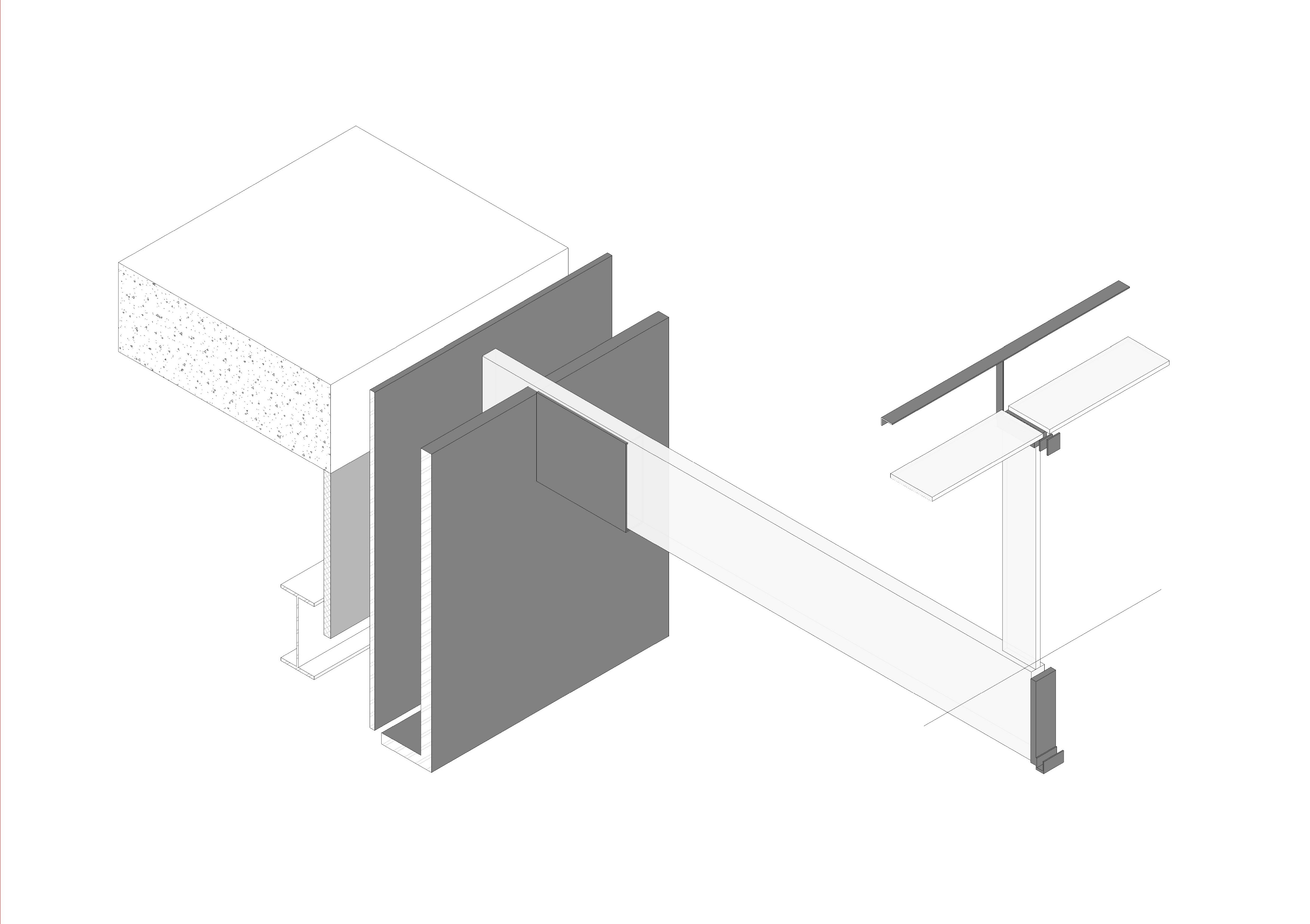 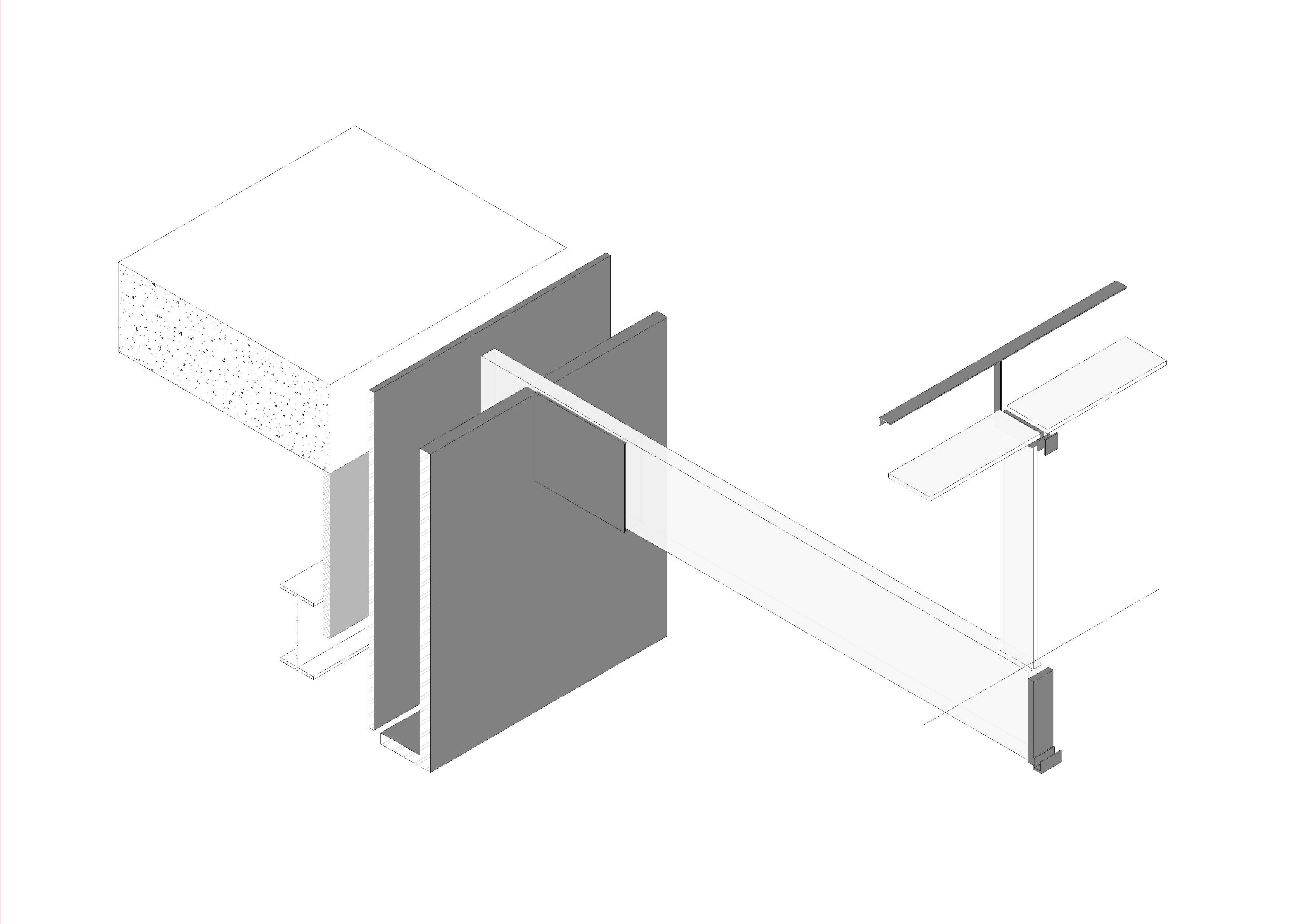 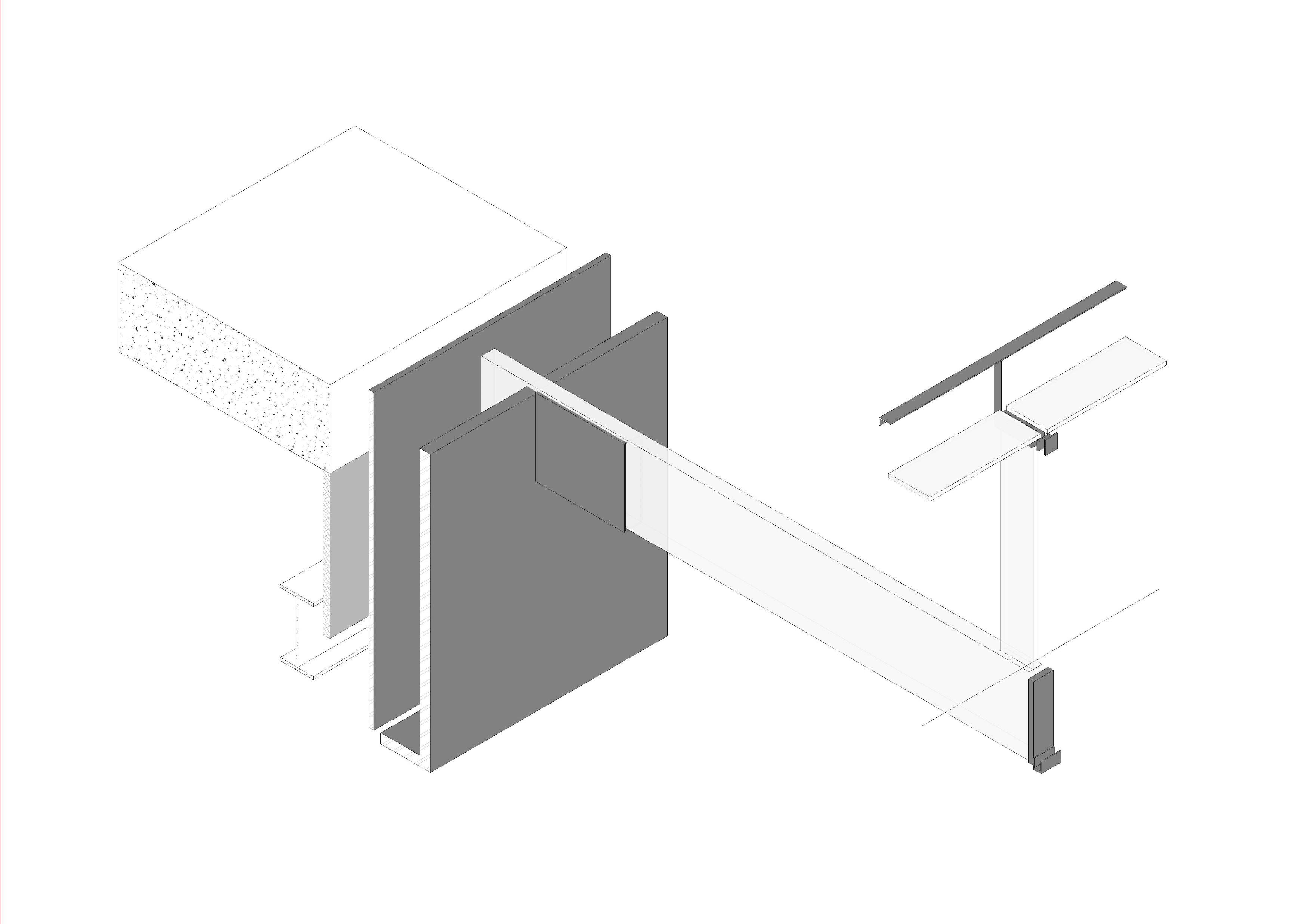 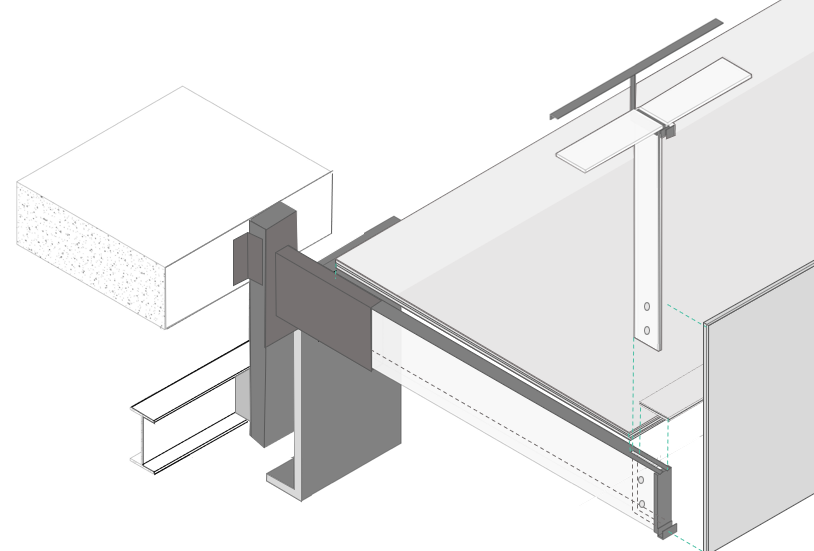 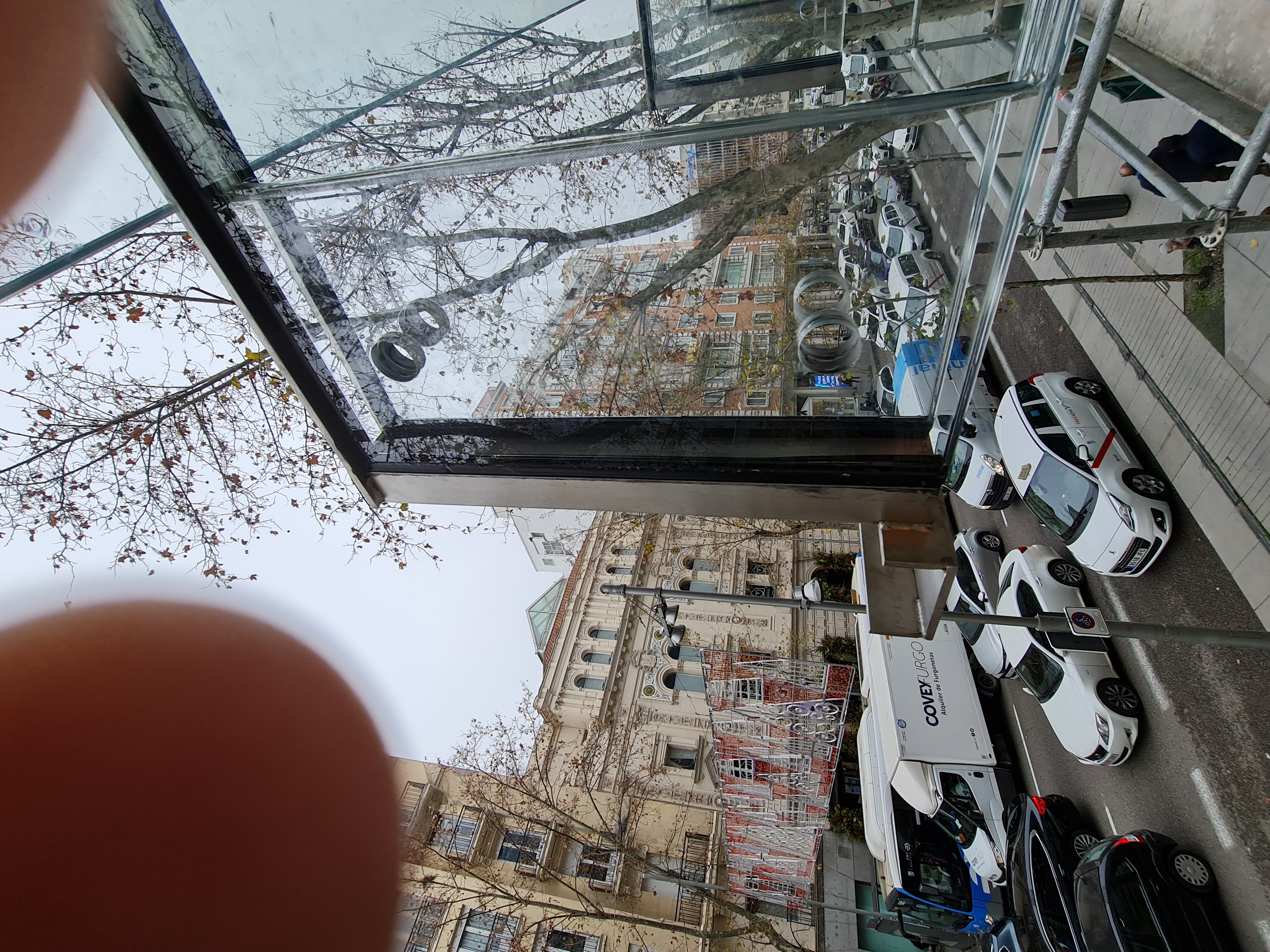 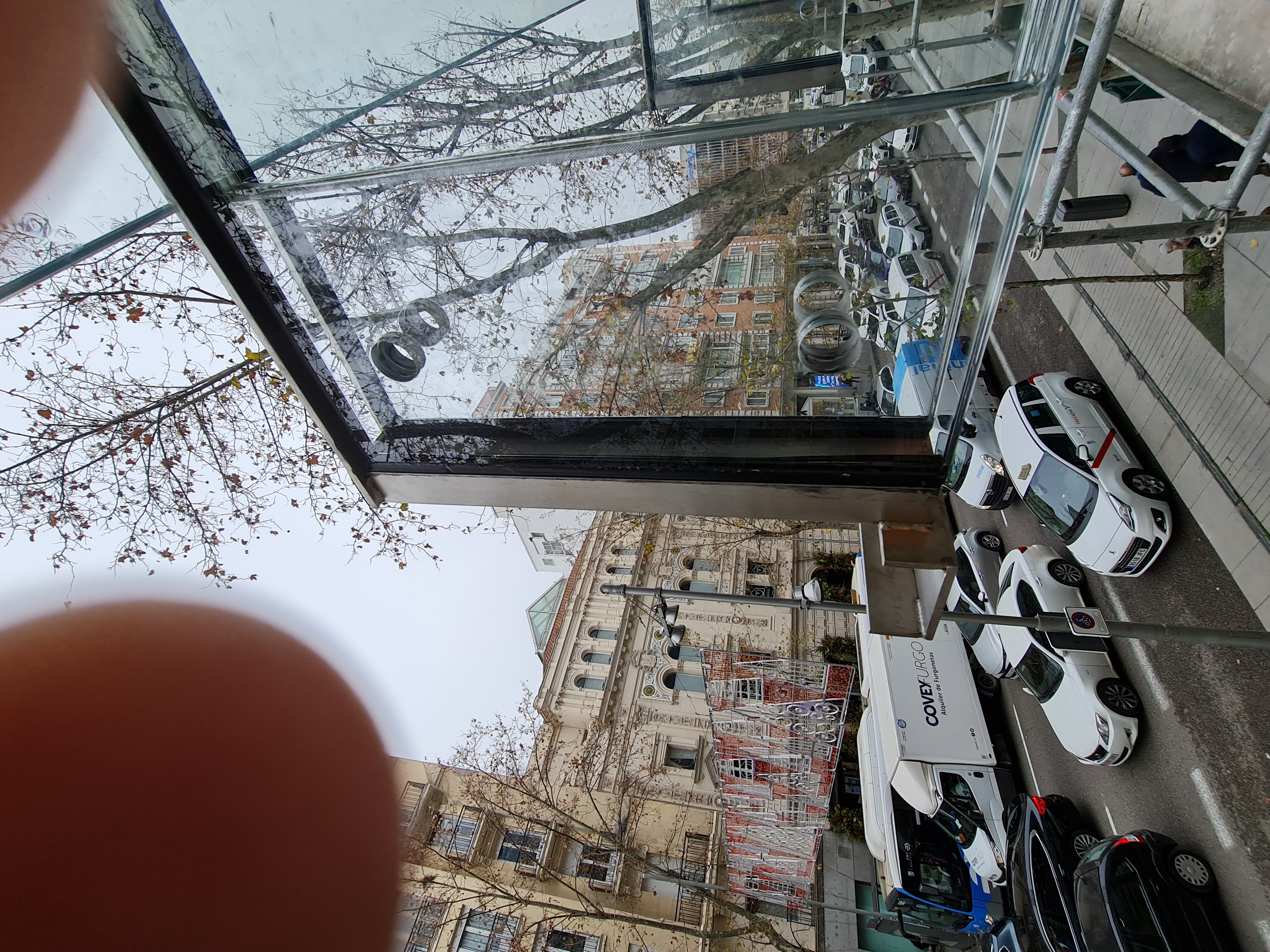 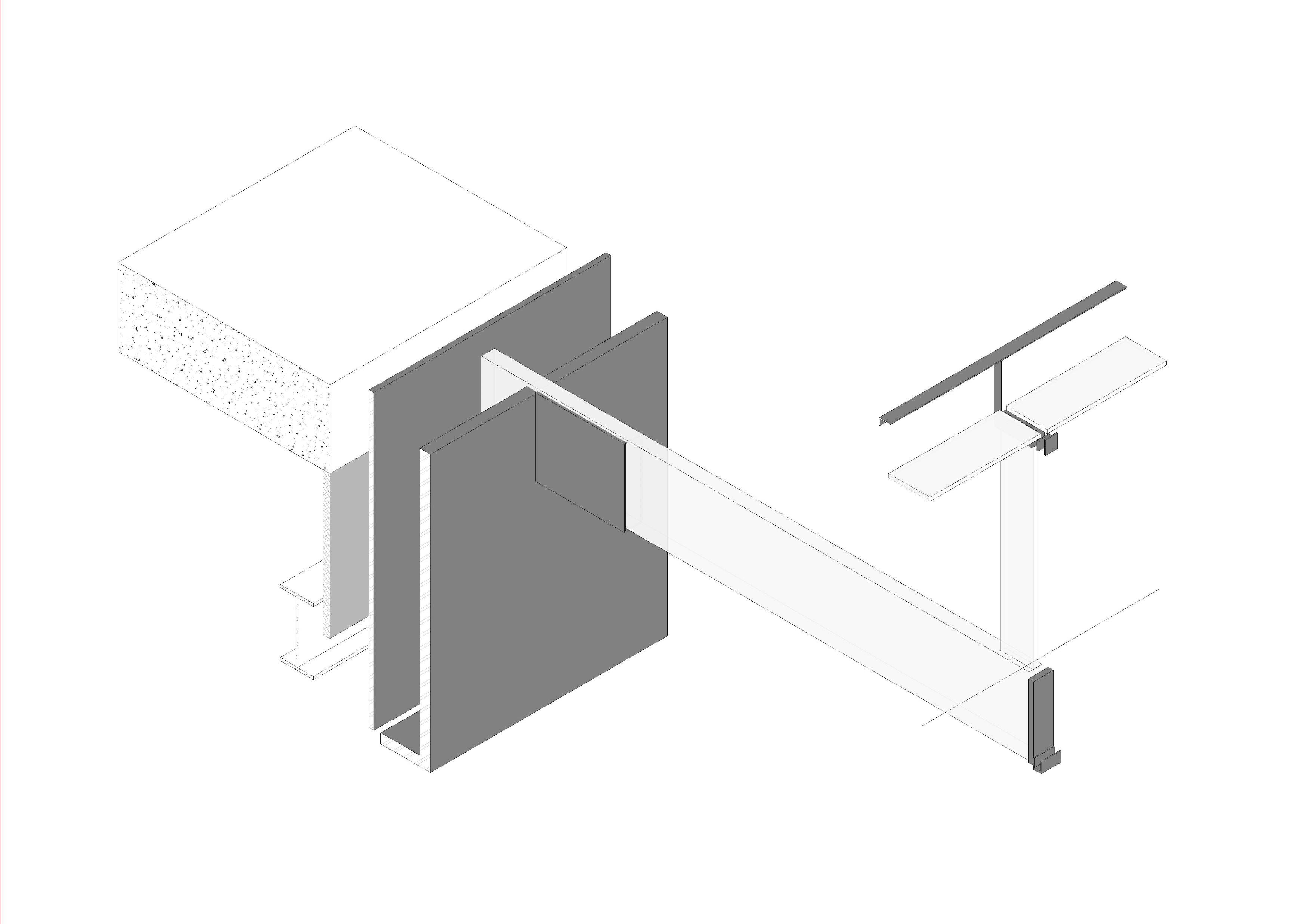 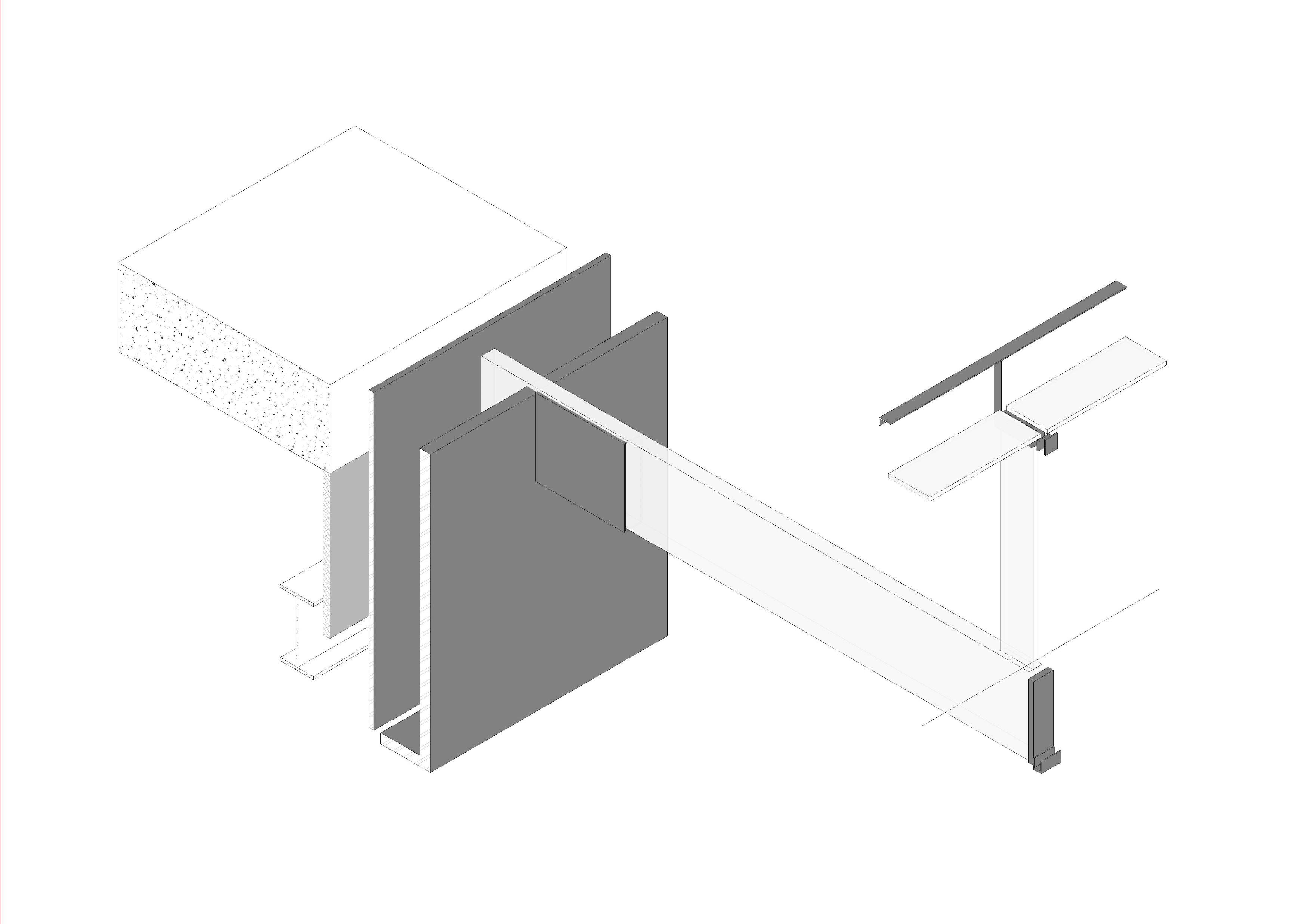 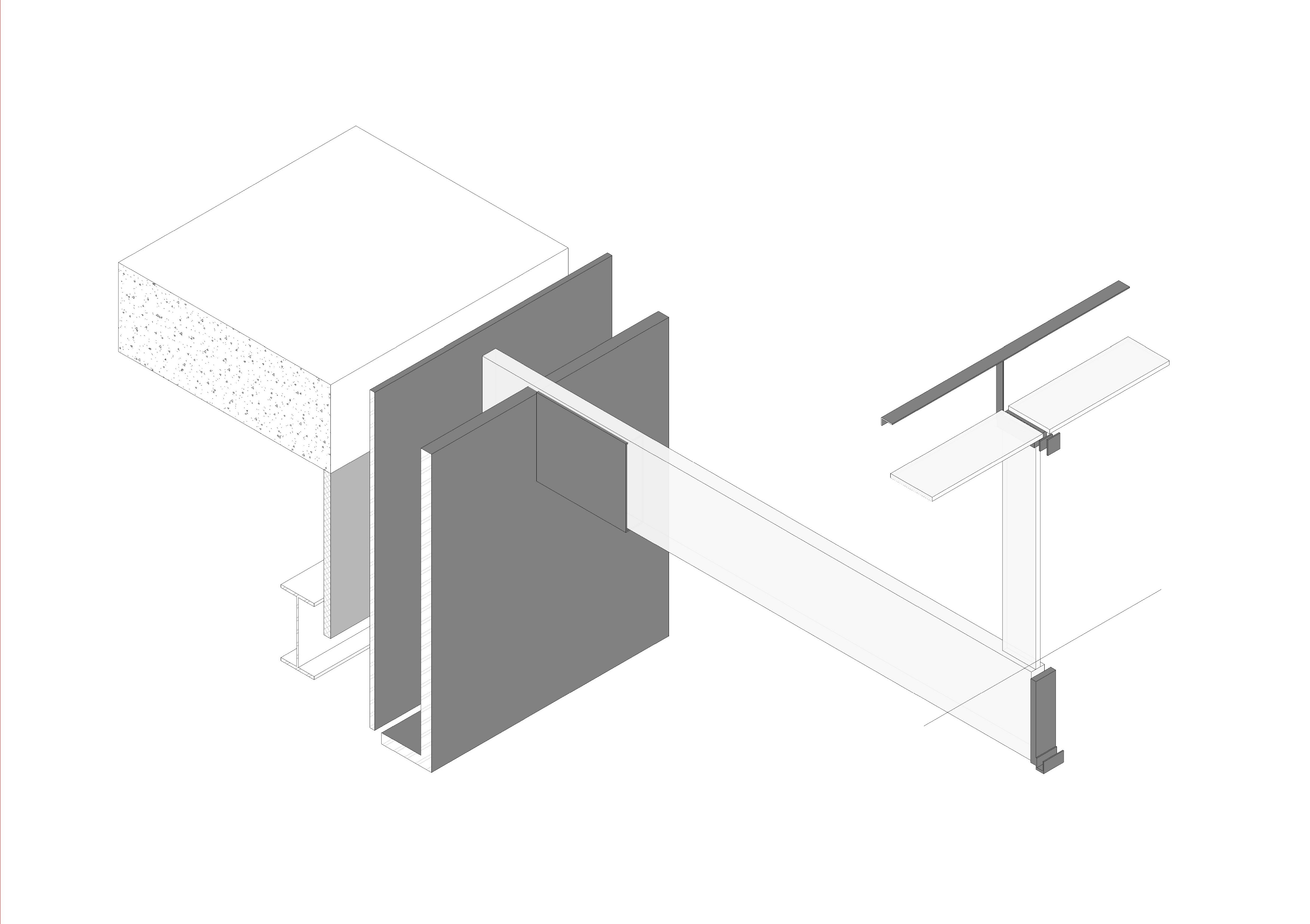 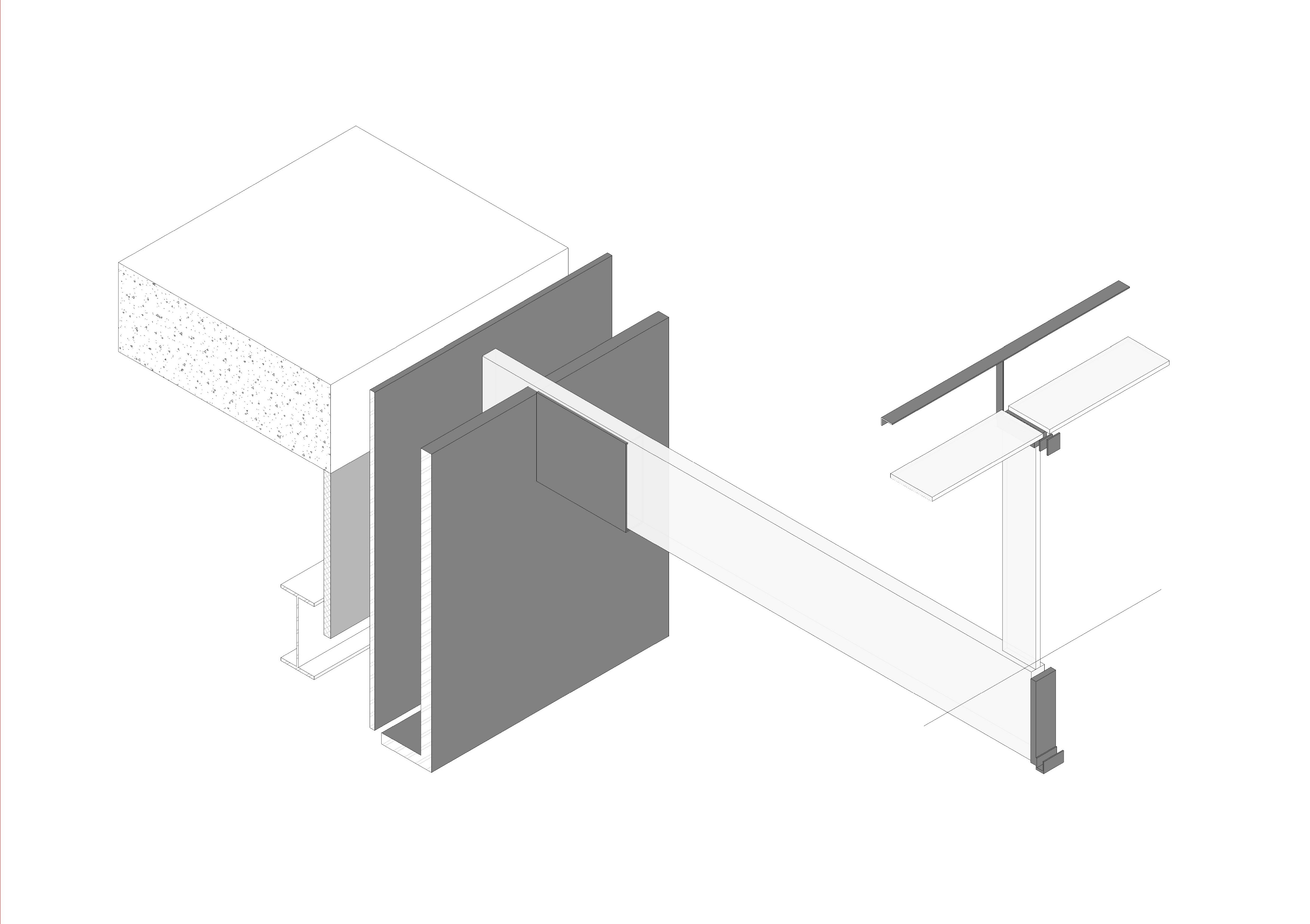 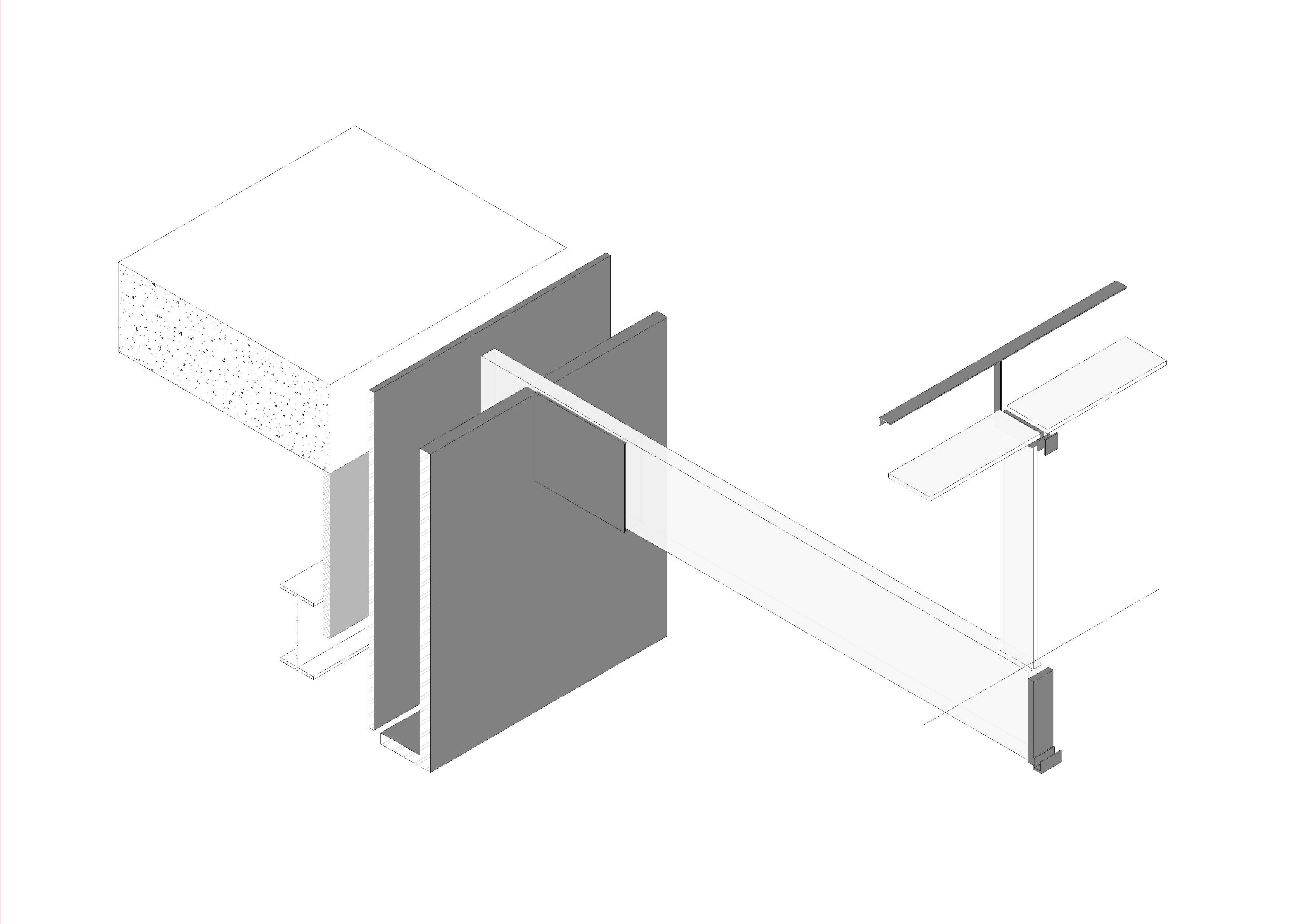 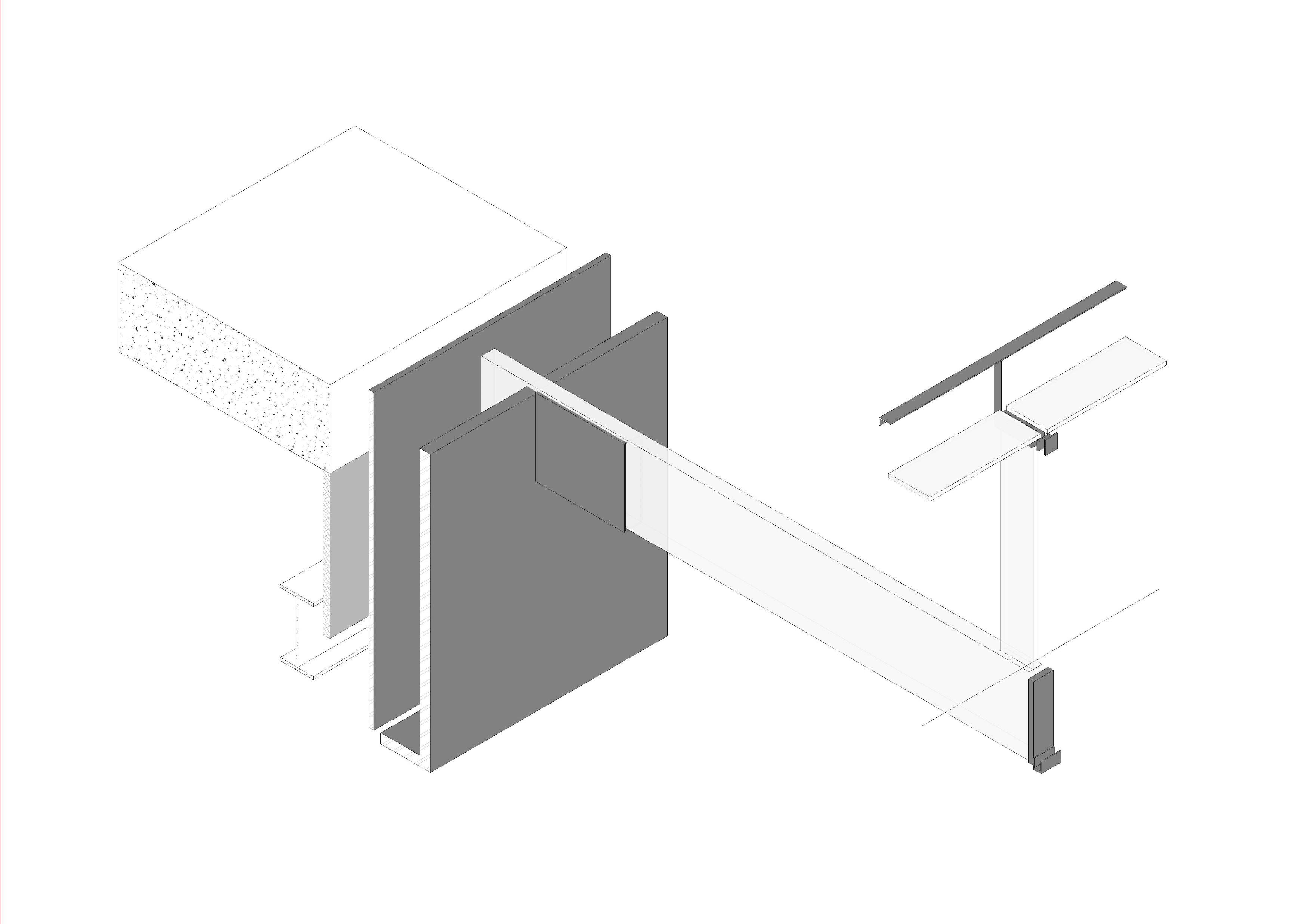 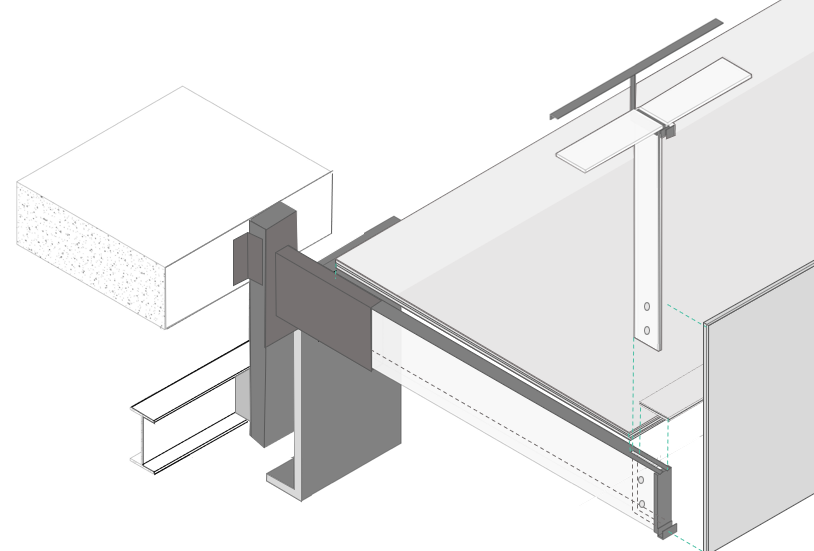 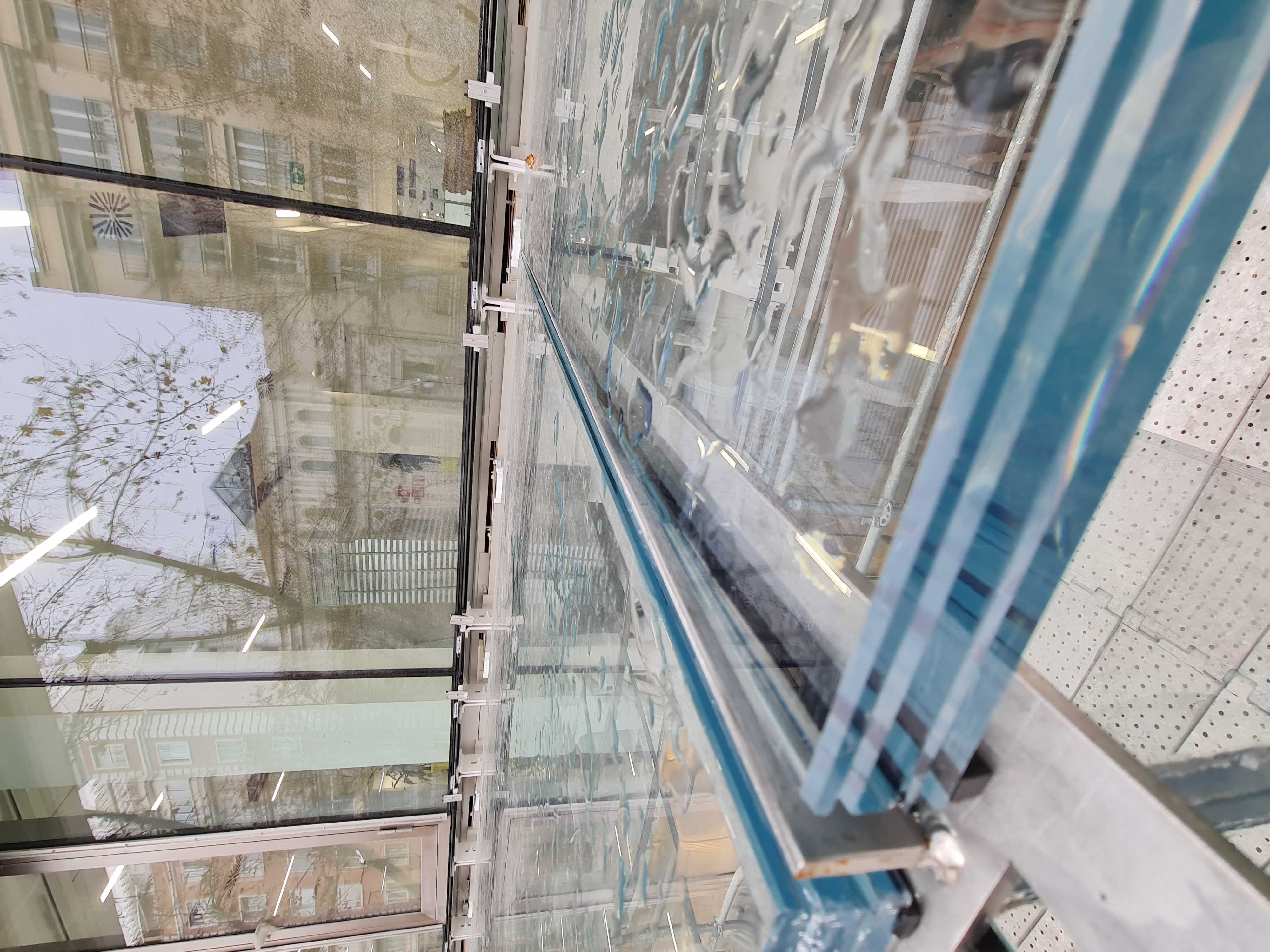 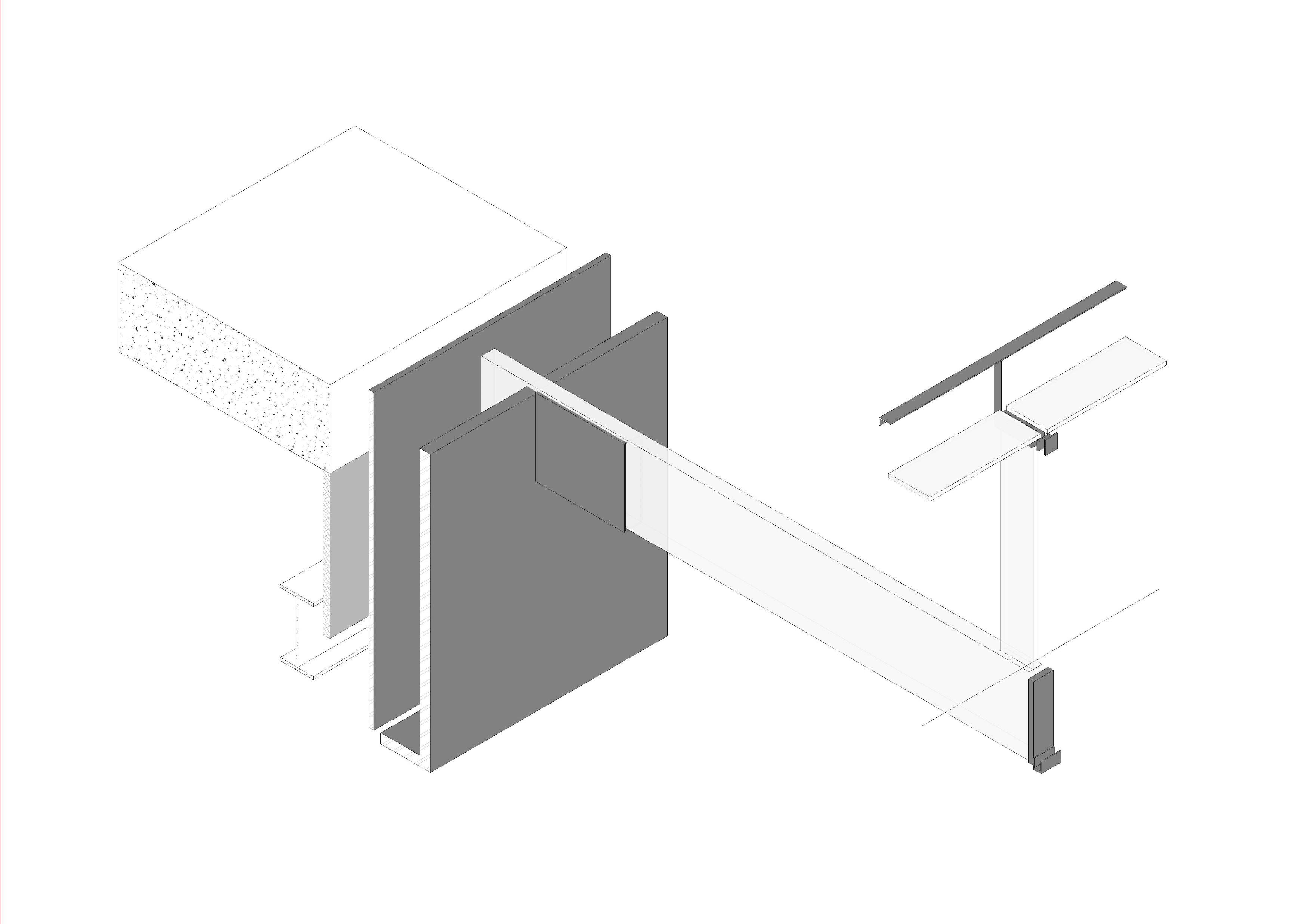 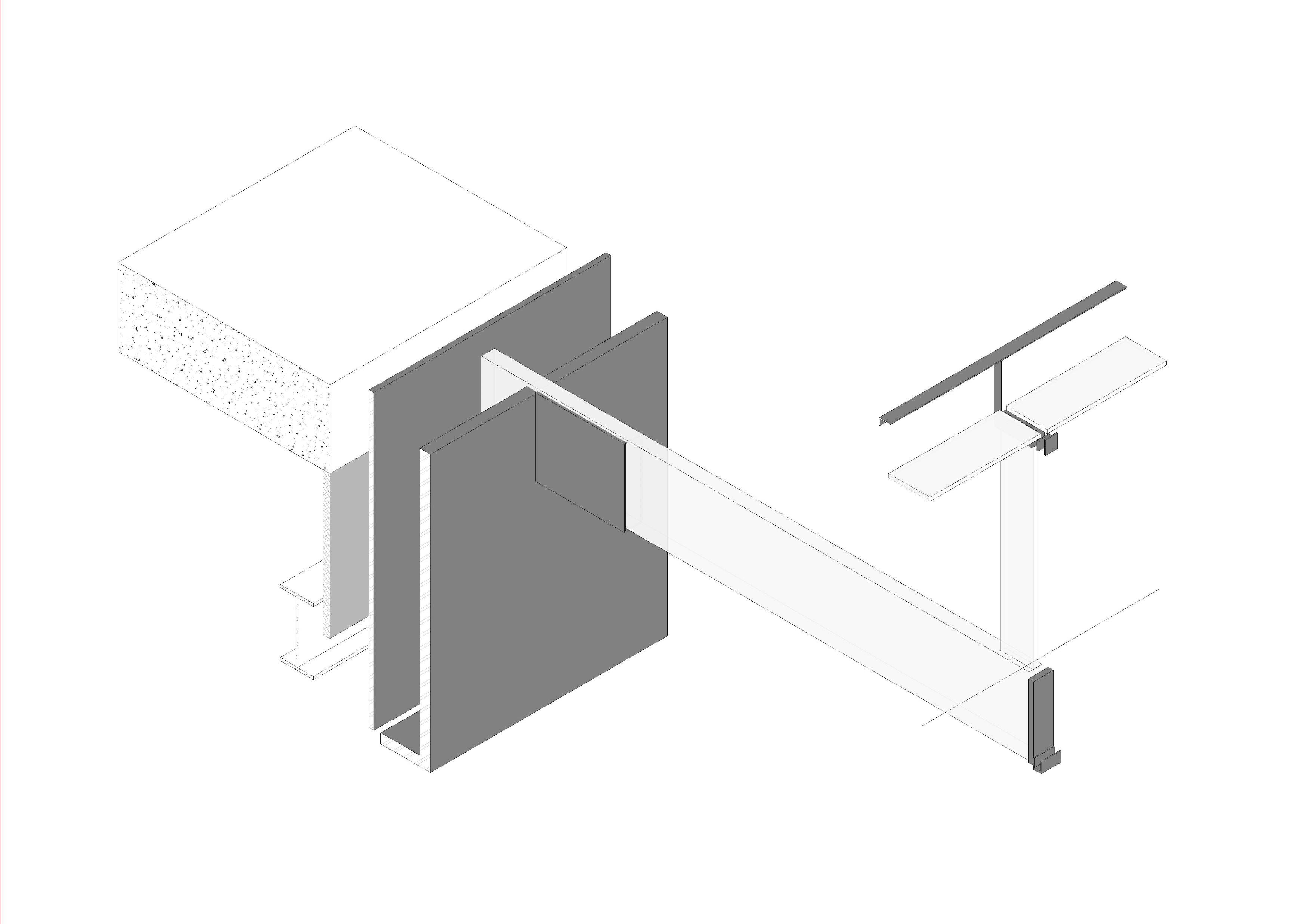 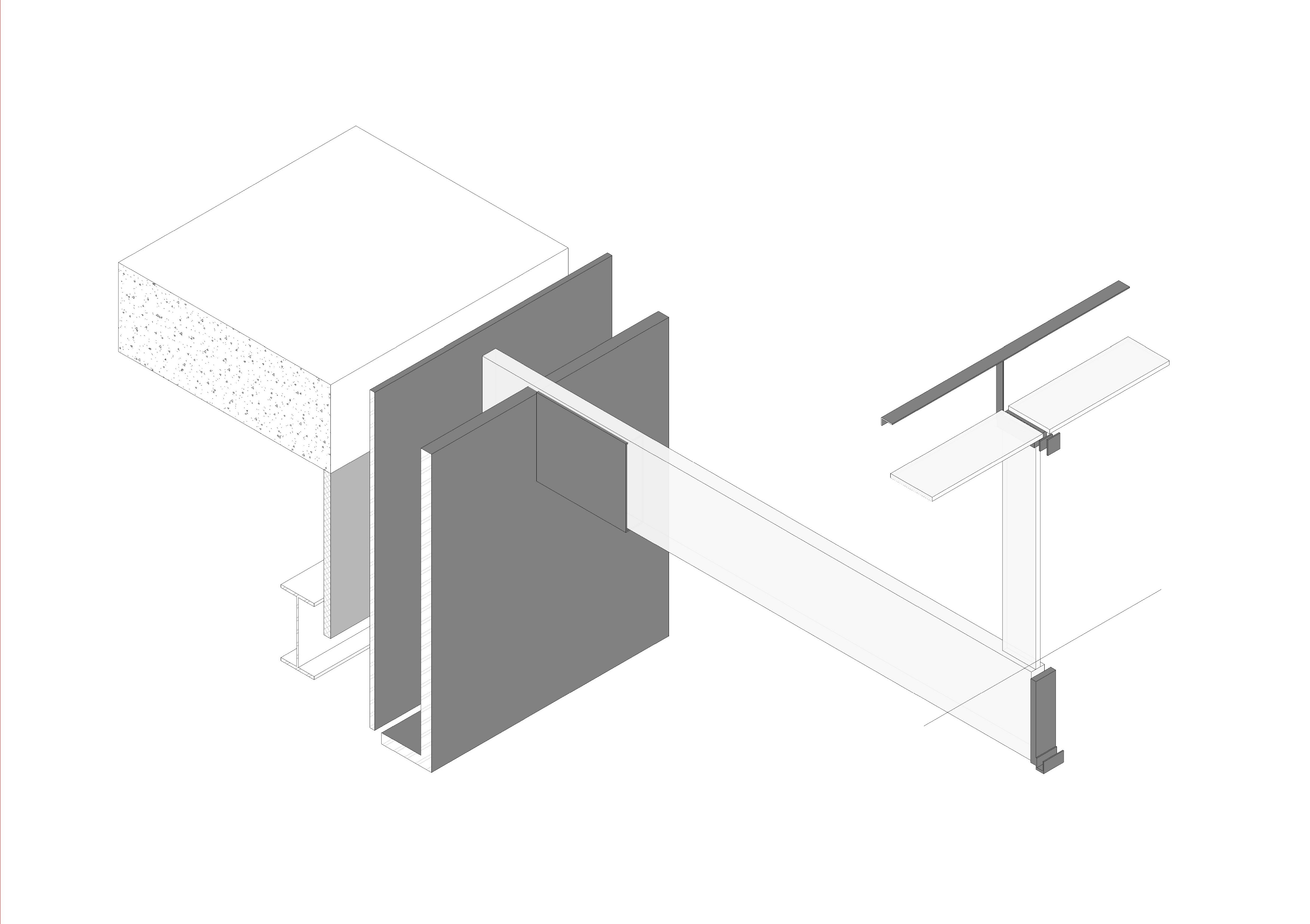 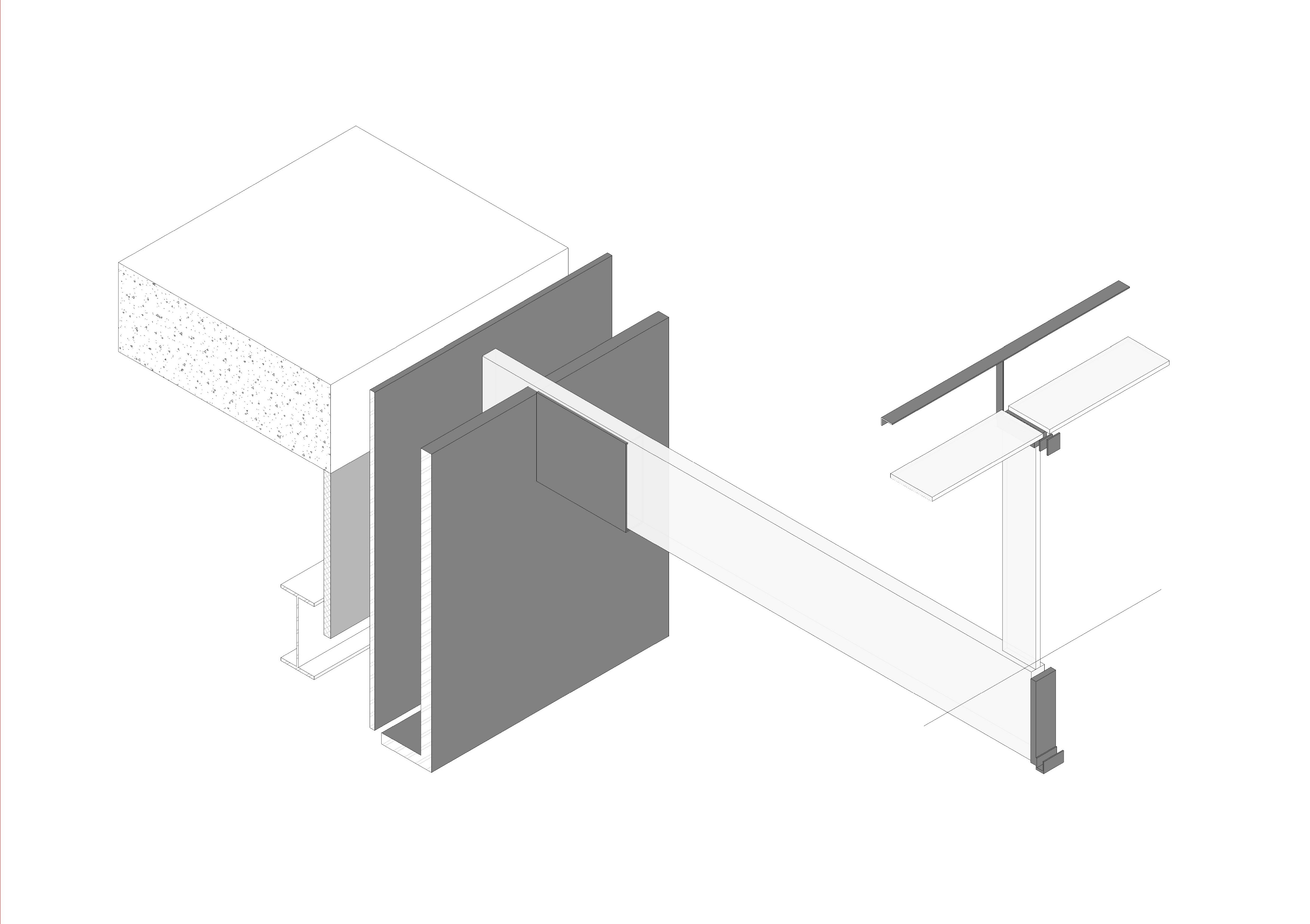 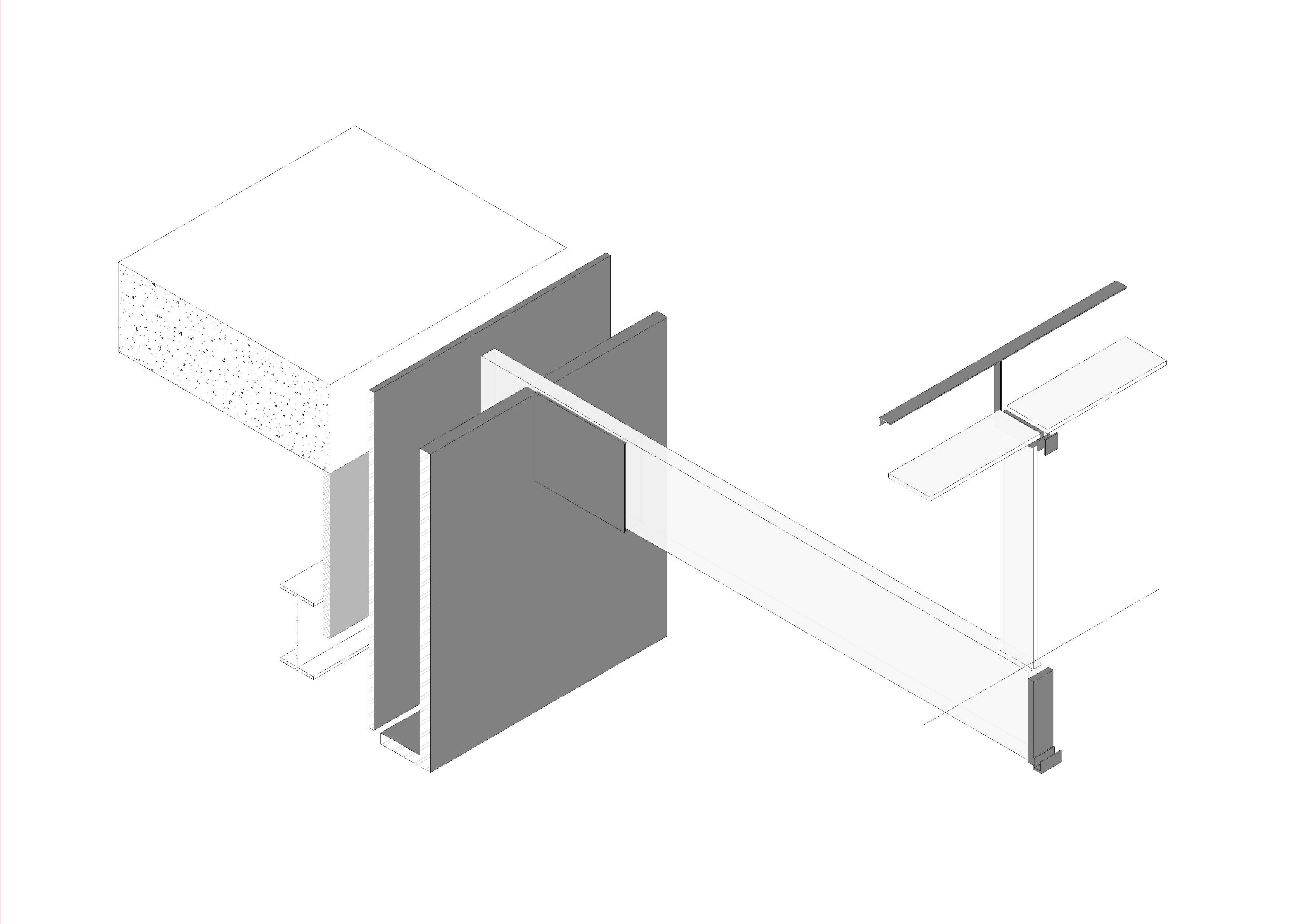 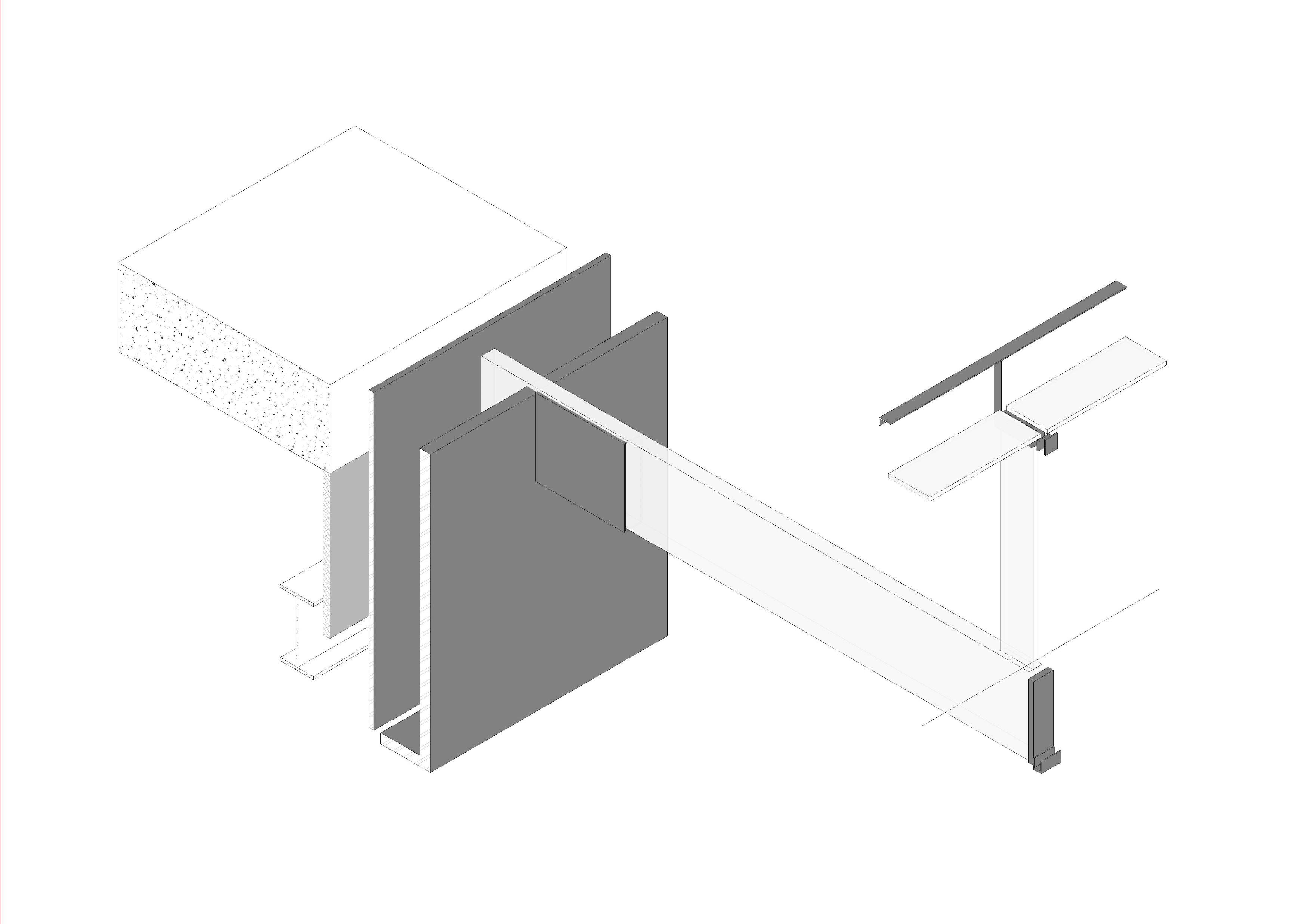 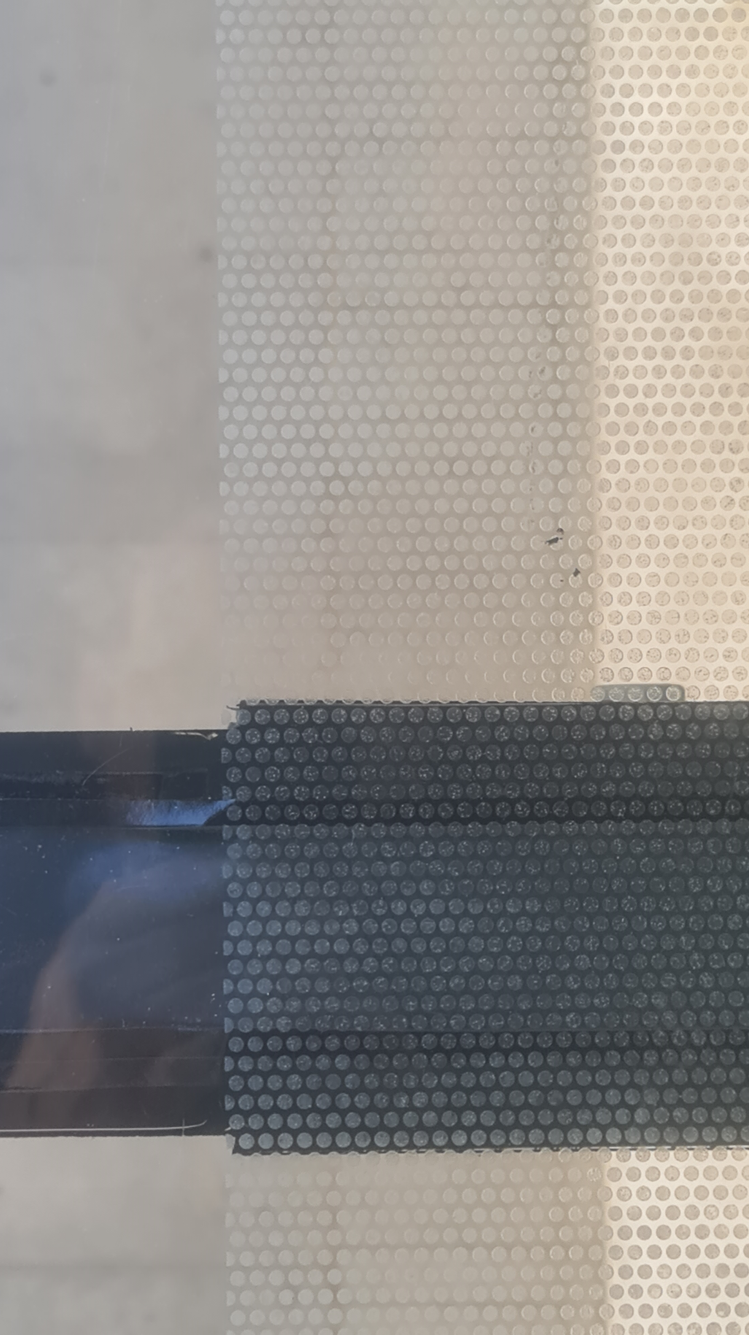 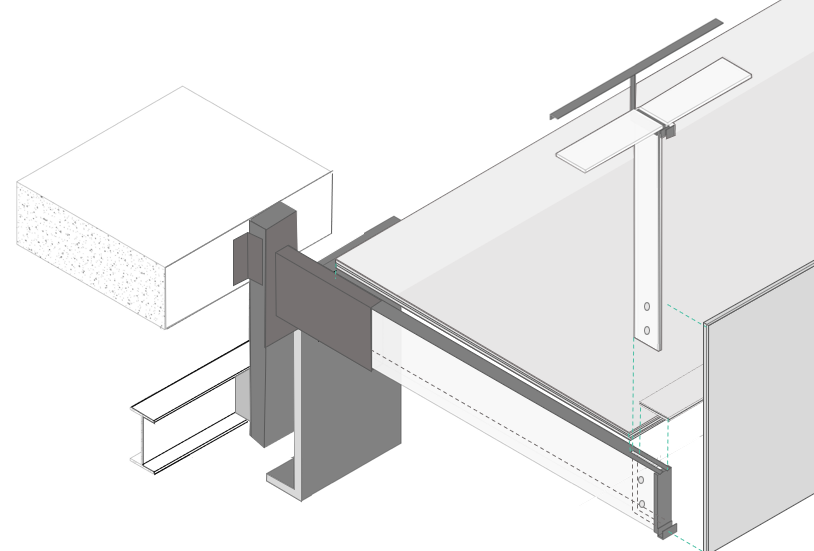 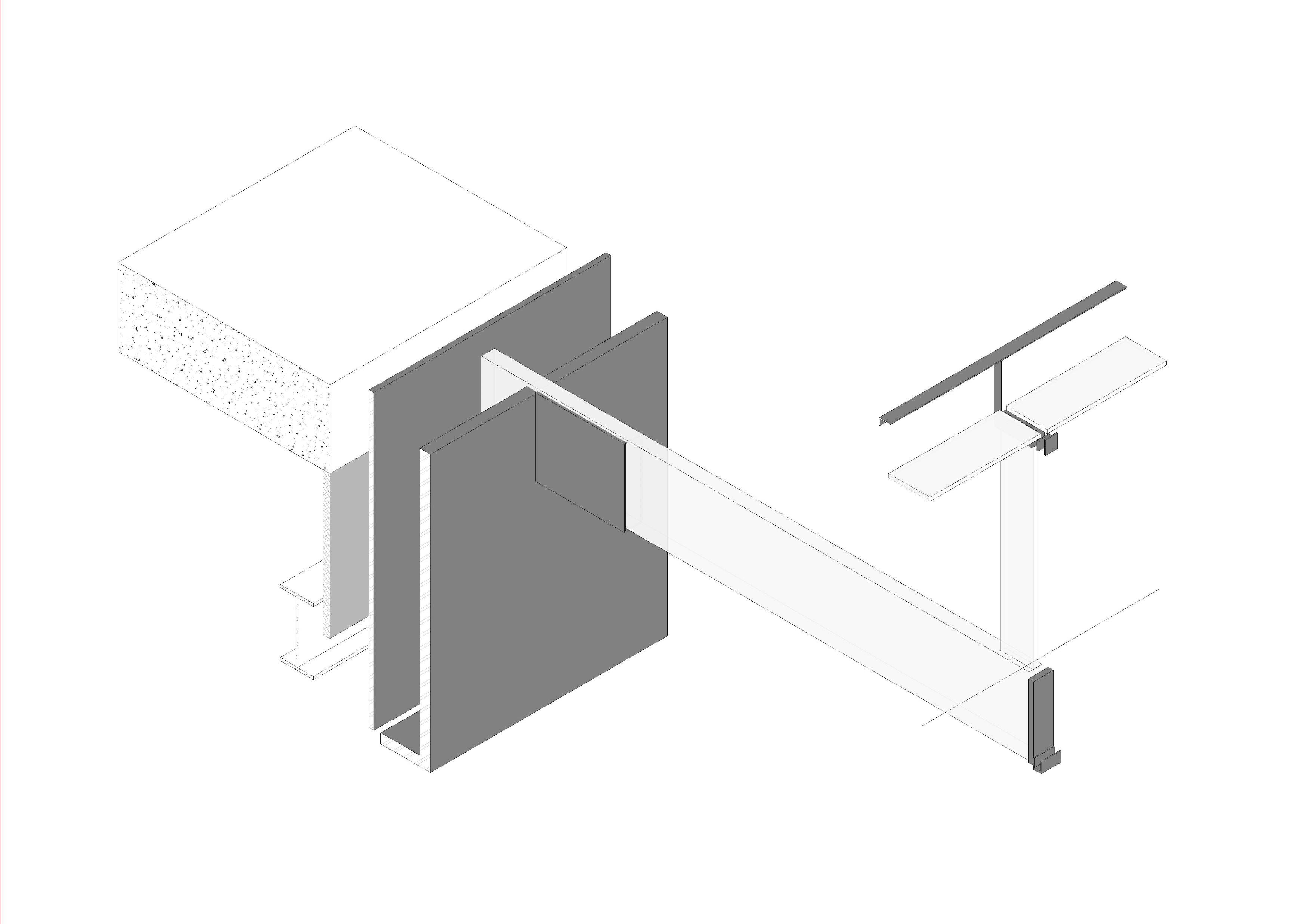 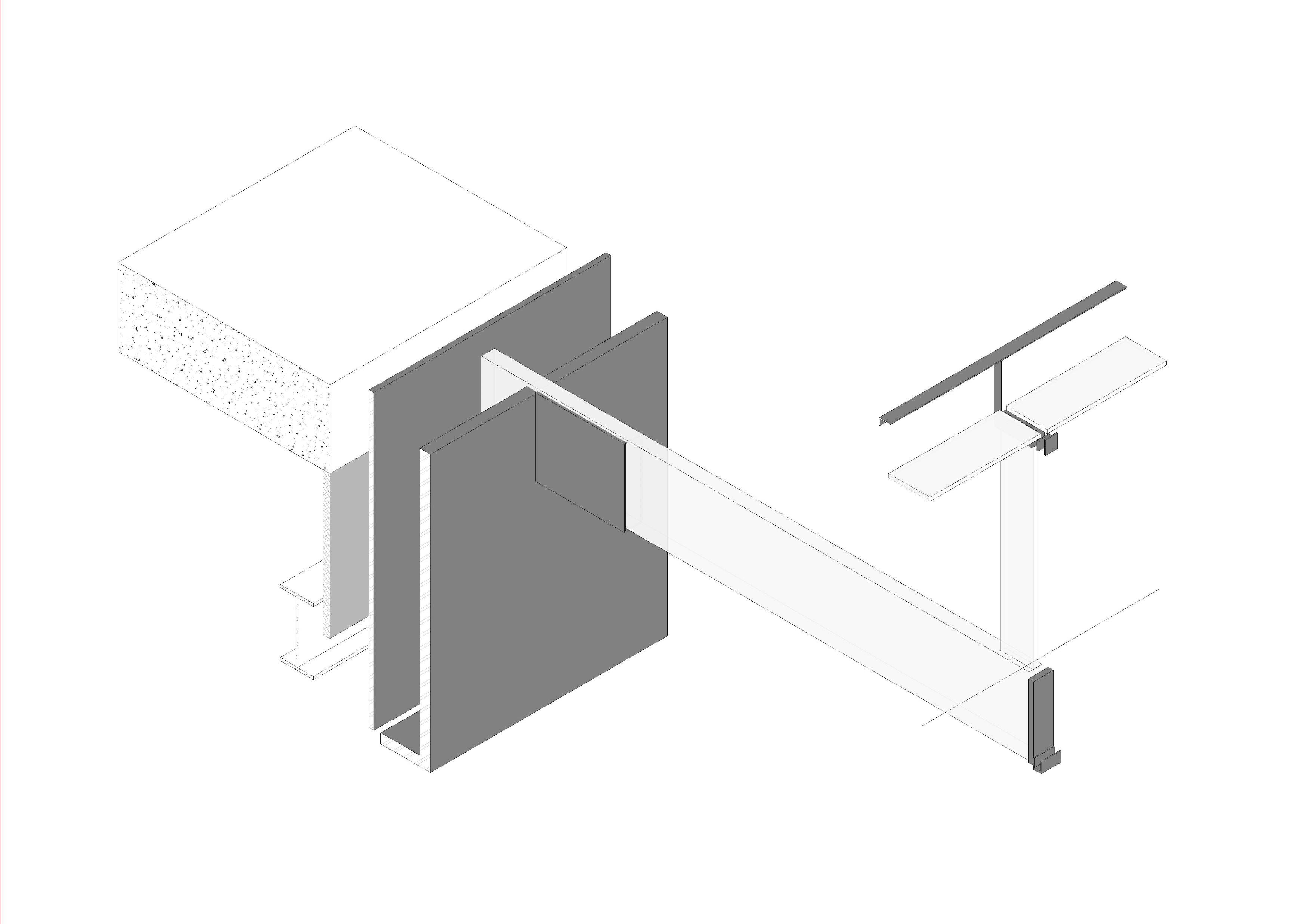 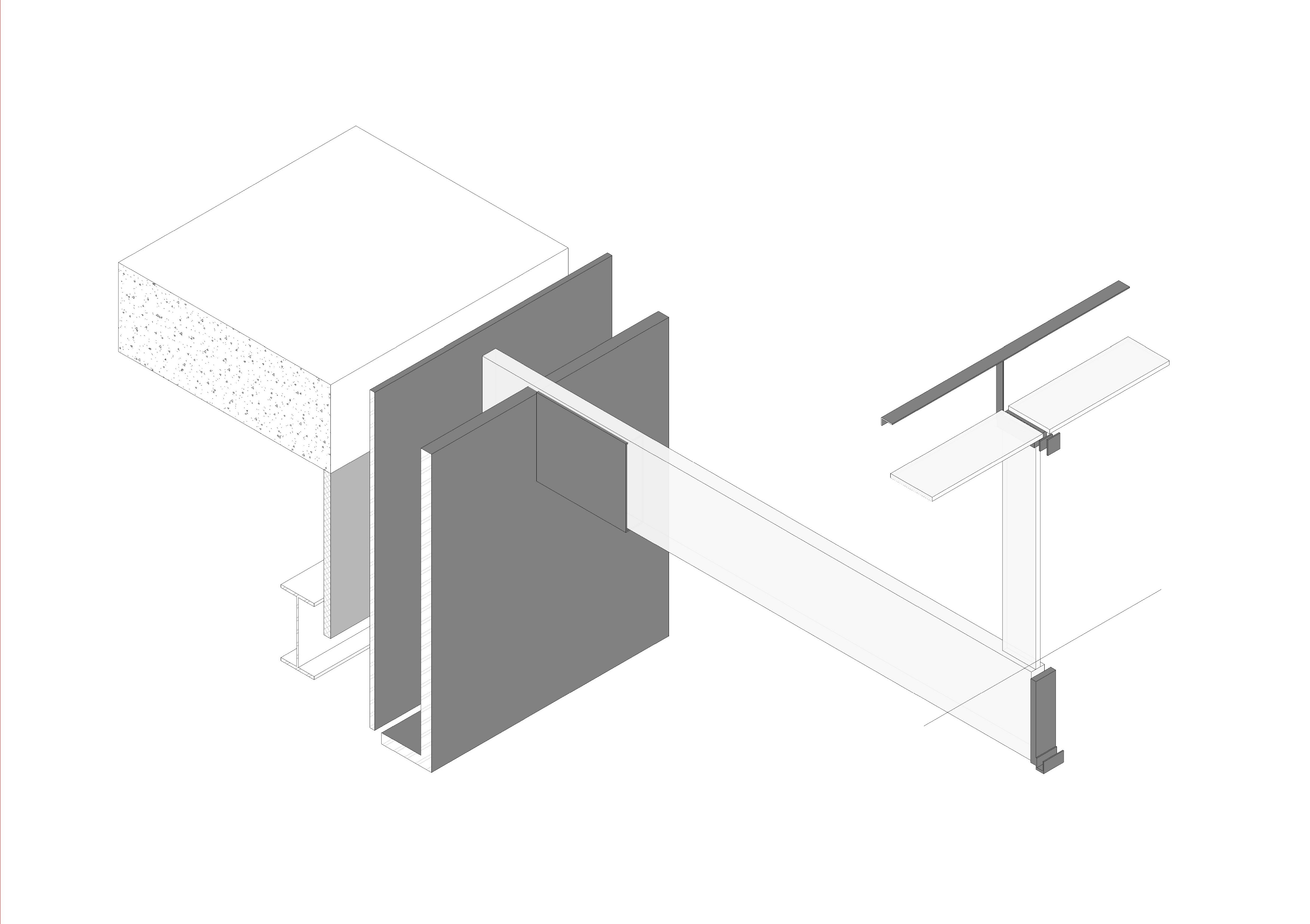 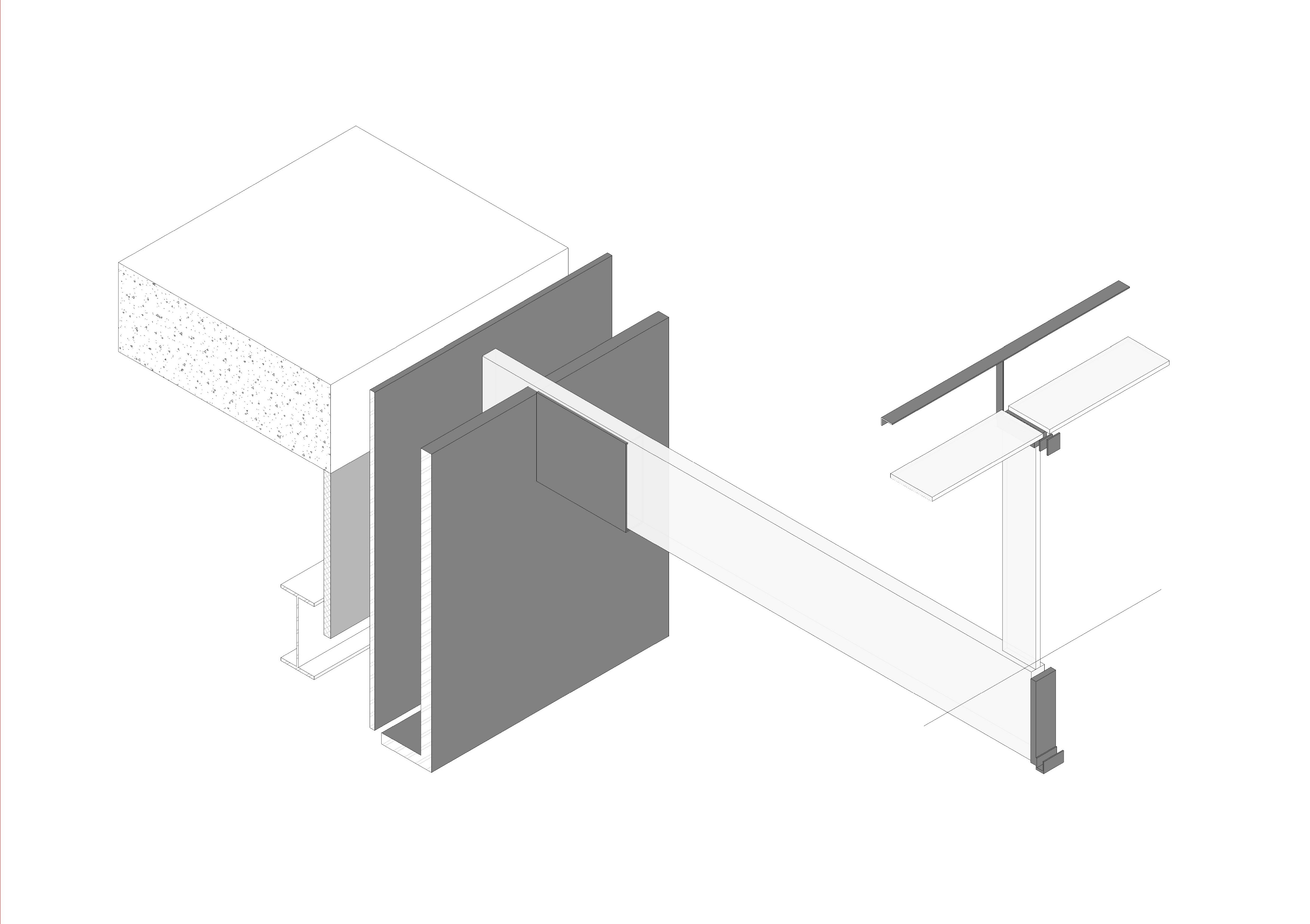 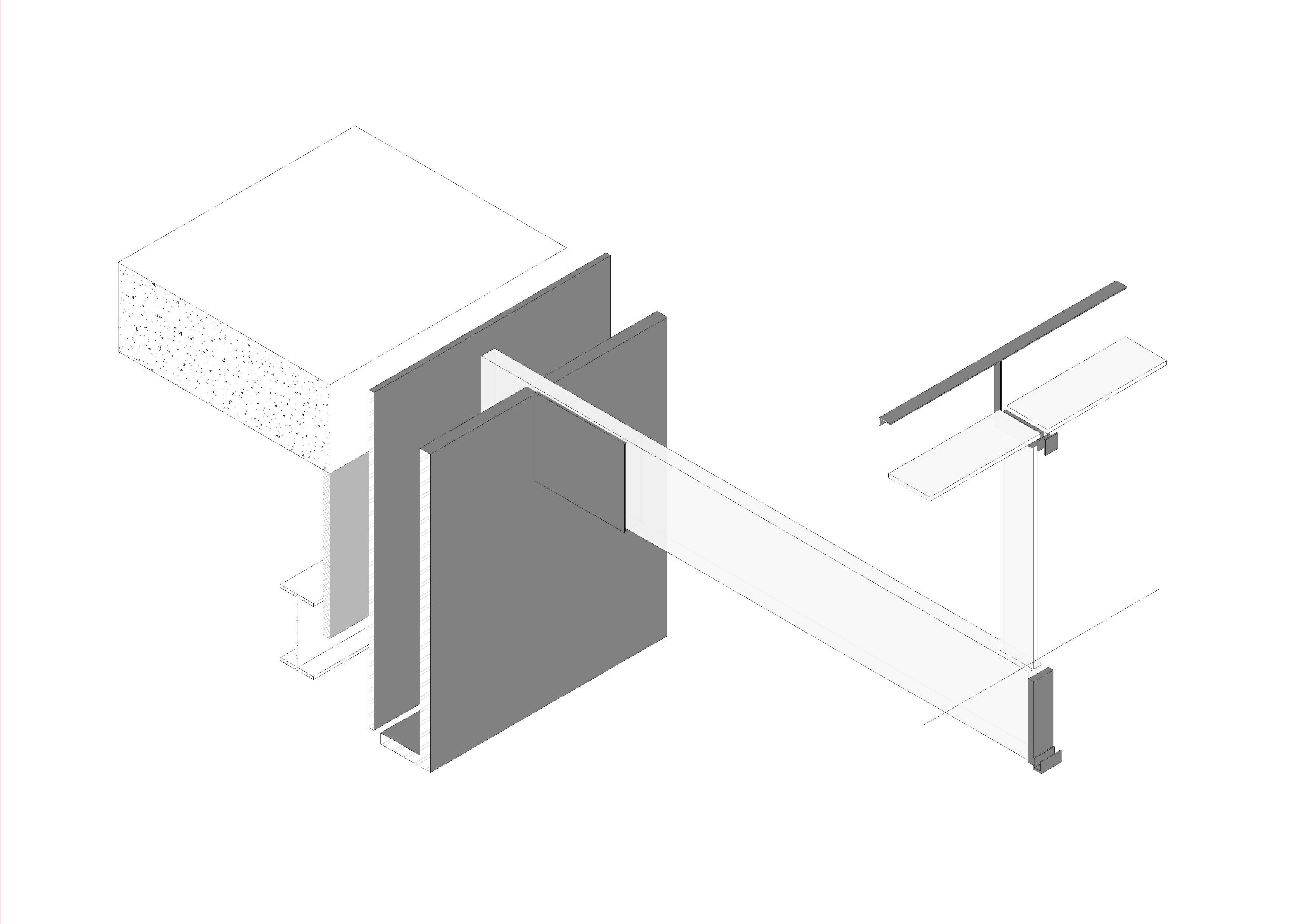 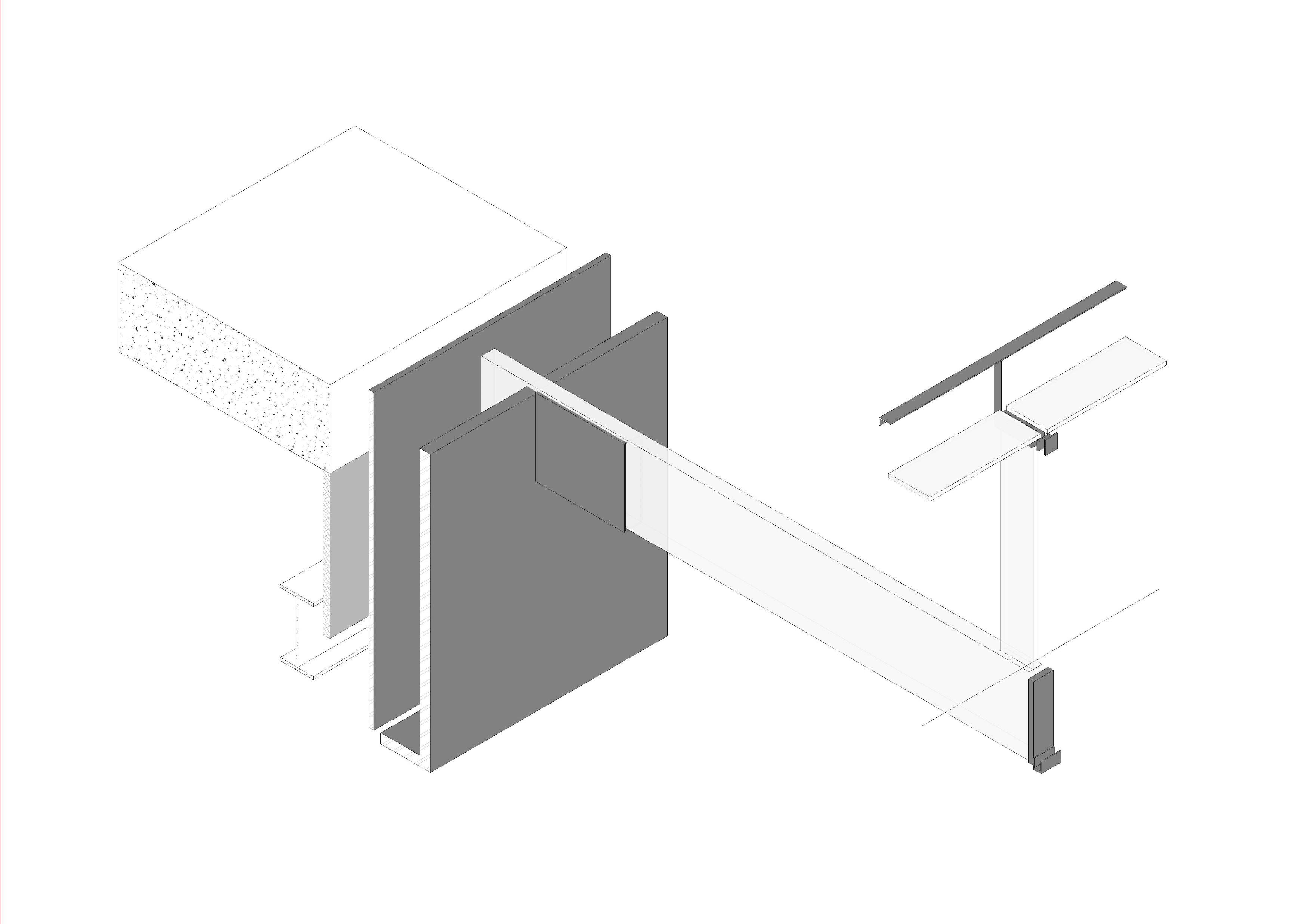 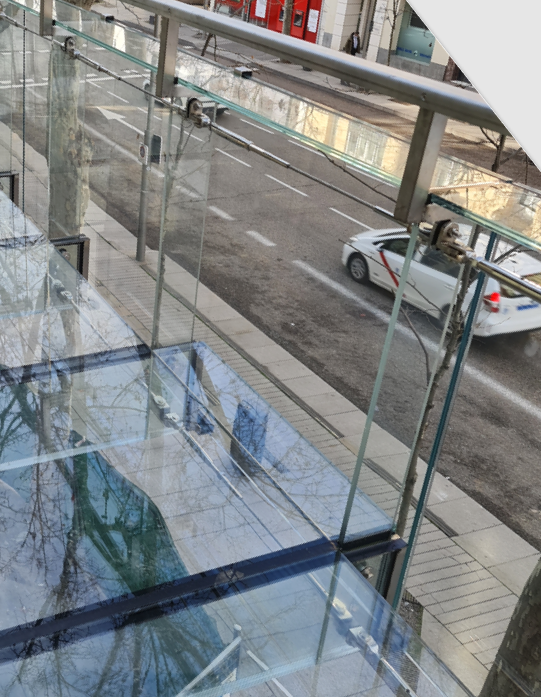 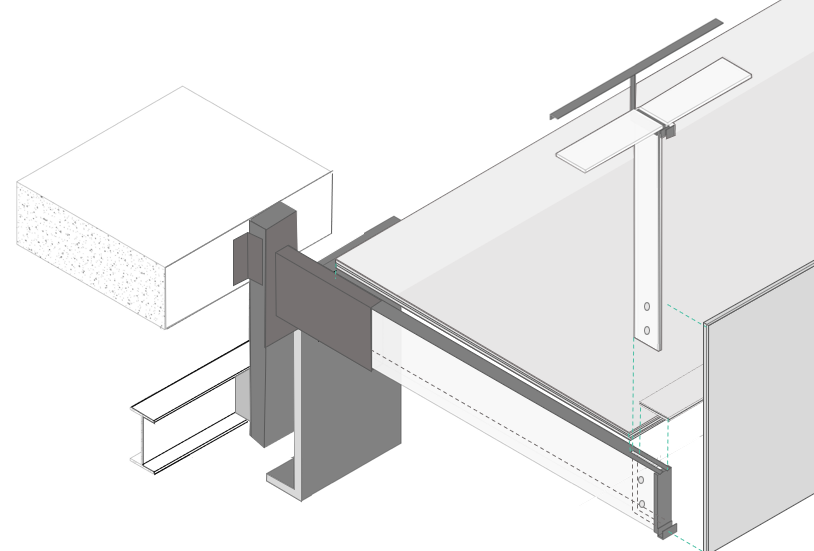 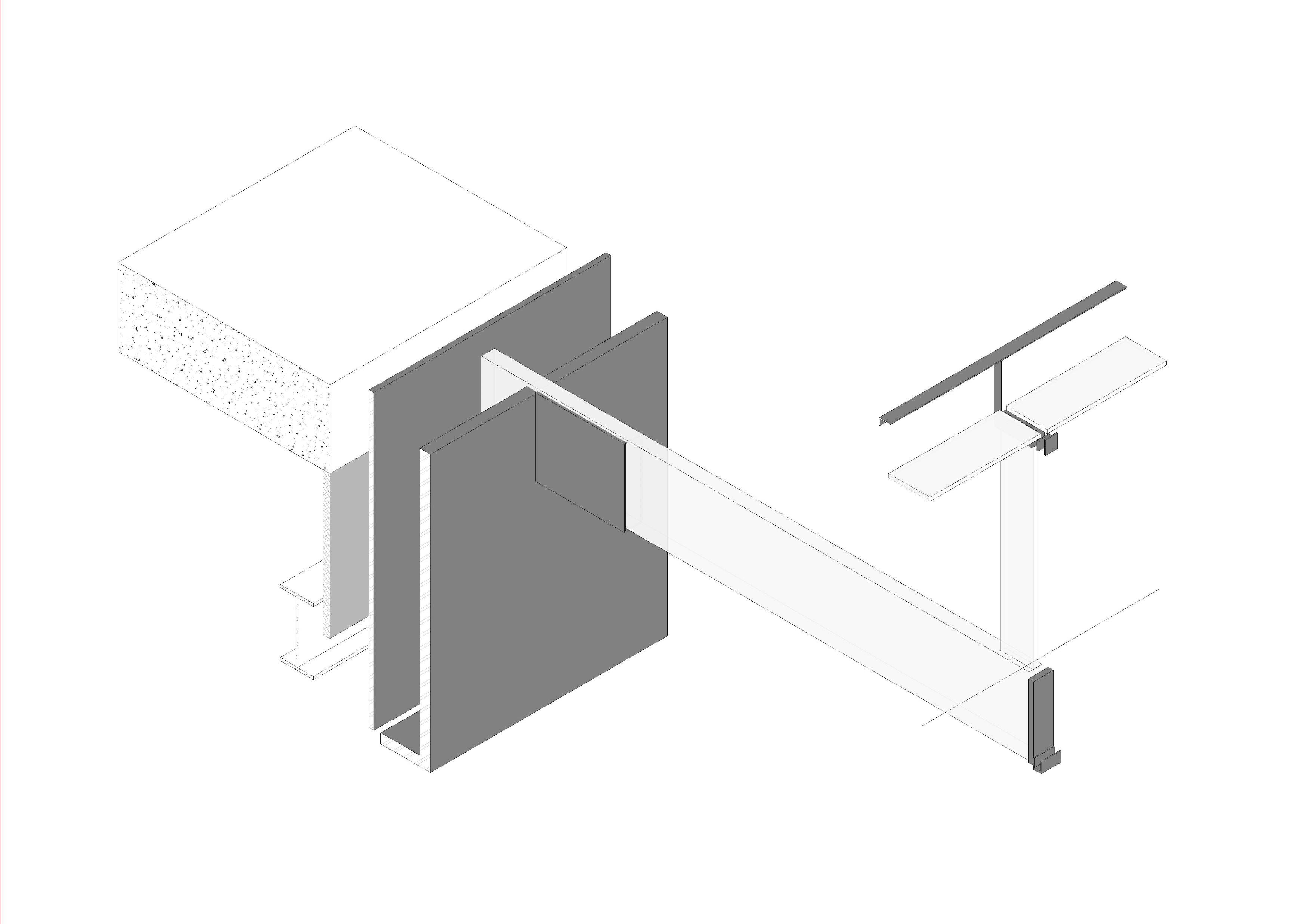 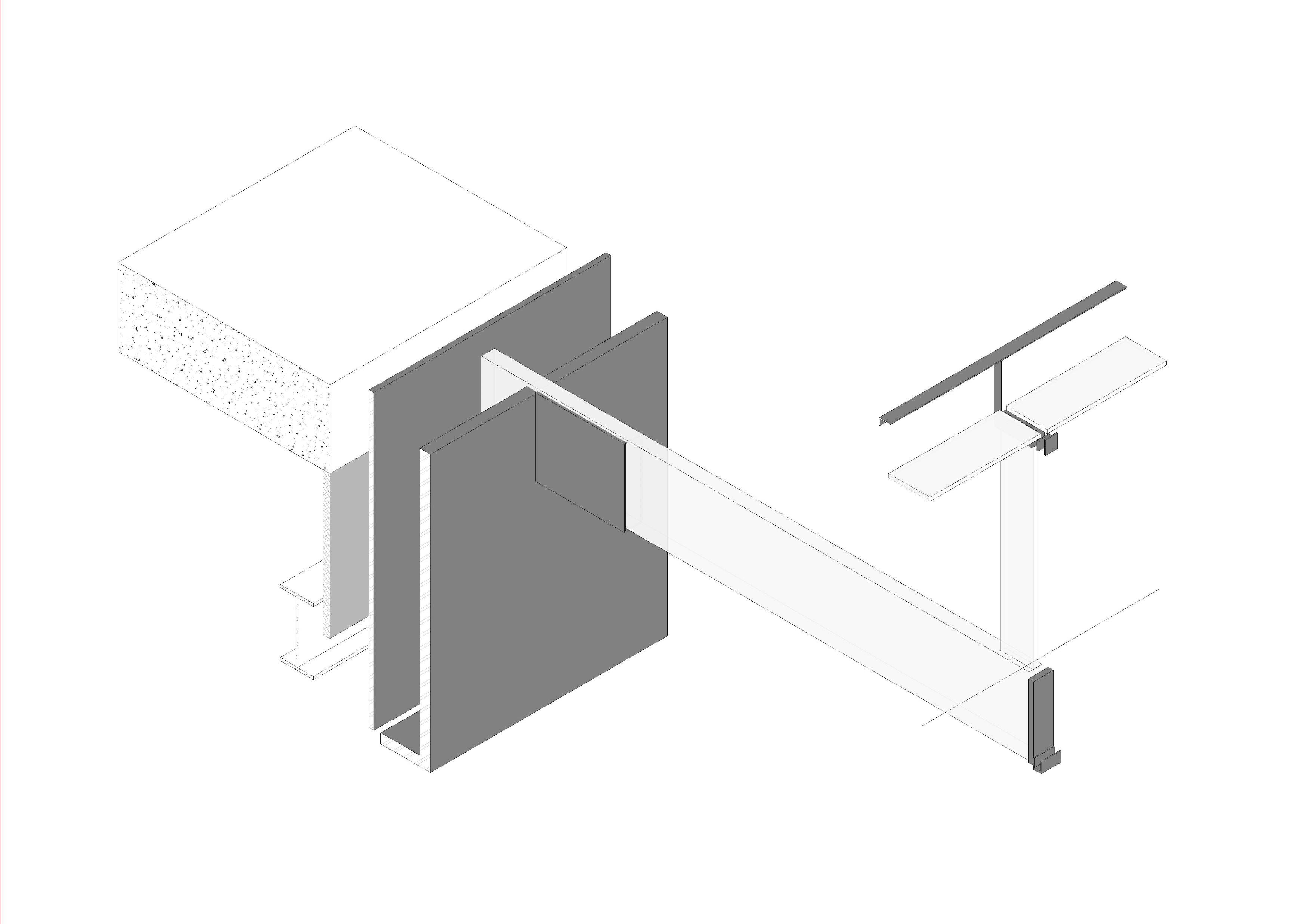 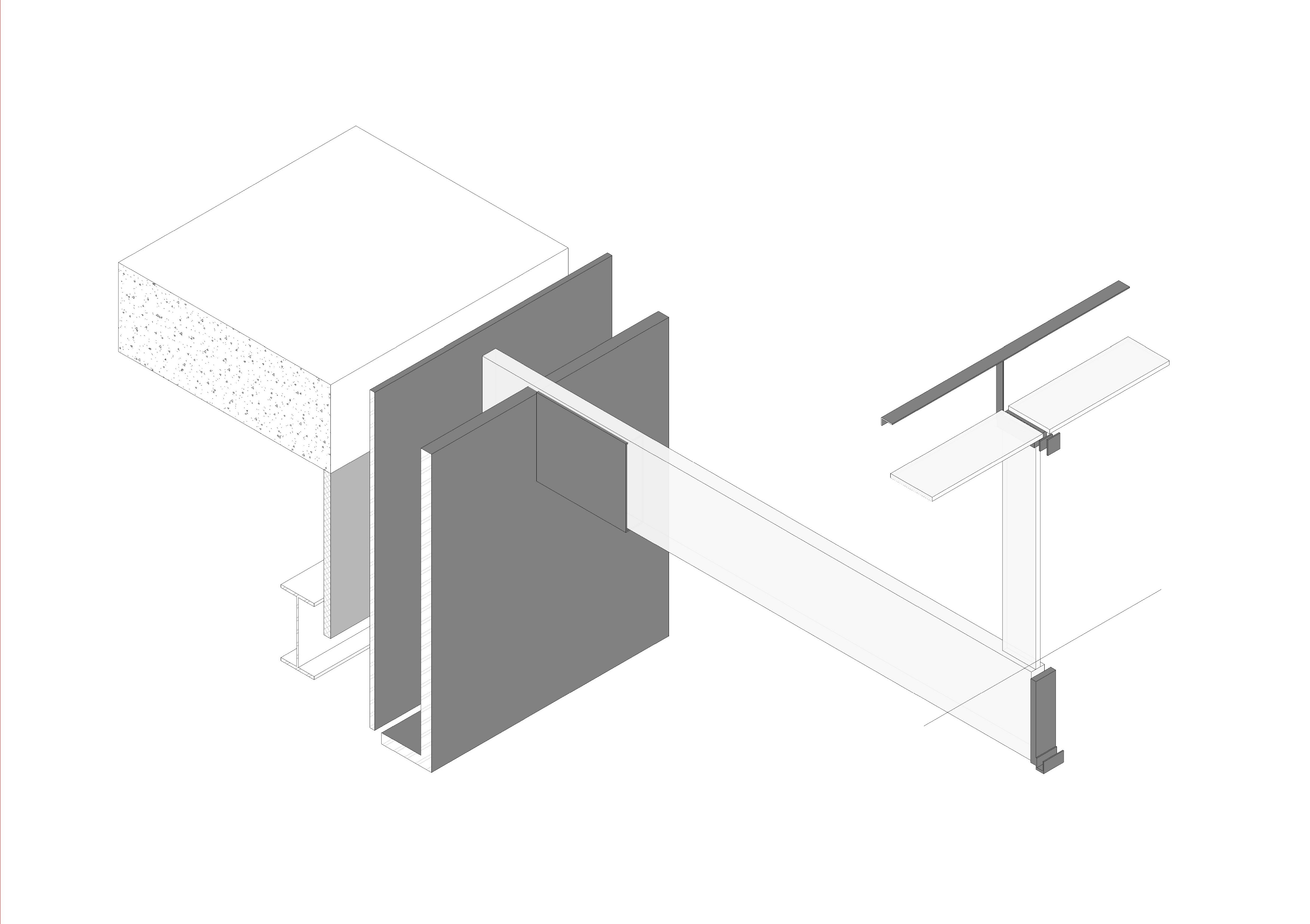 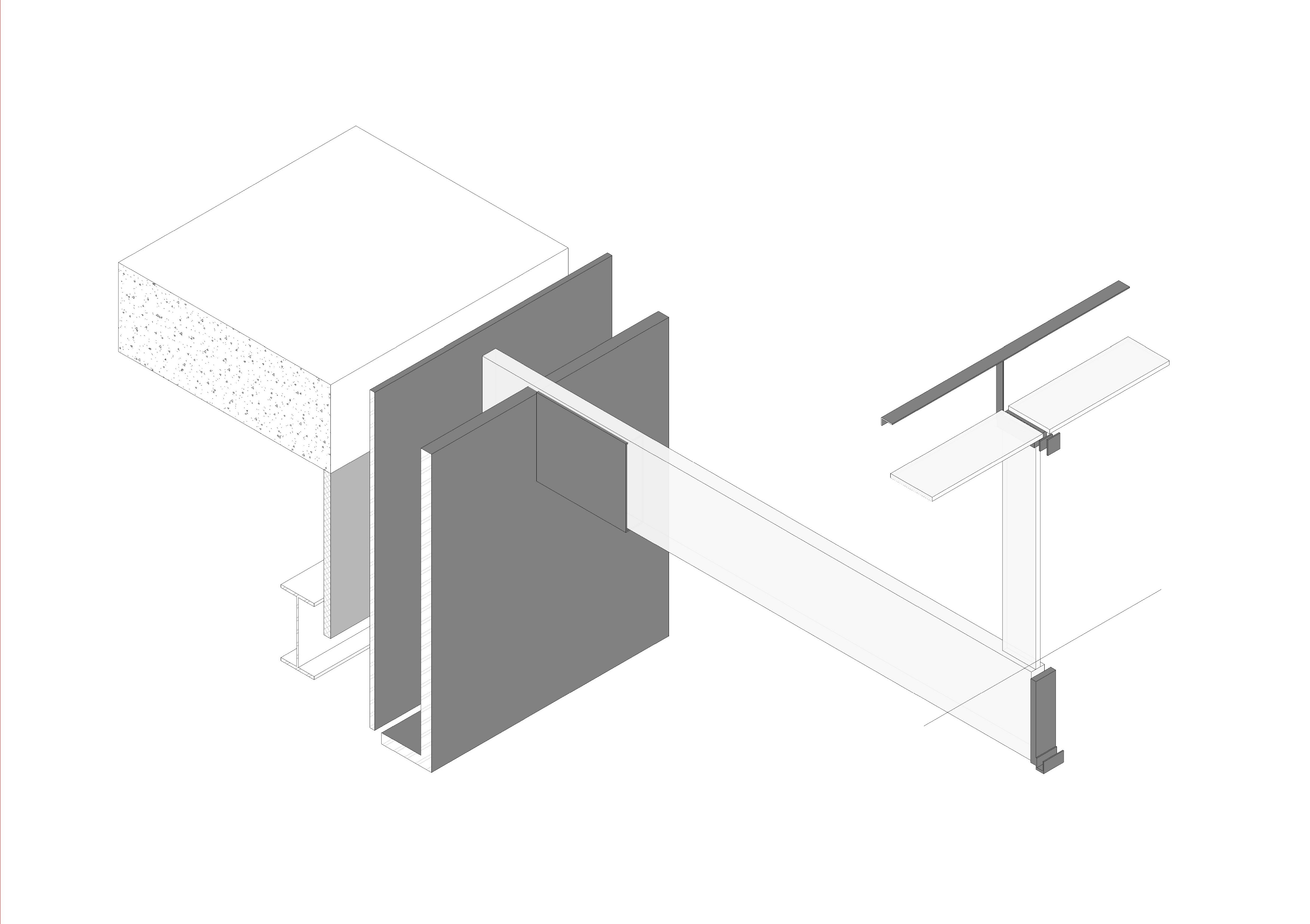 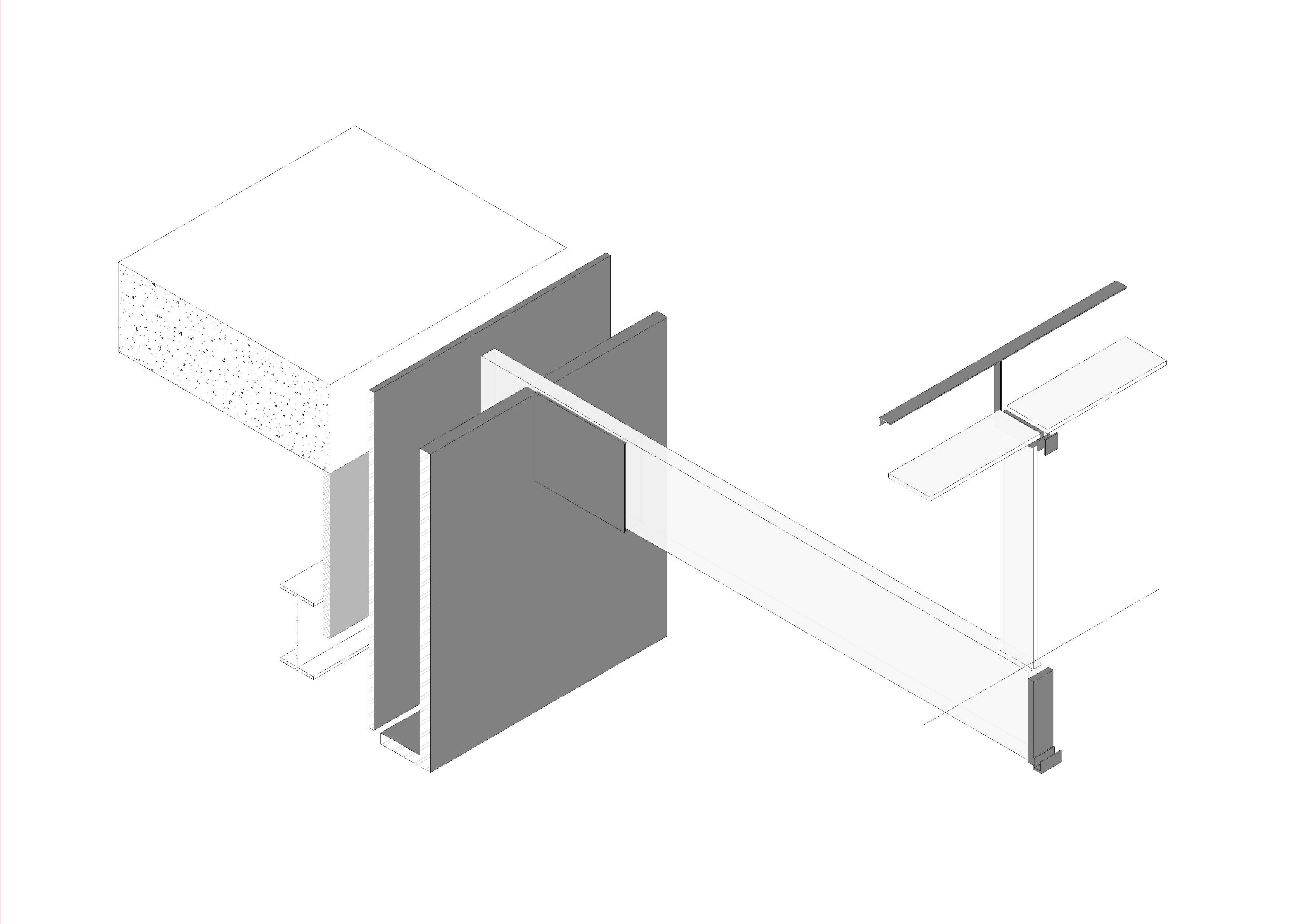 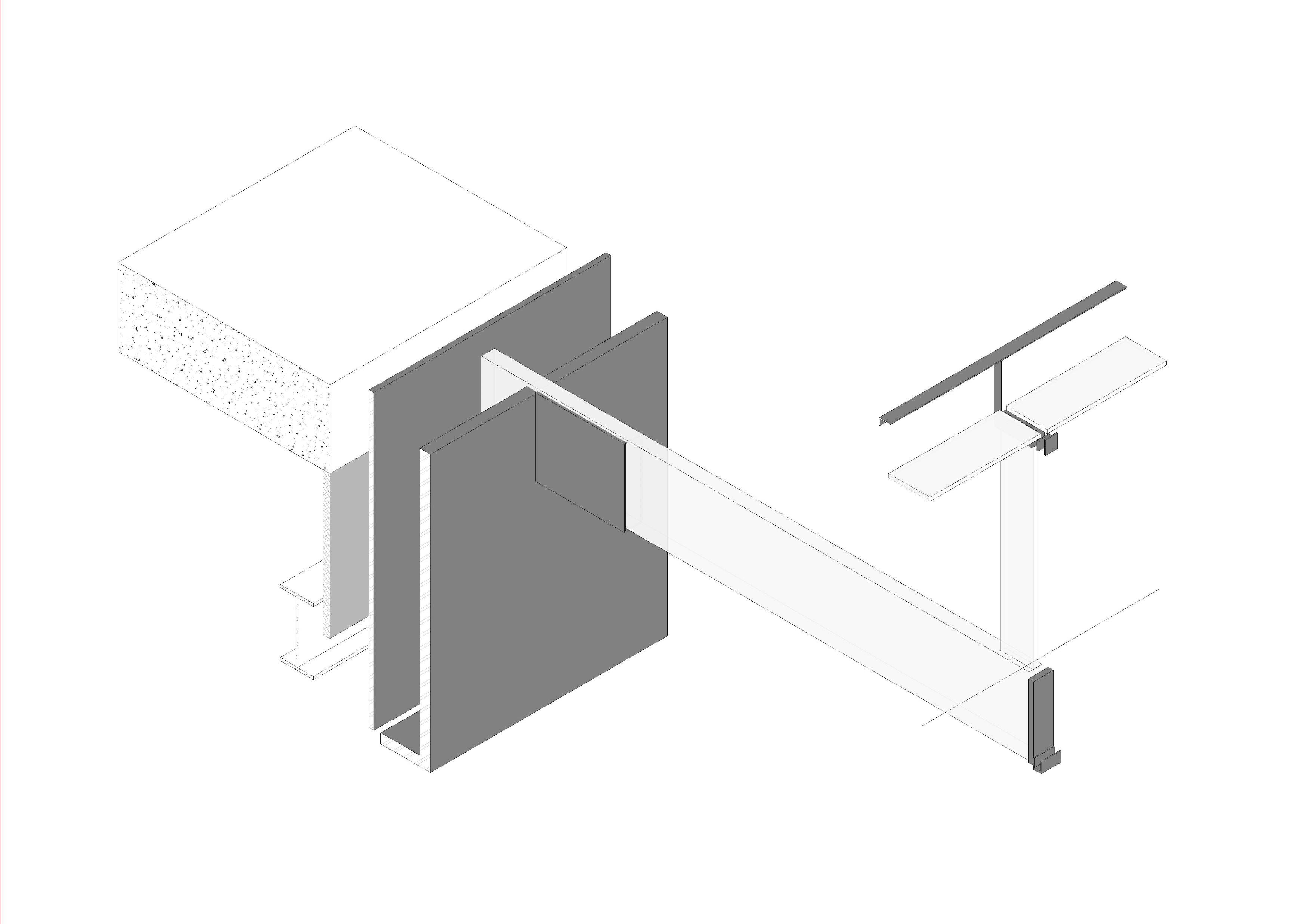 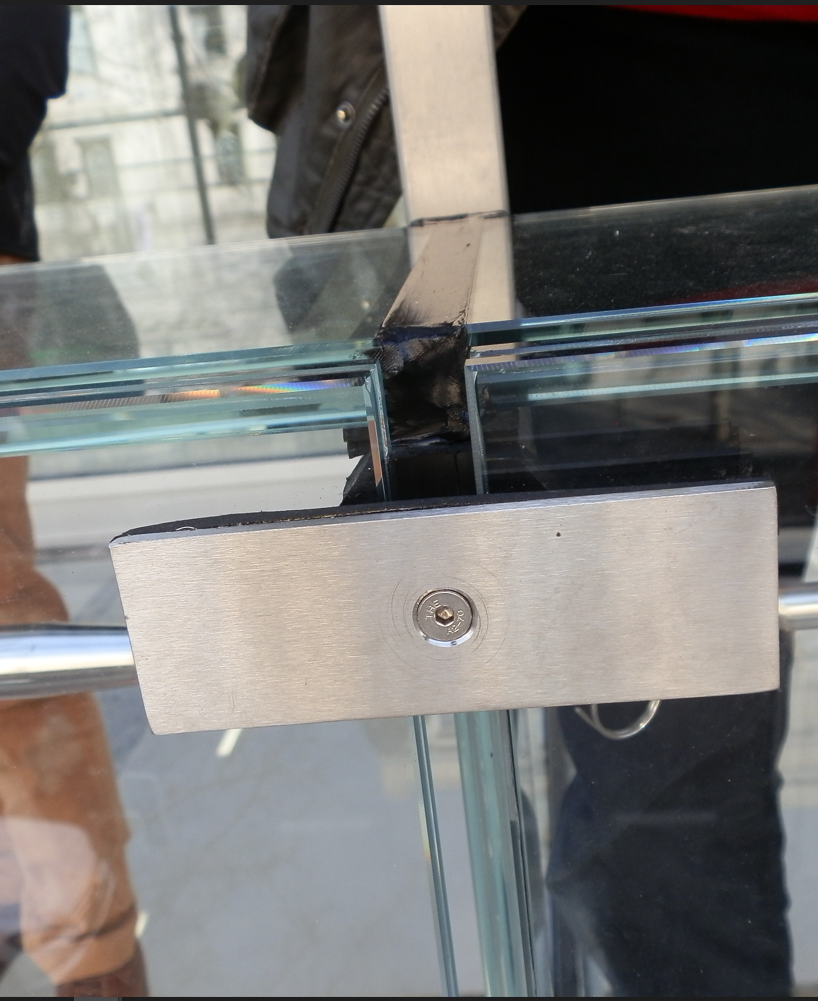 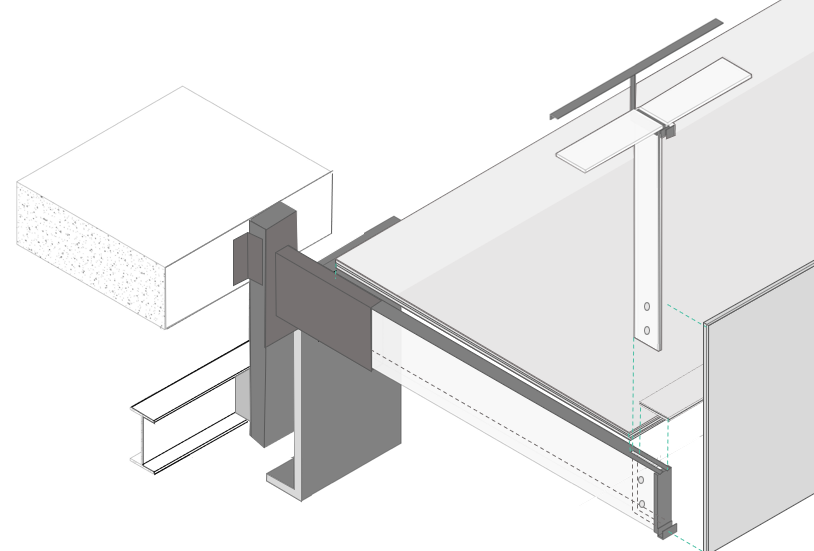 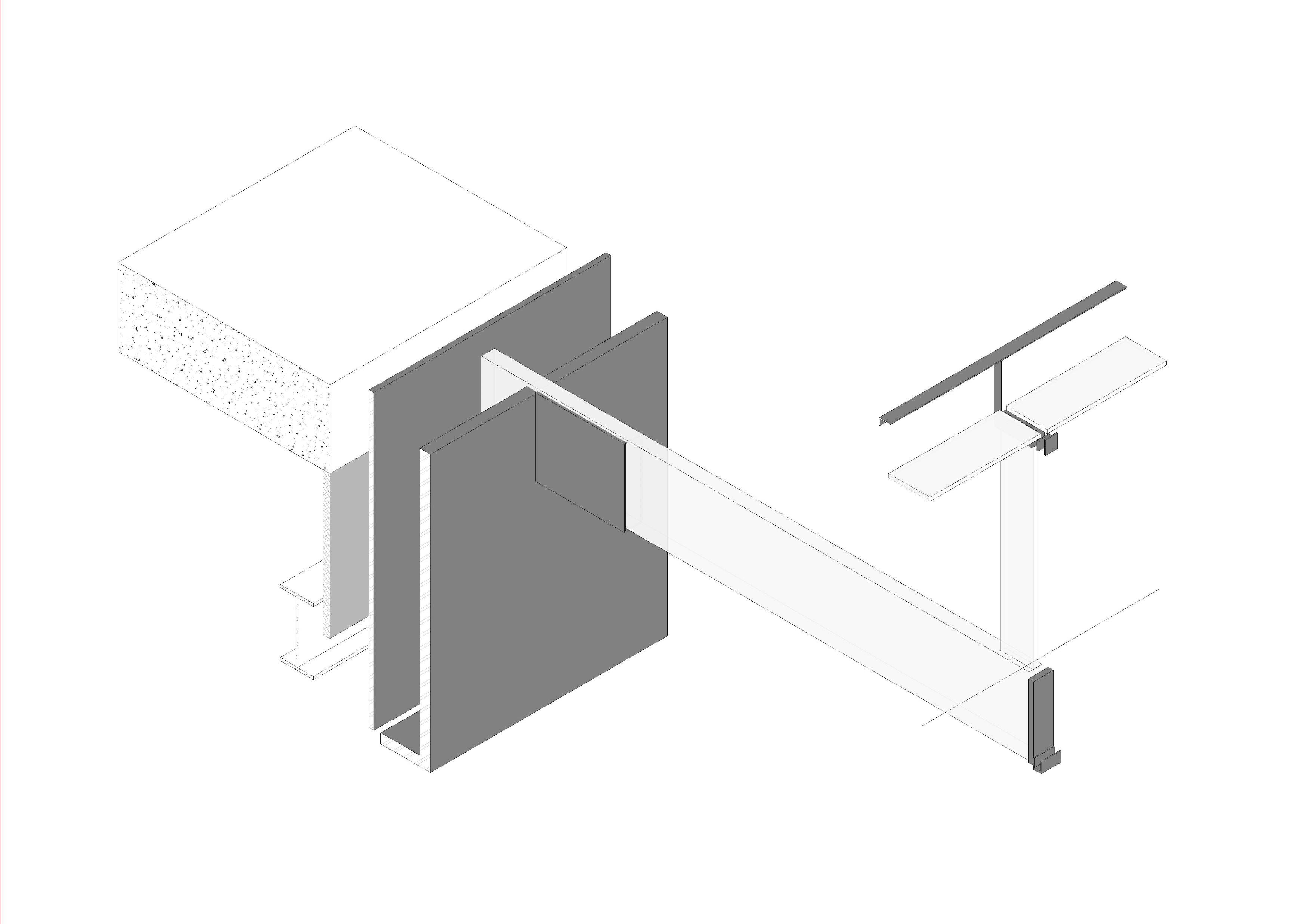 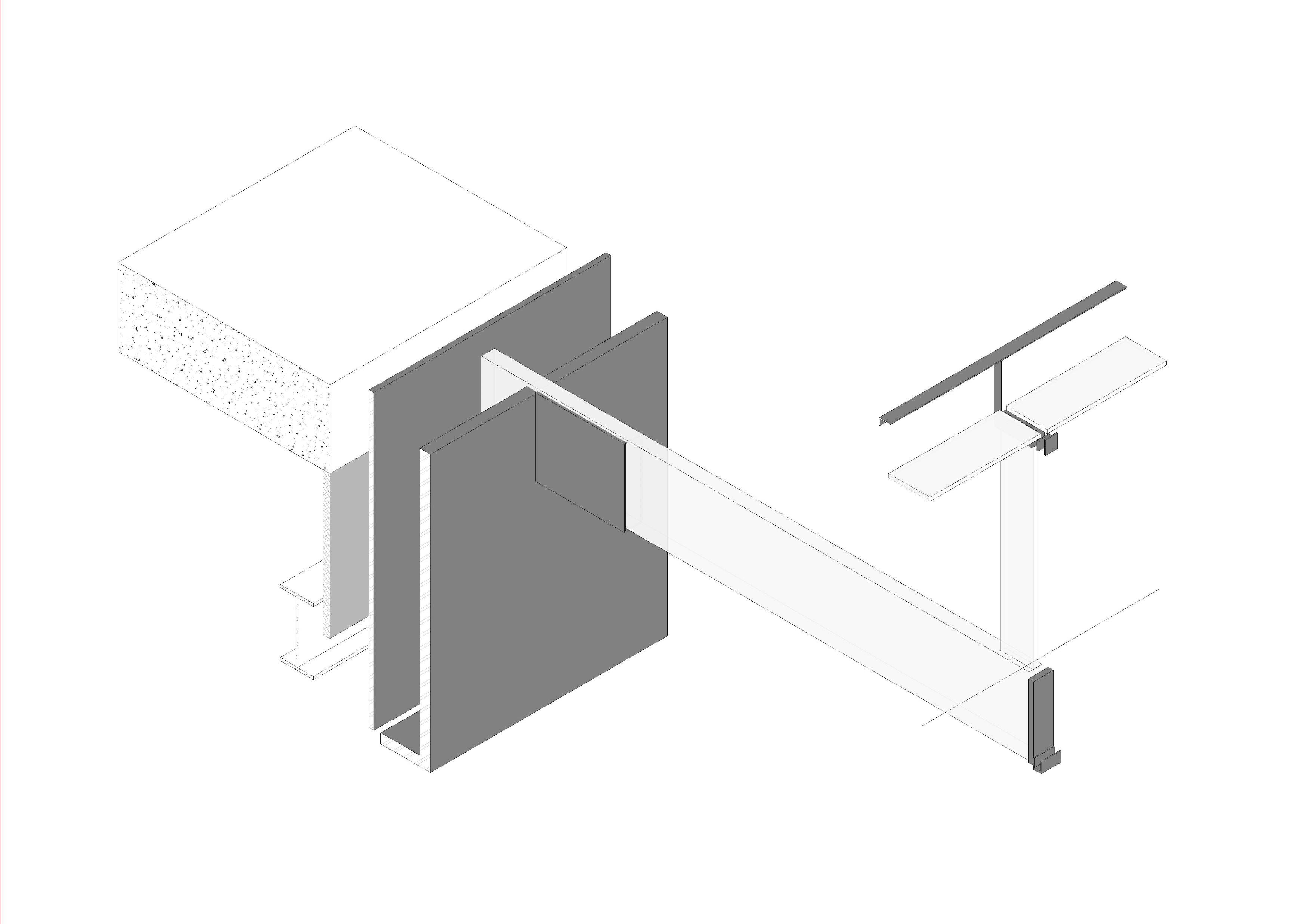 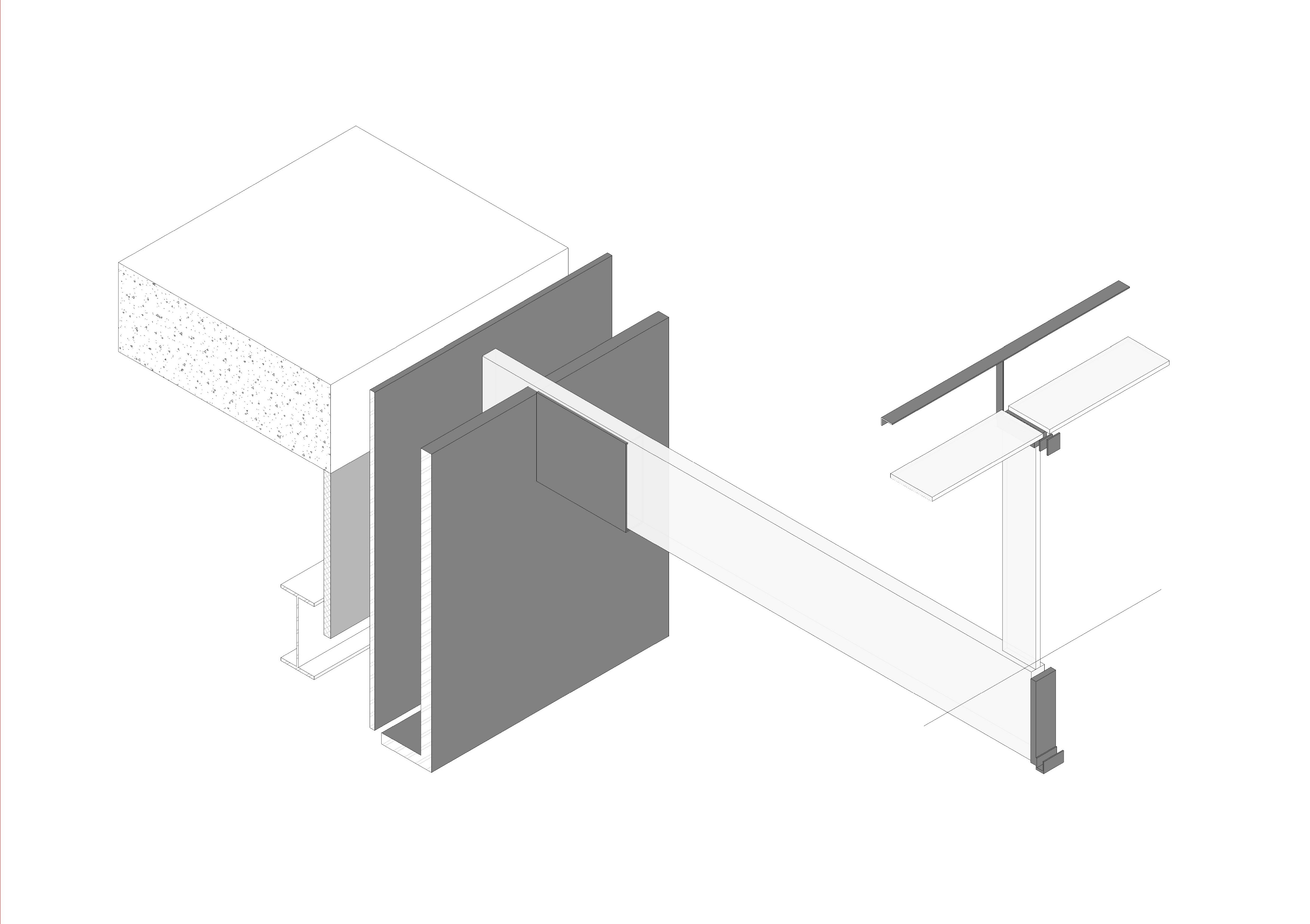 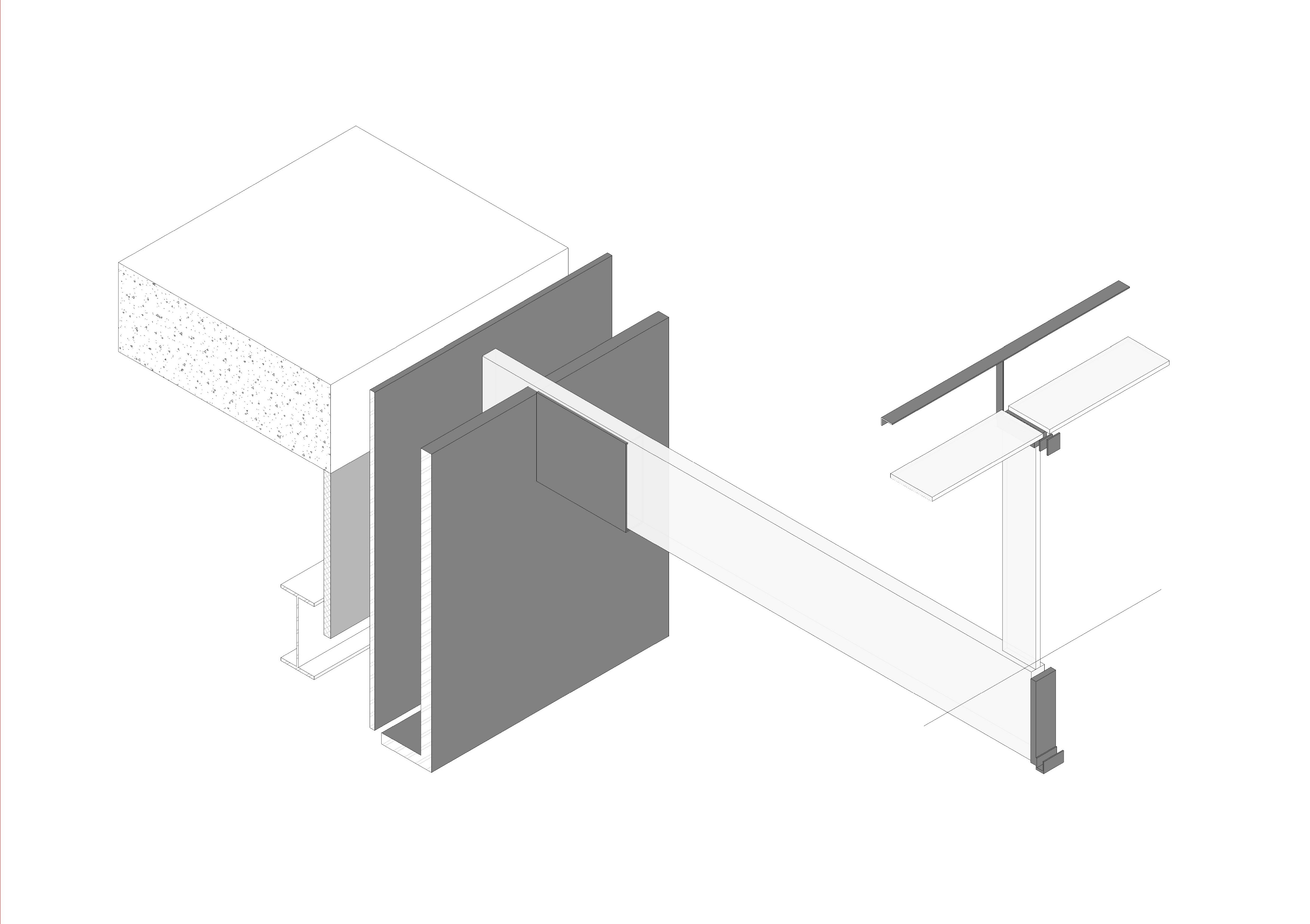 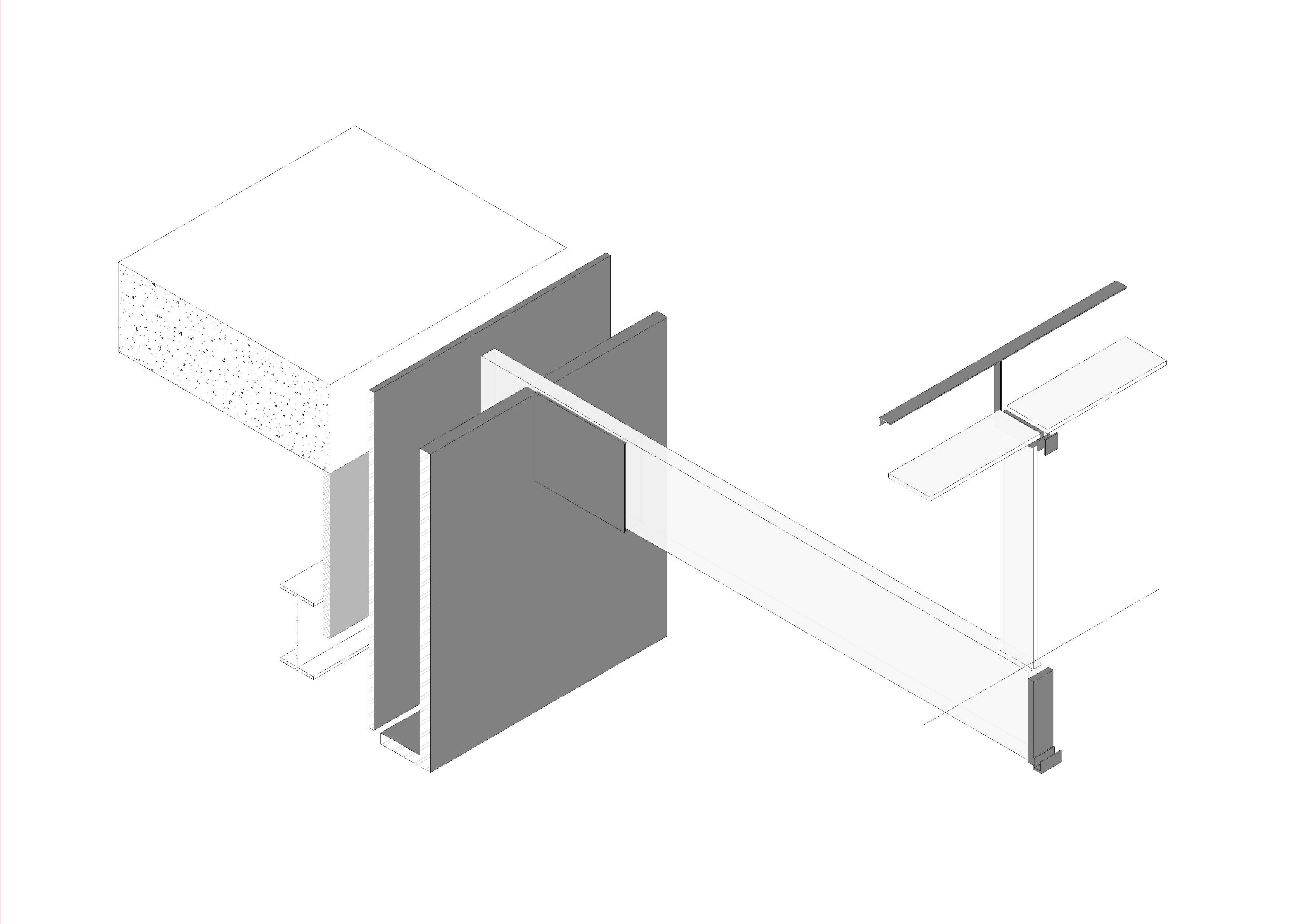 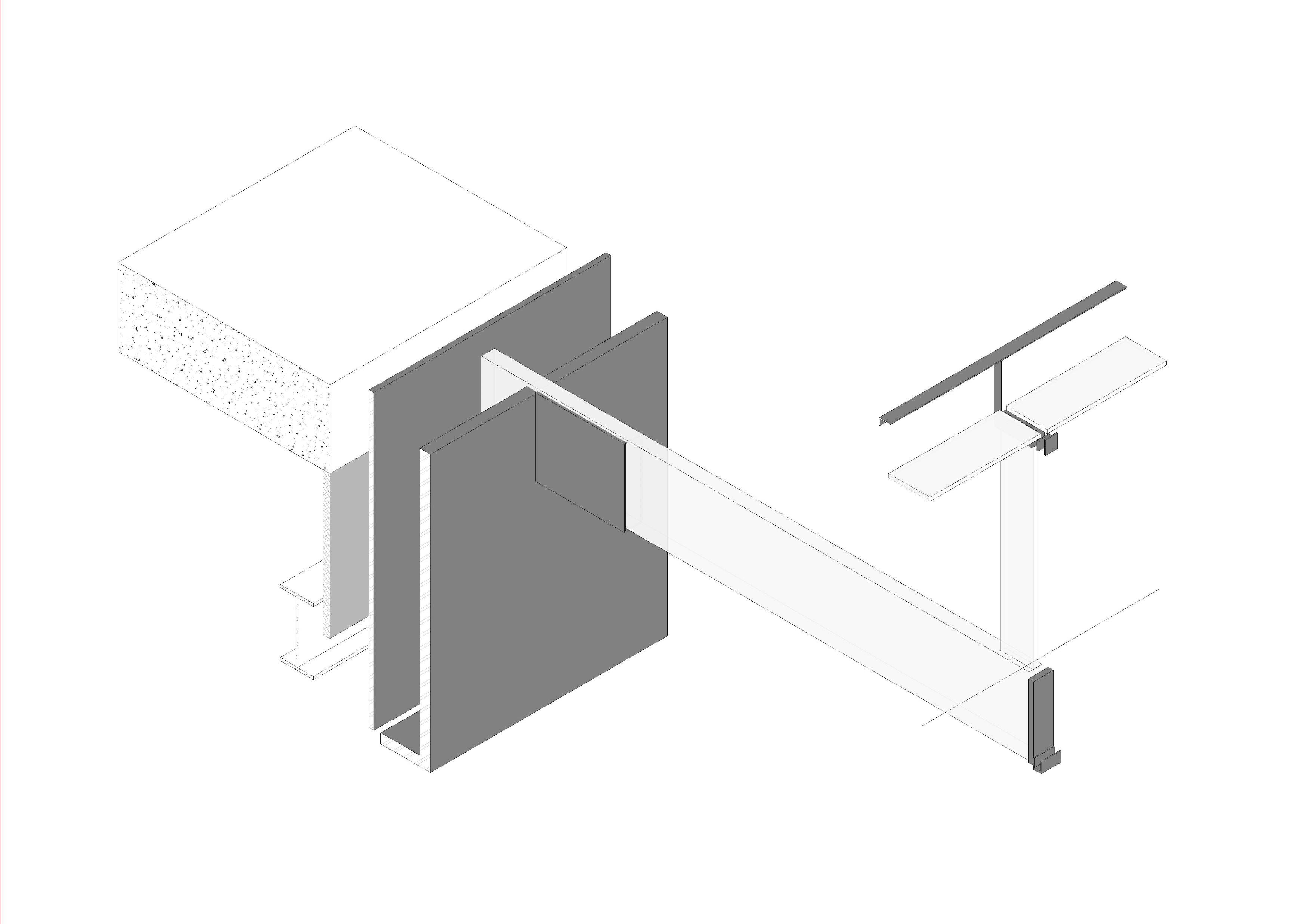 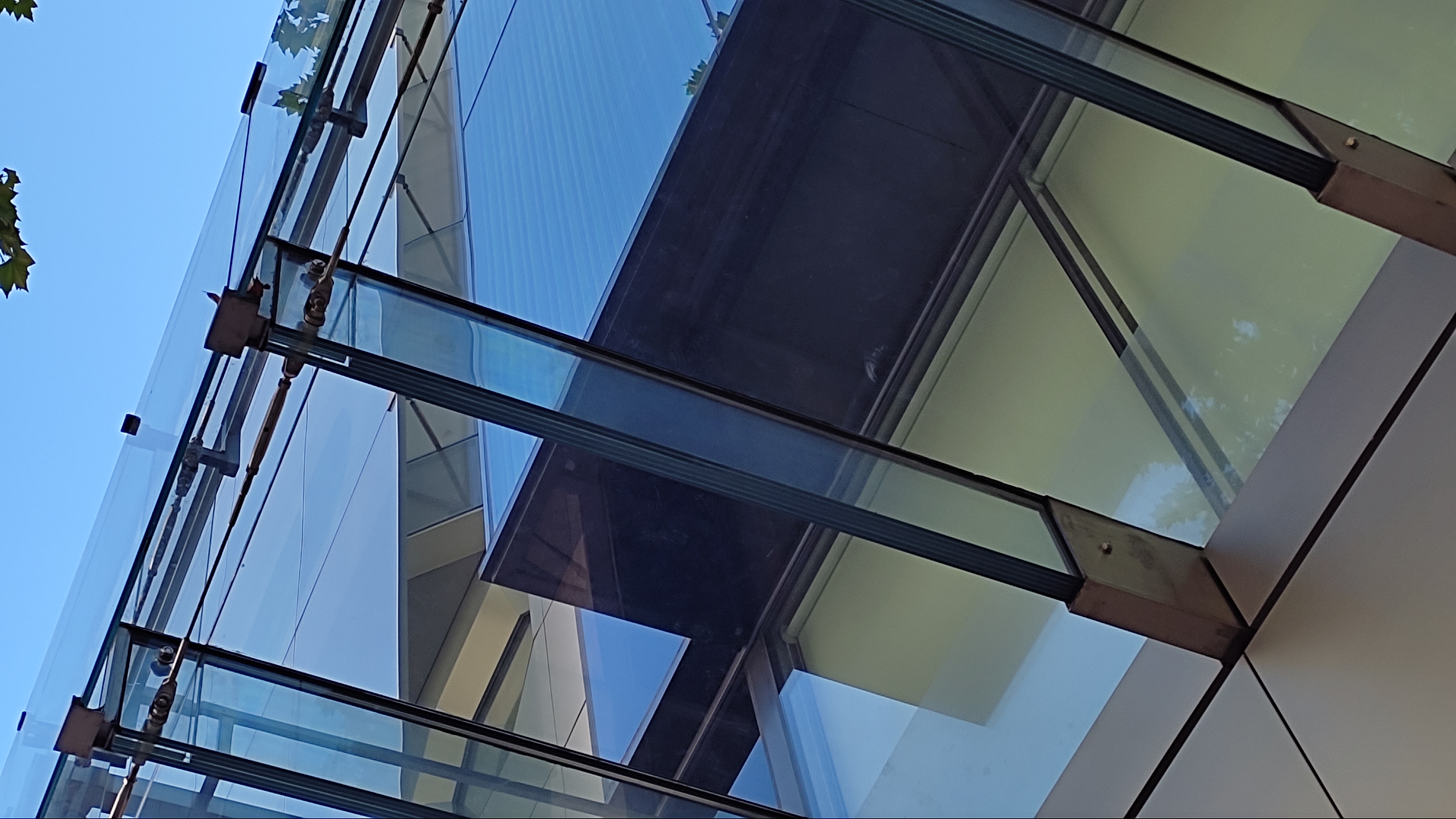 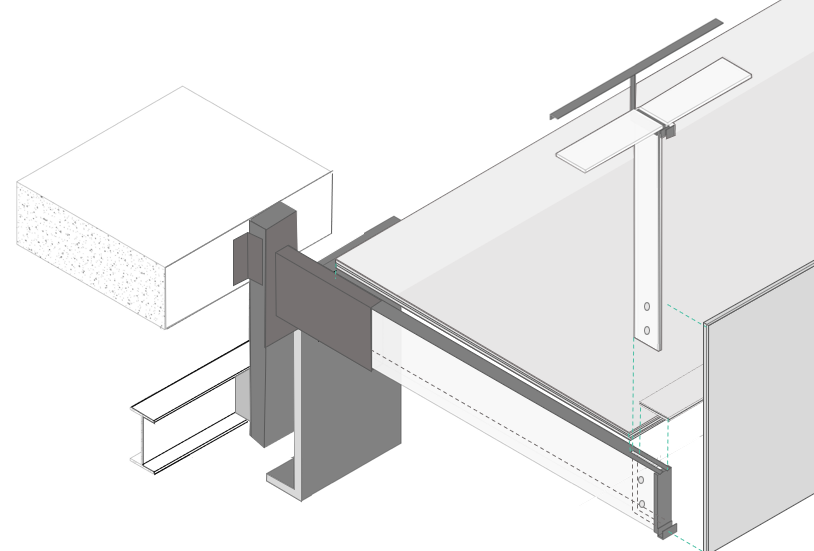 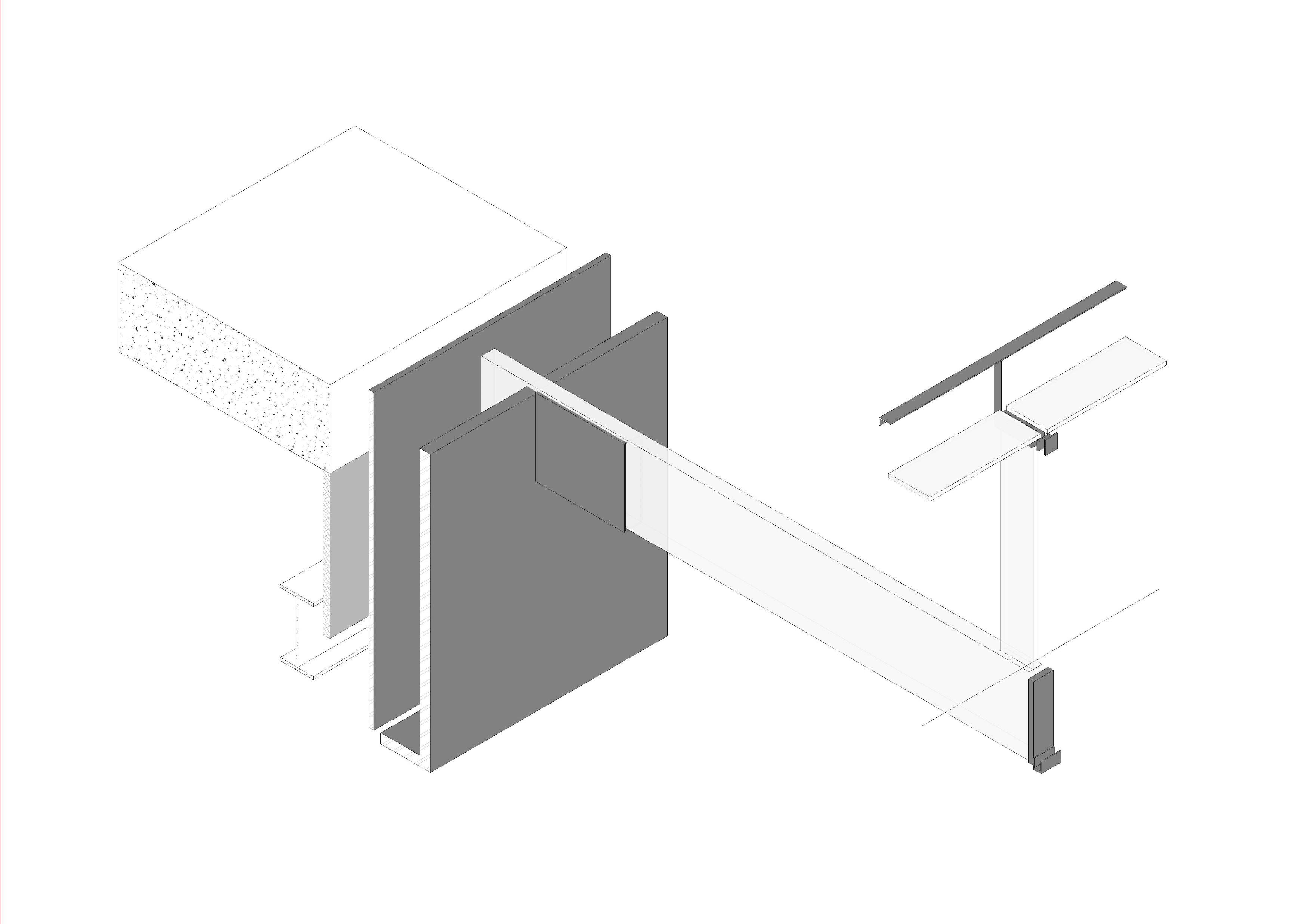 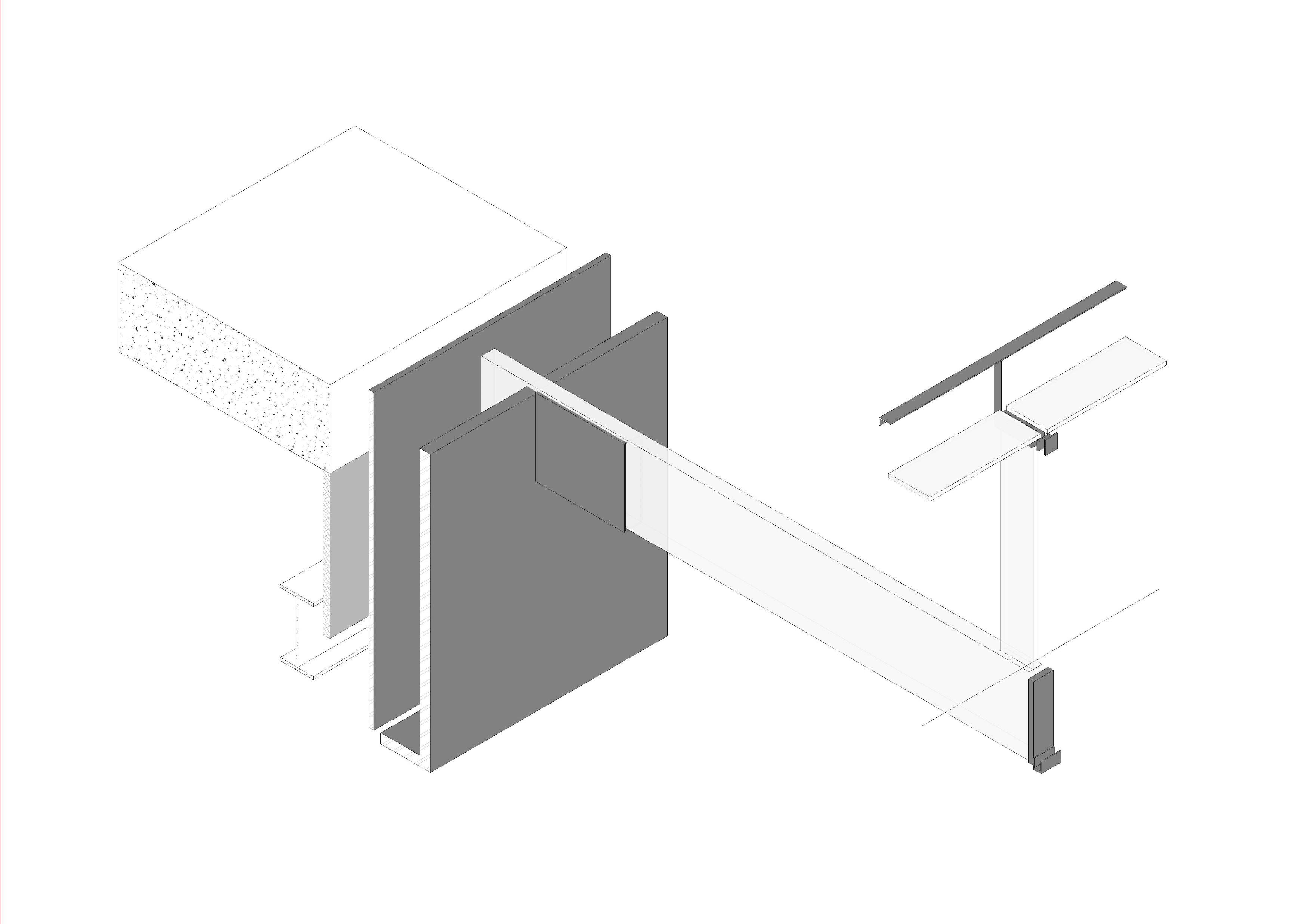 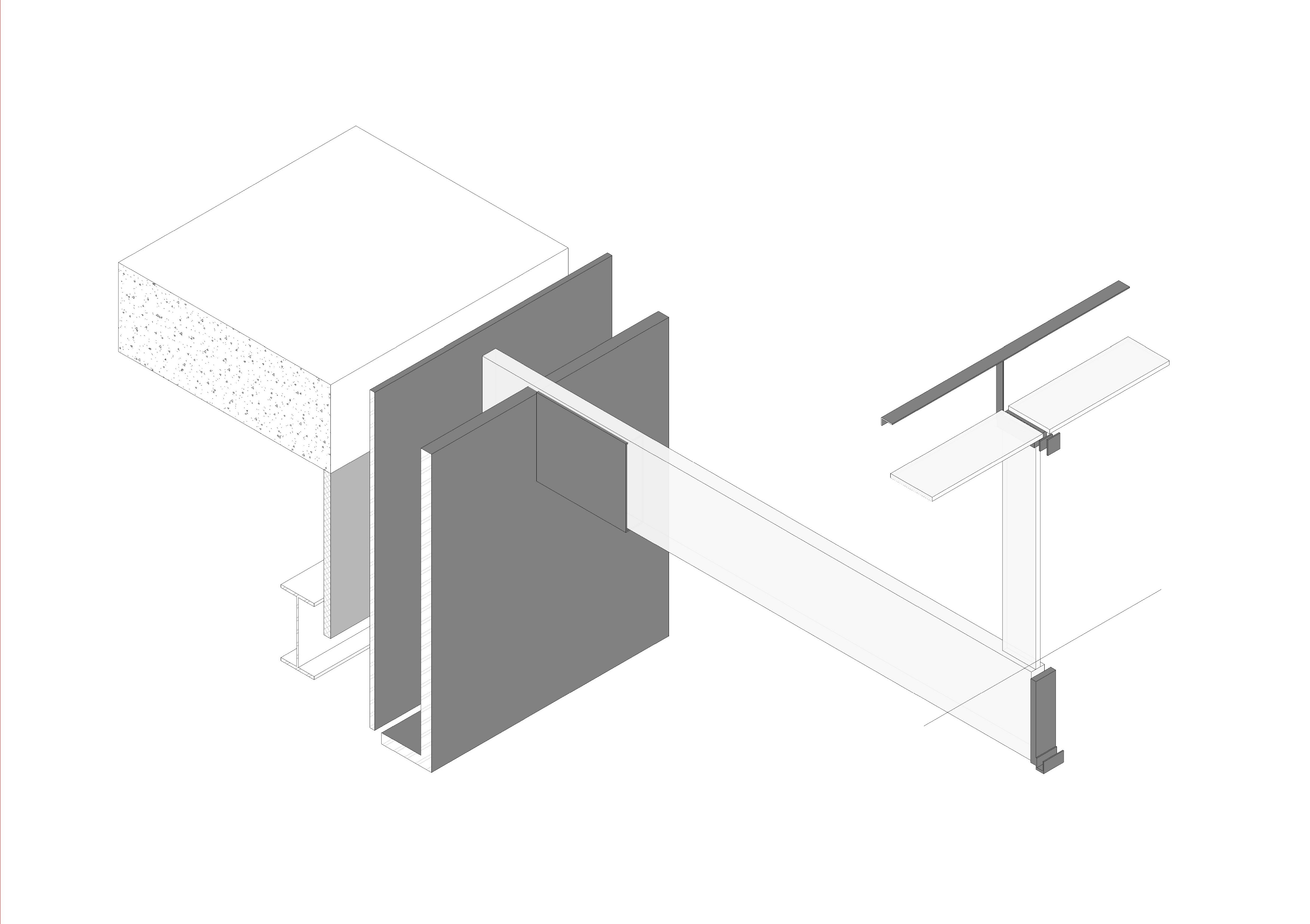 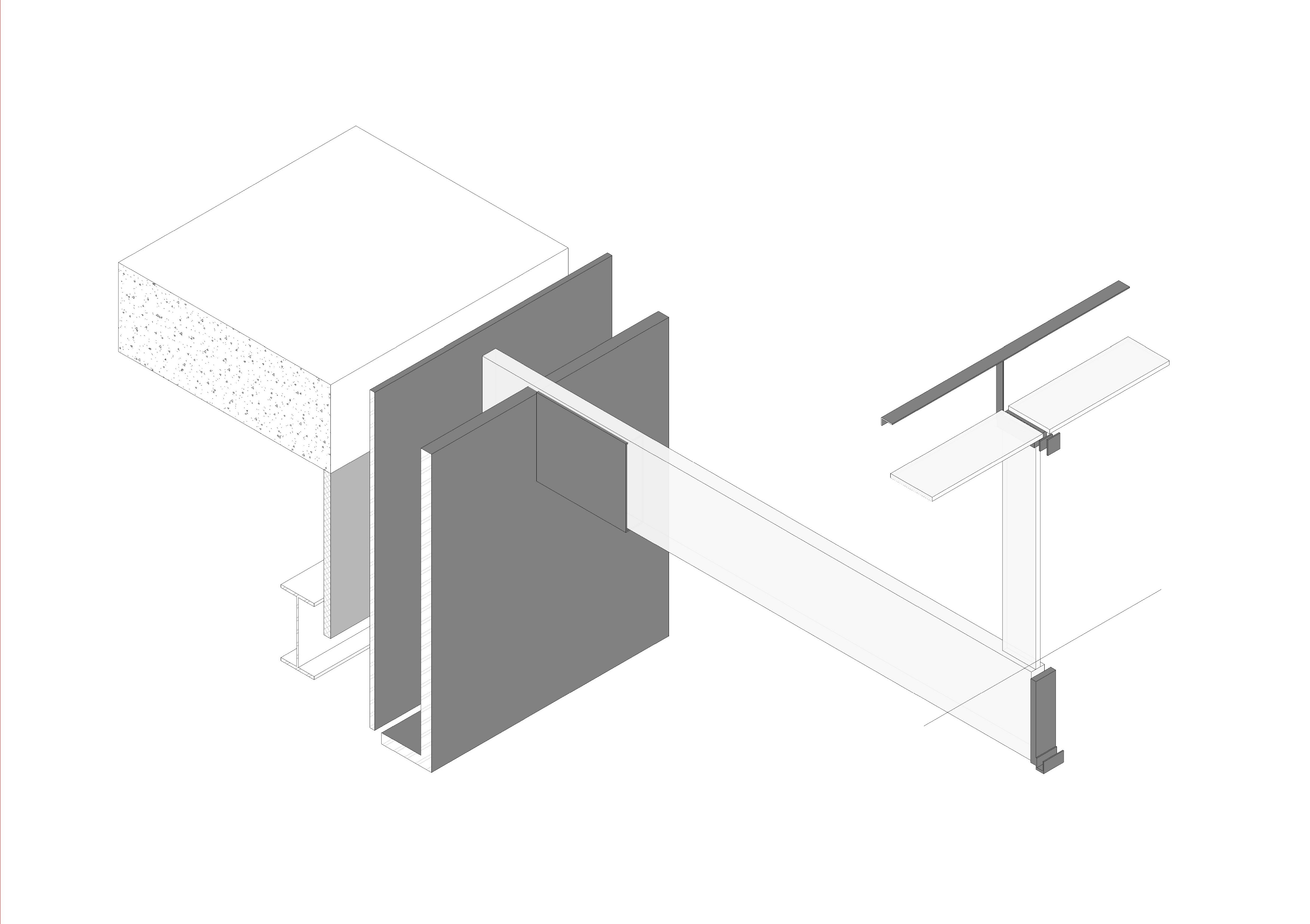 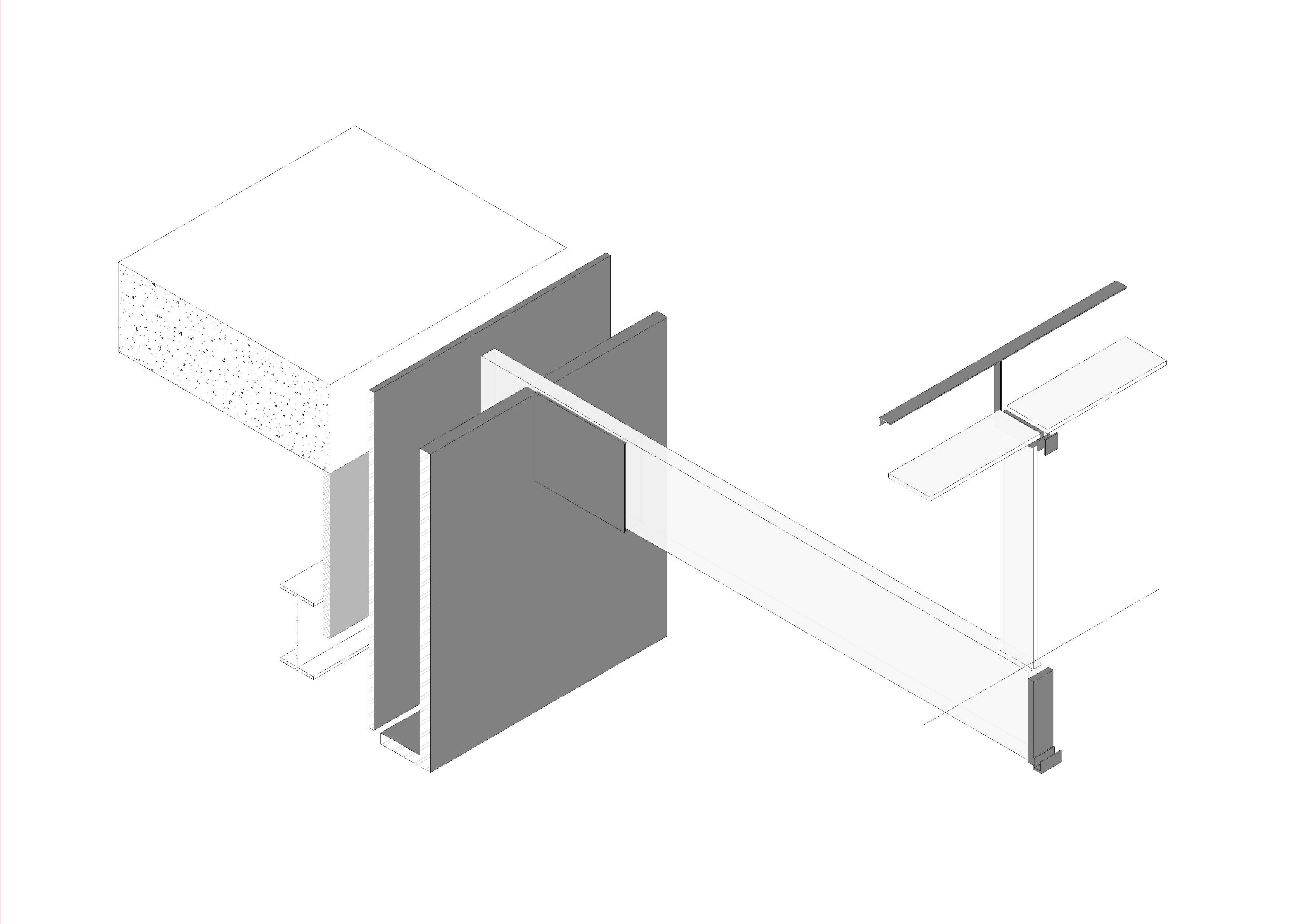 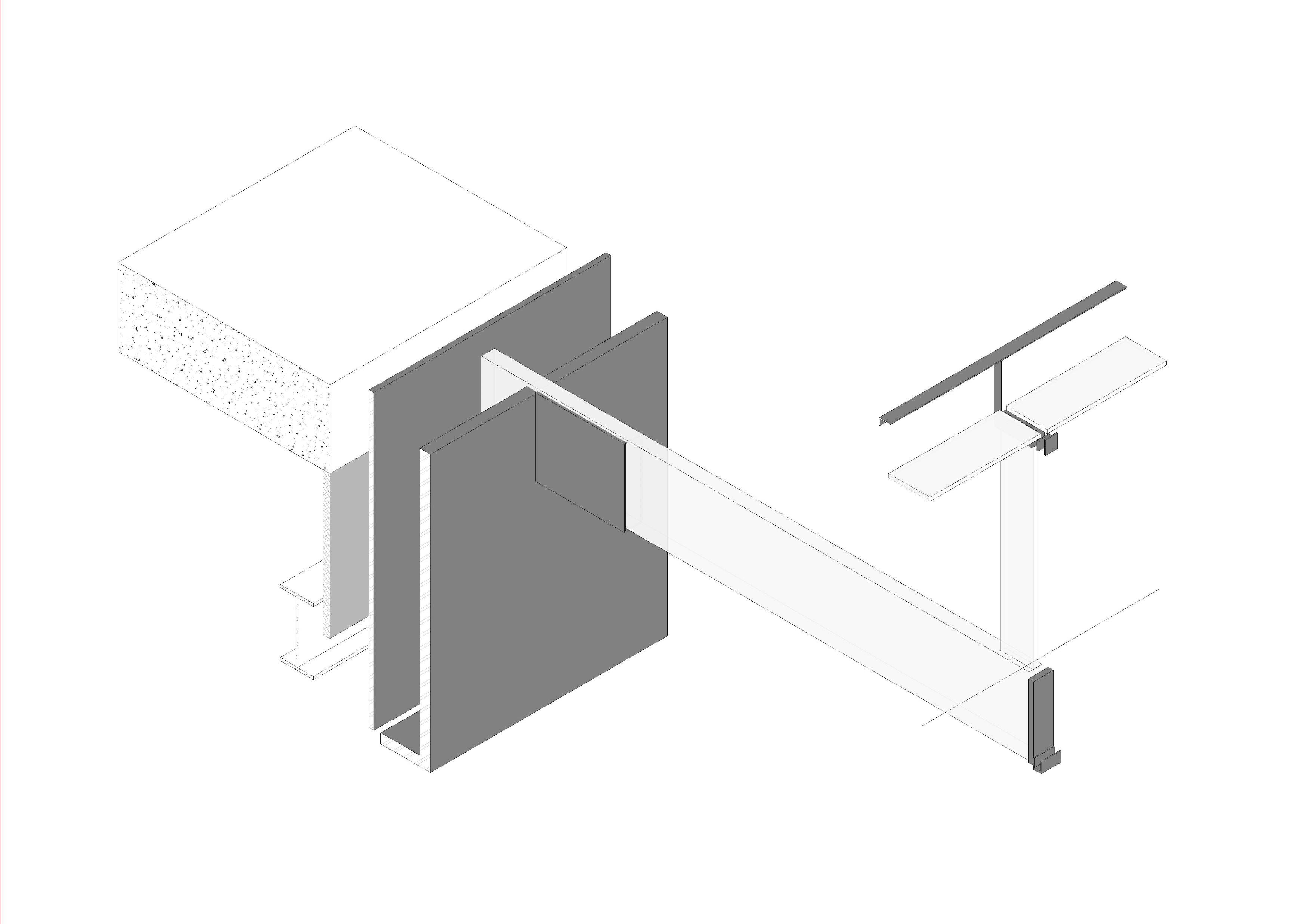 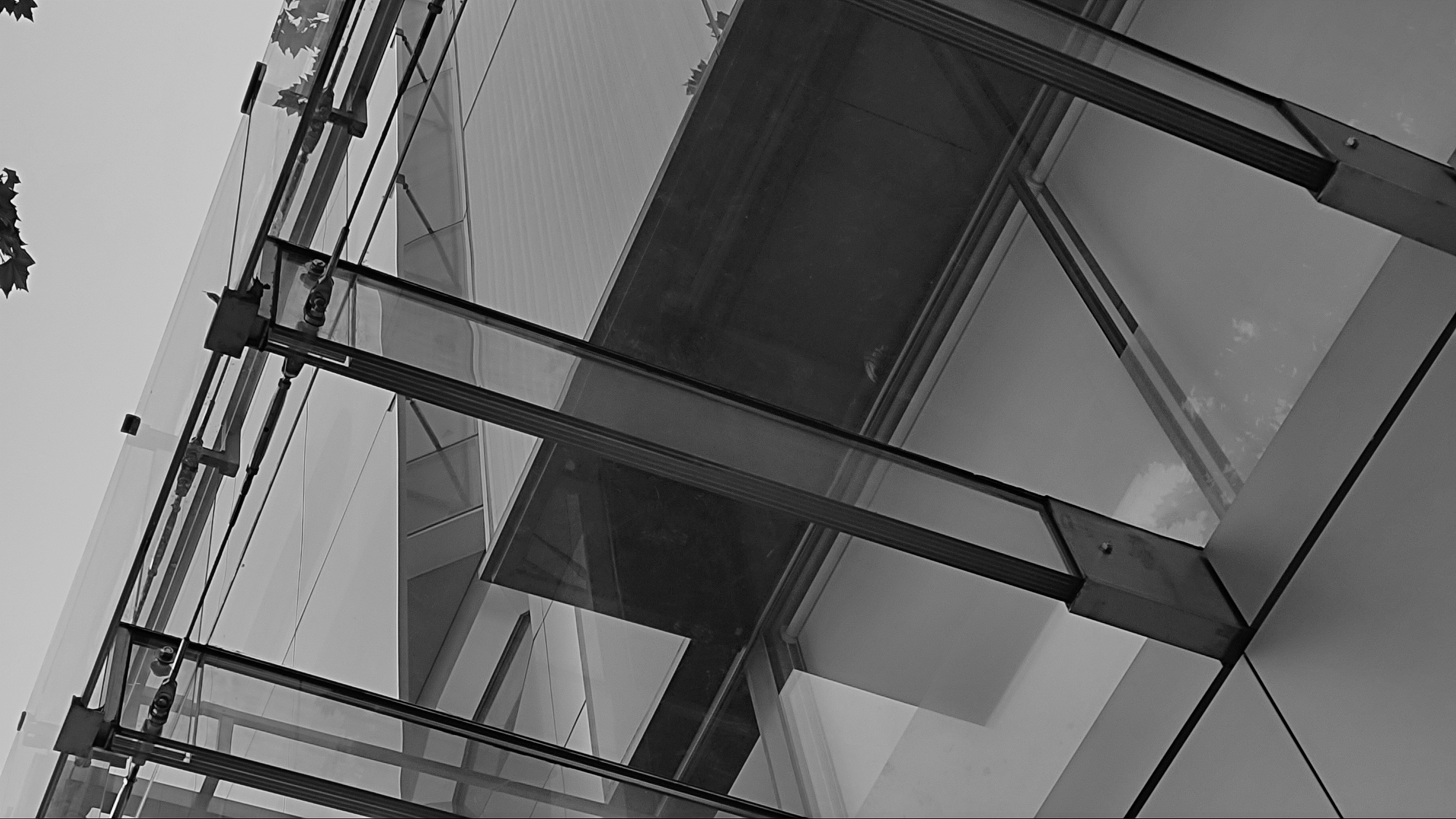 Conclusions
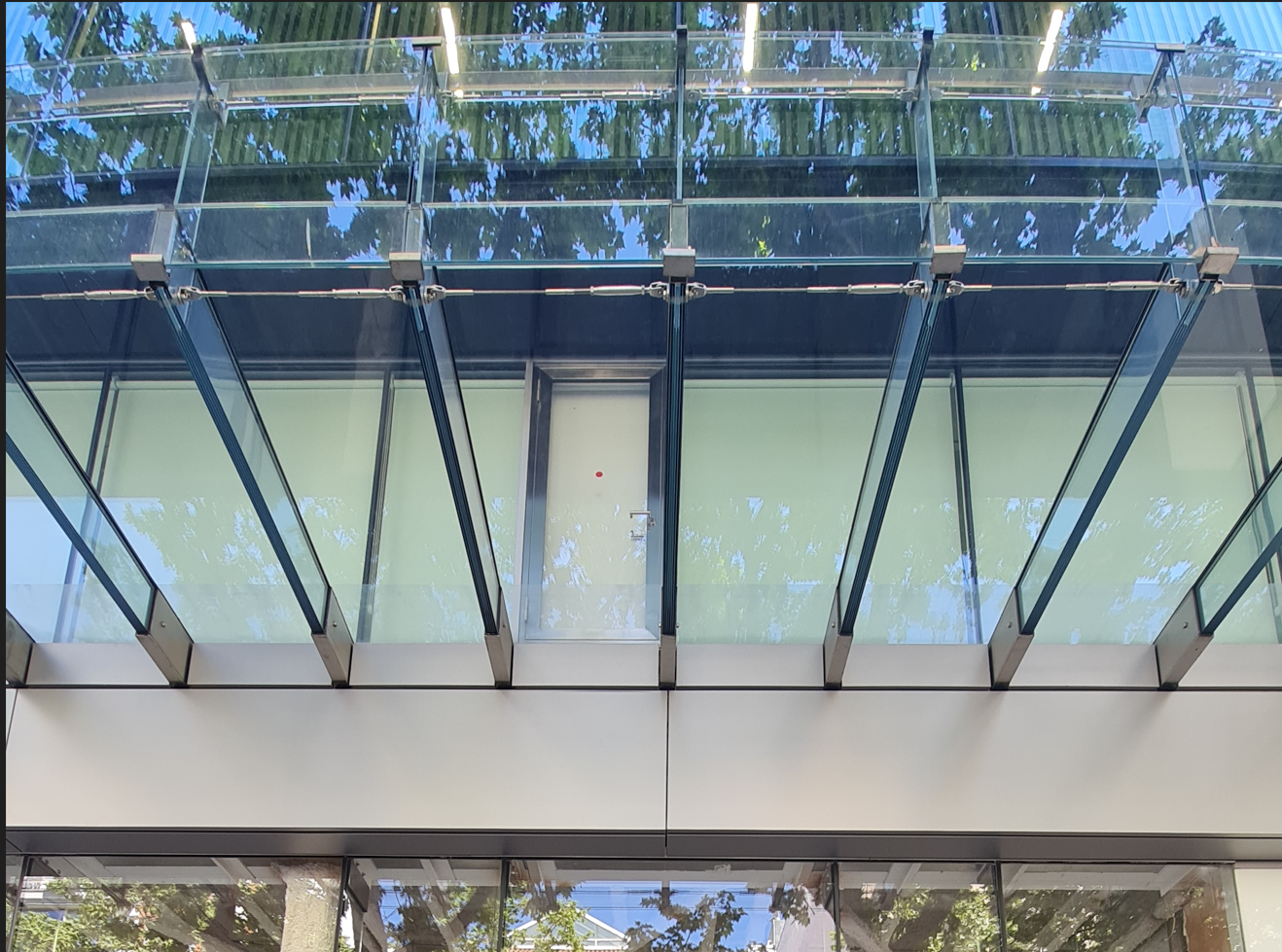 [Speaker Notes: In the skylight system  , the glass beam is composed by a laminated glass of three panes of 12 mm tempered glass, with a stainless steel “T” profile glued in the top in order to support the horizontal glass of the skylight. The horizontal glass of the enclosure is composed by a double glazing. The exterior pane is a 8 mm exterior tempered glass with a solar control coating in face 2, and the interior pane is a laminated glass composed by two panes of 6 mm with 2 PVB. In between the two layers there is a gap with Argon to obtain a better thermal behaviour and to avoid the interior condensation.]
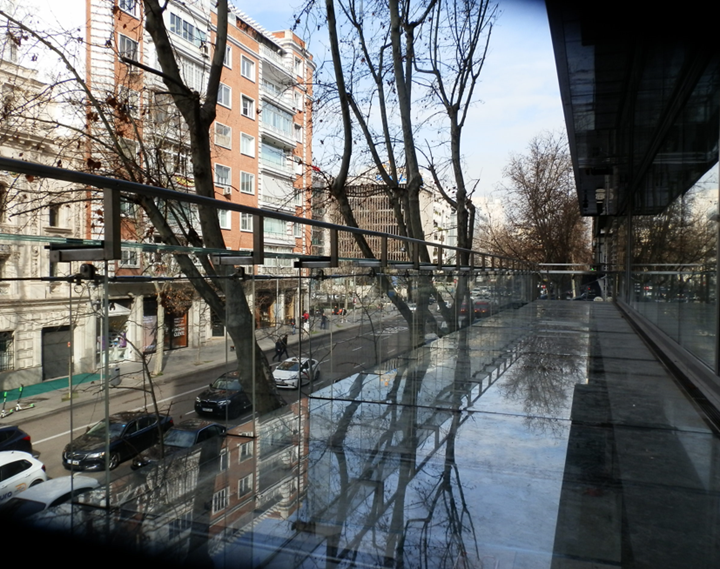 [Speaker Notes: In the skylight system  , the glass beam is composed by a laminated glass of three panes of 12 mm tempered glass, with a stainless steel “T” profile glued in the top in order to support the horizontal glass of the skylight. The horizontal glass of the enclosure is composed by a double glazing. The exterior pane is a 8 mm exterior tempered glass with a solar control coating in face 2, and the interior pane is a laminated glass composed by two panes of 6 mm with 2 PVB. In between the two layers there is a gap with Argon to obtain a better thermal behaviour and to avoid the interior condensation.]
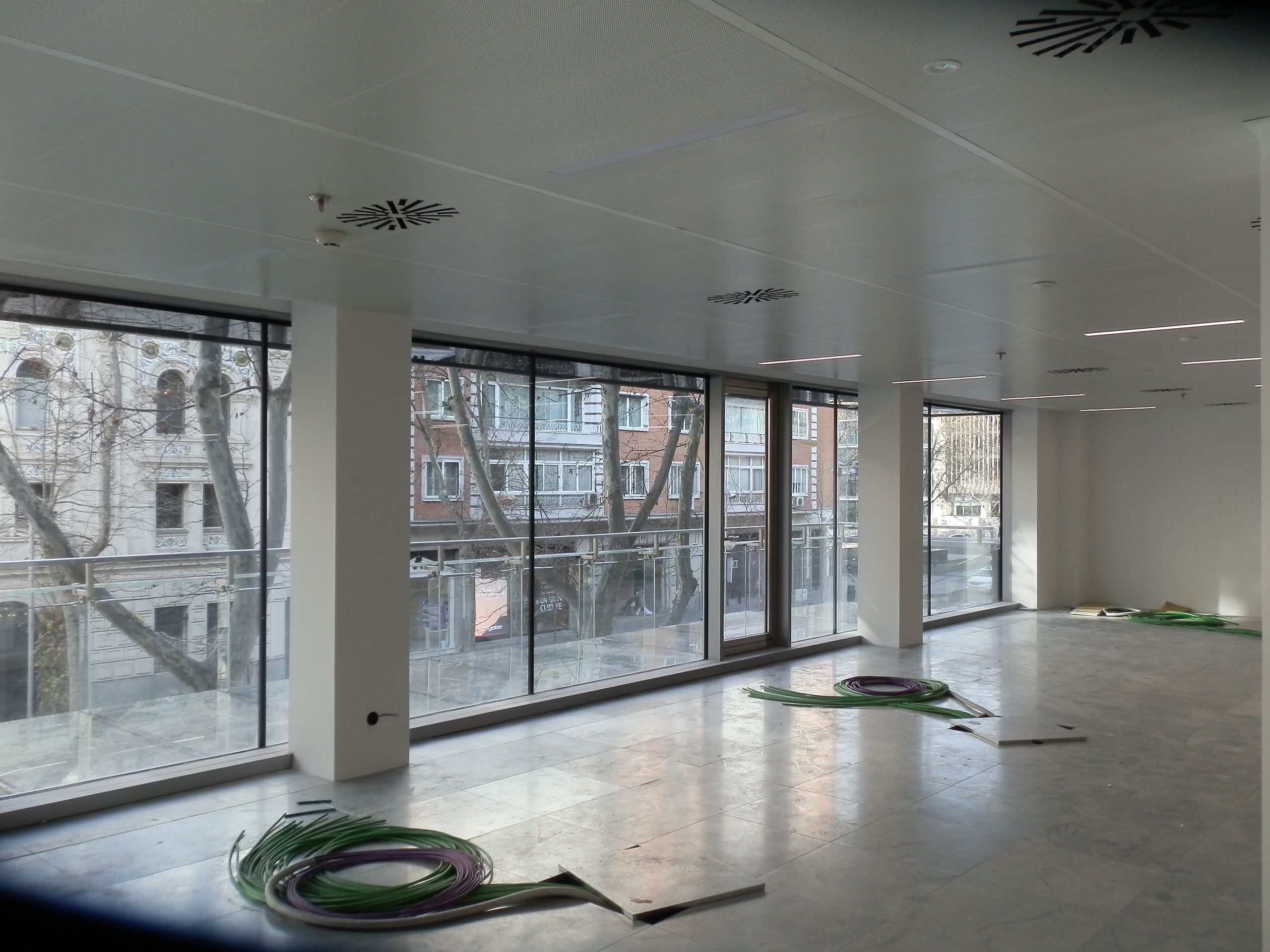 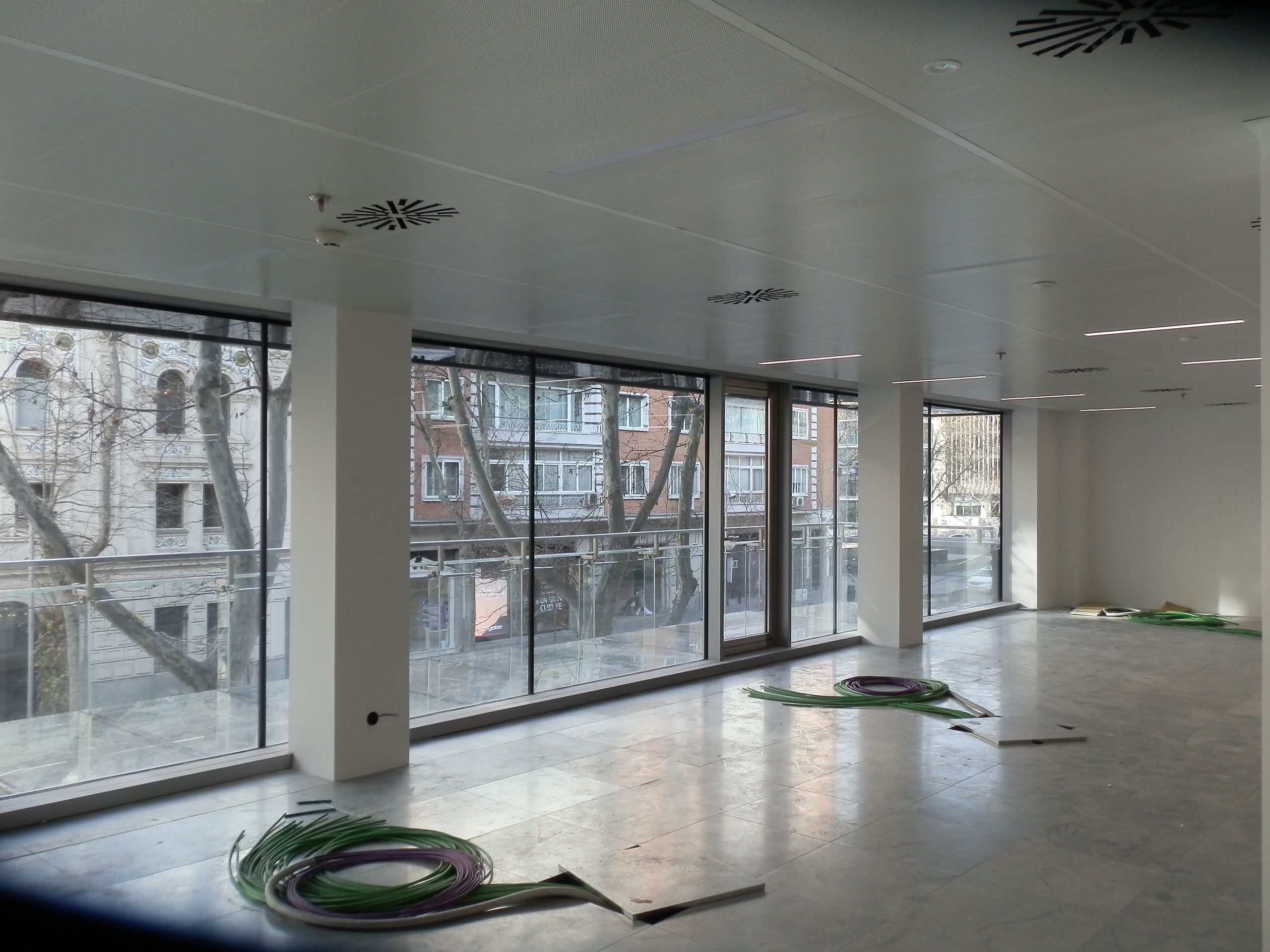 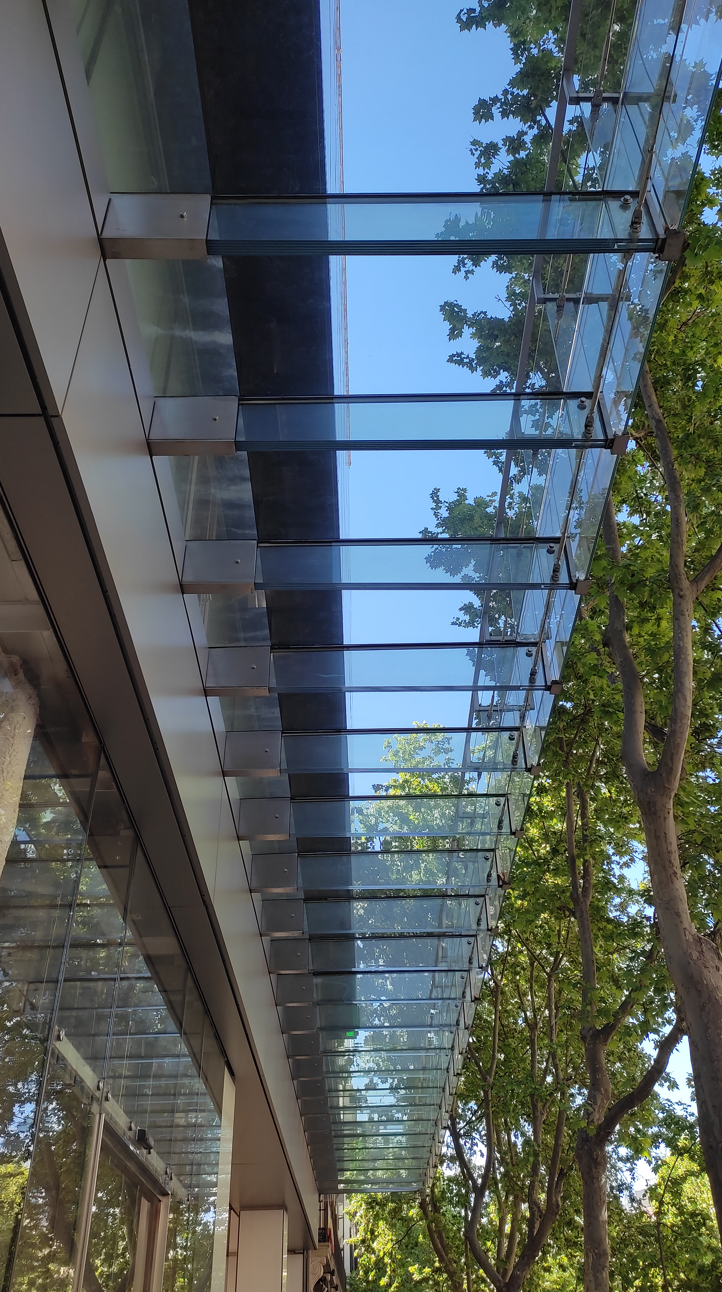 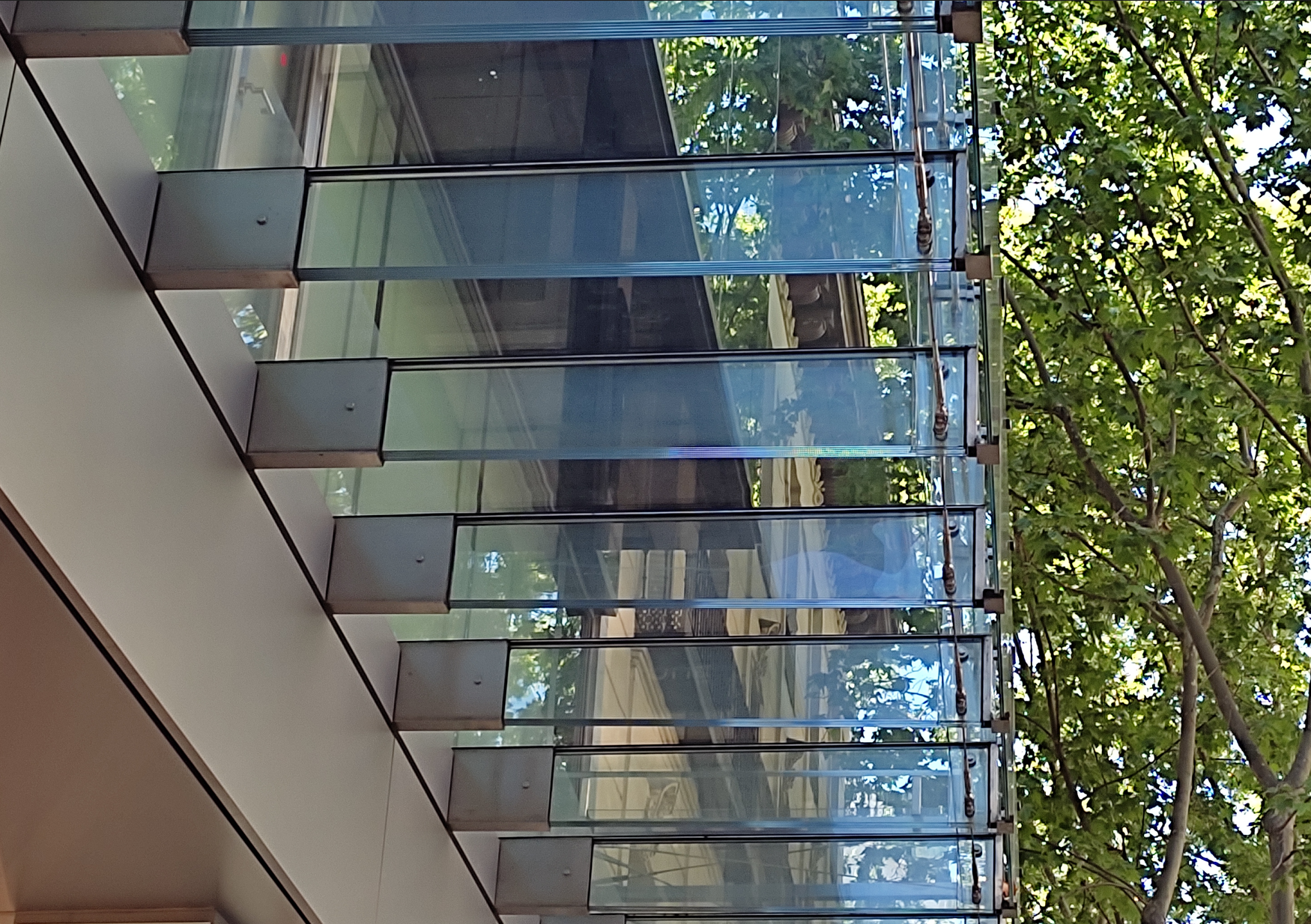 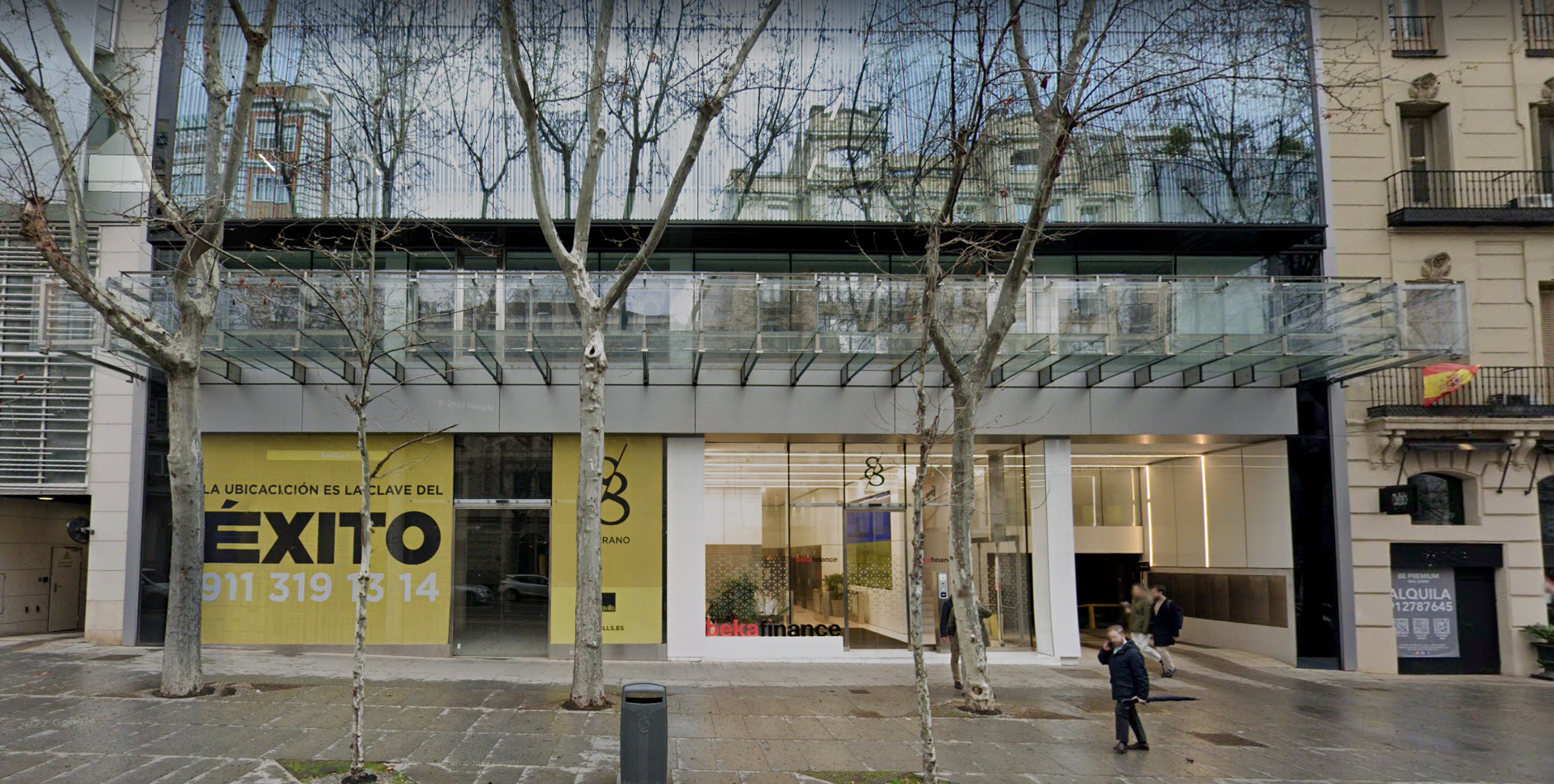 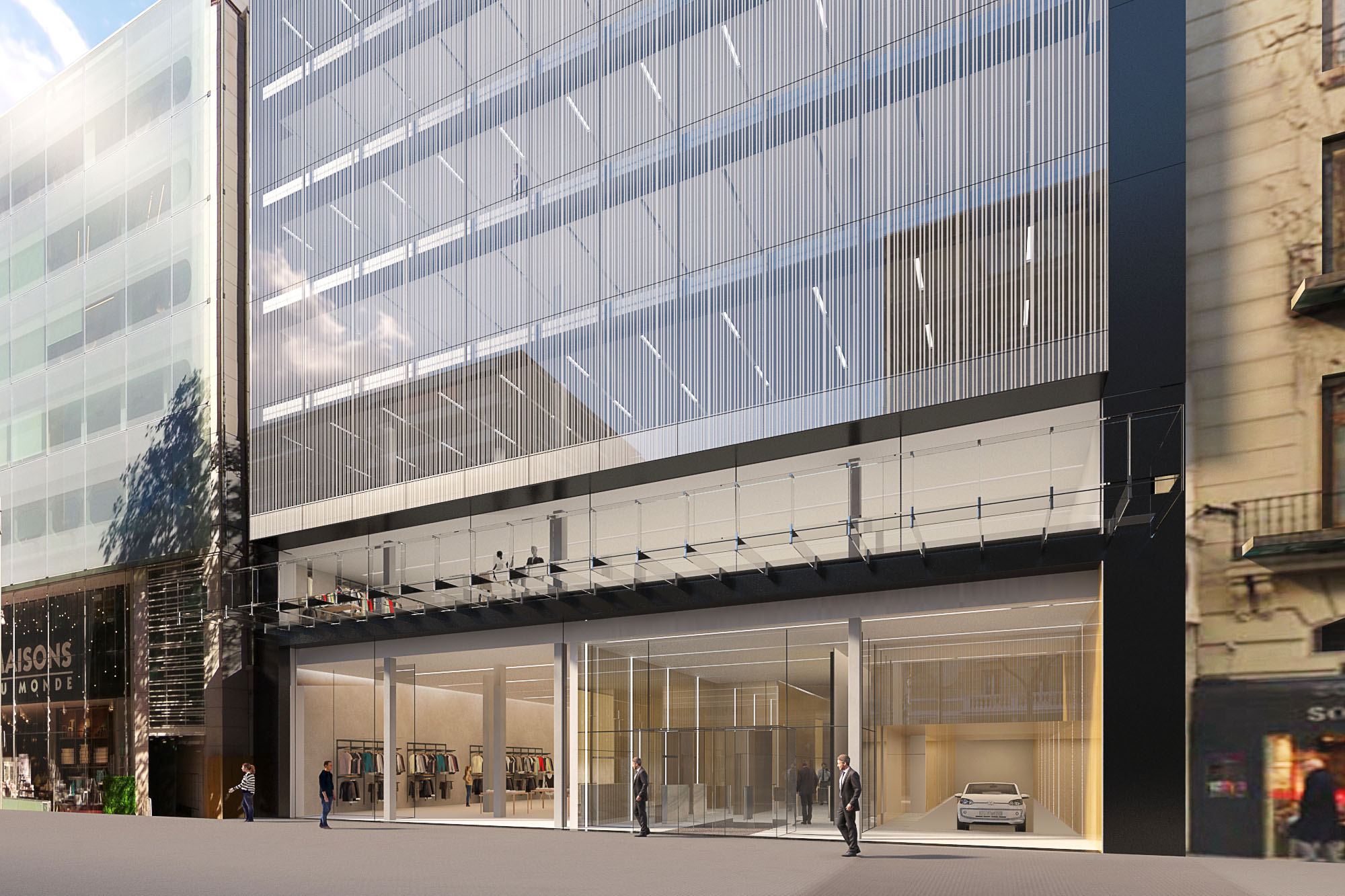 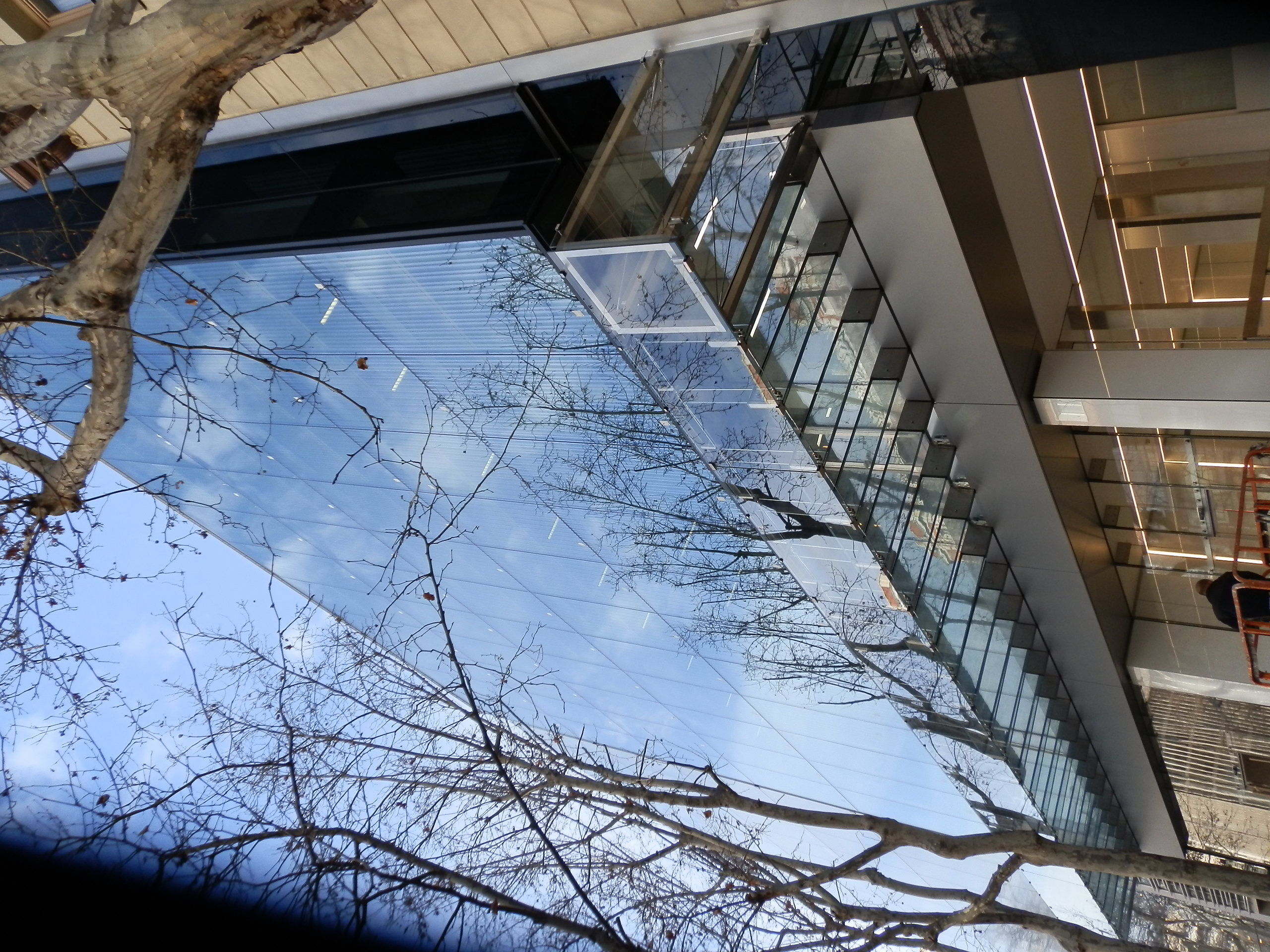 A. Mateo Marcos. Architect
ENAR SLP. Architectural Envelopes